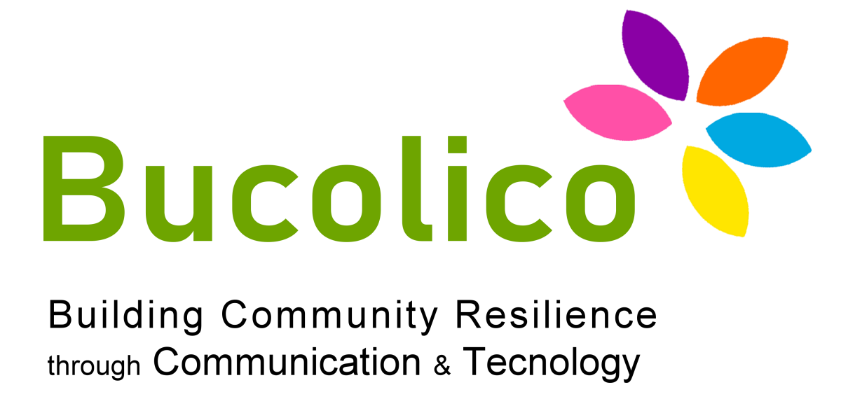 1.3 ΔΙΑΧΕΙΡΙΣΗ ΙΣΤΟΣΕΛΙΔΩΝ & ΚΟΙΝΩΝΙΚΩΝ ΜΕΣΩΝ, ΑΝΑΛΥΤΙΚΗ
 & ΜΑΡΚΕΤΙΝΓΚ
Μια ενότητα για τα ψηφιακά δίκτυα
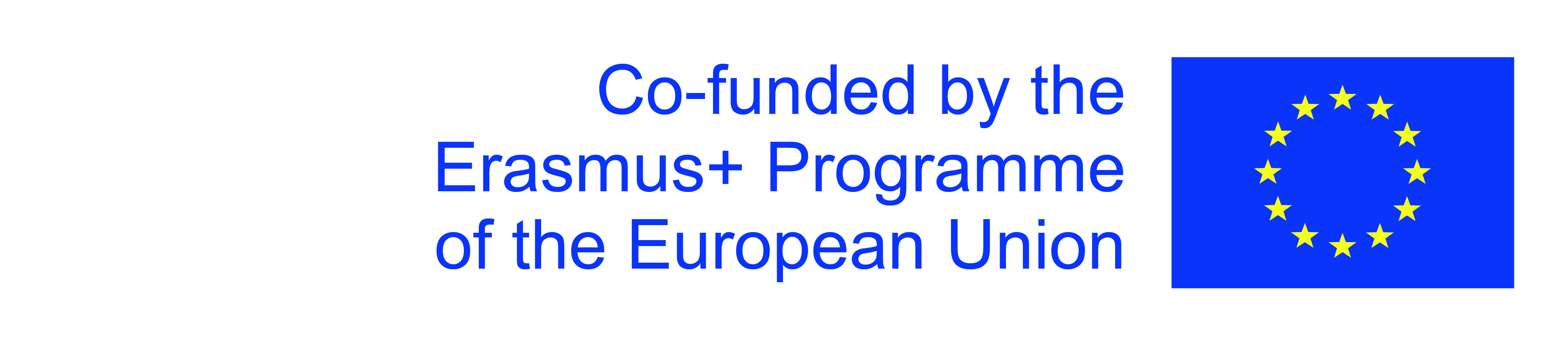 Η υποστήριξη της Ευρωπαϊκής Επιτροπής για την παραγωγή αυτής της έκδοσης δεν αποτελεί έγκριση του περιεχομένου, το οποίο αντικατοπτρίζει τις απόψεις μόνο των συγγραφέων, και η Επιτροπή δεν μπορεί να θεωρηθεί υπεύθυνη για οποιαδήποτε χρήση των πληροφοριών που περιέχονται σε αυτήν.
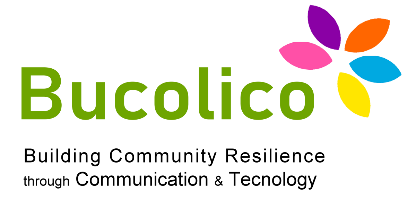 Αποτελέσματα
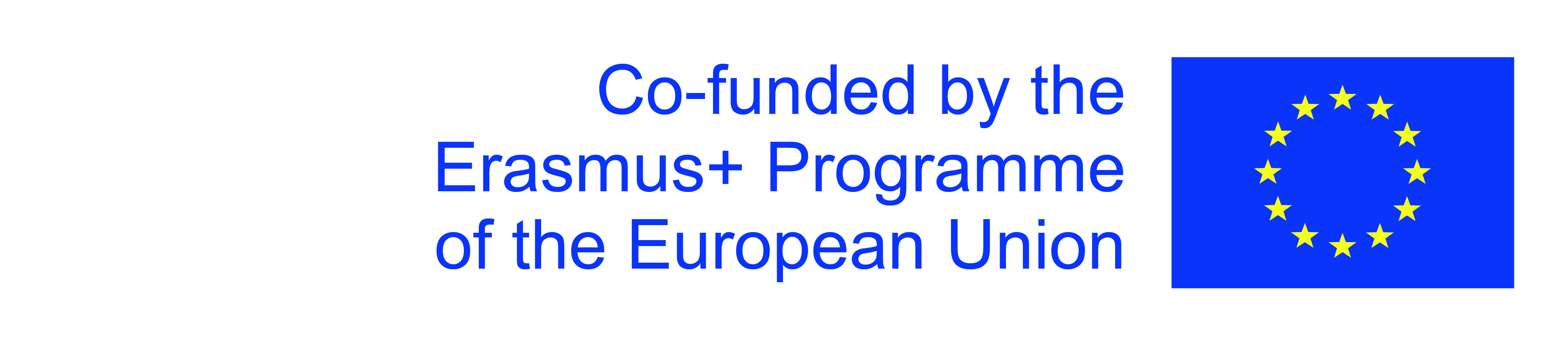 Η υποστήριξη της Ευρωπαϊκής Επιτροπής για την παραγωγή αυτής της έκδοσης δεν αποτελεί έγκριση του περιεχομένου, το οποίο αντικατοπτρίζει τις απόψεις μόνο των συγγραφέων, και η Επιτροπή δεν μπορεί να θεωρηθεί υπεύθυνη για οποιαδήποτε χρήση των πληροφοριών που περιέχονται σε αυτήν.
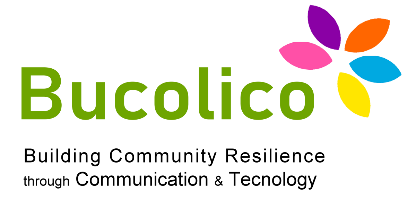 1.3: ΙΣΤΟΣΕΛΙΔΑ & ΚΟΙΝΩΝΙΚΑ ΜΕΣΑ
 ΔΙΑΧΕΙΡΙΣΗ, ΑΝΑΛΥΤΙΚΗ & ΜΑΡΚΕΤΙΝΓΚ
Ο ιστός και τα μέσα κοινωνικής δικτύωσης μας επιτρέπουν:
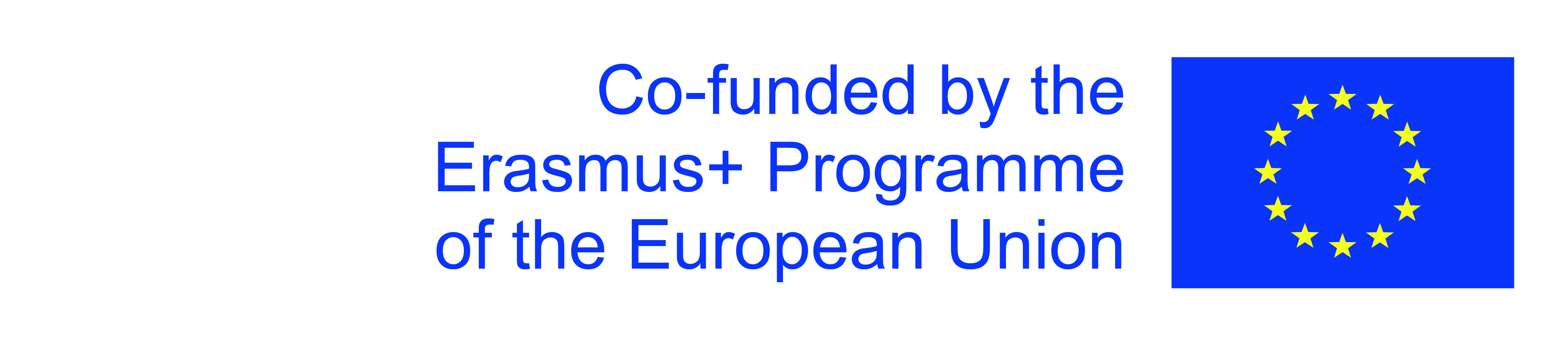 Η υποστήριξη της Ευρωπαϊκής Επιτροπής για την παραγωγή αυτής της έκδοσης δεν αποτελεί έγκριση του περιεχομένου, το οποίο αντικατοπτρίζει τις απόψεις μόνο των συγγραφέων, και η Επιτροπή δεν μπορεί να θεωρηθεί υπεύθυνη για οποιαδήποτε χρήση των πληροφοριών που περιέχονται σε αυτήν.
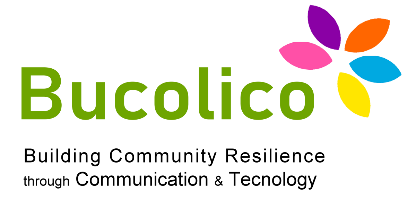 1.3: ΙΣΤΟΣΕΛΙΔΑ & ΚΟΙΝΩΝΙΚΑ ΜΕΣΑ
 ΔΙΑΧΕΙΡΙΣΗ, ΑΝΑΛΥΤΙΚΗ & ΜΑΡΚΕΤΙΝΓΚ
Ο σχεδιασμός μιας επιτυχημένης στρατηγικής ψηφιακού μάρκετινγκ ακολουθεί καλά καθορισμένες φάσεις:
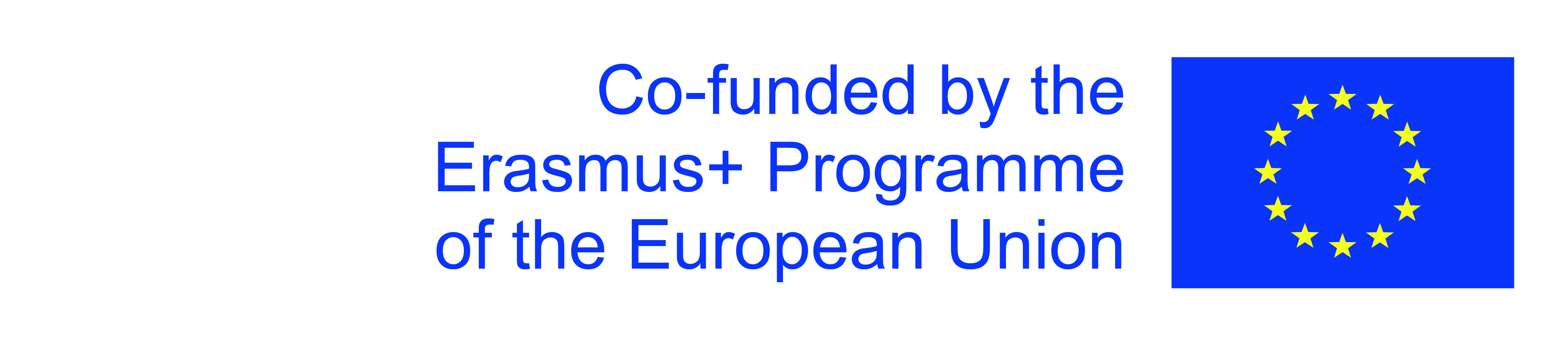 Η υποστήριξη της Ευρωπαϊκής Επιτροπής για την παραγωγή αυτής της έκδοσης δεν αποτελεί έγκριση του περιεχομένου, το οποίο αντικατοπτρίζει τις απόψεις μόνο των συγγραφέων, και η Επιτροπή δεν μπορεί να θεωρηθεί υπεύθυνη για οποιαδήποτε χρήση των πληροφοριών που περιέχονται σε αυτήν.
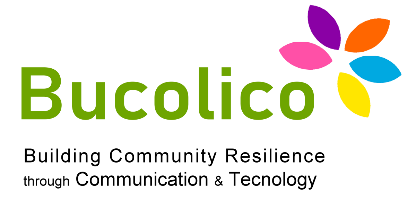 1.3: ΙΣΤΟΣΕΛΙΔΑ & ΚΟΙΝΩΝΙΚΑ ΜΕΣΑ
 ΔΙΑΧΕΙΡΙΣΗ, ΑΝΑΛΥΤΙΚΗ & ΜΑΡΚΕΤΙΝΓΚ
Η βάση κάθε στρατηγικής είναι η διατύπωση πέντε ερωτήσεων (το 5 "Ws"):
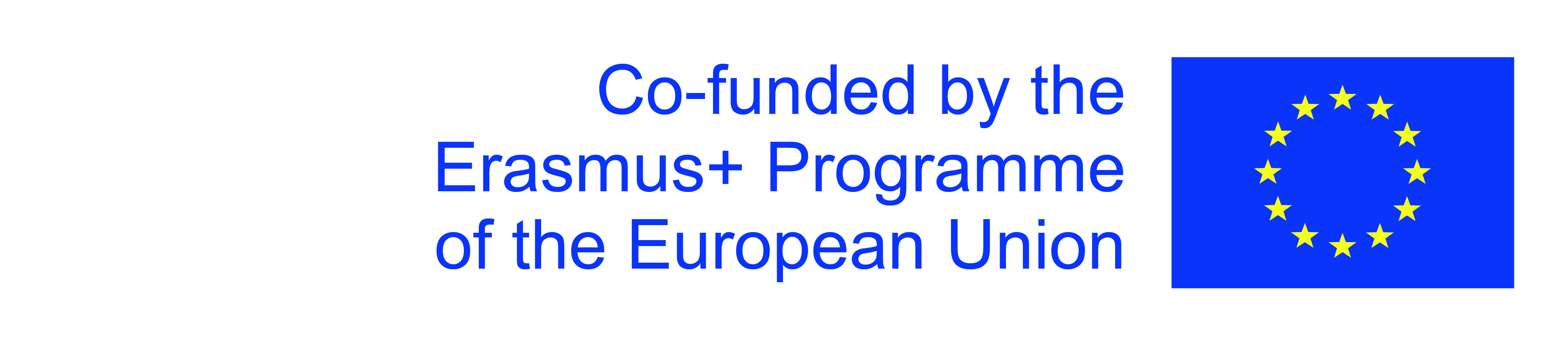 Η υποστήριξη της Ευρωπαϊκής Επιτροπής για την παραγωγή αυτής της έκδοσης δεν αποτελεί έγκριση του περιεχομένου, το οποίο αντικατοπτρίζει τις απόψεις μόνο των συγγραφέων, και η Επιτροπή δεν μπορεί να θεωρηθεί υπεύθυνη για οποιαδήποτε χρήση των πληροφοριών που περιέχονται σε αυτήν.
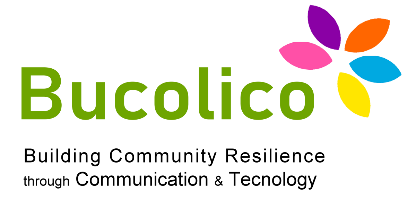 1.3: ΙΣΤΟΣΕΛΙΔΑ & ΚΟΙΝΩΝΙΚΑ ΜΕΣΑ
 ΔΙΑΧΕΙΡΙΣΗ, ΑΝΑΛΥΤΙΚΗ & ΜΑΡΚΕΤΙΝΓΚ
Το Digital Marketing και το Social Media Marketing είναι δραστηριότητες μάρκετινγκ.

Το Ψηφιακό Μάρκετινγκ ακολουθεί ως εκ τούτου το 4p, καθώς και οποιαδήποτε άλλη στρατηγική μάρκετινγκ: 
Προϊόν, Τιμή, Προβολή (επικοινωνία), Θέση (Κατανομή). 



Το "4p" συμπληρώθηκε πρόσφατα / αντικαταστάθηκε από το "4γ": Λύση πελατών, Κόστος, Επικοινωνία, Ευκολία. Αυτές οι ενσωματώσεις μετατοπίζουν την εστίαση από την
εταιρεία (από αυτούς που προτείνουν τη στρατηγική μάρκετινγκ) στον πελάτη.
4P
4C
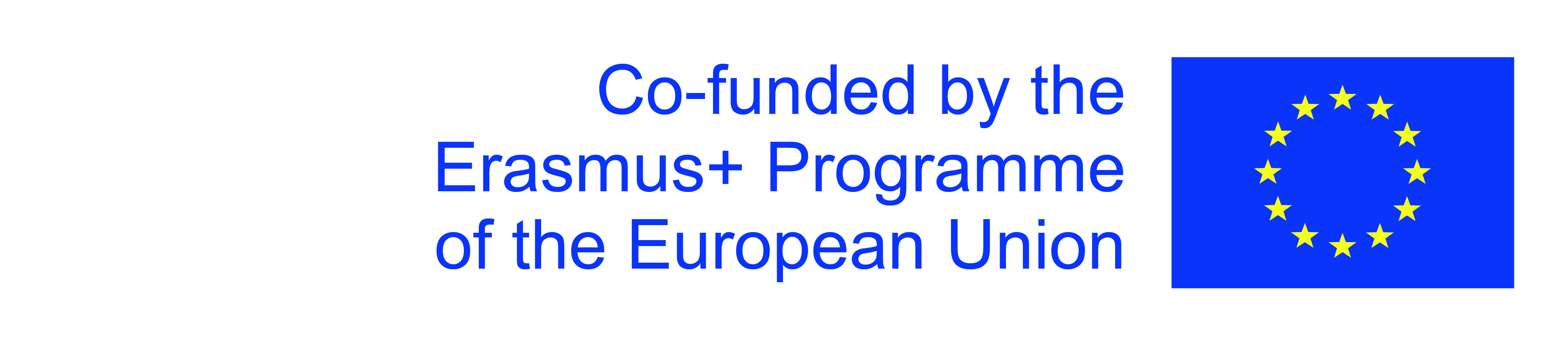 Η υποστήριξη της Ευρωπαϊκής Επιτροπής για την παραγωγή αυτής της έκδοσης δεν αποτελεί έγκριση του περιεχομένου, το οποίο αντικατοπτρίζει τις απόψεις μόνο των συγγραφέων, και η Επιτροπή δεν μπορεί να θεωρηθεί υπεύθυνη για οποιαδήποτε χρήση των πληροφοριών που περιέχονται σε αυτήν.
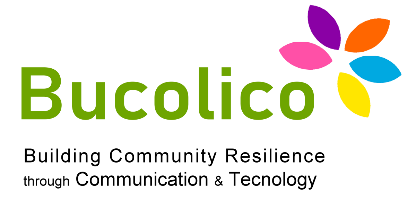 1.3: ΙΣΤΟΣΕΛΙΔΑ & ΚΟΙΝΩΝΙΚΑ ΜΕΣΑ
 ΔΙΑΧΕΙΡΙΣΗ, ΑΝΑΛΥΤΙΚΗ & ΜΑΡΚΕΤΙΝΓΚ
Οι Πλατφόρμες κοινωνικών μέσων χαρακτηρίζονται όλες από απλότητα: Για παράδειγμα, όλοι μπορούμε να δημιουργήσουμε μια σελίδα στο Facebook.
Οι Πλατφόρμες είναι επίσης αρχικά δωρεάν: Η ευκολία χρήσης μας οδηγεί όλους να παραλείψουμε τις φάσεις στρατηγικού καθορισμού,
περνώντας απευθείας στην εκτέλεση.
Αλλά στην πραγματικότητα, ο σχεδιασμός, η σκέψη και η σχεδίαση  εξακολουθούν να είναι απαραίτητες φάσεις
για τη δομή μιας αποτελεσματικής Στρατηγικής μάρκετινγκ
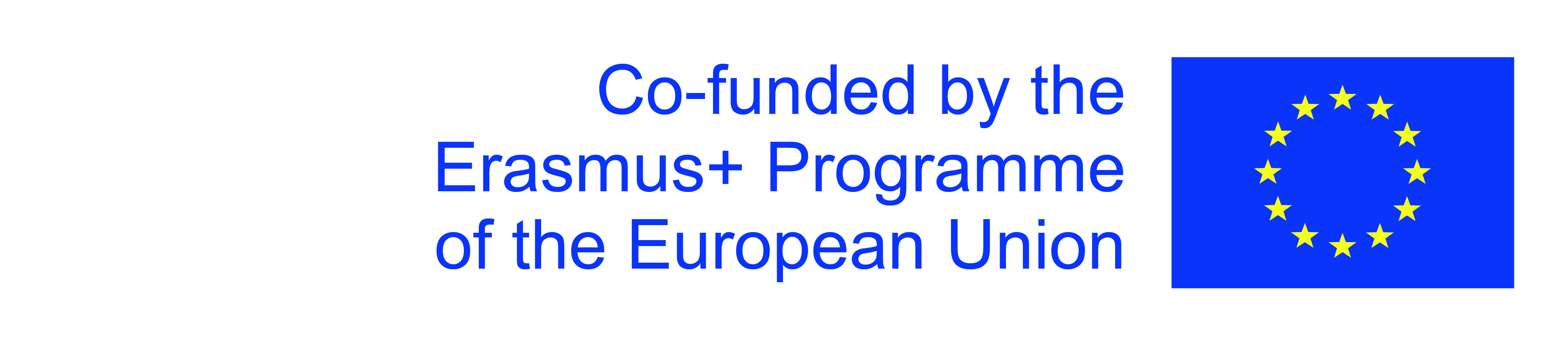 Η υποστήριξη της Ευρωπαϊκής Επιτροπής για την παραγωγή αυτής της έκδοσης δεν αποτελεί έγκριση του περιεχομένου, το οποίο αντικατοπτρίζει τις απόψεις μόνο των συγγραφέων, και η Επιτροπή δεν μπορεί να θεωρηθεί υπεύθυνη για οποιαδήποτε χρήση των πληροφοριών που περιέχονται σε αυτήν.
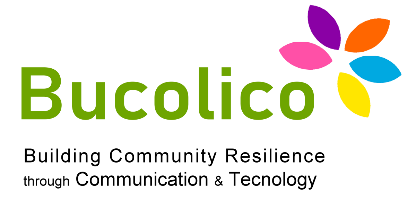 1.3: ΙΣΤΟΣΕΛΙΔΑ & ΚΟΙΝΩΝΙΚΑ ΜΕΣΑ
 ΔΙΑΧΕΙΡΙΣΗ, ΑΝΑΛΥΤΙΚΗ & ΜΑΡΚΕΤΙΝΓΚ
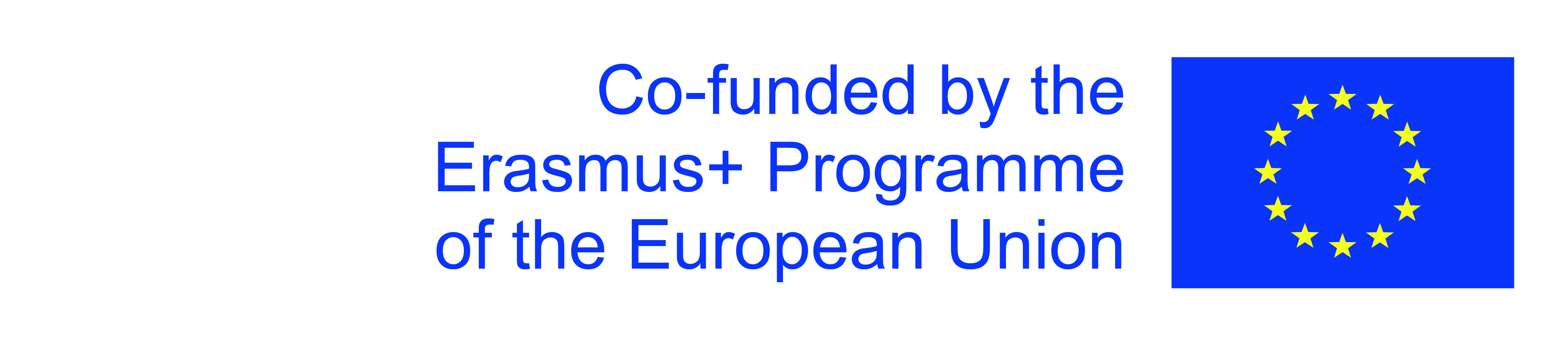 Η υποστήριξη της Ευρωπαϊκής Επιτροπής για την παραγωγή αυτής της έκδοσης δεν αποτελεί έγκριση του περιεχομένου, το οποίο αντικατοπτρίζει τις απόψεις μόνο των συγγραφέων, και η Επιτροπή δεν μπορεί να θεωρηθεί υπεύθυνη για οποιαδήποτε χρήση των πληροφοριών που περιέχονται σε αυτήν.
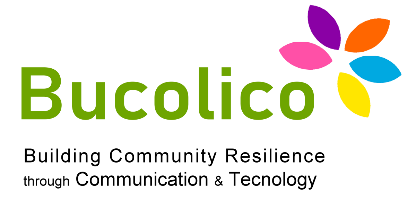 1.3: ΙΣΤΟΣΕΛΙΔΑ & ΚΟΙΝΩΝΙΚΑ ΜΕΣΑ
 ΔΙΑΧΕΙΡΙΣΗ, ΑΝΑΛΥΤΙΚΗ & ΜΑΡΚΕΤΙΝΓΚ
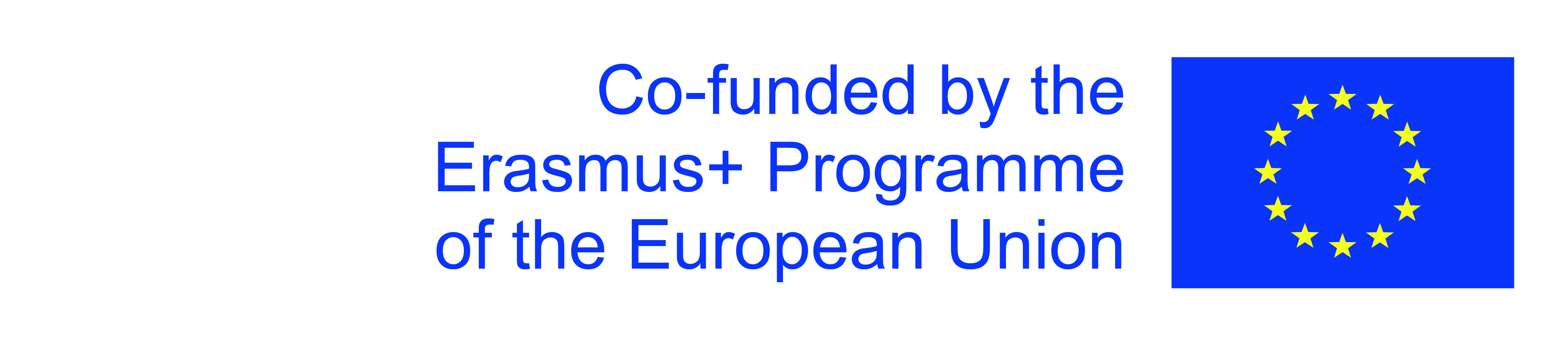 Η υποστήριξη της Ευρωπαϊκής Επιτροπής για την παραγωγή αυτής της έκδοσης δεν αποτελεί έγκριση του περιεχομένου, το οποίο αντικατοπτρίζει τις απόψεις μόνο των συγγραφέων, και η Επιτροπή δεν μπορεί να θεωρηθεί υπεύθυνη για οποιαδήποτε χρήση των πληροφοριών που περιέχονται σε αυτήν.
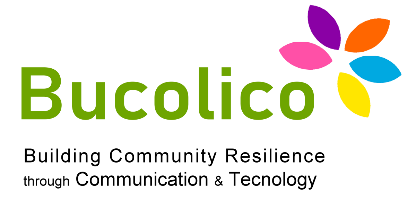 1.3: ΙΣΤΟΣΕΛΙΔΑ & ΚΟΙΝΩΝΙΚΑ ΜΕΣΑ
 ΔΙΑΧΕΙΡΙΣΗ, ΑΝΑΛΥΤΙΚΗ & ΜΑΡΚΕΤΙΝΓΚ
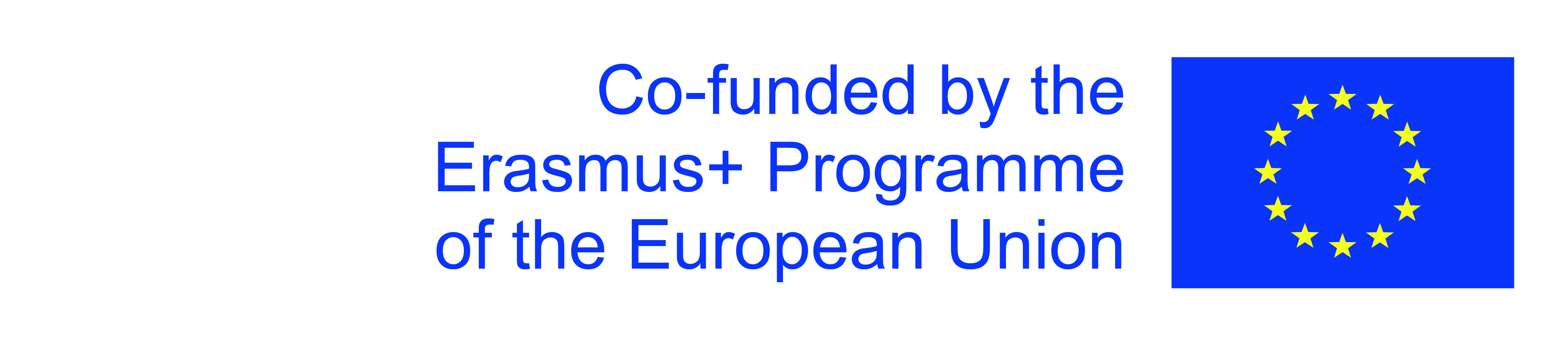 Η υποστήριξη της Ευρωπαϊκής Επιτροπής για την παραγωγή αυτής της έκδοσης δεν αποτελεί έγκριση του περιεχομένου, το οποίο αντικατοπτρίζει τις απόψεις μόνο των συγγραφέων, και η Επιτροπή δεν μπορεί να θεωρηθεί υπεύθυνη για οποιαδήποτε χρήση των πληροφοριών που περιέχονται σε αυτήν.
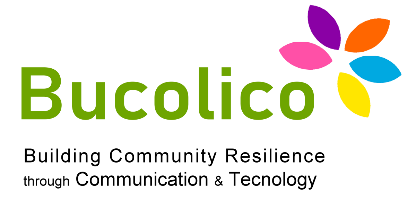 1.3: ΙΣΤΟΣΕΛΙΔΑ & ΚΟΙΝΩΝΙΚΑ ΜΕΣΑ
 ΔΙΑΧΕΙΡΙΣΗ, ΑΝΑΛΥΤΙΚΗ & ΜΑΡΚΕΤΙΝΓΚ
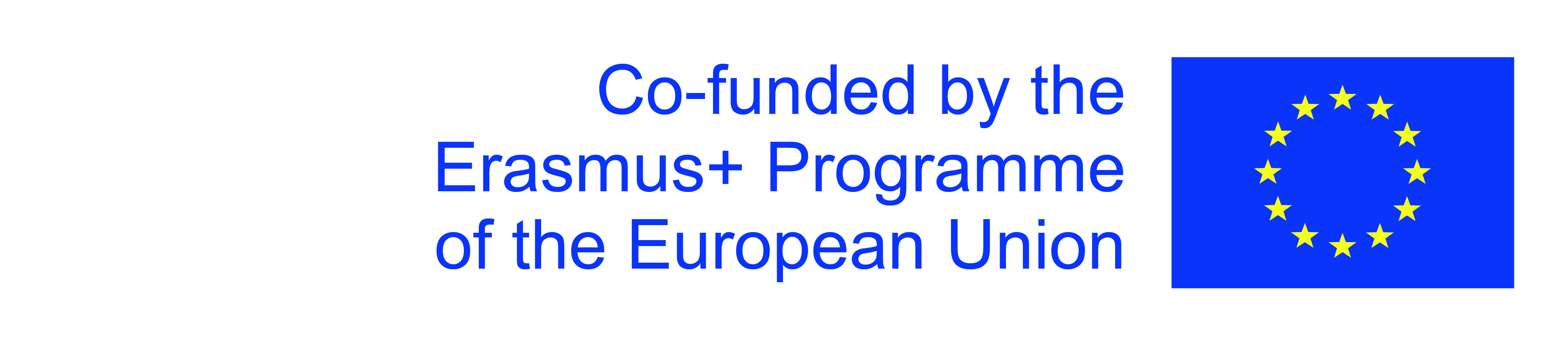 Η υποστήριξη της Ευρωπαϊκής Επιτροπής για την παραγωγή αυτής της έκδοσης δεν αποτελεί έγκριση του περιεχομένου, το οποίο αντικατοπτρίζει τις απόψεις μόνο των συγγραφέων, και η Επιτροπή δεν μπορεί να θεωρηθεί υπεύθυνη για οποιαδήποτε χρήση των πληροφοριών που περιέχονται σε αυτήν.
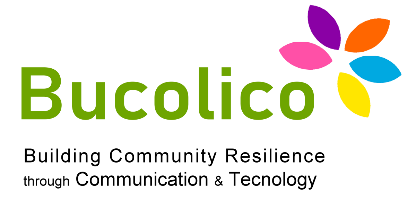 1.3: ΙΣΤΟΣΕΛΙΔΑ & ΚΟΙΝΩΝΙΚΑ ΜΕΣΑ
 ΔΙΑΧΕΙΡΙΣΗ, ΑΝΑΛΥΤΙΚΗ & ΜΑΡΚΕΤΙΝΓΚ
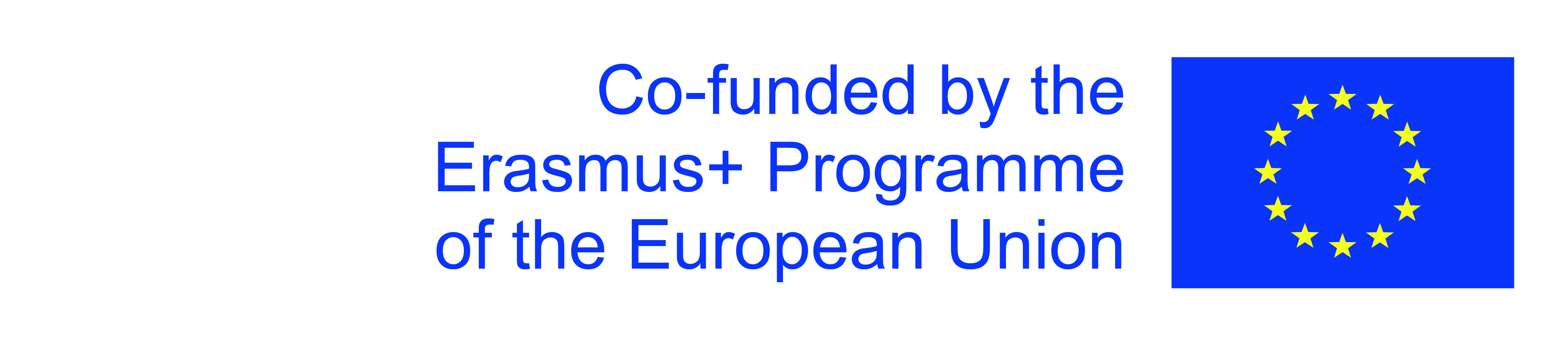 Η υποστήριξη της Ευρωπαϊκής Επιτροπής για την παραγωγή αυτής της έκδοσης δεν αποτελεί έγκριση του περιεχομένου, το οποίο αντικατοπτρίζει τις απόψεις μόνο των συγγραφέων, και η Επιτροπή δεν μπορεί να θεωρηθεί υπεύθυνη για οποιαδήποτε χρήση των πληροφοριών που περιέχονται σε αυτήν.
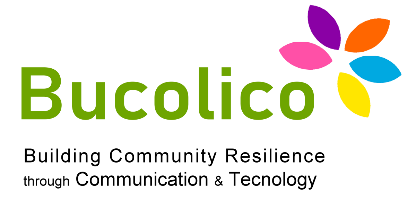 1.3: ΙΣΤΟΣΕΛΙΔΑ & ΚΟΙΝΩΝΙΚΑ ΜΕΣΑ
 ΔΙΑΧΕΙΡΙΣΗ, ΑΝΑΛΥΤΙΚΗ & ΜΑΡΚΕΤΙΝΓΚ
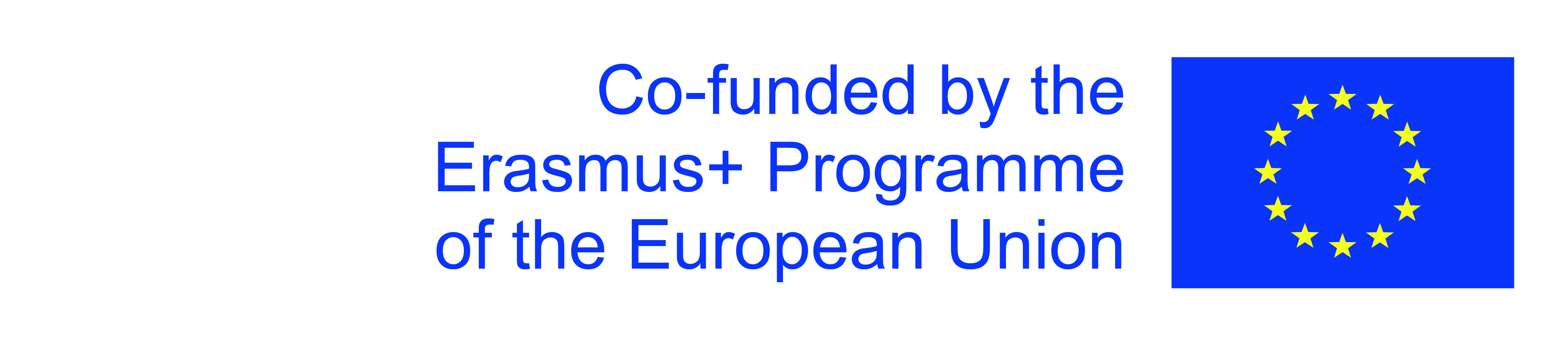 Η υποστήριξη της Ευρωπαϊκής Επιτροπής για την παραγωγή αυτής της έκδοσης δεν αποτελεί έγκριση του περιεχομένου, το οποίο αντικατοπτρίζει τις απόψεις μόνο των συγγραφέων, και η Επιτροπή δεν μπορεί να θεωρηθεί υπεύθυνη για οποιαδήποτε χρήση των πληροφοριών που περιέχονται σε αυτήν.
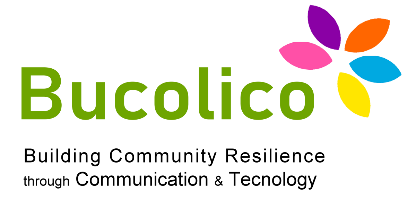 1.3: ΙΣΤΟΣΕΛΙΔΑ & ΚΟΙΝΩΝΙΚΑ ΜΕΣΑ
 ΔΙΑΧΕΙΡΙΣΗ, ΑΝΑΛΥΤΙΚΗ & ΜΑΡΚΕΤΙΝΓΚ
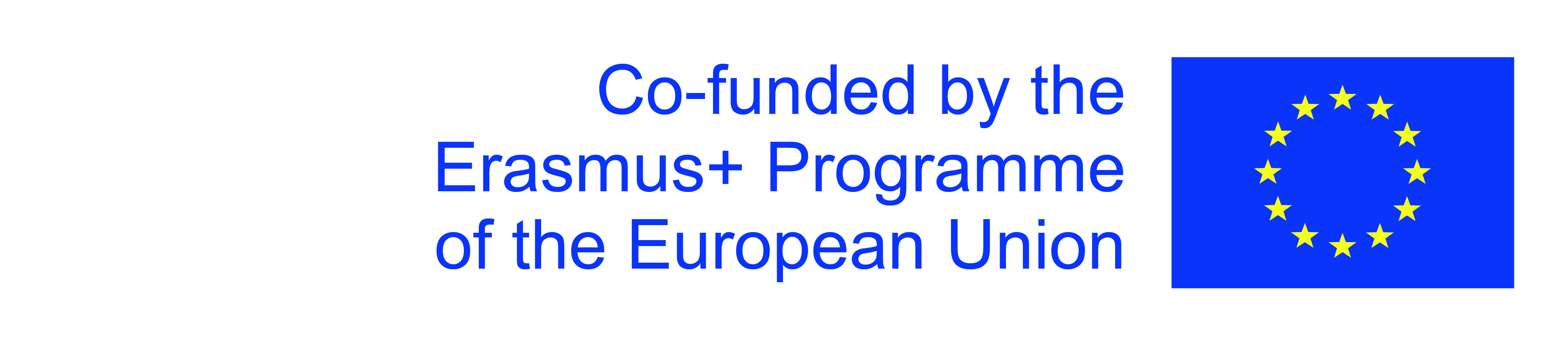 Η υποστήριξη της Ευρωπαϊκής Επιτροπής για την παραγωγή αυτής της έκδοσης δεν αποτελεί έγκριση του περιεχομένου, το οποίο αντικατοπτρίζει τις απόψεις μόνο των συγγραφέων, και η Επιτροπή δεν μπορεί να θεωρηθεί υπεύθυνη για οποιαδήποτε χρήση των πληροφοριών που περιέχονται σε αυτήν.
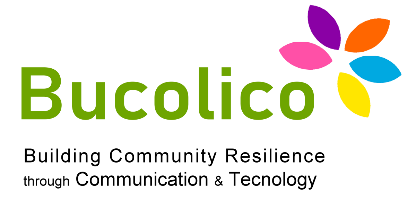 1.3: ΙΣΤΟΣΕΛΙΔΑ & ΚΟΙΝΩΝΙΚΑ ΜΕΣΑ
 ΔΙΑΧΕΙΡΙΣΗ, ΑΝΑΛΥΤΙΚΗ & ΜΑΡΚΕΤΙΝΓΚ
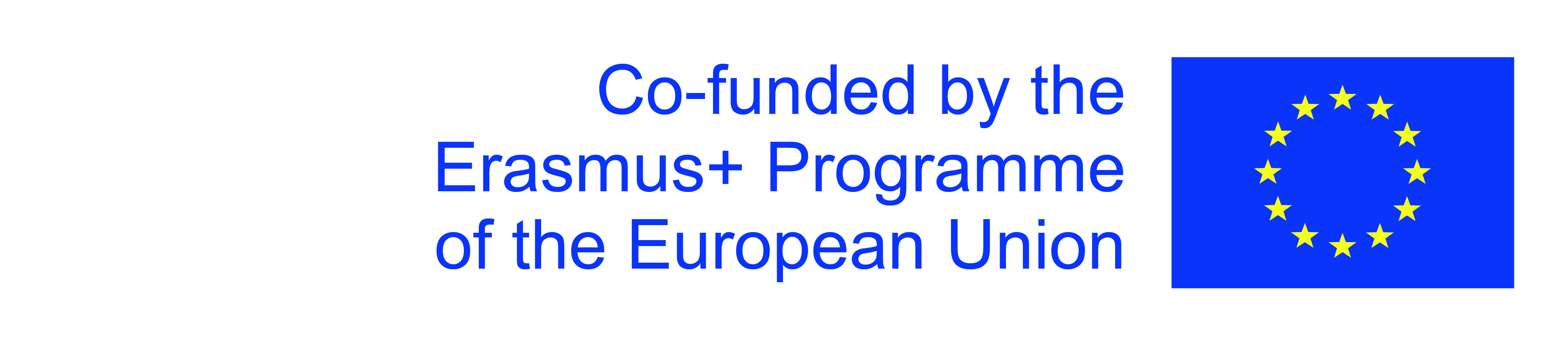 Η υποστήριξη της Ευρωπαϊκής Επιτροπής για την παραγωγή αυτής της έκδοσης δεν αποτελεί έγκριση του περιεχομένου, το οποίο αντικατοπτρίζει τις απόψεις μόνο των συγγραφέων, και η Επιτροπή δεν μπορεί να θεωρηθεί υπεύθυνη για οποιαδήποτε χρήση των πληροφοριών που περιέχονται σε αυτήν.
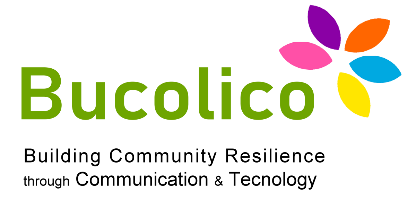 1.3: ΙΣΤΟΣΕΛΙΔΑ & ΚΟΙΝΩΝΙΚΑ ΜΕΣΑ
 ΔΙΑΧΕΙΡΙΣΗ, ΑΝΑΛΥΤΙΚΗ & ΜΑΡΚΕΤΙΝΓΚ
ΑΝΑΛΥΣΗ
Η Φάση ανάλυσης μας επιτρέπει να κατανοήσουμε πού βρισκόμαστε ως Μάρκα ή Εταιρεία.Τώρα μπορούμε να ορίσουμε το νέες στρατηγικές ψηφιακού μάρκετινγκ: 

Δηλαδή, να δημιουργηθεί ένα επιχειρησιακό σχέδιο, ένα πραγματικό έγγραφο που έχει δομηθεί γενικά ως χρονοδιάγραμμα, που υποδεικνύει:
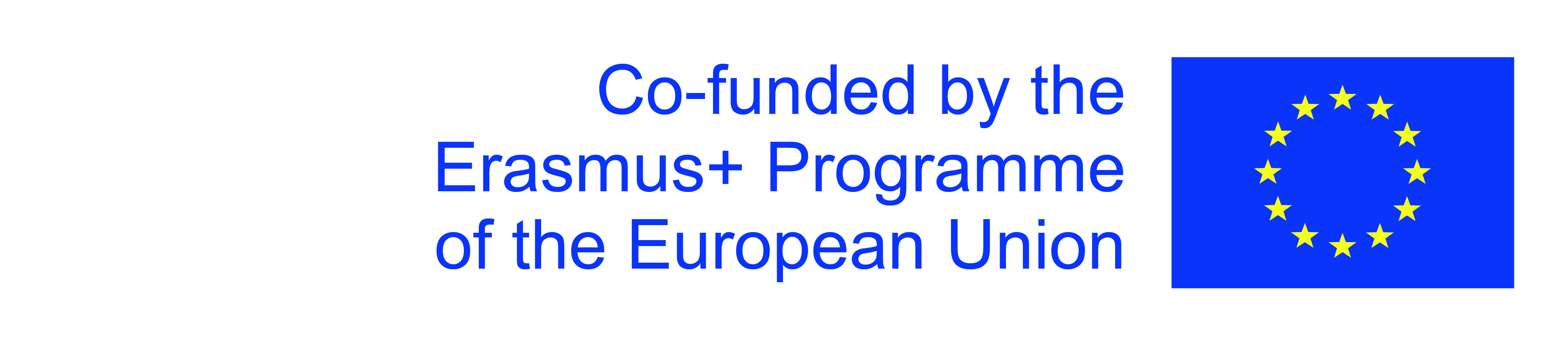 Η υποστήριξη της Ευρωπαϊκής Επιτροπής για την παραγωγή αυτής της έκδοσης δεν αποτελεί έγκριση του περιεχομένου, το οποίο αντικατοπτρίζει τις απόψεις μόνο των συγγραφέων, και η Επιτροπή δεν μπορεί να θεωρηθεί υπεύθυνη για οποιαδήποτε χρήση των πληροφοριών που περιέχονται σε αυτήν.
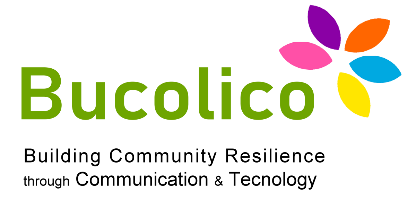 1.3: ΙΣΤΟΣΕΛΙΔΑ & ΚΟΙΝΩΝΙΚΑ ΜΕΣΑ
 ΔΙΑΧΕΙΡΙΣΗ, ΑΝΑΛΥΤΙΚΗ & ΜΑΡΚΕΤΙΝΓΚ
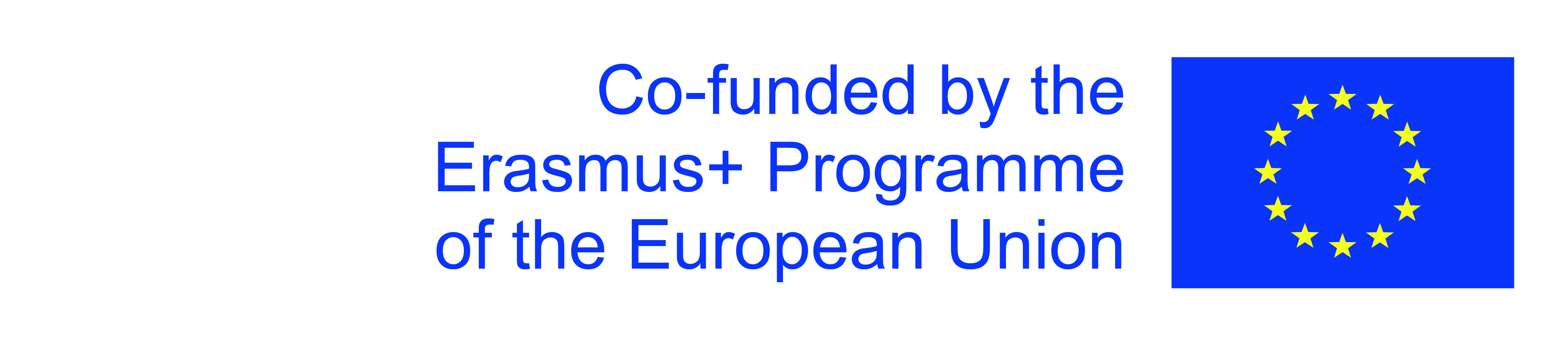 Η υποστήριξη της Ευρωπαϊκής Επιτροπής για την παραγωγή αυτής της έκδοσης δεν αποτελεί έγκριση του περιεχομένου, το οποίο αντικατοπτρίζει τις απόψεις μόνο των συγγραφέων, και η Επιτροπή δεν μπορεί να θεωρηθεί υπεύθυνη για οποιαδήποτε χρήση των πληροφοριών που περιέχονται σε αυτήν.
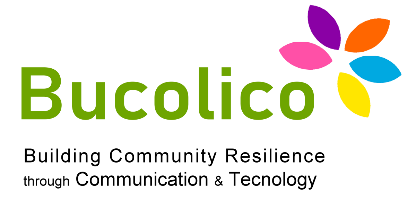 1.3: ΙΣΤΟΣΕΛΙΔΑ & ΚΟΙΝΩΝΙΚΑ ΜΕΣΑ
 ΔΙΑΧΕΙΡΙΣΗ, ΑΝΑΛΥΤΙΚΗ & ΜΑΡΚΕΤΙΝΓΚ
ΕΚΤΕΛΕΣΗ
Σε αυτό το σημείο μπορείτε να προχωρήσετε στην Εκτέλεση, έχοντας υπόψη σας ότι το  Επιχειρησιακό Σχέδιό σας
πρέπει να περιλαμβάνει το σχέδιο, το σχεδιασμό ιστότοπου, τον προϋπολογισμό ...

Αυτό που πραγματικά έχει σημασία εδώ είναι ο βαθμός δέσμευσης όσων βρίσκονται στην εταιρεία 
Ποιοι έχουν την καθοδήγηση των δραστηριοτήτων Ψηφιακού Μάρκετινγκ (πόσο πιστεύουν σε αυτό, ποιο είναι το επίπεδο των ικανοτήτων τους). Με λίγα λόγια: οι επαγγελματικές τους ικανότητες.
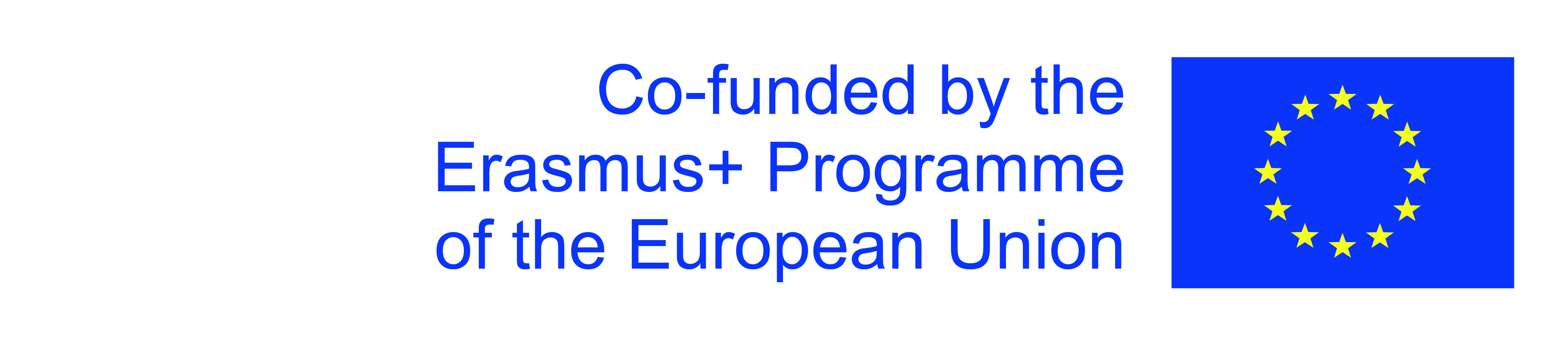 Η υποστήριξη της Ευρωπαϊκής Επιτροπής για την παραγωγή αυτής της έκδοσης δεν αποτελεί έγκριση του περιεχομένου, το οποίο αντικατοπτρίζει τις απόψεις μόνο των συγγραφέων, και η Επιτροπή δεν μπορεί να θεωρηθεί υπεύθυνη για οποιαδήποτε χρήση των πληροφοριών που περιέχονται σε αυτήν.
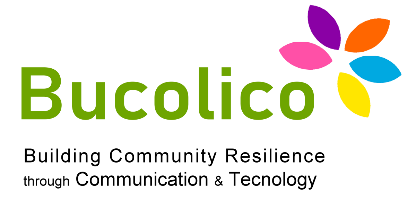 1.3: ΙΣΤΟΣΕΛΙΔΑ & ΚΟΙΝΩΝΙΚΑ ΜΕΣΑ
 ΔΙΑΧΕΙΡΙΣΗ, ΑΝΑΛΥΤΙΚΗ & ΜΑΡΚΕΤΙΝΓΚ
ΜΕΤΡΗΣΗ
Μέτρηση: αυτή είναι μια πρωταρχική φάση που συμβαίνει κατά την εφαρμογή της 
κάθε Στρατηγικής Ψηφιακού Μάρκετινγκ.
Γενικά, οι ακόλουθες ενότητες μετρώνται: ο αριθμός επαφών και αλληλεπιδράσεων με τη διαφήμιση, πόσοι νέοι πελάτες έχουν αποκτηθεί, ποιο είναι το επίπεδο δέσμευσης. 

Όλα αυτά τα δεδομένα μας λένε τι λειτούργησε με το σχέδιο ψηφιακού μάρκετινγκ και τι μπορεί να βελτιωθεί. Μετρώντας και κατανοώντας τα δεδομένα θα είναι δυνατόν να 
επαναλάβετε επιτυχημένες πρωτοβουλίες, αποφεύγοντας να επαναλάβετε εκείνες που δεν είναι αποτελεσματικές.
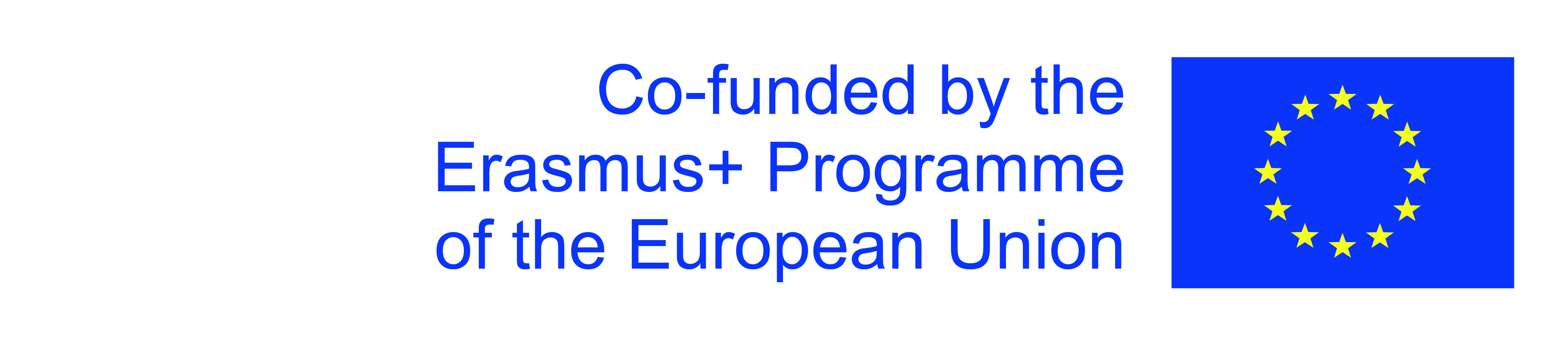 Η υποστήριξη της Ευρωπαϊκής Επιτροπής για την παραγωγή αυτής της έκδοσης δεν αποτελεί έγκριση του περιεχομένου, το οποίο αντικατοπτρίζει τις απόψεις μόνο των συγγραφέων, και η Επιτροπή δεν μπορεί να θεωρηθεί υπεύθυνη για οποιαδήποτε χρήση των πληροφοριών που περιέχονται σε αυτήν.
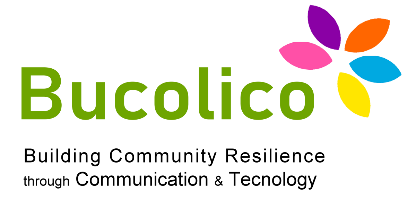 1.3: ΙΣΤΟΣΕΛΙΔΑ & ΚΟΙΝΩΝΙΚΑ ΜΕΣΑ
 ΔΙΑΧΕΙΡΙΣΗ, ΑΝΑΛΥΤΙΚΗ & ΜΑΡΚΕΤΙΝΓΚ
Η 5W + ΠΩΣ ΜΕΘΟΔΟΣ: ΟΙ ΣΩΣΤΕΣ ΕΡΩΤΗΣΕΙΣ

Για μια αποτελεσματική στρατηγική ψηφιακού μάρκετινγκ ...
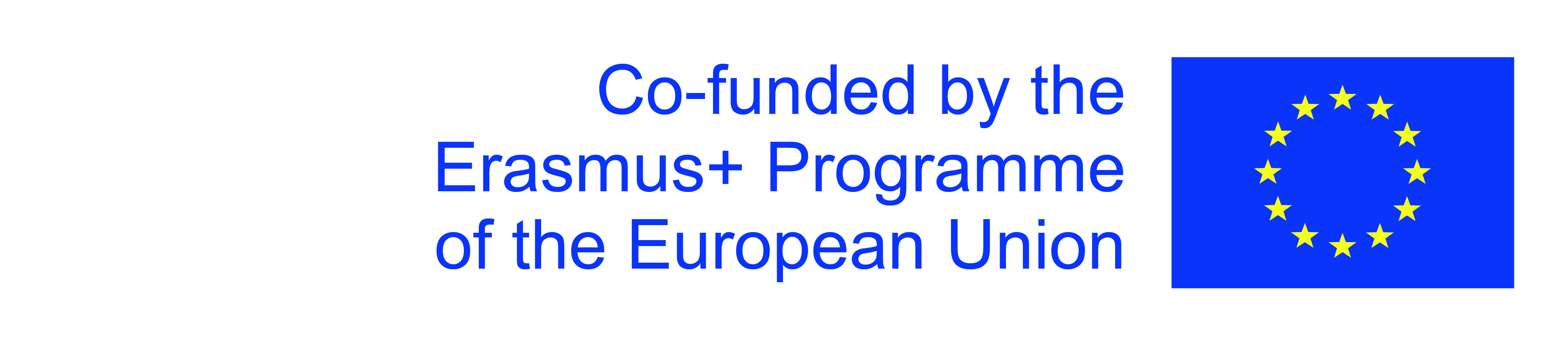 Η υποστήριξη της Ευρωπαϊκής Επιτροπής για την παραγωγή αυτής της έκδοσης δεν αποτελεί έγκριση του περιεχομένου, το οποίο αντικατοπτρίζει τις απόψεις μόνο των συγγραφέων, και η Επιτροπή δεν μπορεί να θεωρηθεί υπεύθυνη για οποιαδήποτε χρήση των πληροφοριών που περιέχονται σε αυτήν.
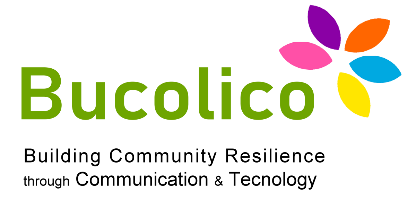 1.3: ΙΣΤΟΣΕΛΙΔΑ & ΚΟΙΝΩΝΙΚΑ ΜΕΣΑ
 ΔΙΑΧΕΙΡΙΣΗ, ΑΝΑΛΥΤΙΚΗ & ΜΑΡΚΕΤΙΝΓΚ
ΓΙΑΤΙ?
Γιατί: ποιους στόχους θέλουμε να επιτύχουμε: όπως ήδη είπαμε, το Ψηφιακό Μάρκετινγκ είναι ένα "πραγματικό" εργαλείο Μάρκετινγκ: κάθε στρατηγική πρέπει να επιτύχει επιχειρηματικούς στόχους. Έτσι, πρώτα απ 'όλα πρέπει να έχετε σαφείς επιχειρηματικούς στόχους (τι θέλει να επιτύχει η εταιρεία;)








Ο στόχος πρέπει να είναι ρεαλιστικός (αν έχουμε μια μικρή οικογενειακή επιχείρηση που παράγει έπιπλα δεν μπορούμε να περιμένουμε ότι θα φτάσει τον όγκο πωλήσεων της Ikea). 
Και πρέπει να είναι μετρήσιμος (δίπλα σε κάθε στόχο πρέπει να μπορούμε να γράψουμε έναν 
αριθμό που μπορεί να τον μετρήσει)
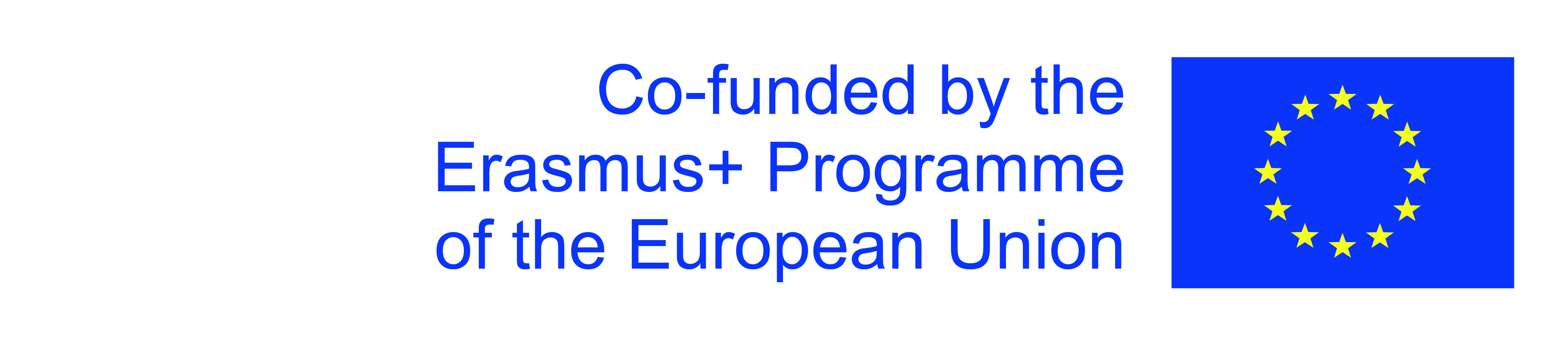 Η υποστήριξη της Ευρωπαϊκής Επιτροπής για την παραγωγή αυτής της έκδοσης δεν αποτελεί έγκριση του περιεχομένου, το οποίο αντικατοπτρίζει τις απόψεις μόνο των συγγραφέων, και η Επιτροπή δεν μπορεί να θεωρηθεί υπεύθυνη για οποιαδήποτε χρήση των πληροφοριών που περιέχονται σε αυτήν.
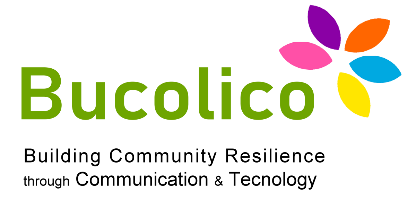 1.3: ΙΣΤΟΣΕΛΙΔΑ & ΚΟΙΝΩΝΙΚΑ ΜΕΣΑ
 ΔΙΑΧΕΙΡΙΣΗ, ΑΝΑΛΥΤΙΚΗ & ΜΑΡΚΕΤΙΝΓΚ
Είναι επομένως απαραίτητο να ληφθούν υπόψη οι μακροπρόθεσμοι, μεσοπρόθεσμοι και βραχυπρόθεσμοι ορίζοντες 

Στην πραγματικότητα, οι καλά δομημένες εταιρείες έχουν πολυετή σχέδια ανάπτυξης, ενώ οι λιγότερο δομημένες έχουν ετήσια ή εξαμηνιαία αναπτυξιακά σχέδια. 

Σε κάθε περίπτωση, στο Ψηφιακό μάρκετινγκ είναι 
απαραίτητη η πρόβλεψη μακροπρόθεσμων στόχων και 
ενδιάμεσων στόχων.
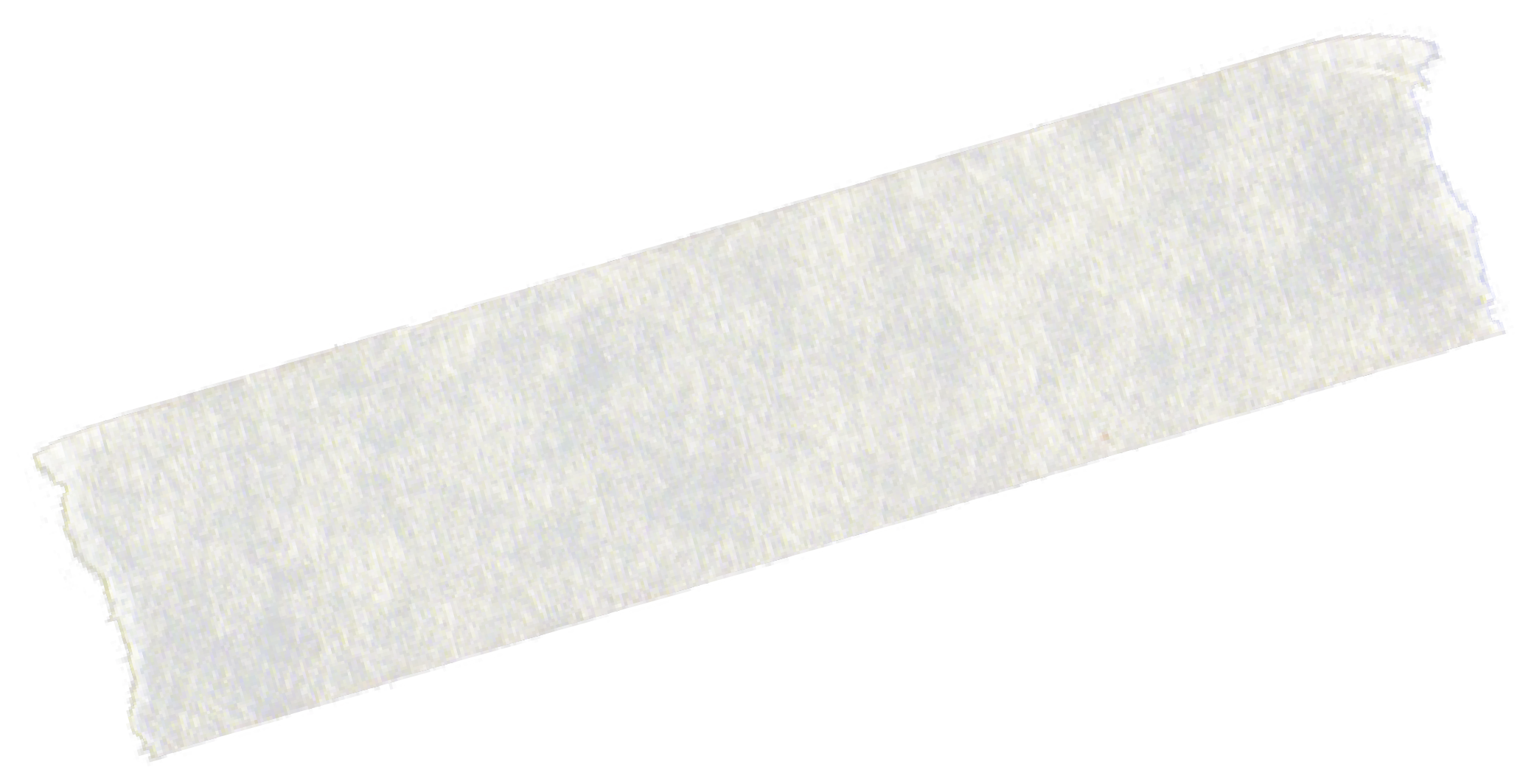 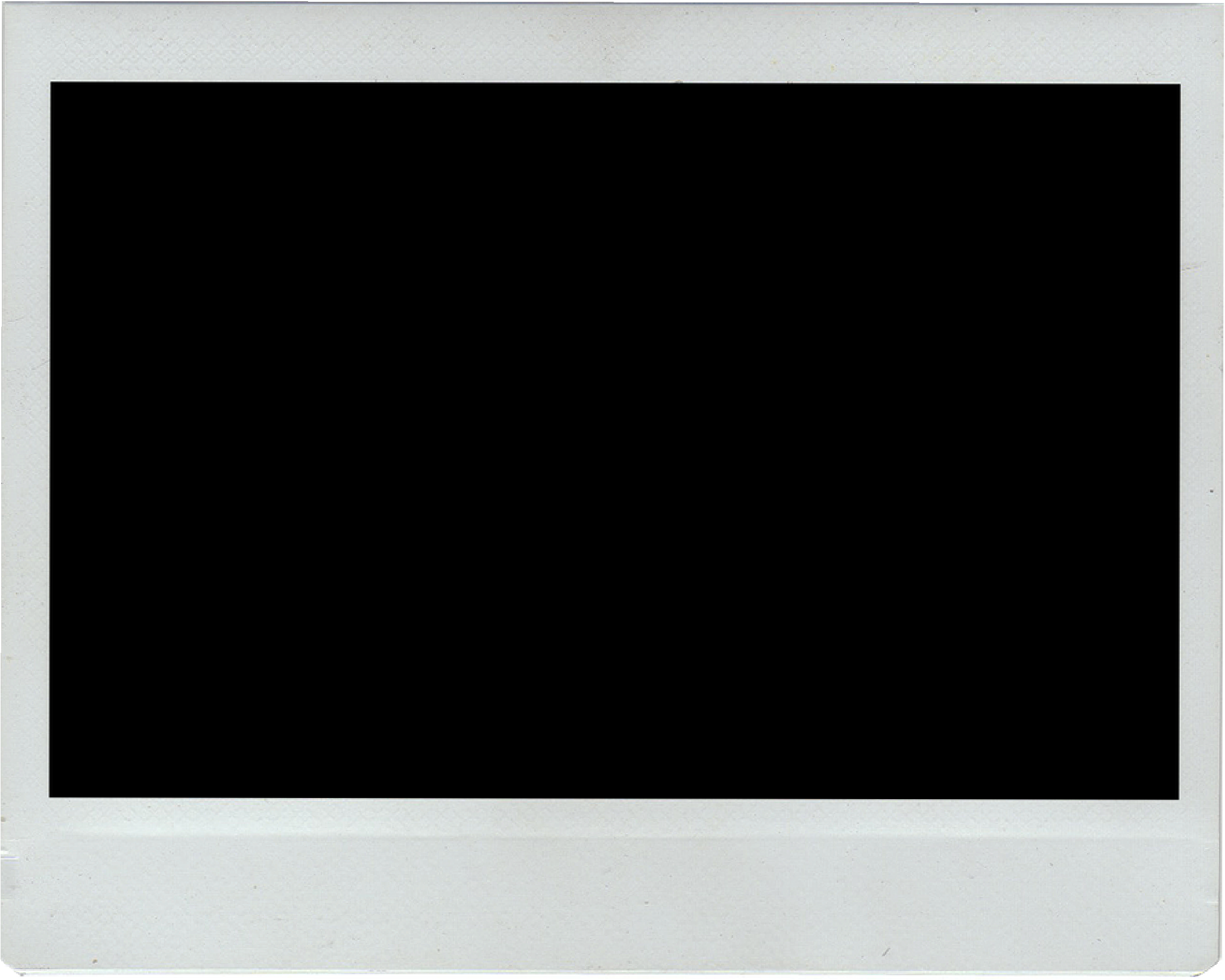 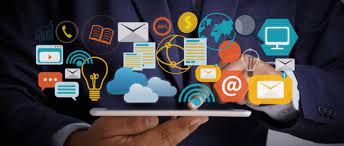 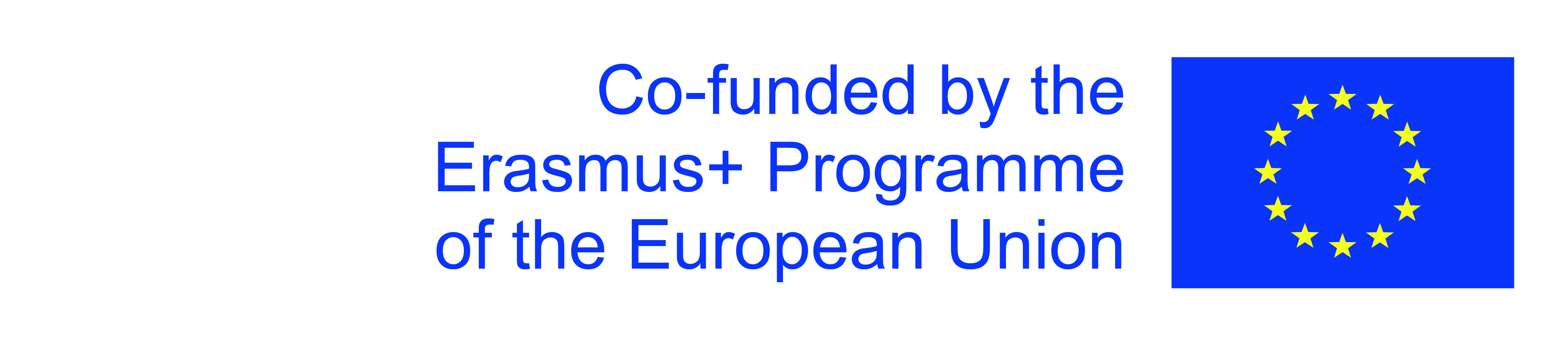 Η υποστήριξη της Ευρωπαϊκής Επιτροπής για την παραγωγή αυτής της έκδοσης δεν αποτελεί έγκριση του περιεχομένου, το οποίο αντικατοπτρίζει τις απόψεις μόνο των συγγραφέων, και η Επιτροπή δεν μπορεί να θεωρηθεί υπεύθυνη για οποιαδήποτε χρήση των πληροφοριών που περιέχονται σε αυτήν.
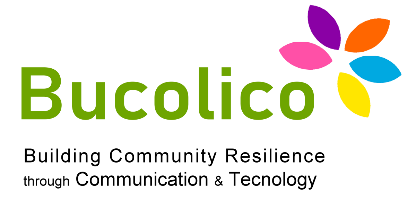 1.3: ΙΣΤΟΣΕΛΙΔΑ & ΚΟΙΝΩΝΙΚΑ ΜΕΣΑ
 ΔΙΑΧΕΙΡΙΣΗ, ΑΝΑΛΥΤΙΚΗ & ΜΑΡΚΕΤΙΝΓΚ
ΠΟΙΟΙ;
Ποιοι: αυτός είναι ο λαός. Για ποιον προορίζονται τα προϊόντα μας;
Πρέπει λοιπόν να σκεφτούμε Ανθρώπους Για παράδειγμα:

Ένα σχολείο αγγλικής γλώσσας καλύπτει δύο κατηγορίες 
ατόμων: μαθητές που επιθυμούν να βελτιώσουν τα αγγλικά τους 
και ενήλικες που το χρειάζονται για επαγγελματικούς λόγους. 
Οι δύο κατηγορίες ανθρώπων έχουν εντελώς διαφορετικά χαρακτηριστικά, συνήθειες, προσδοκίες και ενδιαφέροντα. 
Ένα κεντρικό μέρος της ψηφιακής στρατηγικής τα ορίζει αυτά 
ομάδες ατόμων, χωρίζοντάς τα).
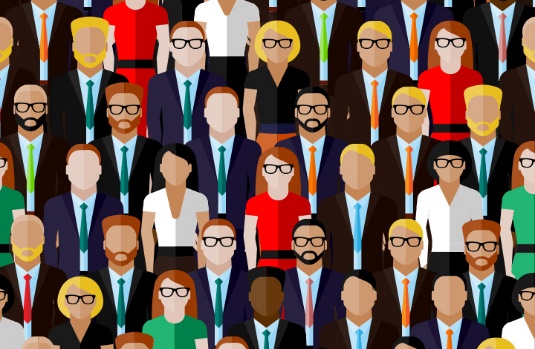 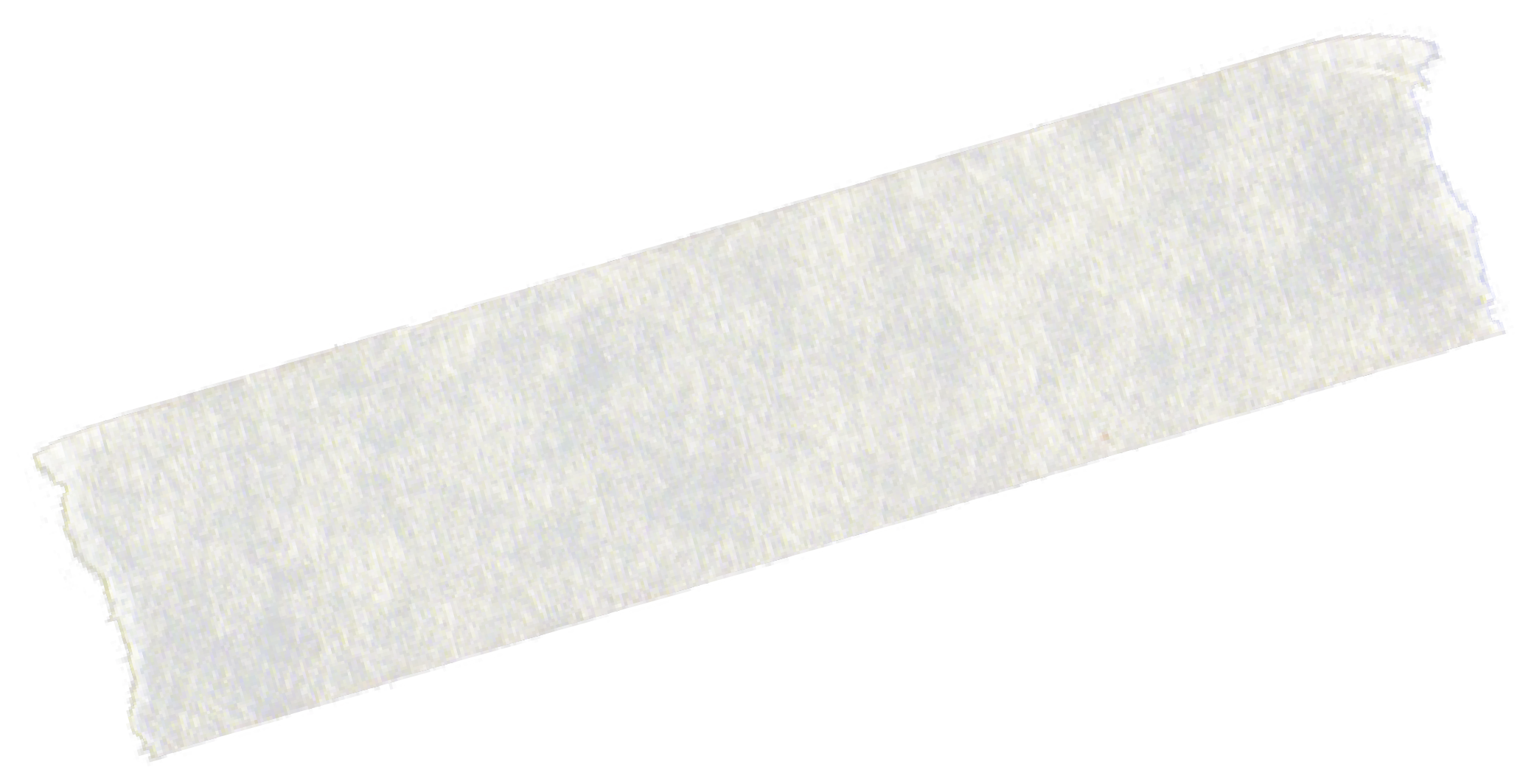 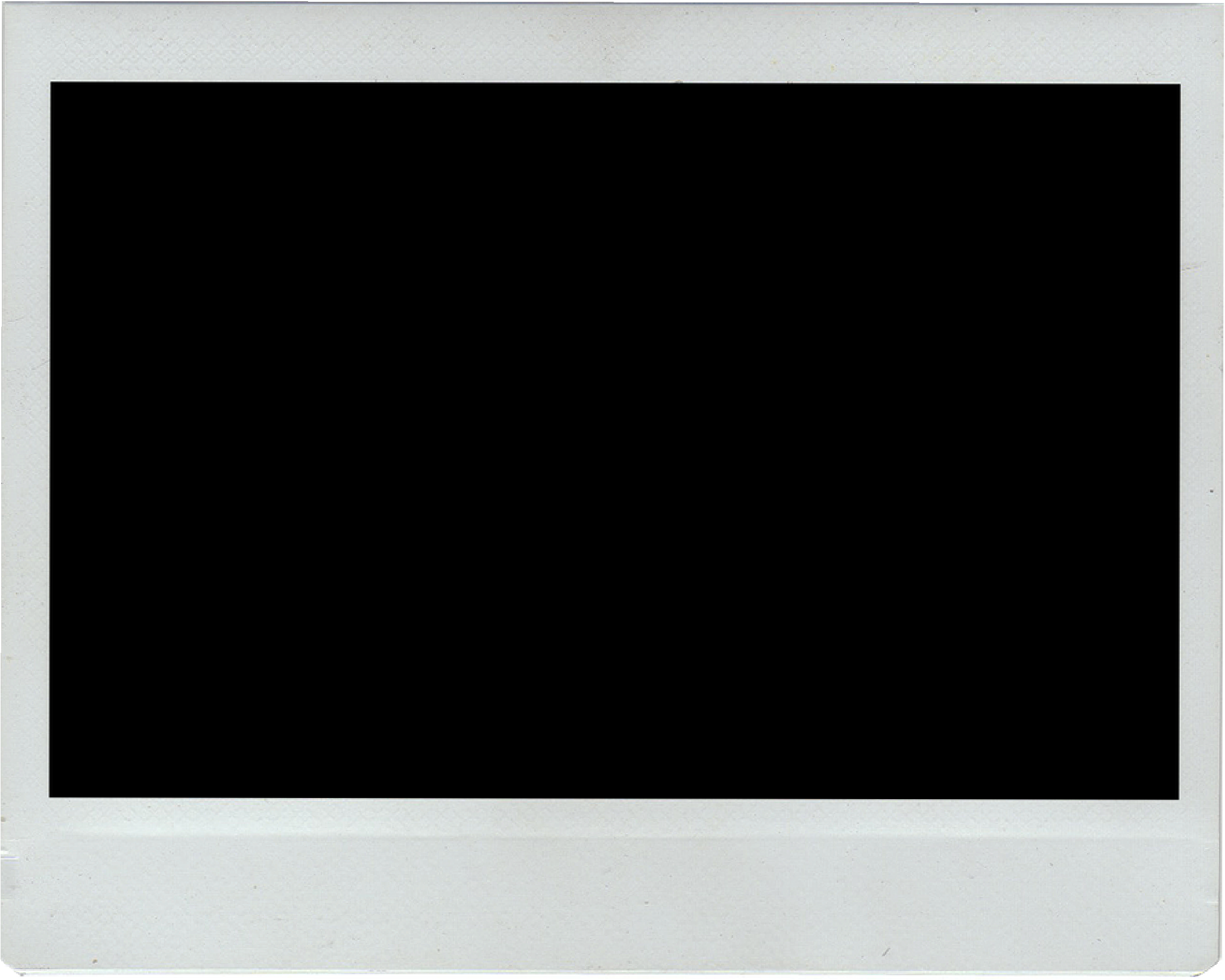 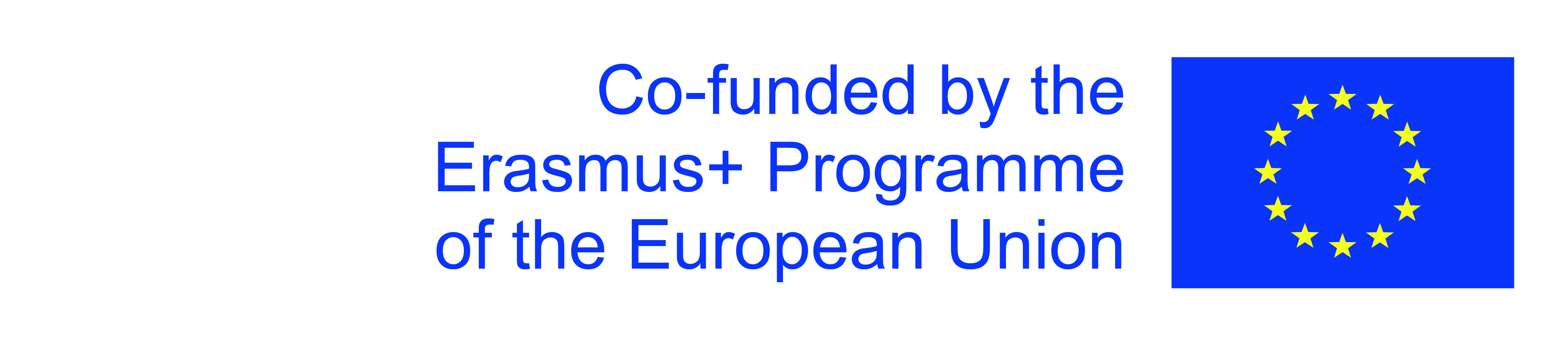 Η υποστήριξη της Ευρωπαϊκής Επιτροπής για την παραγωγή αυτής της έκδοσης δεν αποτελεί έγκριση του περιεχομένου, το οποίο αντικατοπτρίζει τις απόψεις μόνο των συγγραφέων, και η Επιτροπή δεν μπορεί να θεωρηθεί υπεύθυνη για οποιαδήποτε χρήση των πληροφοριών που περιέχονται σε αυτήν.
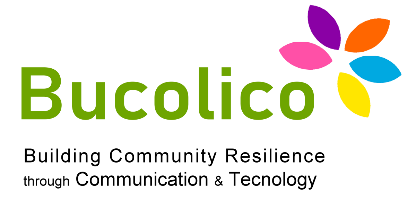 1.3: ΙΣΤΟΣΕΛΙΔΑ & ΚΟΙΝΩΝΙΚΑ ΜΕΣΑ
 ΔΙΑΧΕΙΡΙΣΗ, ΑΝΑΛΥΤΙΚΗ & ΜΑΡΚΕΤΙΝΓΚ
ΠΟΥ?
Πού: Αυτή η ερώτηση σημαίνει δύο πράγματα: 
Σενάριο (τι υπάρχει γύρω από την
Εταιρεία: τάσεις, απειλές, ανταγωνιστές, ευκαιρίες, 
Νομικοί περιορισμοί). 
Αλλά επίσης Γεωγραφία: η γεωγραφική, πολιτιστική αγορά. 
Πού εδρεύει η εταιρεία; Όσο πιο μακριά πάτε από το «πού» μας, τόσο περισσότερο θα πρέπει να προσαρμόσουμε τις δικές μας
στρατηγικές και τα προϊόντα μας.
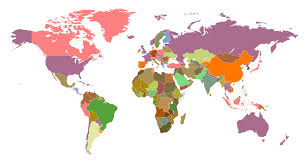 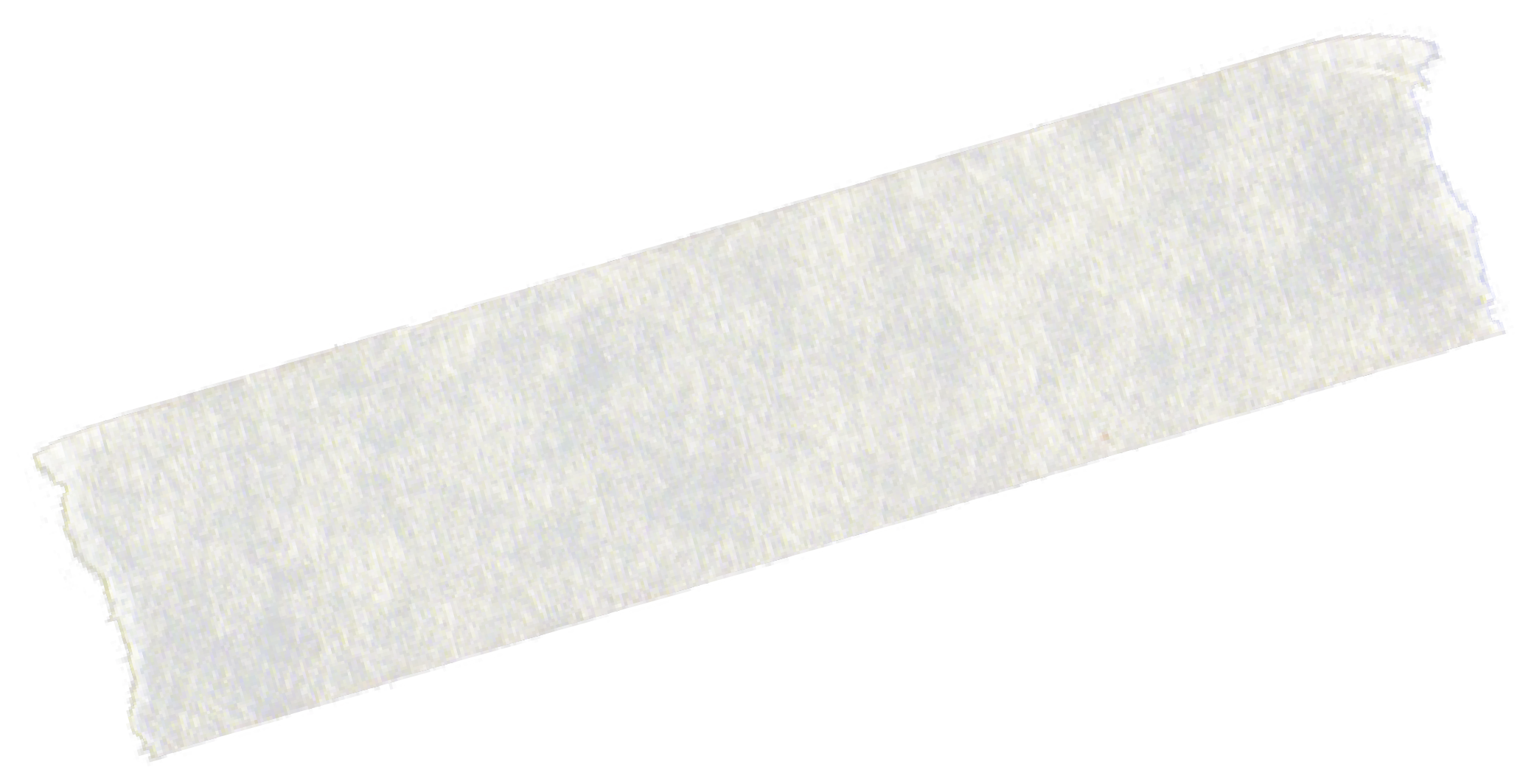 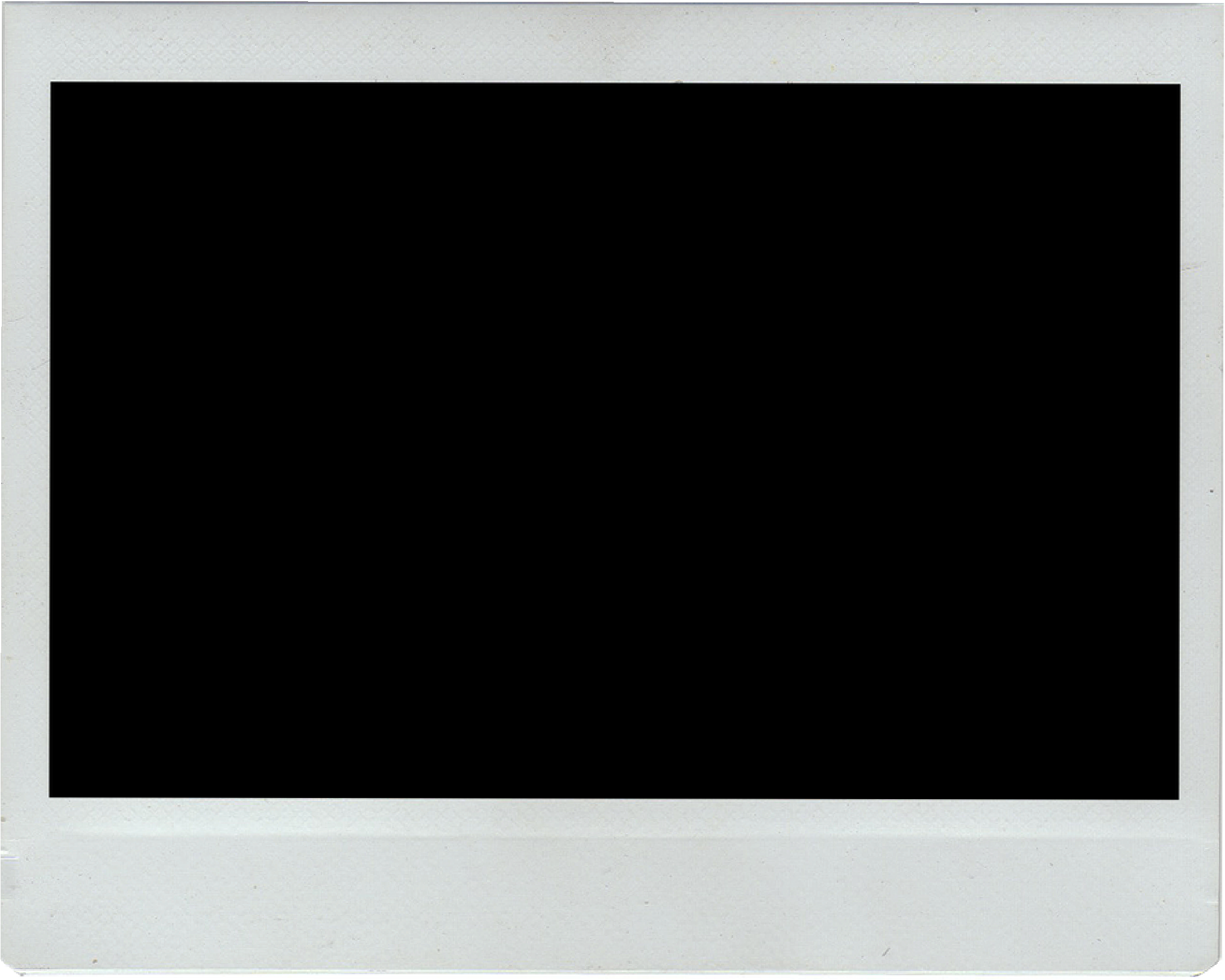 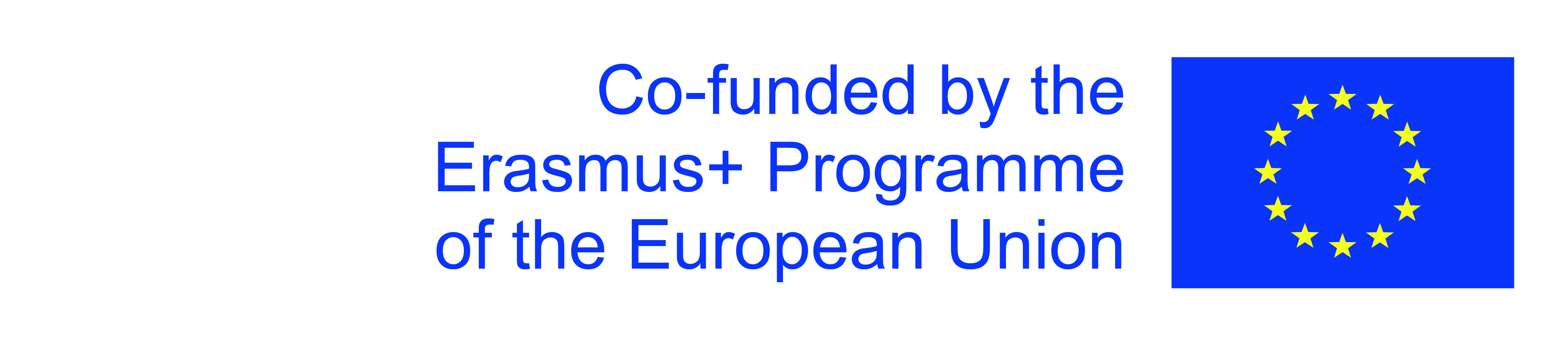 Η υποστήριξη της Ευρωπαϊκής Επιτροπής για την παραγωγή αυτής της έκδοσης δεν αποτελεί έγκριση του περιεχομένου, το οποίο αντικατοπτρίζει τις απόψεις μόνο των συγγραφέων, και η Επιτροπή δεν μπορεί να θεωρηθεί υπεύθυνη για οποιαδήποτε χρήση των πληροφοριών που περιέχονται σε αυτήν.
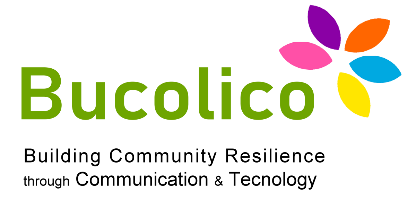 1.3: ΙΣΤΟΣΕΛΙΔΑ & ΚΟΙΝΩΝΙΚΑ ΜΕΣΑ
 ΔΙΑΧΕΙΡΙΣΗ, ΑΝΑΛΥΤΙΚΗ & ΜΑΡΚΕΤΙΝΓΚ
ΠΟΤΕ?
Πότε: ο άξονας του χρόνου

Μία από τις σημαντικότερες αλλαγές που επέφερε το ψηφιακό είναι η ταχύτητα. Είμαστε πάντα συνδεδεμένοι, όπως και οι δικοί μας
πελάτες (τα κοινωνικά μας κανάλια δεν πηγαίνουν διακοπές). 
Τα Σχέδια Ψηφιακού Μάρκετινγκ προβλέπουν ότι θα λειτουργούν σε μεγάλες περιόδους (12 ή περισσότερους μήνες) και μικρές περιόδους (για παράδειγμα μόνο μία εβδομάδα). Μεγαλώνοντας τον άξονα του χρόνου, μπορείτε να λάβετε υπόψη ποια ώρα της ημέρας είναι η καλύτερη για
παράδειγμα για να δημοσιεύσετε κάτι στο Twitter.
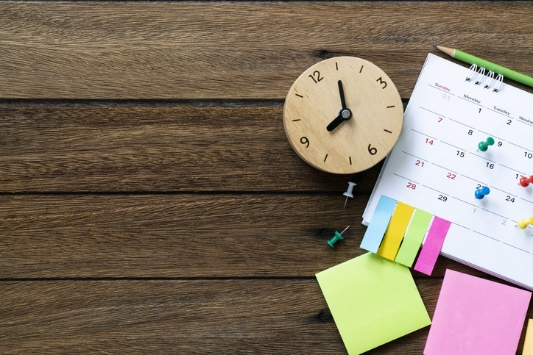 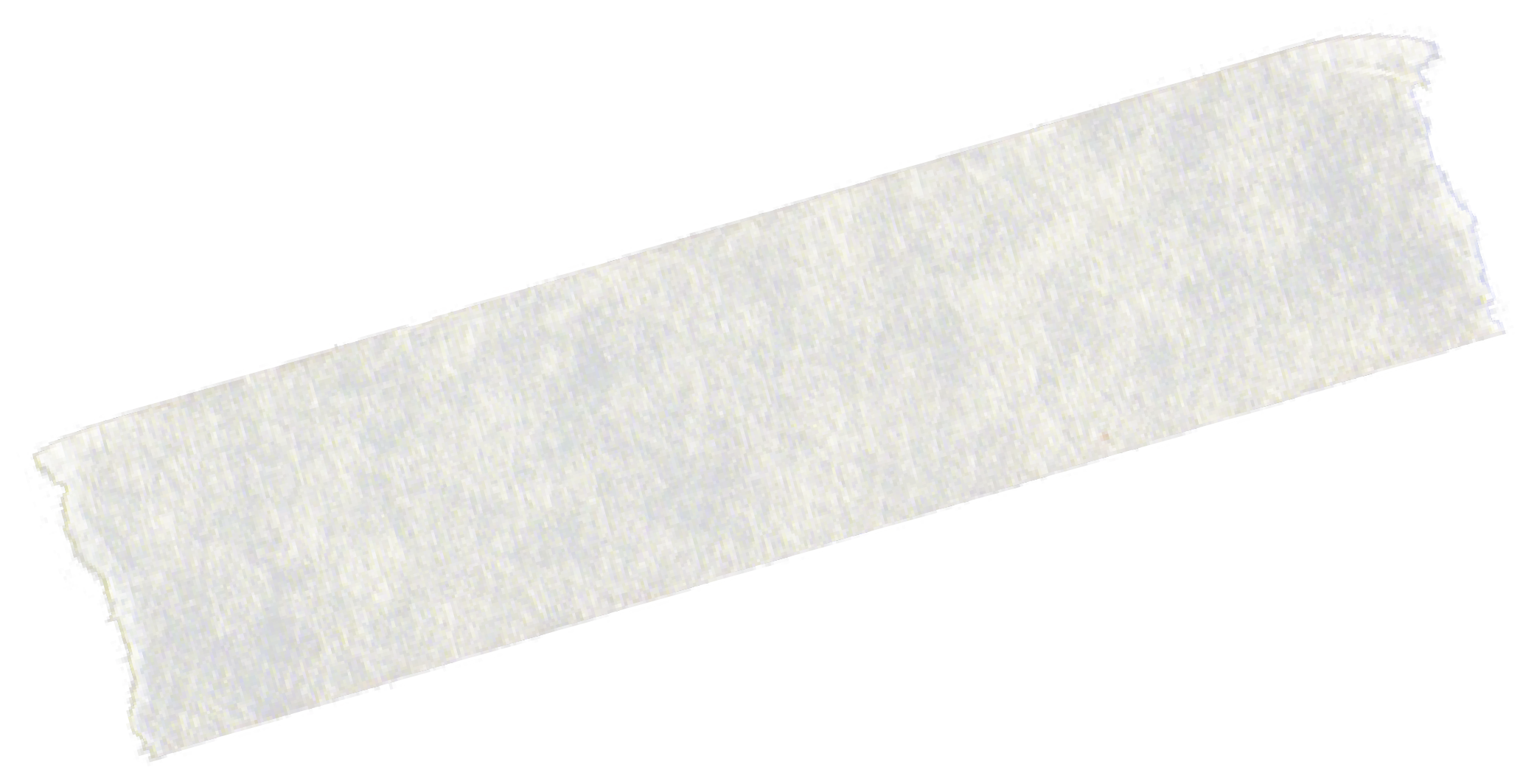 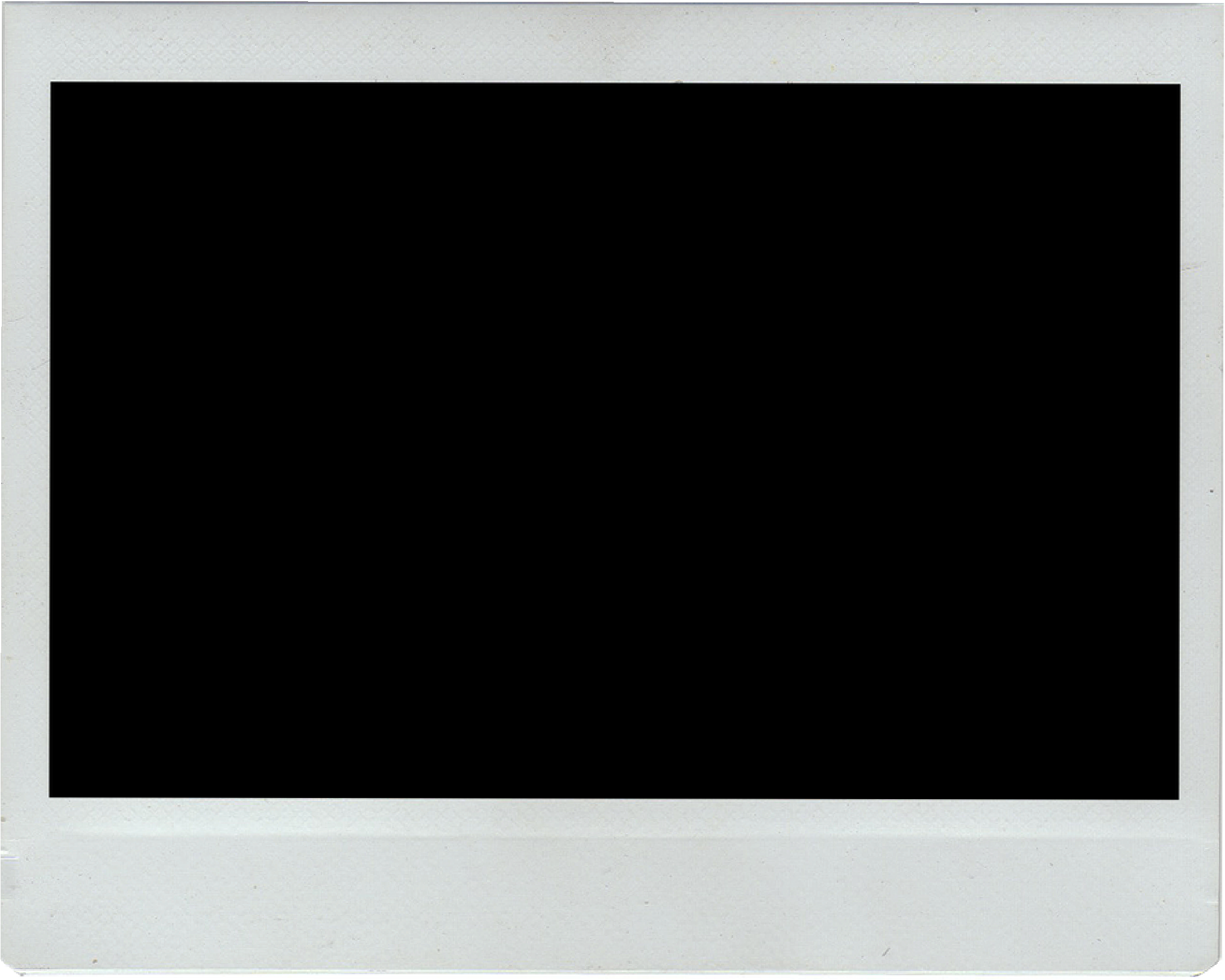 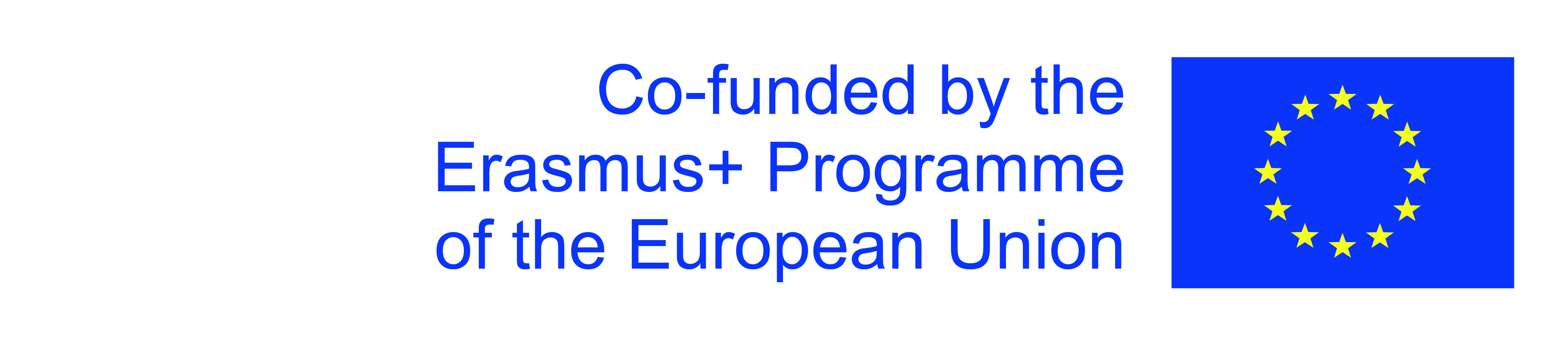 Η υποστήριξη της Ευρωπαϊκής Επιτροπής για την παραγωγή αυτής της έκδοσης δεν αποτελεί έγκριση του περιεχομένου, το οποίο αντικατοπτρίζει τις απόψεις μόνο των συγγραφέων, και η Επιτροπή δεν μπορεί να θεωρηθεί υπεύθυνη για οποιαδήποτε χρήση των πληροφοριών που περιέχονται σε αυτήν.
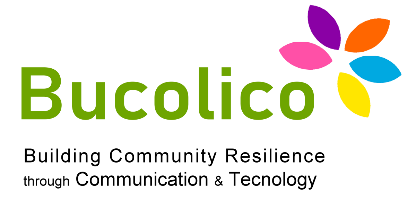 1.3: ΙΣΤΟΣΕΛΙΔΑ & ΚΟΙΝΩΝΙΚΑ ΜΕΣΑ
 ΔΙΑΧΕΙΡΙΣΗ, ΑΝΑΛΥΤΙΚΗ & ΜΑΡΚΕΤΙΝΓΚ
ΤΙ?
Τι: το ίδιο το περιεχόμενο. Το Σύγχρονο μανιφέστο του μάρκετινγκ τονίζει τη σημασία του κάθε είδους περιεχομένου: κείμενο, εικόνες, βίντεο.
Τα περιεχόμενα είναι η καρδιά κάθε Στρατηγικής Ψηφιακού Μάρκετινγκ: μας επιτρέπουν να βελτιστοποιήσουμε το Brand, να διευκολύνουμε την αφοσίωση των πελατών και τις διαδικασίες πωλήσεων. 

Το ψηφιακό επέτρεψε να γίνουν εκείνοι που ήταν μόνο παραλήπτες 
παραγωγοί περιεχομένου.

Μόλις μοιραστείτε μια φωτογραφία ή πείτε κάτι, δημιουργείται περιεχόμενο. Καμία στρατηγική μάρκετινγκ περιεχομένου δεν είναι επιτυχής εάν δεν ξεκινά με σαφείς στόχους.
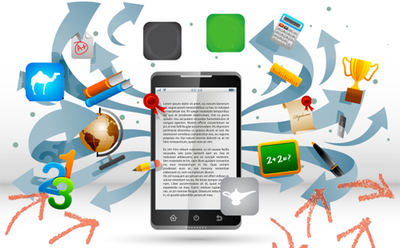 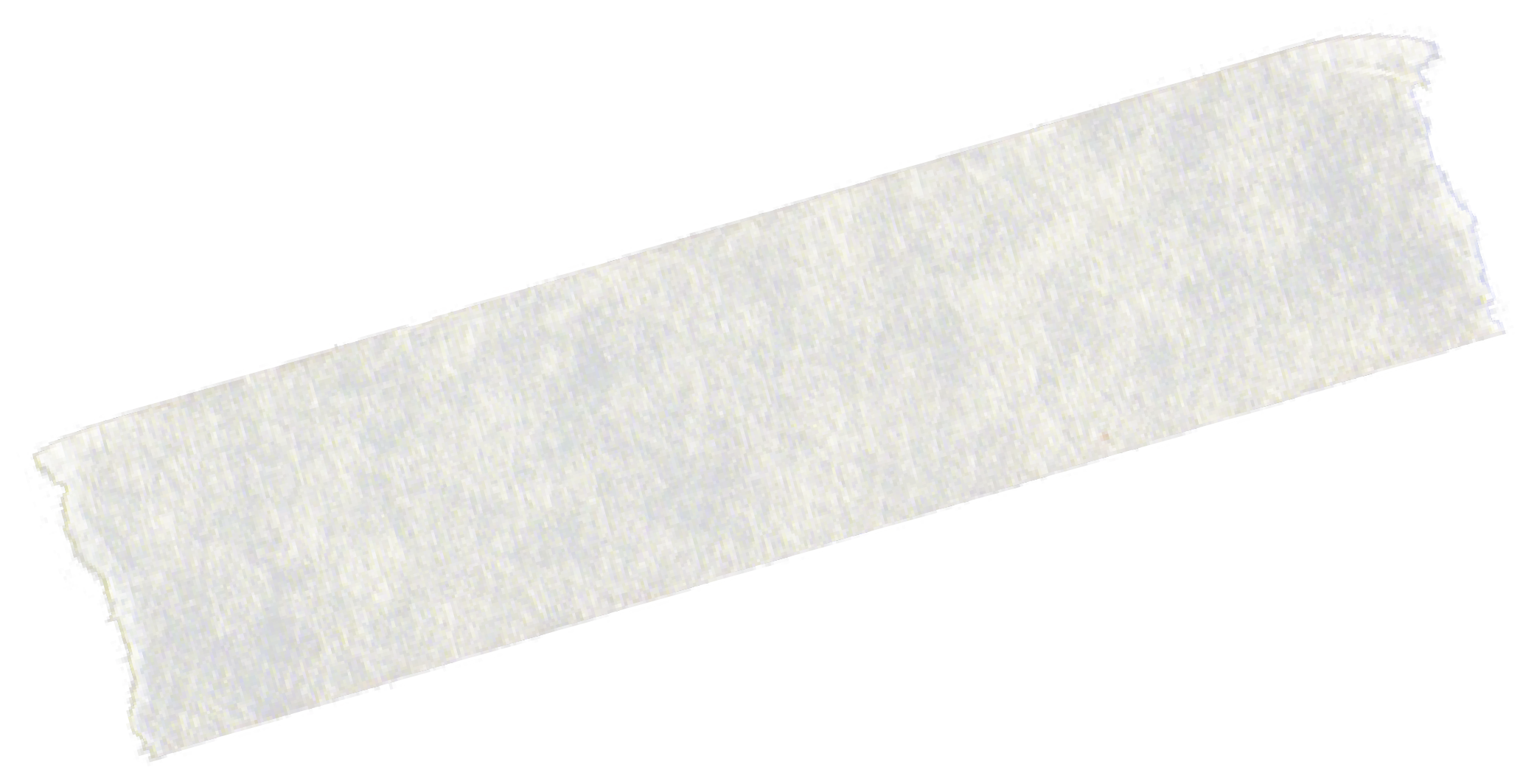 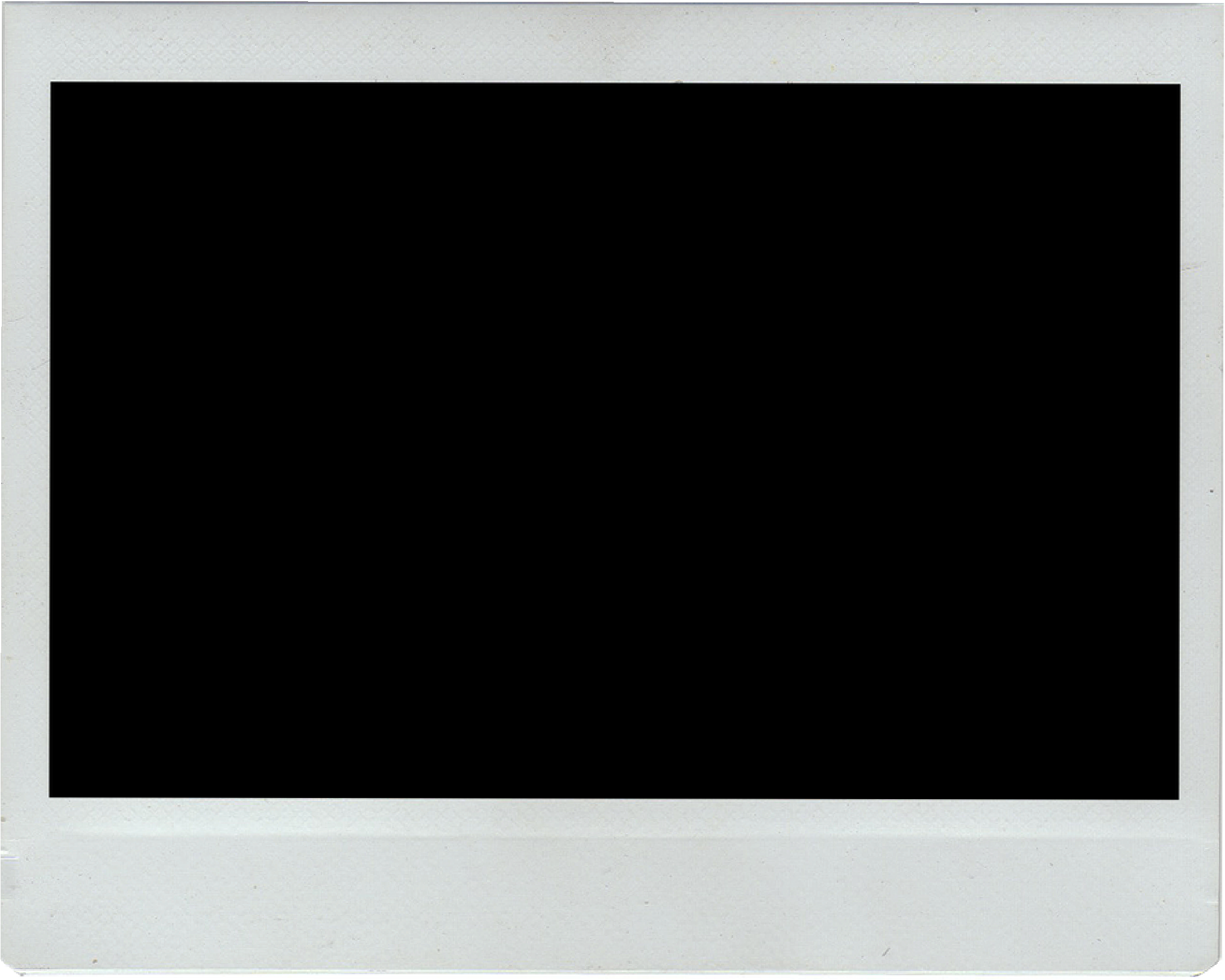 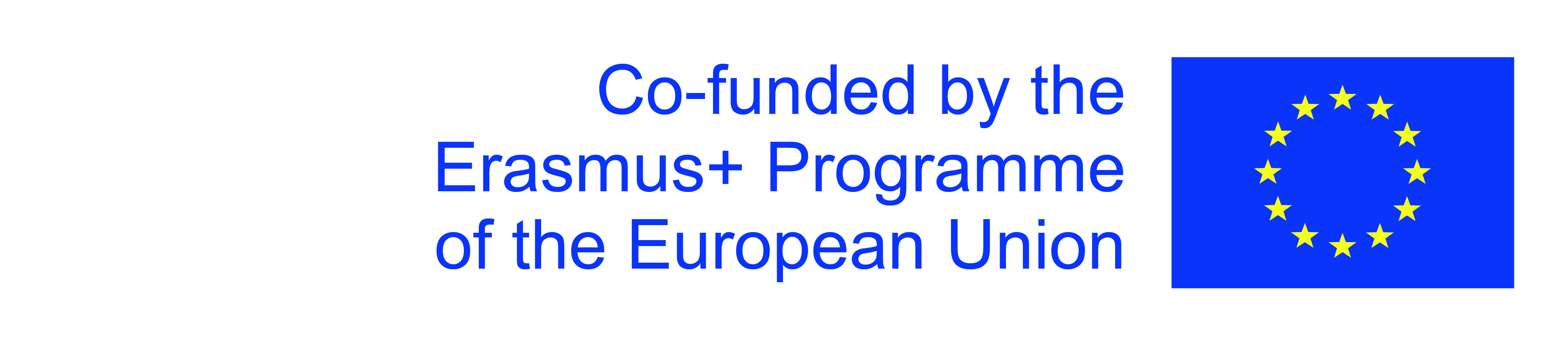 Η υποστήριξη της Ευρωπαϊκής Επιτροπής για την παραγωγή αυτής της έκδοσης δεν αποτελεί έγκριση του περιεχομένου, το οποίο αντικατοπτρίζει τις απόψεις μόνο των συγγραφέων, και η Επιτροπή δεν μπορεί να θεωρηθεί υπεύθυνη για οποιαδήποτε χρήση των πληροφοριών που περιέχονται σε αυτήν.
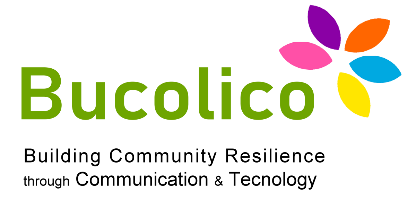 1.3: ΙΣΤΟΣΕΛΙΔΑ & ΚΟΙΝΩΝΙΚΑ ΜΕΣΑ
 ΔΙΑΧΕΙΡΙΣΗ, ΑΝΑΛΥΤΙΚΗ & ΜΑΡΚΕΤΙΝΓΚ
ΠΩΣ?
Πώς: η στρατηγική και τα εργαλεία που χρησιμοποιούνται στην πραγματικότητα Ξεκινώντας με τις σωστές ερωτήσεις, διευκολύνεται η παραγωγή μιας καλής στρατηγικής. Αυτό παίρνει τη μορφή ενός σχεδίου που περιλαμβάνει
τα εργαλεία που θέλουμε να χρησιμοποιήσουμε (ιστότοπος, εφαρμογή, ενημερωτικό δελτίο, διαφημιστικές καμπάνιες).
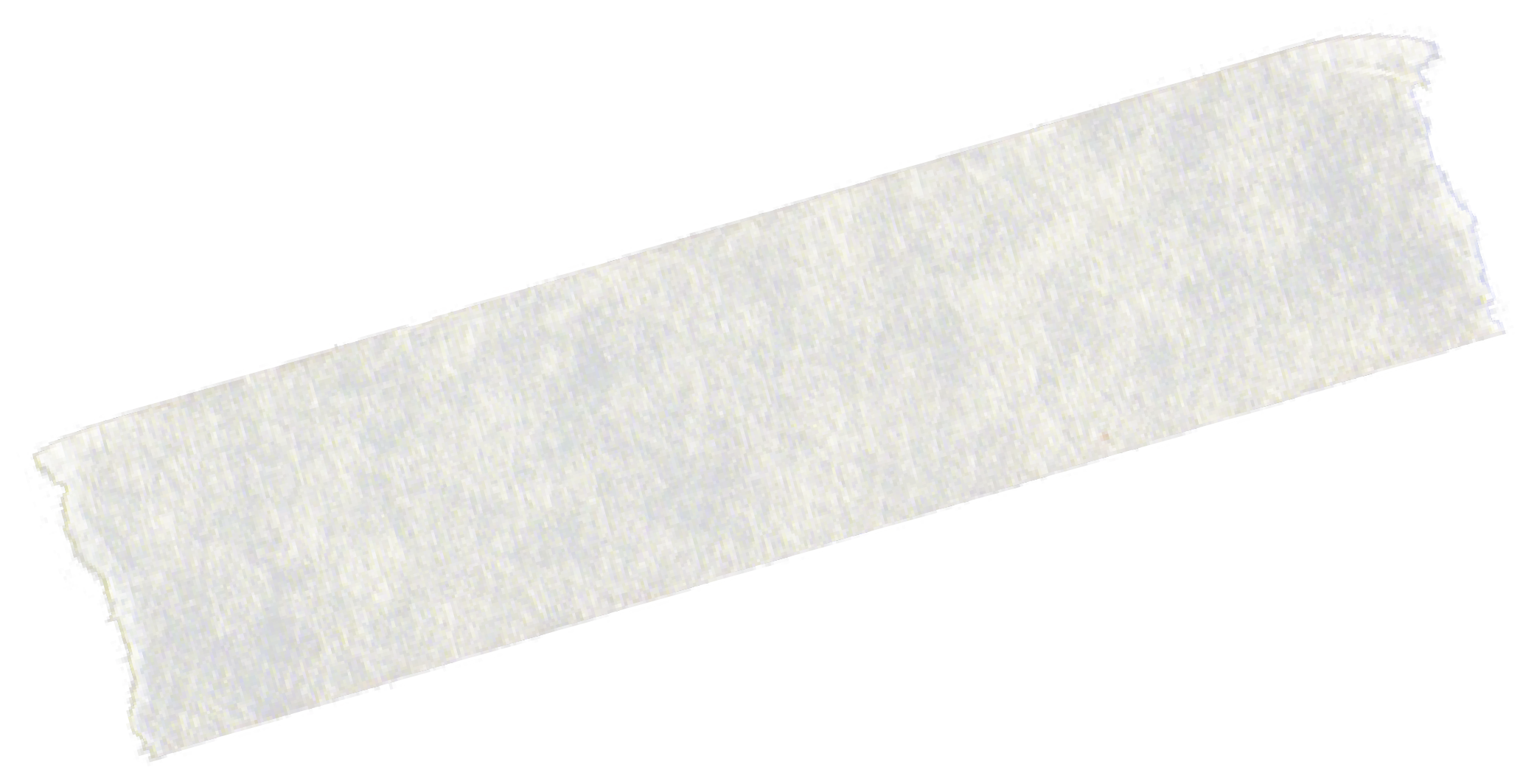 Απώτερος στόχος είναι η επίτευξη επιχειρηματικών στόχων και είναι δυνατή μόνο εάν ενσωματωθούμε στο διαδίκτυο και εκτός σύνδεσης. Η διασταύρωση στόχων, ανθρώπων, σεναρίων, αγορών, χρόνων, περιεχομένου, διαθέσιμων εργαλείων και πρωτοβουλιών εκτός σύνδεσης οδηγεί στη στρατηγική και στον σωστό καθορισμό του διαδικτυακού επιχειρησιακού σχεδίου.
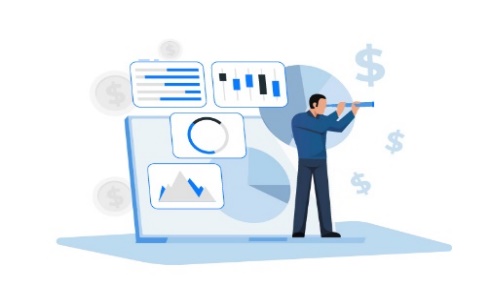 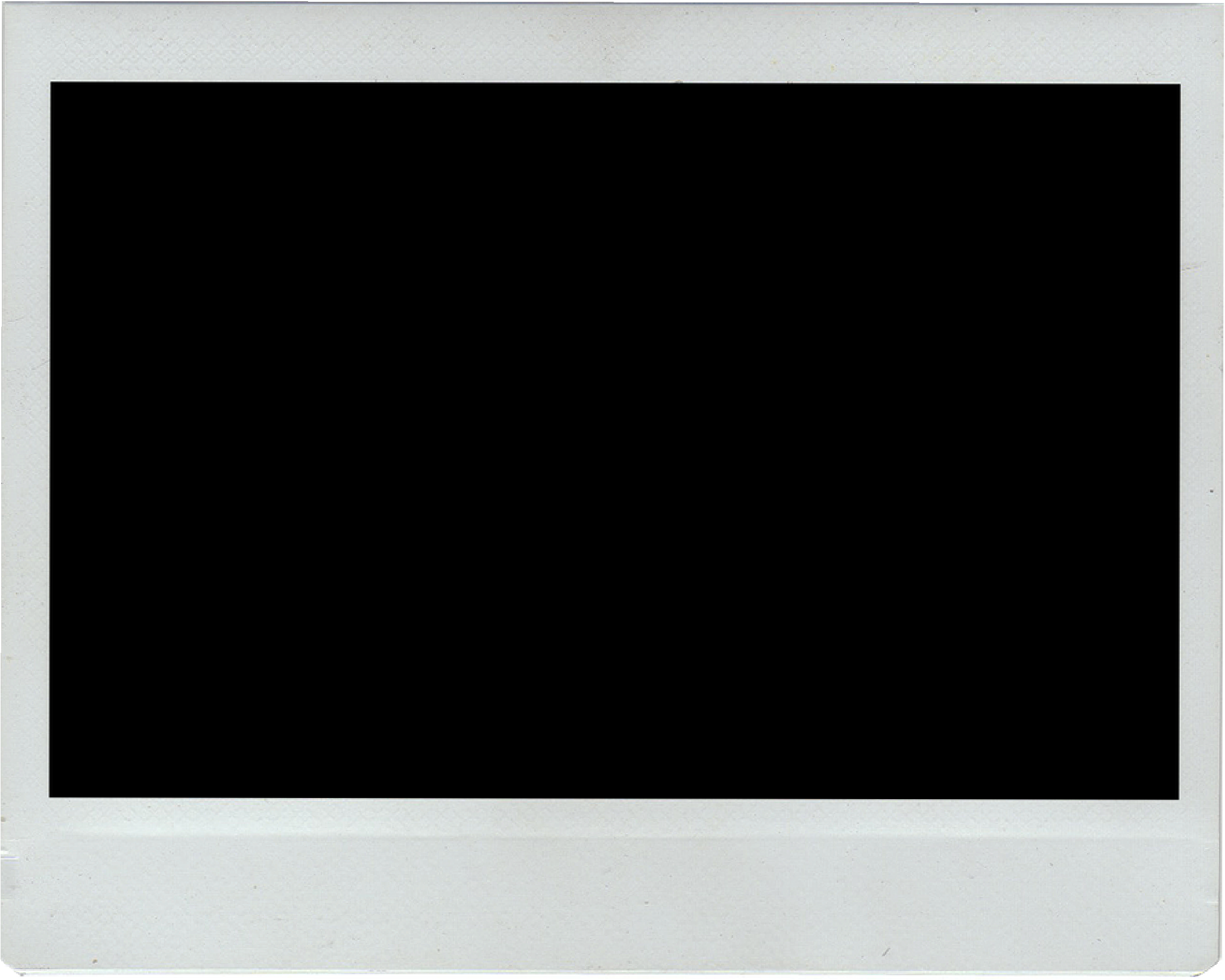 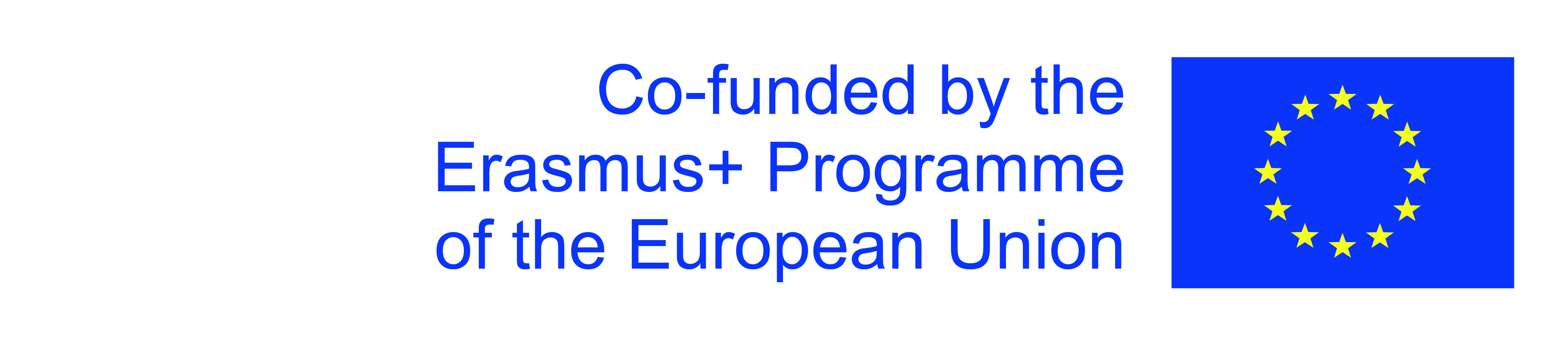 Η υποστήριξη της Ευρωπαϊκής Επιτροπής για την παραγωγή αυτής της έκδοσης δεν αποτελεί έγκριση του περιεχομένου, το οποίο αντικατοπτρίζει τις απόψεις μόνο των συγγραφέων, και η Επιτροπή δεν μπορεί να θεωρηθεί υπεύθυνη για οποιαδήποτε χρήση των πληροφοριών που περιέχονται σε αυτήν.
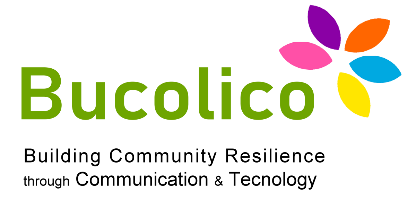 1.3: ΙΣΤΟΣΕΛΙΔΑ & ΚΟΙΝΩΝΙΚΑ ΜΕΣΑ
 ΔΙΑΧΕΙΡΙΣΗ, ΑΝΑΛΥΤΙΚΗ & ΜΑΡΚΕΤΙΝΓΚ
Για να λειτουργήσει… Άνθρωποι και διαδικασίες

Όπως φαίνεται παραπάνω, οι δεξιότητες εκείνων που εξασφαλίζουν την εκτέλεση ενός Ψηφιακού Σχεδίου Μάρκετινγκ είναι οι παράγοντες επιτυχίας. Υπάρχουν δύο επιλογές:











Υπάρχουν μικτές λύσεις, με καλές εσωτερικές δεξιότητες και εξωτερικό επόπτη.
Εσωτερικά: όσοι βρίσκονται ήδη στην εταιρεία έχουν καλύτερη γνώση των προϊόντων και των έργων της. Μπορεί να είναι ταχύτερο, αλλά είναι ένα κόστος το οποίο συνήθως δεν είναι βιώσιμο για εταιρείες.
1
Εξωτερική: η εξωτερική ανάθεση είναι η πιο διαδεδομένη λύση: ένας Τομεακός Οργανισμός, ένας Σύμβουλος
2
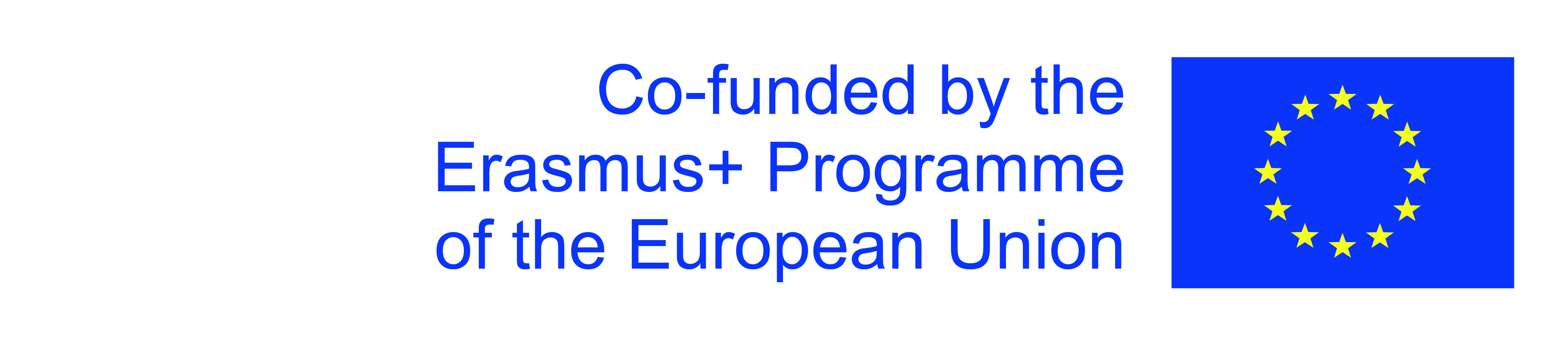 Η υποστήριξη της Ευρωπαϊκής Επιτροπής για την παραγωγή αυτής της έκδοσης δεν αποτελεί έγκριση του περιεχομένου, το οποίο αντικατοπτρίζει τις απόψεις μόνο των συγγραφέων, και η Επιτροπή δεν μπορεί να θεωρηθεί υπεύθυνη για οποιαδήποτε χρήση των πληροφοριών που περιέχονται σε αυτήν.
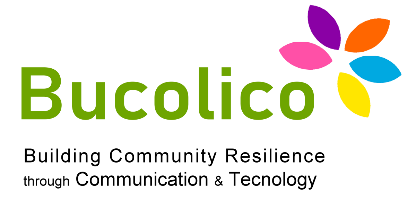 1.3: ΙΣΤΟΣΕΛΙΔΑ & ΚΟΙΝΩΝΙΚΑ ΜΕΣΑ
 ΔΙΑΧΕΙΡΙΣΗ, ΑΝΑΛΥΤΙΚΗ & ΜΑΡΚΕΤΙΝΓΚ
Λέξεις -κλειδιά: βαθμιαίος, απλός και εύκαμπτος
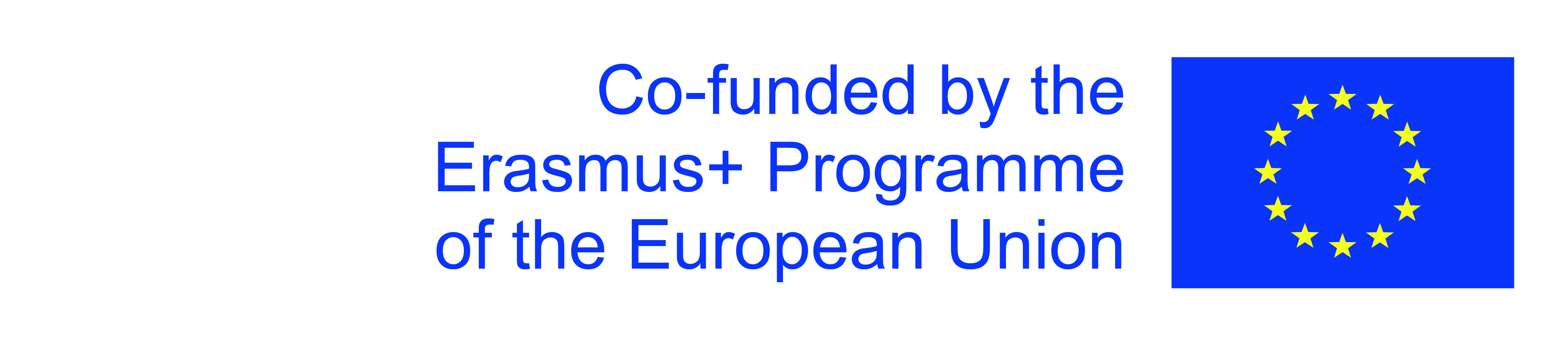 Η υποστήριξη της Ευρωπαϊκής Επιτροπής για την παραγωγή αυτής της έκδοσης δεν αποτελεί έγκριση του περιεχομένου, το οποίο αντικατοπτρίζει τις απόψεις μόνο των συγγραφέων, και η Επιτροπή δεν μπορεί να θεωρηθεί υπεύθυνη για οποιαδήποτε χρήση των πληροφοριών που περιέχονται σε αυτήν.
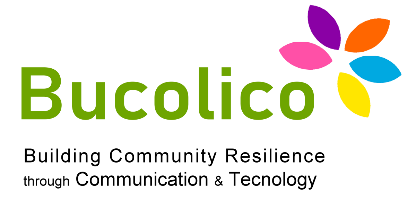 1.3: ΙΣΤΟΣΕΛΙΔΑ & ΚΟΙΝΩΝΙΚΑ ΜΕΣΑ
 ΔΙΑΧΕΙΡΙΣΗ, ΑΝΑΛΥΤΙΚΗ & ΜΑΡΚΕΤΙΝΓΚ
ΕΙΝΑΙ ΟΛΑ ΓΥΡΩ ΑΠΟ ΤΟ ΠΕΡΙΕΧΟΜΕΝΟ

Με την έλευση των μέσων κοινωνικής δικτύωσης, η σχέση ισχύος χαρακτηριστική των παραδοσιακών μέσων έχει αλλάξει. Τώρα, κάθε άτομο που είναι συνδεδεμένο στο δίκτυο είναι σε θέση να
παράγει περιεχόμενο που μπορεί να μεταφερθεί σε παγκόσμιο επίπεδο και επομένως είναι σε θέση να αποκτήσει την ίδια προβολή που στο παρελθόν ήταν δυνατή μόνο χάρη στα Μέσα Μαζικής Ενημέρωσης.
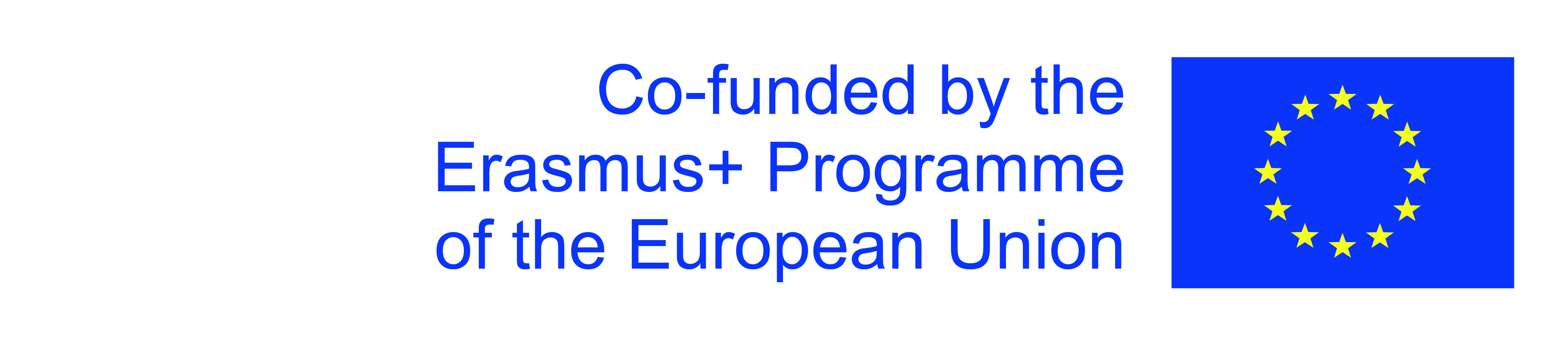 Η υποστήριξη της Ευρωπαϊκής Επιτροπής για την παραγωγή αυτής της έκδοσης δεν αποτελεί έγκριση του περιεχομένου, το οποίο αντικατοπτρίζει τις απόψεις μόνο των συγγραφέων, και η Επιτροπή δεν μπορεί να θεωρηθεί υπεύθυνη για οποιαδήποτε χρήση των πληροφοριών που περιέχονται σε αυτήν.
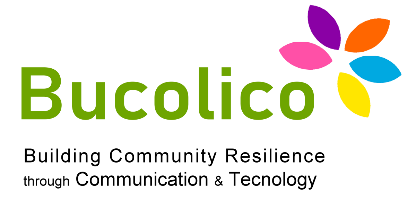 1.3: ΙΣΤΟΣΕΛΙΔΑ & ΚΟΙΝΩΝΙΚΑ ΜΕΣΑ
 ΔΙΑΧΕΙΡΙΣΗ, ΑΝΑΛΥΤΙΚΗ & ΜΑΡΚΕΤΙΝΓΚ
Η παραγωγή περιεχομένου, τόσο από ειδικούς όσο και χάρη στα εργαλεία επί πληρωμή για το Ψηφιακό μάρκετινγκ, υπόκειται σε ασυμμετρίες: Οικονομική διαθεσιμότητα, προσωπικό, δεξιότητες. 

Αλλά τα Εργαλεία Ψηφιακού Μάρκετινγκ είναι επίσης δωρεάν:  οι οικονομικοί πόροι μόνοι δεν εγγυώνται ορατότητα ή αποτελεσματικότητα. Ακόμα και η μικρότερη εταιρεία μπορεί να πετύχει
εξαιρετικά αποτελέσματα χάρη στον χαμηλό προϋπολογισμό και τα κοινωνικά κανάλια.
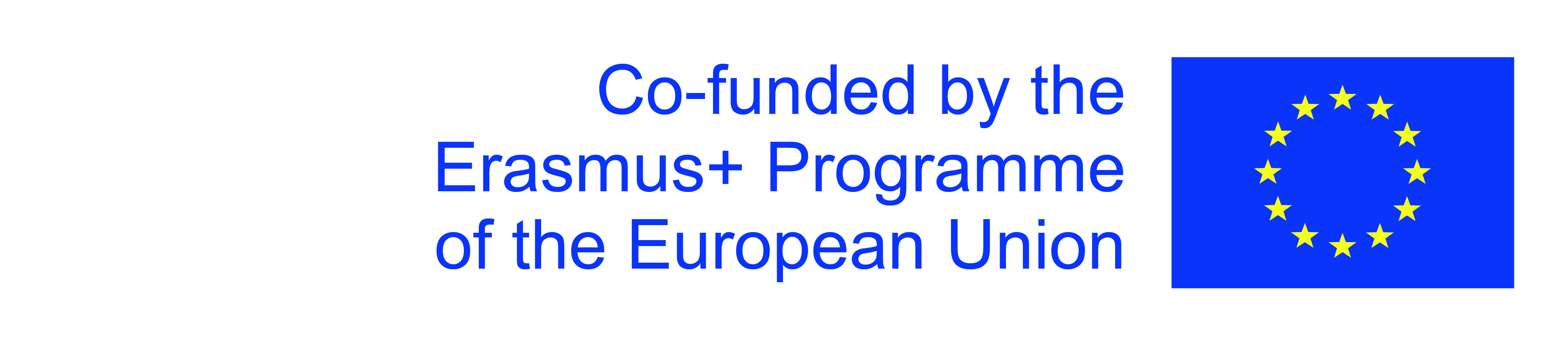 Η υποστήριξη της Ευρωπαϊκής Επιτροπής για την παραγωγή αυτής της έκδοσης δεν αποτελεί έγκριση του περιεχομένου, το οποίο αντικατοπτρίζει τις απόψεις μόνο των συγγραφέων, και η Επιτροπή δεν μπορεί να θεωρηθεί υπεύθυνη για οποιαδήποτε χρήση των πληροφοριών που περιέχονται σε αυτήν.
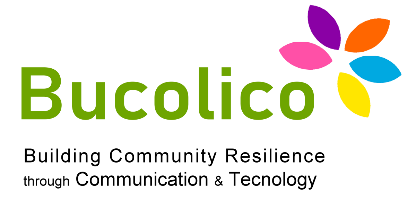 1.3: ΙΣΤΟΣΕΛΙΔΑ & ΚΟΙΝΩΝΙΚΑ ΜΕΣΑ
 ΔΙΑΧΕΙΡΙΣΗ, ΑΝΑΛΥΤΙΚΗ & ΜΑΡΚΕΤΙΝΓΚ
Το αρνητικό είναι ότι οι κοινωνικές πλατφόρμες, που επιτρέπουν σε όλους να δημιουργούν και να δημοσιεύουν
περιεχόμενο, προκαλούν πραγματική υπερφόρτωση: 

Είναι αντικειμενικά δύσκολο για μια εταιρεία να κατακτήσει τη θέση της. 

Επομένως, το Περιεχόμενο παραμένει ο παράγοντας επιτυχίας για κάθε δραστηριότητα μάρκετινγκ.
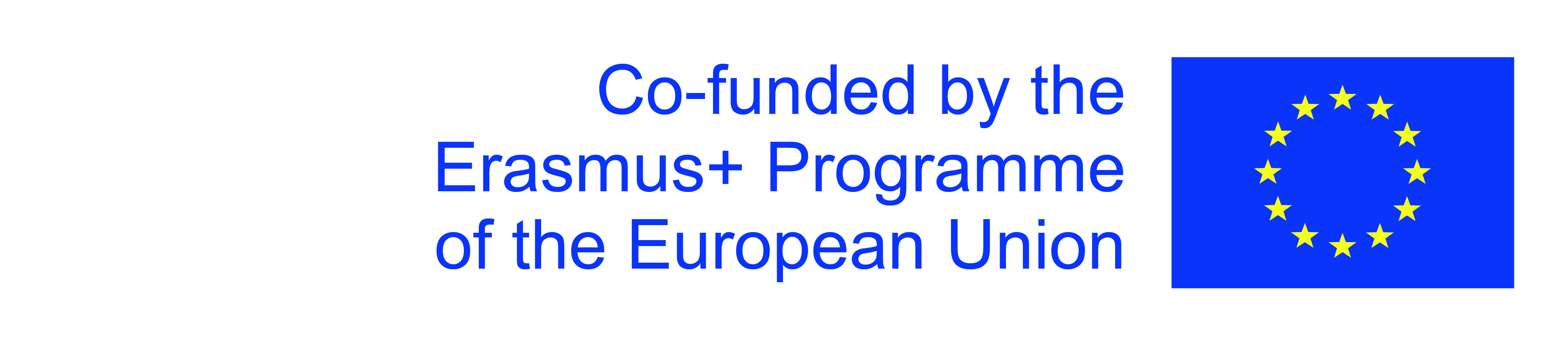 Η υποστήριξη της Ευρωπαϊκής Επιτροπής για την παραγωγή αυτής της έκδοσης δεν αποτελεί έγκριση του περιεχομένου, το οποίο αντικατοπτρίζει τις απόψεις μόνο των συγγραφέων, και η Επιτροπή δεν μπορεί να θεωρηθεί υπεύθυνη για οποιαδήποτε χρήση των πληροφοριών που περιέχονται σε αυτήν.
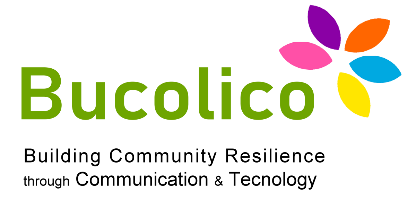 1.3: ΙΣΤΟΣΕΛΙΔΑ & ΚΟΙΝΩΝΙΚΑ ΜΕΣΑ
 ΔΙΑΧΕΙΡΙΣΗ, ΑΝΑΛΥΤΙΚΗ & ΜΑΡΚΕΤΙΝΓΚ
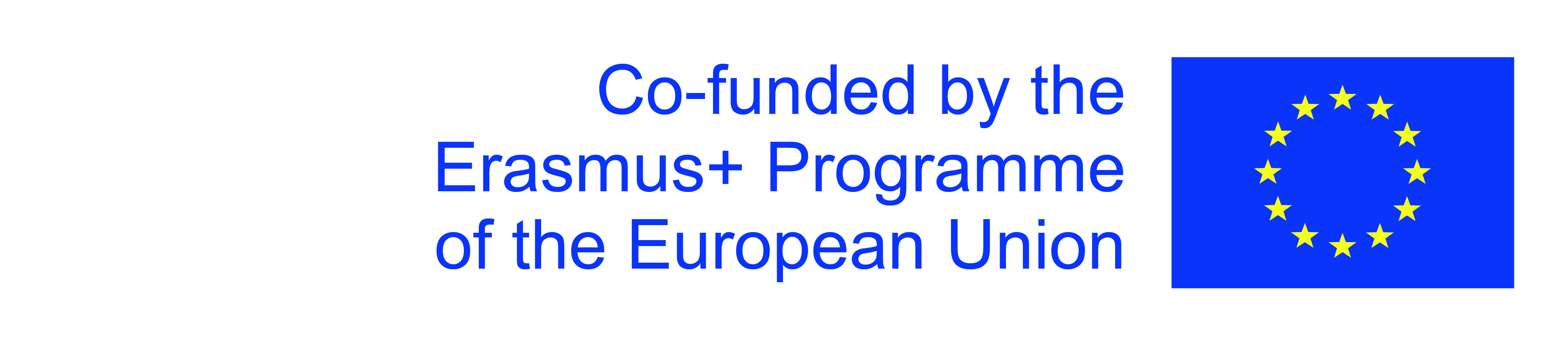 Η υποστήριξη της Ευρωπαϊκής Επιτροπής για την παραγωγή αυτής της έκδοσης δεν αποτελεί έγκριση του περιεχομένου, το οποίο αντικατοπτρίζει τις απόψεις μόνο των συγγραφέων, και η Επιτροπή δεν μπορεί να θεωρηθεί υπεύθυνη για οποιαδήποτε χρήση των πληροφοριών που περιέχονται σε αυτήν.
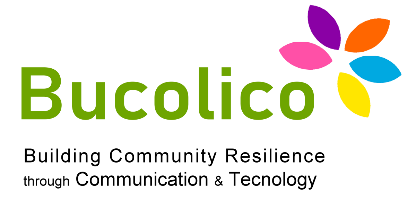 1.3: ΙΣΤΟΣΕΛΙΔΑ & ΚΟΙΝΩΝΙΚΑ ΜΕΣΑ
 ΔΙΑΧΕΙΡΙΣΗ, ΑΝΑΛΥΤΙΚΗ & ΜΑΡΚΕΤΙΝΓΚ
Όλο το εισερχόμενο μάρκετινγκ (τα εσωτερικά σχέδια μάρκετινγκ της Εταιρείας) που έχει
 το 
σκοπό της δημιουργίας περισσότερης επισκεψιμότητας στα ψηφιακά κανάλια της εταιρείας για απόκτηση νέων πελατών  βασίζονται στο περιεχόμενο και στην ποιότητά τους.

Μια έρευνα του 2015 δείχνει πώς, από 529 διευθυντές μάρκετινγκ, μόνο το 3% σχεδιάζει να 
μειώσει τις επενδύσεις τους σε περιεχόμενο. Η ίδια έρευνα επισημαίνει ότι κατά μέσο όρο κάθε εταιρεία επενδύει το 25% του προϋπολογισμού μάρκετινγκ της αποκλειστικά σε περιεχόμενο.
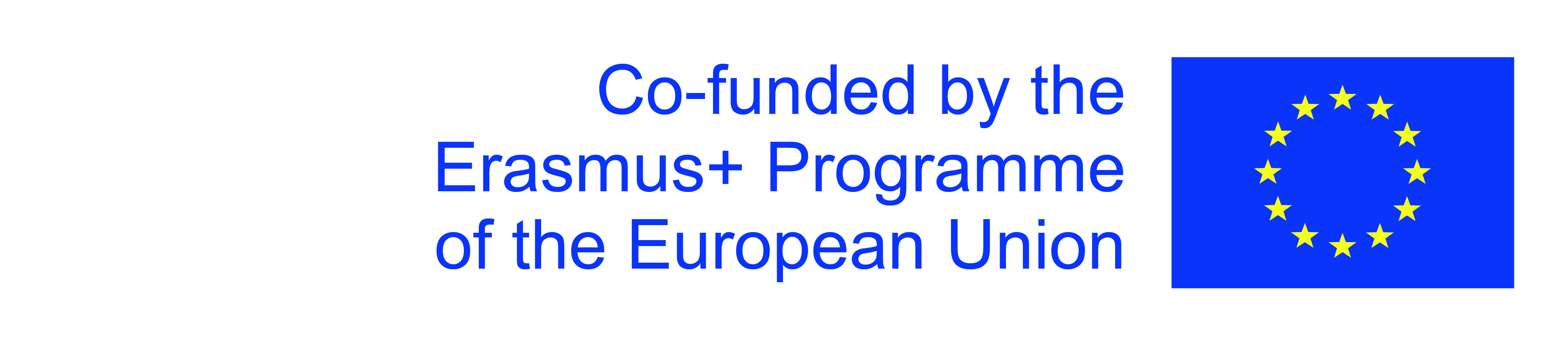 Η υποστήριξη της Ευρωπαϊκής Επιτροπής για την παραγωγή αυτής της έκδοσης δεν αποτελεί έγκριση του περιεχομένου, το οποίο αντικατοπτρίζει τις απόψεις μόνο των συγγραφέων, και η Επιτροπή δεν μπορεί να θεωρηθεί υπεύθυνη για οποιαδήποτε χρήση των πληροφοριών που περιέχονται σε αυτήν.
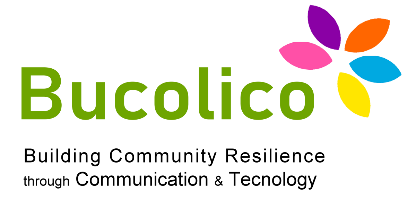 1.3: ΙΣΤΟΣΕΛΙΔΑ & ΚΟΙΝΩΝΙΚΑ ΜΕΣΑ
 ΔΙΑΧΕΙΡΙΣΗ, ΑΝΑΛΥΤΙΚΗ & ΜΑΡΚΕΤΙΝΓΚ
Τι σημαίνει όμως να κάνουμε Ψηφιακό μάρκετινγκ εστιάζοντας στο περιεχόμενο; 

Σημαίνει τη διάρθρωση των σχεδίων ψηφιακού μάρκετινγκ ξεκινώντας από μια μελέτη για τα 
πιθανά συμφέροντα πελατών που ήδη κατέχει η Εταιρεία και σε αυτά των 
πιθανών πελατών. 

Συνεπώς, κάθε εταιρεία πρέπει να είναι ο δικός της εκδότης για να λειτουργεί αποτελεσματικά στο 
νέο σενάριο επικοινωνίας.
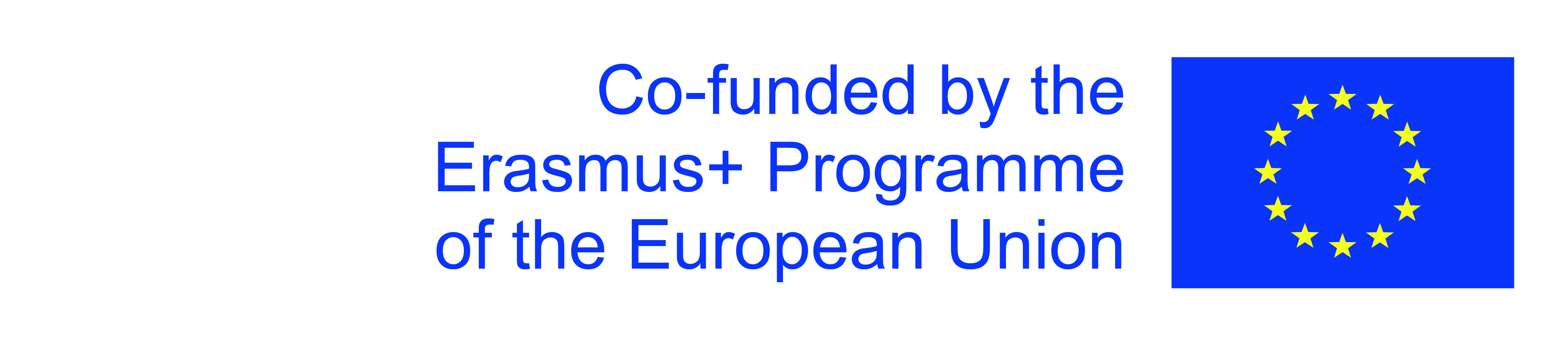 Η υποστήριξη της Ευρωπαϊκής Επιτροπής για την παραγωγή αυτής της έκδοσης δεν αποτελεί έγκριση του περιεχομένου, το οποίο αντικατοπτρίζει τις απόψεις μόνο των συγγραφέων, και η Επιτροπή δεν μπορεί να θεωρηθεί υπεύθυνη για οποιαδήποτε χρήση των πληροφοριών που περιέχονται σε αυτήν.
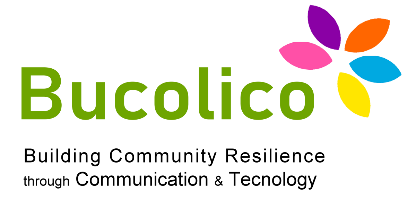 1.3: ΙΣΤΟΣΕΛΙΔΑ & ΚΟΙΝΩΝΙΚΑ ΜΕΣΑ
 ΔΙΑΧΕΙΡΙΣΗ, ΑΝΑΛΥΤΙΚΗ & ΜΑΡΚΕΤΙΝΓΚ
Για να είμαστε επιτυχημένοι, σε έναν κόσμο γεμάτο περιεχόμενο, διαφημίσεις και ανταγωνιστές, αυτό που παράγουμε και  δημοσιεύουμε πρέπει να είναι ενδιαφέρον για το κοινό μας ικανοποιώντας τις
ανάγκες τους. Οι ανάγκες που μπορούν να ικανοποιηθούν από το περιεχόμενο των μέσων ενημέρωσης είναι προφανώς περιορισμένες:
πληροφορίες, εκπαίδευση, ψυχαγωγία, υπηρεσίες: οι κλασικές ανάγκες στις οποίες, χάρη στα κοινωνικά μέσα, μπορούμε να προσθέσουμε ενεργή συμμετοχή
Ένα στρατηγικό σχέδιο προτείνει ποιος είναι ο καλύτερος τρόπος για να προσεγγίσετε ένα συγκεκριμένο κοινό και τις ανάγκες του.
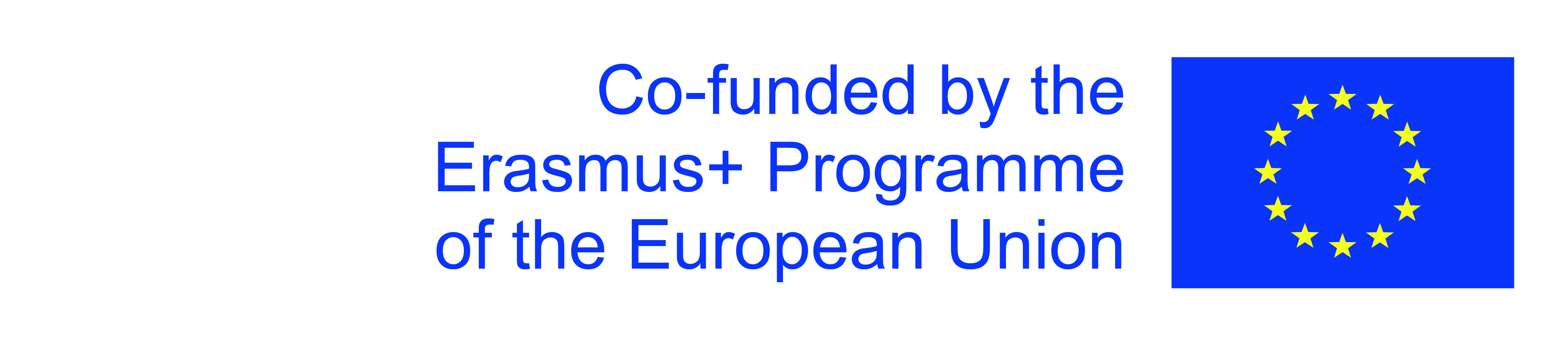 Η υποστήριξη της Ευρωπαϊκής Επιτροπής για την παραγωγή αυτής της έκδοσης δεν αποτελεί έγκριση του περιεχομένου, το οποίο αντικατοπτρίζει τις απόψεις μόνο των συγγραφέων, και η Επιτροπή δεν μπορεί να θεωρηθεί υπεύθυνη για οποιαδήποτε χρήση των πληροφοριών που περιέχονται σε αυτήν.
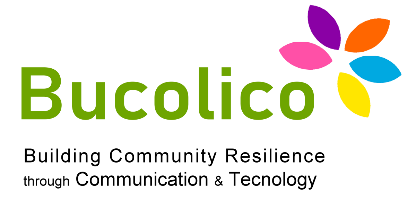 1.3: ΙΣΤΟΣΕΛΙΔΑ & ΚΟΙΝΩΝΙΚΑ ΜΕΣΑ
 ΔΙΑΧΕΙΡΙΣΗ, ΑΝΑΛΥΤΙΚΗ & ΜΑΡΚΕΤΙΝΓΚ
2) Για να δημιουργήσετε πολύτιμο περιεχόμενο, η δημιουργικότητα δεν είναι αρκετή 

3) Οι φορείς που δημιουργούν το περιεχόμενο πρέπει να έχουν τους πόρους και τις δεξιότητες για να το κάνουν, αλλά δεν είναι οι ιδιοκτήτες του ίδιου του περιεχομένου.

Παρ 'όλα αυτά, η εταιρεία πρέπει να διαθέτει τις απαραίτητες δεξιότητες για την παραγωγή περιεχομένου: 
η Εταιρεία πρέπει να είναι σε θέση να επιβλέπει το έργο του Οργανισμού (για παράδειγμα η εταιρεία πρέπει να είναι σε θέση να διαβάσει τα δεδομένα που συλλέγονται από τα εργαλεία ανάλυσης και να
κατανοήσει τα αποτελέσματα που έχει επιτύχει πραγματικά ο Οργανισμός)
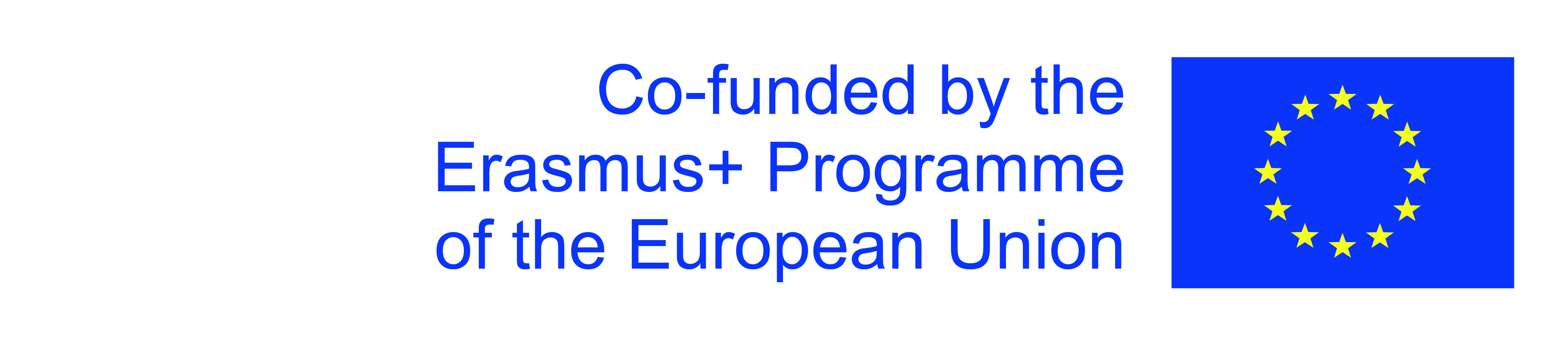 Η υποστήριξη της Ευρωπαϊκής Επιτροπής για την παραγωγή αυτής της έκδοσης δεν αποτελεί έγκριση του περιεχομένου, το οποίο αντικατοπτρίζει τις απόψεις μόνο των συγγραφέων, και η Επιτροπή δεν μπορεί να θεωρηθεί υπεύθυνη για οποιαδήποτε χρήση των πληροφοριών που περιέχονται σε αυτήν.
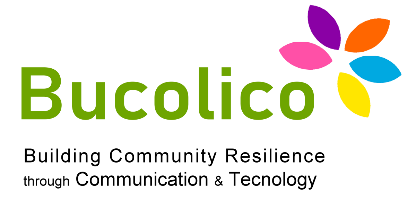 1.3: ΙΣΤΟΣΕΛΙΔΑ & ΚΟΙΝΩΝΙΚΑ ΜΕΣΑ
 ΔΙΑΧΕΙΡΙΣΗ, ΑΝΑΛΥΤΙΚΗ & ΜΑΡΚΕΤΙΝΓΚ
Ενημέρωση για το εμπορικό σήμα: αυξήστε την αναγνωρισιμότητα της μάρκας. 

Το περιεχόμενο είναι ένα εξαιρετικό εργαλείο για τη δημιουργία ή την ενίσχυση της φήμης των επωνυμιών, 
πιο αποτελεσματικά από την επικοινωνία "push" (αυτή που "σπρώχνει" τα προϊόντα της 
μέσω της διαφήμισης. Το αντίθετο είναι μια επικοινωνία "έλξης": αυτό λειτουργεί σε
αύξηση της ευαισθητοποίησης για το προϊόν, αύξηση του ενδιαφέροντος για το κοινό). 

Και πάλι, το περιεχόμενο πρέπει να καλύπτει τουλάχιστον μία ανάγκη του συγκεκριμένου κοινού του.
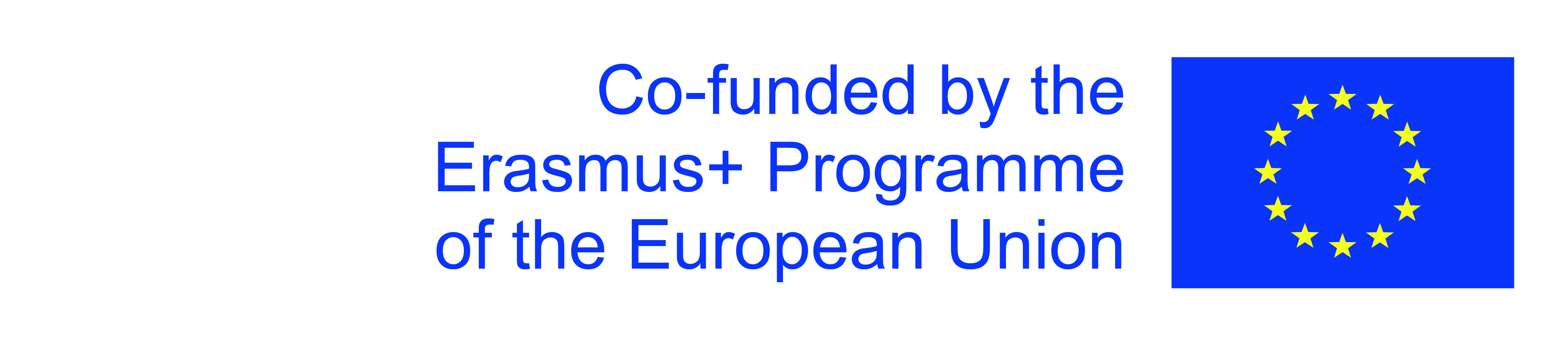 Η υποστήριξη της Ευρωπαϊκής Επιτροπής για την παραγωγή αυτής της έκδοσης δεν αποτελεί έγκριση του περιεχομένου, το οποίο αντικατοπτρίζει τις απόψεις μόνο των συγγραφέων, και η Επιτροπή δεν μπορεί να θεωρηθεί υπεύθυνη για οποιαδήποτε χρήση των πληροφοριών που περιέχονται σε αυτήν.
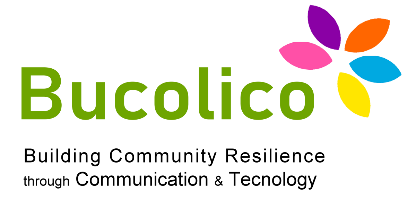 1.3: ΙΣΤΟΣΕΛΙΔΑ & ΚΟΙΝΩΝΙΚΑ ΜΕΣΑ
 ΔΙΑΧΕΙΡΙΣΗ, ΑΝΑΛΥΤΙΚΗ & ΜΑΡΚΕΤΙΝΓΚ
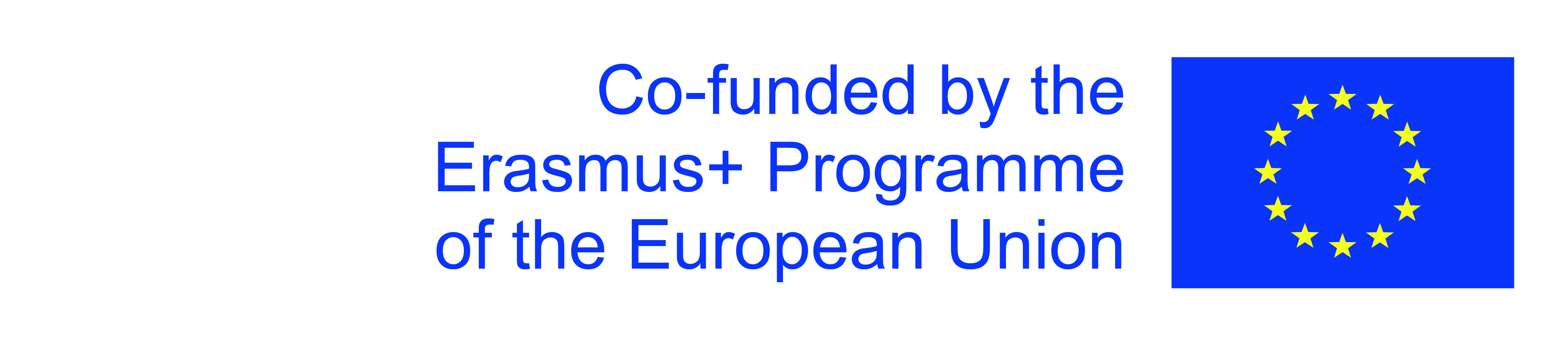 Η υποστήριξη της Ευρωπαϊκής Επιτροπής για την παραγωγή αυτής της έκδοσης δεν αποτελεί έγκριση του περιεχομένου, το οποίο αντικατοπτρίζει τις απόψεις μόνο των συγγραφέων, και η Επιτροπή δεν μπορεί να θεωρηθεί υπεύθυνη για οποιαδήποτε χρήση των πληροφοριών που περιέχονται σε αυτήν.
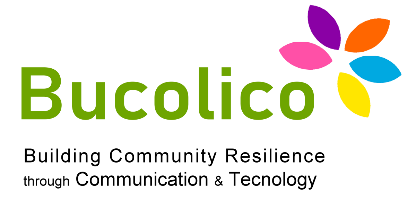 1.3: ΙΣΤΟΣΕΛΙΔΑ & ΚΟΙΝΩΝΙΚΑ ΜΕΣΑ
 ΔΙΑΧΕΙΡΙΣΗ, ΑΝΑΛΥΤΙΚΗ & ΜΑΡΚΕΤΙΝΓΚ
Πιστότητα και " πώληση επιπλέον προϊόντων ":

Ένα καλό σχέδιο ψηφιακού μάρκετινγκ θέλει να διατηρήσει τους υπάρχοντες πελάτες για να τους ωθήσει 
σε περαιτέρω αγορές. Σε αυτήν την περίπτωση, το περιεχόμενο πρέπει να είναι πιο εξατομικευμένο.
Το Upselling είναι μια στρατηγική που κατευθύνει τον πελάτη σε ένα διαφορετικό προϊόν από το 
πρωτότυπο. Ένα προϊόν που έχει ήδη την ίδια λειτουργικότητα με το πρώτο
αγοράζεται αλλά είναι σε υψηλότερο επίπεδο: ο πελάτης, αγοράζοντας το δεύτερο 
προϊόν, θα εκτιμήσει την προστιθέμενη αξία.
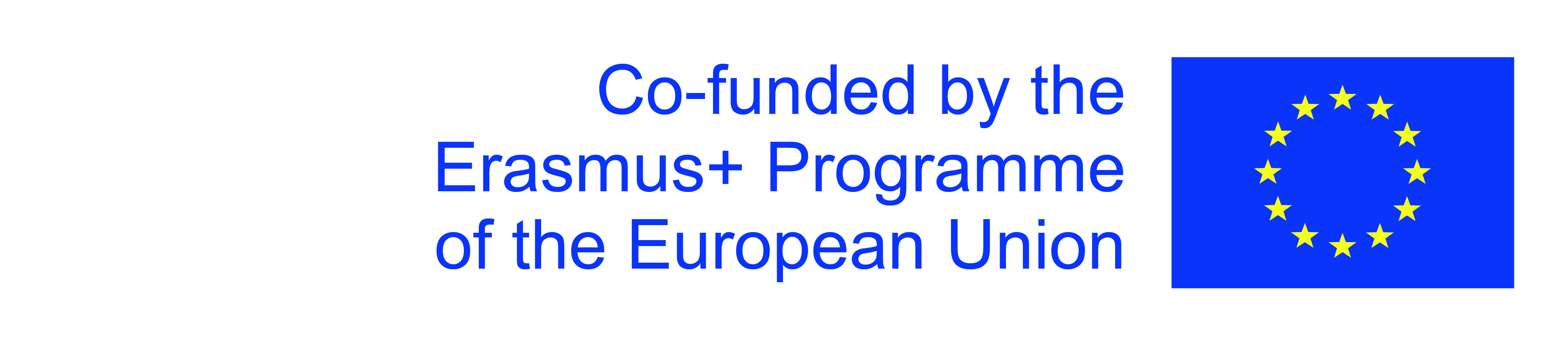 Η υποστήριξη της Ευρωπαϊκής Επιτροπής για την παραγωγή αυτής της έκδοσης δεν αποτελεί έγκριση του περιεχομένου, το οποίο αντικατοπτρίζει τις απόψεις μόνο των συγγραφέων, και η Επιτροπή δεν μπορεί να θεωρηθεί υπεύθυνη για οποιαδήποτε χρήση των πληροφοριών που περιέχονται σε αυτήν.
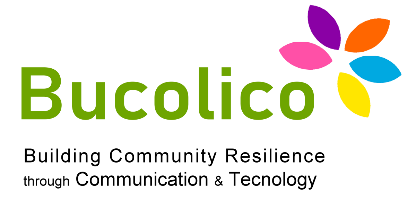 1.3: ΙΣΤΟΣΕΛΙΔΑ & ΚΟΙΝΩΝΙΚΑ ΜΕΣΑ
 ΔΙΑΧΕΙΡΙΣΗ, ΑΝΑΛΥΤΙΚΗ & ΜΑΡΚΕΤΙΝΓΚ
Δημιουργήστε ενθουσιώδεις πελάτες και κάντε τους προωθητές της Μάρκας

Ένας πελάτης μπορεί να είναι πιστός στο σημείο να γνωρίζει προϊόντα ή υπηρεσίες που προσφέρει η Εταιρεία. Ο πελάτης γίνεται έτσι ένα εργαλείο προώθησης: Social Media,
από στόμα σε στόμα, διαπροσωπικές σχέσεις. Μια «κοινότητα» πιστών πελατών είναι ένας στρατηγικός πόρος τεράστιας αξίας.
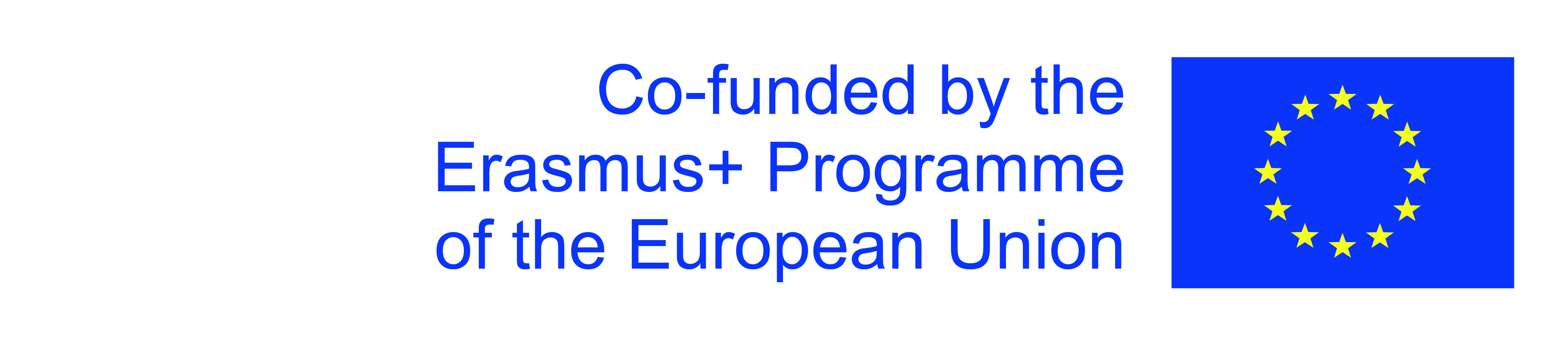 Η υποστήριξη της Ευρωπαϊκής Επιτροπής για την παραγωγή αυτής της έκδοσης δεν αποτελεί έγκριση του περιεχομένου, το οποίο αντικατοπτρίζει τις απόψεις μόνο των συγγραφέων, και η Επιτροπή δεν μπορεί να θεωρηθεί υπεύθυνη για οποιαδήποτε χρήση των πληροφοριών που περιέχονται σε αυτήν.
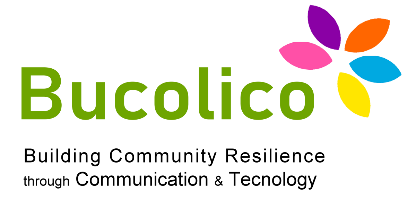 1.3: ΙΣΤΟΣΕΛΙΔΑ & ΚΟΙΝΩΝΙΚΑ ΜΕΣΑ
 ΔΙΑΧΕΙΡΙΣΗ, ΑΝΑΛΥΤΙΚΗ & ΜΑΡΚΕΤΙΝΓΚ
Ιδέα
Μόλις δημιουργηθεί η στρατηγική μας βάσει περιεχομένου, πρέπει να καταλάβετε πώς να την εφαρμόσετε συγκεκριμένα. Είναι μια διαδικασία που συνήθως αποτελείται από 4 φάσεις:
Παραγωγή
Διάδοση
Ανάλυση του Αποτελέσματος
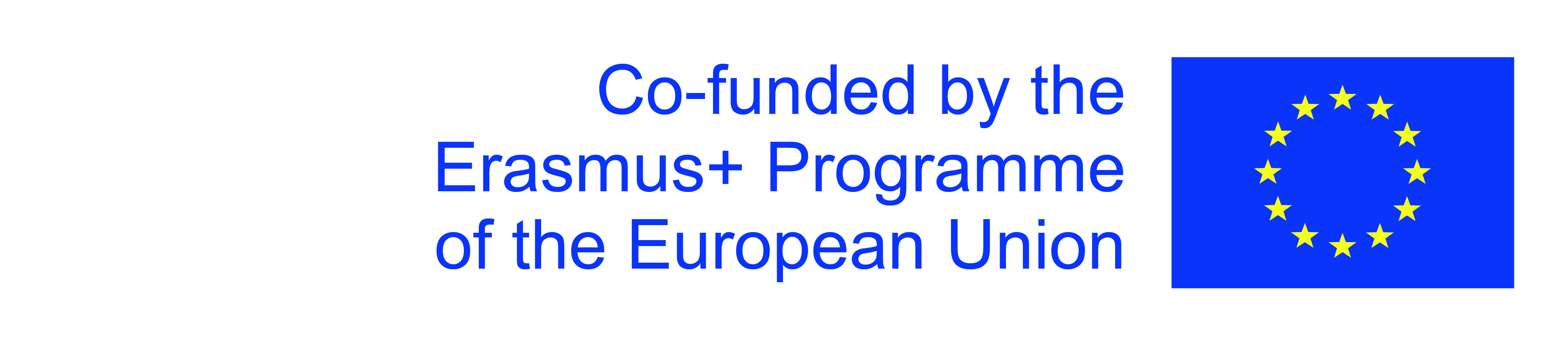 Η υποστήριξη της Ευρωπαϊκής Επιτροπής για την παραγωγή αυτής της έκδοσης δεν αποτελεί έγκριση του περιεχομένου, το οποίο αντικατοπτρίζει τις απόψεις μόνο των συγγραφέων, και η Επιτροπή δεν μπορεί να θεωρηθεί υπεύθυνη για οποιαδήποτε χρήση των πληροφοριών που περιέχονται σε αυτήν.
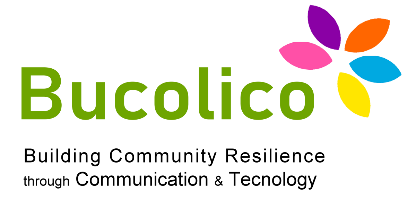 1.3: ΙΣΤΟΣΕΛΙΔΑ & ΚΟΙΝΩΝΙΚΑ ΜΕΣΑ
 ΔΙΑΧΕΙΡΙΣΗ, ΑΝΑΛΥΤΙΚΗ & ΜΑΡΚΕΤΙΝΓΚ
ΤΟ PERSONAS ΜΟΝΤΕΛΟ

Αφού συγκεντρώσουμε όσο το δυνατόν περισσότερες πληροφορίες σχετικά με το κοινό που στοχεύουμε, πρέπει να καταστήσουμε αυτές τις πληροφορίες κατάλληλες για τους σκοπούς μας. Για να γίνει αυτό, το "Πρότυπο Personas"είναι χρήσιμο: Κάθε Personas είναι μια συλλογή καταναλωτών. Χρησιμοποιώντας 
αυτό το μοντέλο σημαίνει ότι δημιουργείται ένα "προφίλ": ένα σύνολο πελατών, καταναλωτών, πολιτών που έχουν κοινά διαφορετικά χαρακτηριστικά, ενδιαφέροντα, στάσεις και μπορεί να 
ενδιαφέρονται για τα προϊόντα και τις υπηρεσίες της Εταιρείας.
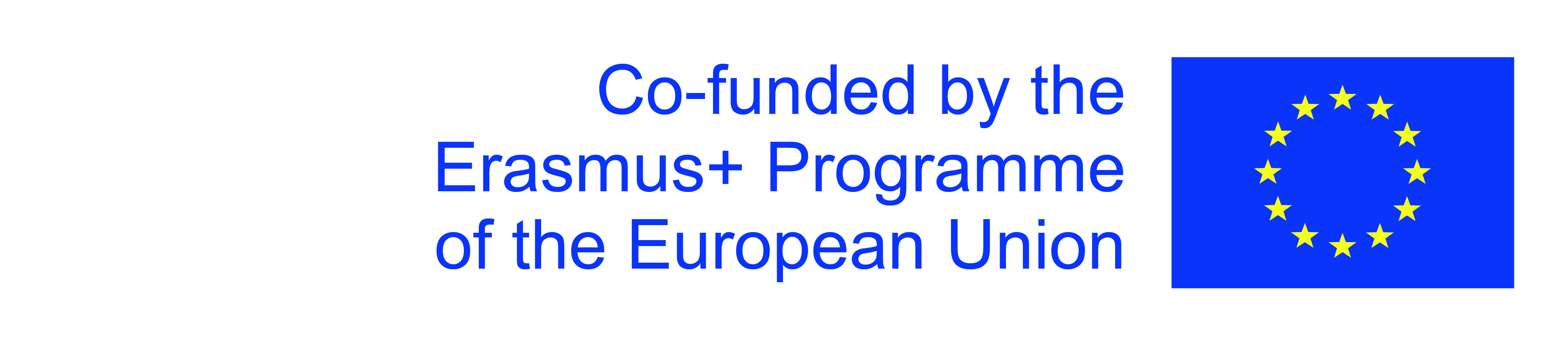 Η υποστήριξη της Ευρωπαϊκής Επιτροπής για την παραγωγή αυτής της έκδοσης δεν αποτελεί έγκριση του περιεχομένου, το οποίο αντικατοπτρίζει τις απόψεις μόνο των συγγραφέων, και η Επιτροπή δεν μπορεί να θεωρηθεί υπεύθυνη για οποιαδήποτε χρήση των πληροφοριών που περιέχονται σε αυτήν.
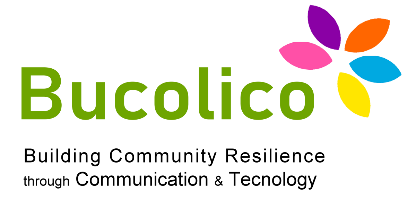 1.3: ΙΣΤΟΣΕΛΙΔΑ & ΚΟΙΝΩΝΙΚΑ ΜΕΣΑ
 ΔΙΑΧΕΙΡΙΣΗ, ΑΝΑΛΥΤΙΚΗ & ΜΑΡΚΕΤΙΝΓΚ
Οι πληροφορίες που πρέπει να περιέχει το "προφίλ" ενδέχεται να διαφέρουν, αλλά το "προφίλ "πρέπει να 
περιέχει πληροφορίες όπως  Ονομα, Κοινωνικές και δημογραφικές ενδείξεις, 
Επάγγελμα, Στόχοι, Αξίες, Τα ενδιαφέροντα, Χρήση των Social Media
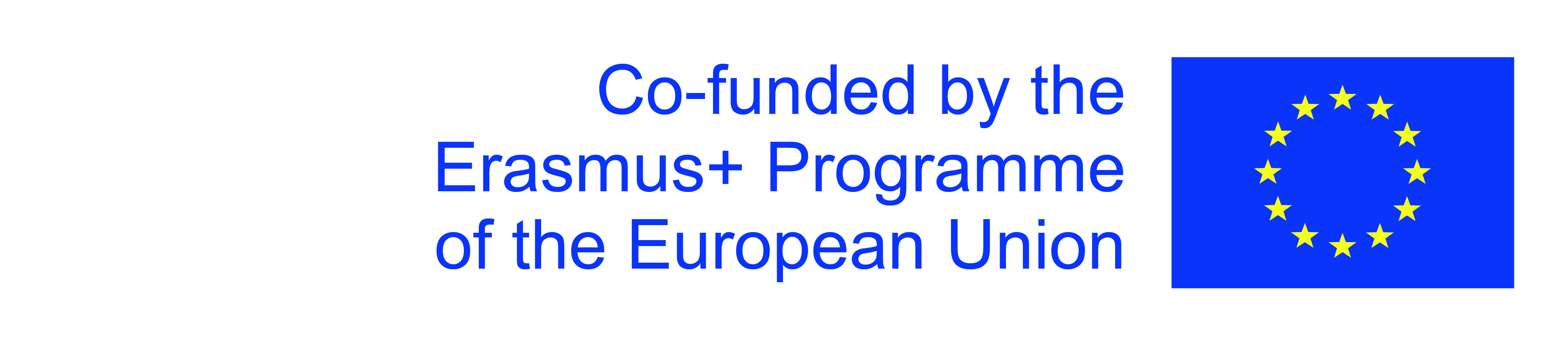 Η υποστήριξη της Ευρωπαϊκής Επιτροπής για την παραγωγή αυτής της έκδοσης δεν αποτελεί έγκριση του περιεχομένου, το οποίο αντικατοπτρίζει τις απόψεις μόνο των συγγραφέων, και η Επιτροπή δεν μπορεί να θεωρηθεί υπεύθυνη για οποιαδήποτε χρήση των πληροφοριών που περιέχονται σε αυτήν.
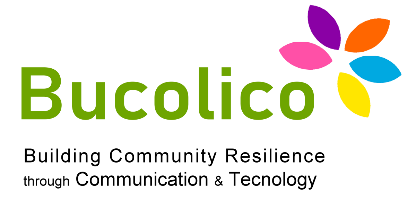 1.3: ΙΣΤΟΣΕΛΙΔΑ & ΚΟΙΝΩΝΙΚΑ ΜΕΣΑ
 ΔΙΑΧΕΙΡΙΣΗ, ΑΝΑΛΥΤΙΚΗ & ΜΑΡΚΕΤΙΝΓΚ
Η ΠΑΡΑΓΩΓΗ ΠΕΡΙΕΧΟΜΕΝΟΥ

Οτιδήποτε στοχεύουμε στο κοινό μας πρέπει να είναι σχετικό και να ακολουθεί διάφορους κανόνες: 
της μορφής, της τεχνικής, όντας επίσης σχετικό. 
Το Επικοινωνιακό στυλ είναι ένα σημαντικό στοιχείο. Στην ιδανική περίπτωση, το περιεχόμενο που προωθεί και δημοσιεύει η Εταιρεία θα πρέπει να έχει μία στολή και αναγνωρίσιμο
στυλ επικοινωνίας.
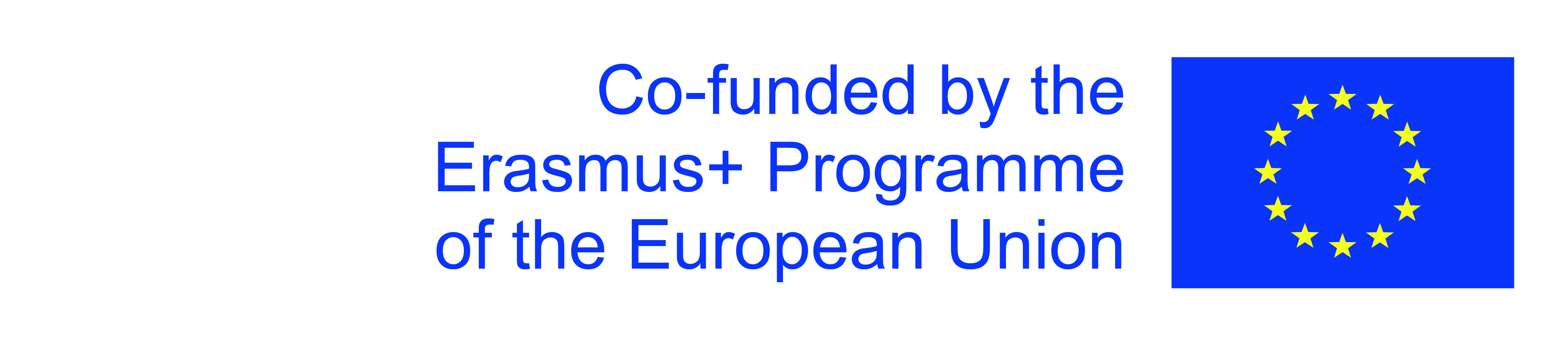 Η υποστήριξη της Ευρωπαϊκής Επιτροπής για την παραγωγή αυτής της έκδοσης δεν αποτελεί έγκριση του περιεχομένου, το οποίο αντικατοπτρίζει τις απόψεις μόνο των συγγραφέων, και η Επιτροπή δεν μπορεί να θεωρηθεί υπεύθυνη για οποιαδήποτε χρήση των πληροφοριών που περιέχονται σε αυτήν.
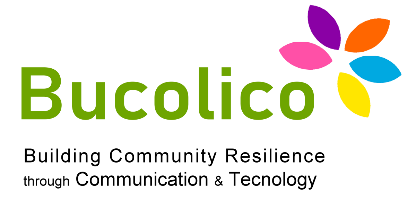 1.3: ΙΣΤΟΣΕΛΙΔΑ & ΚΟΙΝΩΝΙΚΑ ΜΕΣΑ
 ΔΙΑΧΕΙΡΙΣΗ, ΑΝΑΛΥΤΙΚΗ & ΜΑΡΚΕΤΙΝΓΚ
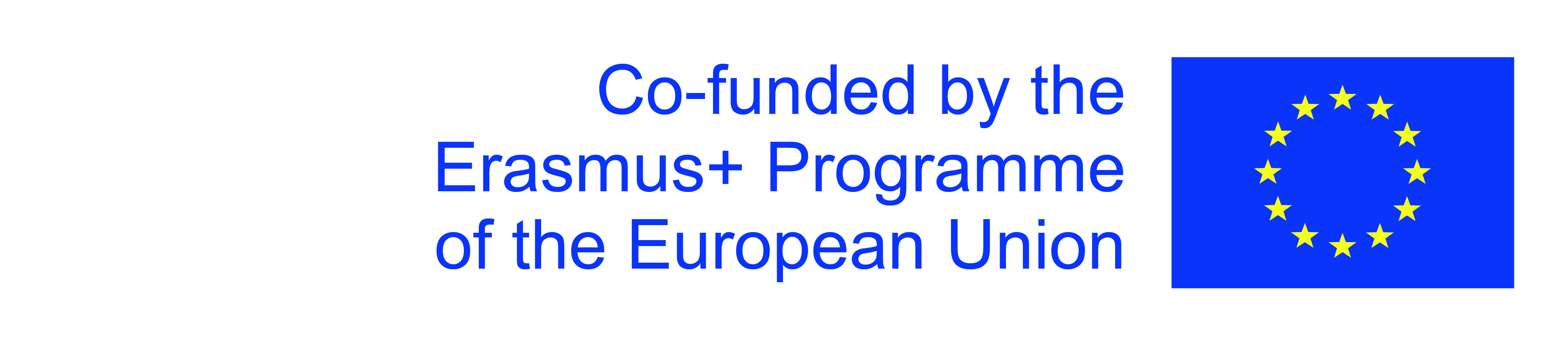 Η υποστήριξη της Ευρωπαϊκής Επιτροπής για την παραγωγή αυτής της έκδοσης δεν αποτελεί έγκριση του περιεχομένου, το οποίο αντικατοπτρίζει τις απόψεις μόνο των συγγραφέων, και η Επιτροπή δεν μπορεί να θεωρηθεί υπεύθυνη για οποιαδήποτε χρήση των πληροφοριών που περιέχονται σε αυτήν.
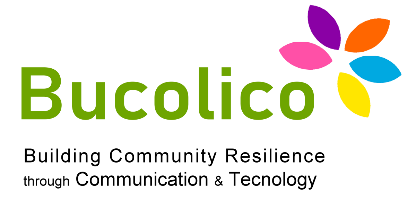 1.3: ΙΣΤΟΣΕΛΙΔΑ & ΚΟΙΝΩΝΙΚΑ ΜΕΣΑ
 ΔΙΑΧΕΙΡΙΣΗ, ΑΝΑΛΥΤΙΚΗ & ΜΑΡΚΕΤΙΝΓΚ
Τα στυλ και οι κώδικες έχουν μια άπειρη ποικιλία πιθανών συνδυασμών. 

Ορισμένα στοιχεία πρέπει να λαμβάνονται υπόψη κατά την παραγωγή περιεχομένου: 
 







Για να ενθαρρύνετε τους χρήστες να δημιουργούν περιεχόμενο, υπάρχουν ορισμένες συγκεκριμένες μορφές, όπως π.χ. 
διαγωνισμοί και ερωτηματολόγια αλλά, πέρα ​​από αυτά, θα πρέπει να προταθεί οποιοδήποτε περιεχόμενο 
με τέτοιο τρόπο ώστε να προκαλεί ενεργητική συμπεριφορά από τους χρήστες (ένα like, μια κοινοποίηση, ένα σχόλιο)
σχόλιο)
1
2
3
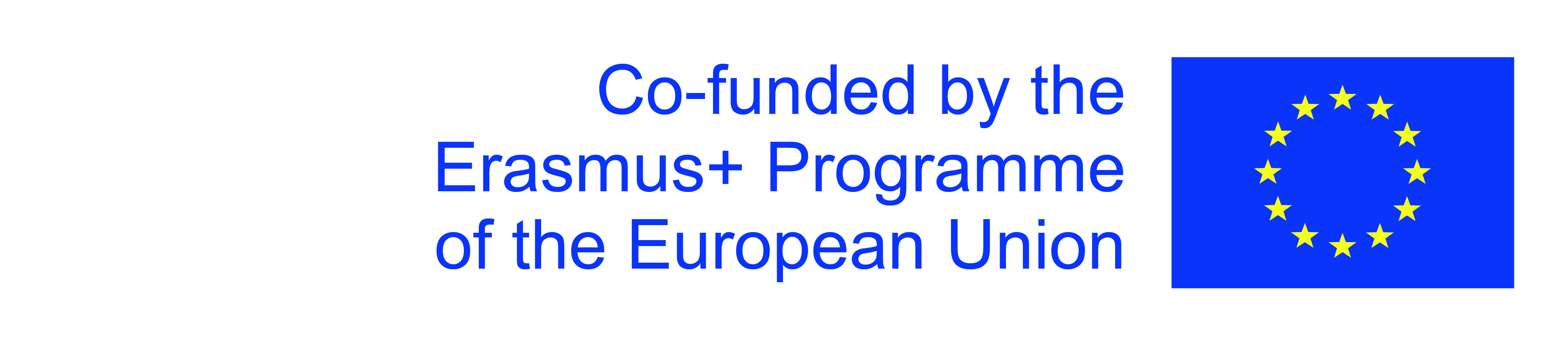 Η υποστήριξη της Ευρωπαϊκής Επιτροπής για την παραγωγή αυτής της έκδοσης δεν αποτελεί έγκριση του περιεχομένου, το οποίο αντικατοπτρίζει τις απόψεις μόνο των συγγραφέων, και η Επιτροπή δεν μπορεί να θεωρηθεί υπεύθυνη για οποιαδήποτε χρήση των πληροφοριών που περιέχονται σε αυτήν.
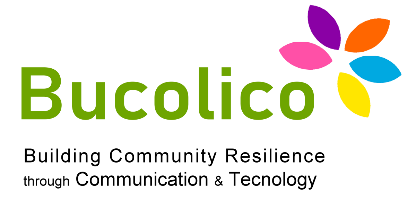 1.3: ΙΣΤΟΣΕΛΙΔΑ & ΚΟΙΝΩΝΙΚΑ ΜΕΣΑ
 ΔΙΑΧΕΙΡΙΣΗ, ΑΝΑΛΥΤΙΚΗ & ΜΑΡΚΕΤΙΝΓΚ
Η επίτευξη αυτού του αποτελέσματος πρέπει να είναι ο στόχος κάθε πράξης επικοινωνίας στα μέσα κοινωνικής δικτύωσης (ένα παράδειγμα: η σελίδα ευχαριστιών που εμφανίζεται στον χρήστη αφού
δώσει τα στοιχεία του και που τον καλεί να καλέσει άλλους φίλους).

Στα μέσα κοινωνικής δικτύωσης, κάθε επικοινωνιακή πράξη πρέπει να θεωρείται ως 
ένα «Γυρίστε στην ομιλία»: μια συνομιλία με τον χρήστη που πρέπει να συνεχιστεί με την πάροδο του χρόνου.
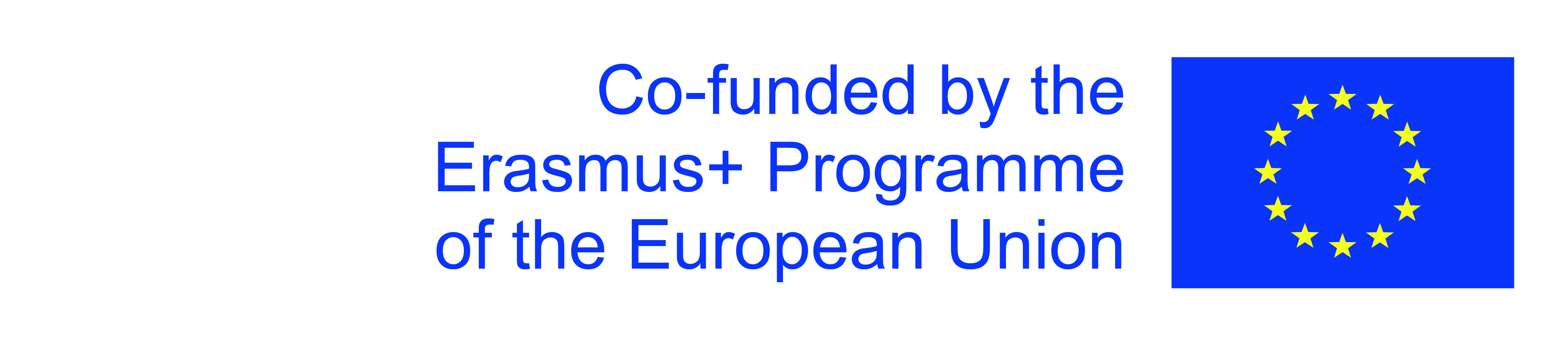 Η υποστήριξη της Ευρωπαϊκής Επιτροπής για την παραγωγή αυτής της έκδοσης δεν αποτελεί έγκριση του περιεχομένου, το οποίο αντικατοπτρίζει τις απόψεις μόνο των συγγραφέων, και η Επιτροπή δεν μπορεί να θεωρηθεί υπεύθυνη για οποιαδήποτε χρήση των πληροφοριών που περιέχονται σε αυτήν.
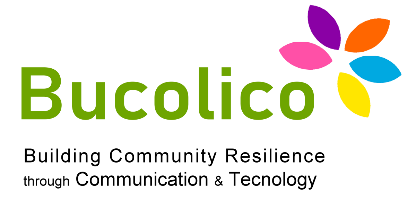 1.3: ΙΣΤΟΣΕΛΙΔΑ & ΚΟΙΝΩΝΙΚΑ ΜΕΣΑ
 ΔΙΑΧΕΙΡΙΣΗ, ΑΝΑΛΥΤΙΚΗ & ΜΑΡΚΕΤΙΝΓΚ
ΔΙΑΔΟΣΗ ΤΟΥ ΠΕΡΙΕΧΟΜΕΝΟΥ

Εάν ο σχεδιασμός ενός περιεχομένου είναι μια δημιουργική στιγμή, η παραγωγή και η δημοσίευσή του είναι μια λειτουργική στιγμή που πρέπει να οργανωθεί έχοντας υπόψη: δεξιότητες, χρόνο / άνθρωπο, 
διαδικασίες. Για παράδειγμα: για να διαχειριστείτε μια σελίδα στο Facebook πρέπει να γνωρίζετε τα αγγλικά για την περίπτωση, μερικά γραφικά, μερικά προγράμματα επεξεργασίας φωτογραφιών, προγράμματα για βίντεο 
και επεξεργασία ήχου.
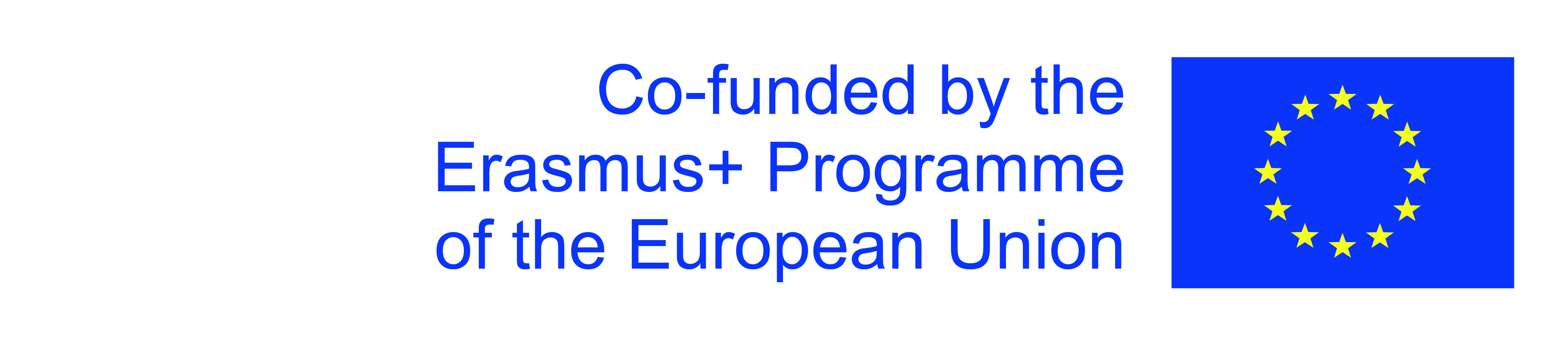 Η υποστήριξη της Ευρωπαϊκής Επιτροπής για την παραγωγή αυτής της έκδοσης δεν αποτελεί έγκριση του περιεχομένου, το οποίο αντικατοπτρίζει τις απόψεις μόνο των συγγραφέων, και η Επιτροπή δεν μπορεί να θεωρηθεί υπεύθυνη για οποιαδήποτε χρήση των πληροφοριών που περιέχονται σε αυτήν.
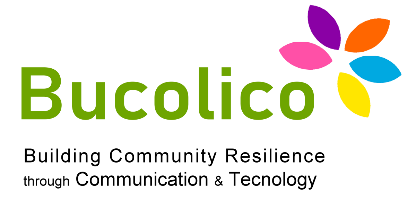 1.3: ΙΣΤΟΣΕΛΙΔΑ & ΚΟΙΝΩΝΙΚΑ ΜΕΣΑ
 ΔΙΑΧΕΙΡΙΣΗ, ΑΝΑΛΥΤΙΚΗ & ΜΑΡΚΕΤΙΝΓΚ
ΔΙΑΔΟΣΗ ΠΕΡΙΕΧΟΜΕΝΟΥ ΚΑΙ ΑΝΑΛΥΣΗ ΑΠΟΤΕΛΕΣΜΑΤΩΝ

Από τη στιγμή που δημοσιεύεται ένα παραγόμενο περιεχόμενο, είμαστε μόνο στην αρχή 
της διαδικασίας: ενώ το περιεχόμενο είναι ποιοτικό και ικανό να ανταποκριθεί στα ενδιαφέροντα των personas για τους οποίους σχεδιάστηκε, το πρόβλημα παραμένει να προκύψει 
από το πλήθος. Οι μοχλοί με τους οποίους μπορούμε να δράσουμε για να διοχετεύσουμε στο κοινό μόνοι μας τα περιεχόμενα είναι SEO, SEM, Digital People Relation και Syndacation
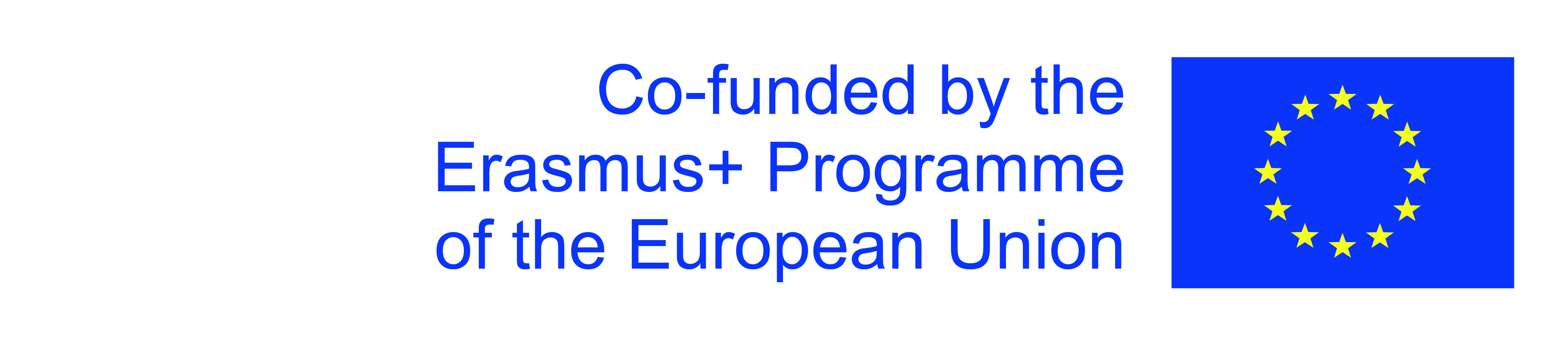 Η υποστήριξη της Ευρωπαϊκής Επιτροπής για την παραγωγή αυτής της έκδοσης δεν αποτελεί έγκριση του περιεχομένου, το οποίο αντικατοπτρίζει τις απόψεις μόνο των συγγραφέων, και η Επιτροπή δεν μπορεί να θεωρηθεί υπεύθυνη για οποιαδήποτε χρήση των πληροφοριών που περιέχονται σε αυτήν.
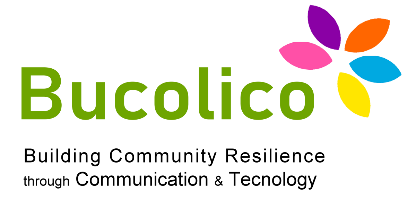 1.3: ΙΣΤΟΣΕΛΙΔΑ & ΚΟΙΝΩΝΙΚΑ ΜΕΣΑ
 ΔΙΑΧΕΙΡΙΣΗ, ΑΝΑΛΥΤΙΚΗ & ΜΑΡΚΕΤΙΝΓΚ
Ωστόσο, η χρήση του Λειτουργίες επί πληρωμή για τη διάδοση του περιεχομένου μας είναι τώρα αποφασιστική.

Για παράδειγμα: Καμπάνιες Google AdWords, Κοινωνικές διαφημίσεις όπως στο Facebook και 
Ινσταγκραμ. Ο στόχος είναι να ενθαρρυνθούν οι συναντήσεις μεταξύ του παραγόμενου περιεχομένου
και μεγάλου αριθμού θεμάτων και / ή προσώπων.
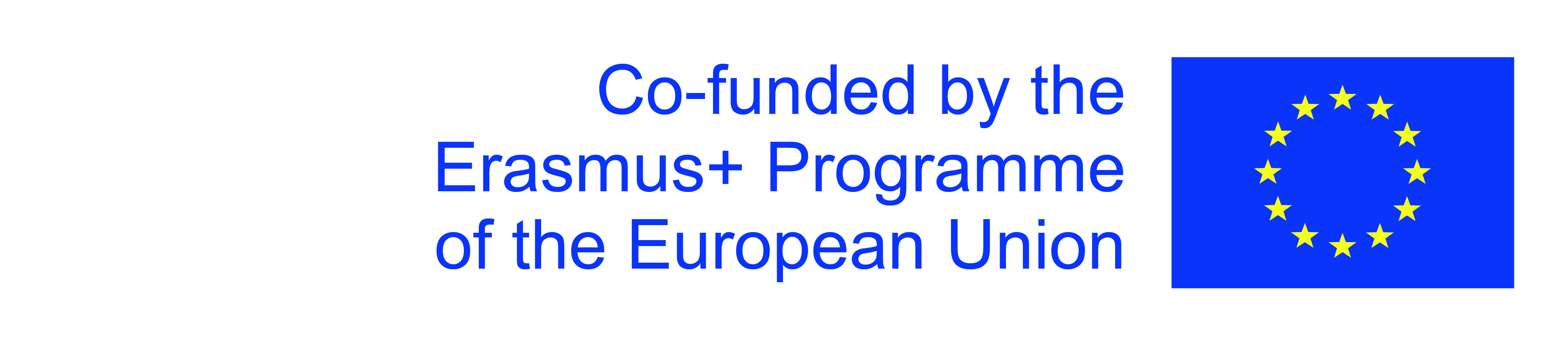 Η υποστήριξη της Ευρωπαϊκής Επιτροπής για την παραγωγή αυτής της έκδοσης δεν αποτελεί έγκριση του περιεχομένου, το οποίο αντικατοπτρίζει τις απόψεις μόνο των συγγραφέων, και η Επιτροπή δεν μπορεί να θεωρηθεί υπεύθυνη για οποιαδήποτε χρήση των πληροφοριών που περιέχονται σε αυτήν.
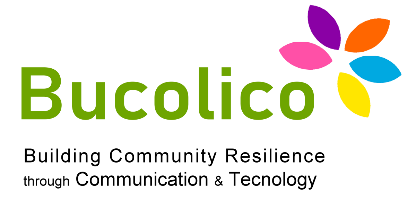 1.3: ΙΣΤΟΣΕΛΙΔΑ & ΚΟΙΝΩΝΙΚΑ ΜΕΣΑ
 ΔΙΑΧΕΙΡΙΣΗ, ΑΝΑΛΥΤΙΚΗ & ΜΑΡΚΕΤΙΝΓΚ
ΑΚΡΟΑΣΗ, ΜΕΤΡΗΣΗ ΚΑΙ ΜΕΘΟΔΟΙ ΜΕΤΡΗΣΗΣ ΓΙΑ ΨΗΦΙΑΚΗ ΑΓΟΡΑ ΚΑΙ 
ΜΕΣΑ ΚΟΙΝΩΝΙΚΗΣ ΔΙΚΤΥΩΣΗΣ

Τι είναι το "ROI«των Δραστηριοτήτων Κοινωνικών Μέσων και πώς μετριέται;

Το "ROI"υποδεικνύει έναν απλό τύπο για τον υπολογισμό της κερδοφορίας του κεφαλαίου που 
επενδύθηκε (μια οικονομική μέτρηση που, για παράδειγμα, απαντά στην ερώτηση "τι απόδοση επένδυσης μπορεί να αναμένεται εάν το 10% των πόρων του Τμήματος επενδυθούν στην Εξυπηρέτηση Πελατών στο Facebook κατά το επόμενο εξάμηνο;)
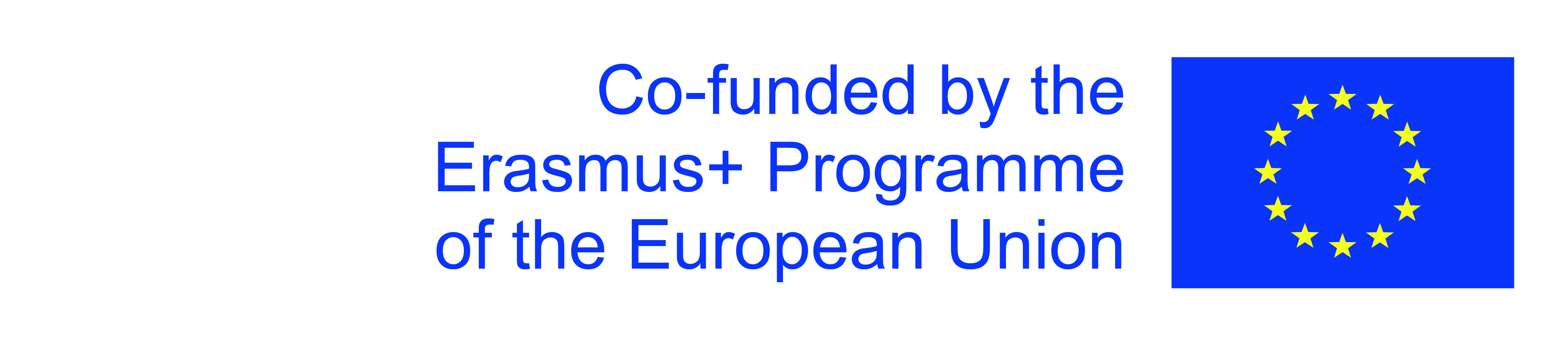 Η υποστήριξη της Ευρωπαϊκής Επιτροπής για την παραγωγή αυτής της έκδοσης δεν αποτελεί έγκριση του περιεχομένου, το οποίο αντικατοπτρίζει τις απόψεις μόνο των συγγραφέων, και η Επιτροπή δεν μπορεί να θεωρηθεί υπεύθυνη για οποιαδήποτε χρήση των πληροφοριών που περιέχονται σε αυτήν.
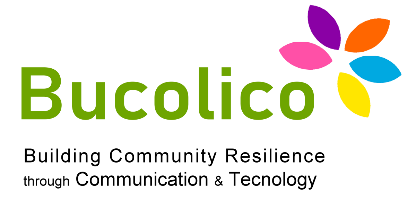 1.3: ΙΣΤΟΣΕΛΙΔΑ & ΚΟΙΝΩΝΙΚΑ ΜΕΣΑ
 ΔΙΑΧΕΙΡΙΣΗ, ΑΝΑΛΥΤΙΚΗ & ΜΑΡΚΕΤΙΝΓΚ
Τα πιο συνηθισμένα σφάλματα στην Προσέγγιση στη μέτρηση (συμπεριλαμβανομένης της απόδοσης επένδυσης) είναι, για παράδειγμα, με πολύ βραχυπρόθεσμη προοπτική: παραμέληση των θετικών επιπτώσεων που μπορούν να έχουν καλό αντίκτυπο στη φήμη της Εταιρείας.

Αλλά πάνω απ’όλα να καθοδηγείται από τις μετρήσεις που "επιβάλλονται" από τις κοινωνικές πλατφόρμες, για παράδειγμα τον αριθμό των "ακόλουθων", ο οποίος στην πραγματικότητα δεν μας λέει πολλά για την πραγματική ικανότητα να
εμπλέκουμε το κοινό -στόχο μας. Ένα άλλο συνηθισμένο λάθος είναι να μην χρησιμοποιήσεται ένα πλαίσιο
στο οποίο μπορούμε να διαβάσουμε και να κατανοήσουμε τις ενέργειες και τα αποτελέσματα. 
Ένα άλλο λάθος είναι ότι δεν λαμβάνουμε υπόψη τους στόχους των επιχειρήσεων, θεωρώντας τους μη συνδεδεμένους με τη δραστηριότητα που πραγματοποιείται στα Social Media.
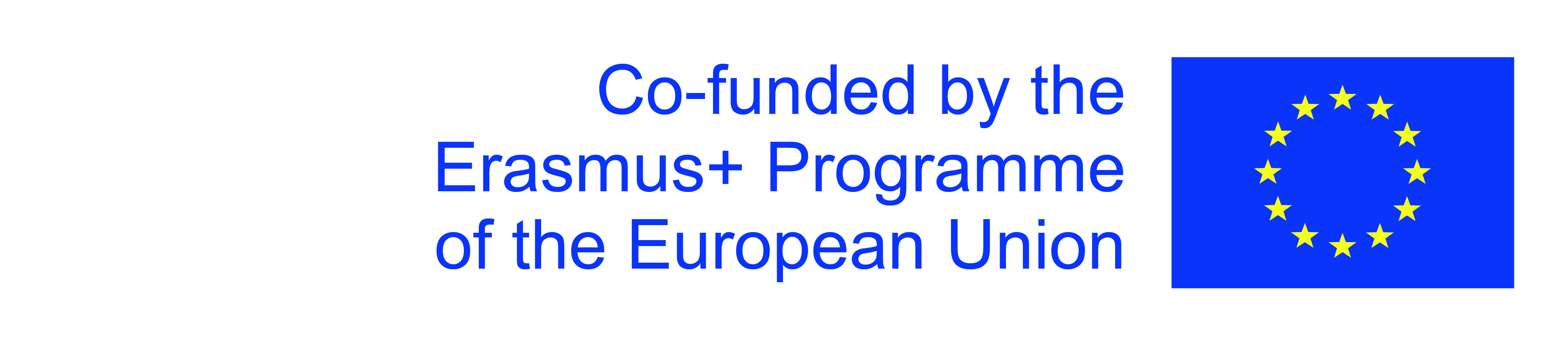 Η υποστήριξη της Ευρωπαϊκής Επιτροπής για την παραγωγή αυτής της έκδοσης δεν αποτελεί έγκριση του περιεχομένου, το οποίο αντικατοπτρίζει τις απόψεις μόνο των συγγραφέων, και η Επιτροπή δεν μπορεί να θεωρηθεί υπεύθυνη για οποιαδήποτε χρήση των πληροφοριών που περιέχονται σε αυτήν.
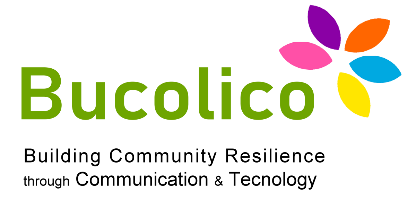 1.3: ΙΣΤΟΣΕΛΙΔΑ & ΚΟΙΝΩΝΙΚΑ ΜΕΣΑ
 ΔΙΑΧΕΙΡΙΣΗ, ΑΝΑΛΥΤΙΚΗ & ΜΑΡΚΕΤΙΝΓΚ
Διαχειριστείτε τη φήμη μας online

Αν κάποτε το Marketing πίστευε ότι ο δυσαρεστημένος καταναλωτής μπορούσε να παραπονεθεί σε άλλα δέκα άτομα, στη νέα εποχή των Social Media ένας δυσαρεστημένος πελάτης έχει τη δύναμη να το πει σε δέκα εκατομμύρια ανθρώπους. 

Η Εταιρεία χάνει τον έλεγχο των πληροφοριών που κυκλοφορούν γύρω από την Μάρκα της, για τα προϊόντα και τις υπηρεσίες της. Είναι απαραίτητο να παρακολουθείτε συνεχώς τα
κανάλια σας προκειμένου να διακοπεί κάθε αρνητικότητα και ενδεχομένως να ενεργοποιηθούν
ενέργειες ως απάντηση.
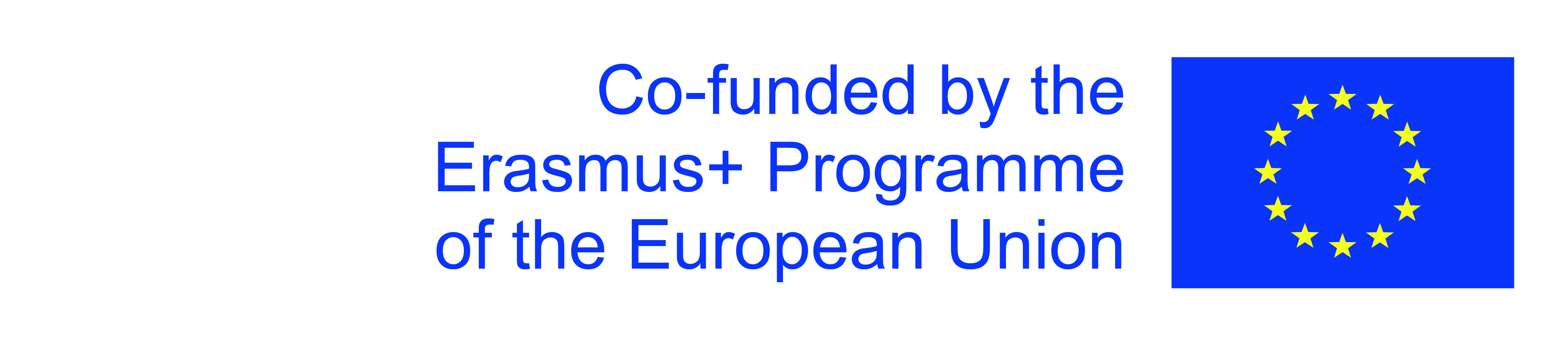 Η υποστήριξη της Ευρωπαϊκής Επιτροπής για την παραγωγή αυτής της έκδοσης δεν αποτελεί έγκριση του περιεχομένου, το οποίο αντικατοπτρίζει τις απόψεις μόνο των συγγραφέων, και η Επιτροπή δεν μπορεί να θεωρηθεί υπεύθυνη για οποιαδήποτε χρήση των πληροφοριών που περιέχονται σε αυτήν.
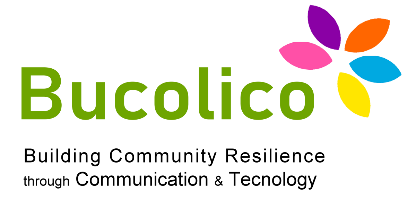 1.3: ΙΣΤΟΣΕΛΙΔΑ & ΚΟΙΝΩΝΙΚΑ ΜΕΣΑ
 ΔΙΑΧΕΙΡΙΣΗ, ΑΝΑΛΥΤΙΚΗ & ΜΑΡΚΕΤΙΝΓΚ
Για το λόγο αυτό υπάρχουν εργαλεία παρακολούθησης σε πραγματικό χρόνο που σας επιτρέπουν να ανακαλύψετε 
"τάσεις", "hashtags" και αναδυόμενες σχέσεις και να ειδοποιούνται για να 
αναπτύσσουν δραστηριότητες ψηφιακού μάρκετινγκ σε πραγματικό χρόνο.
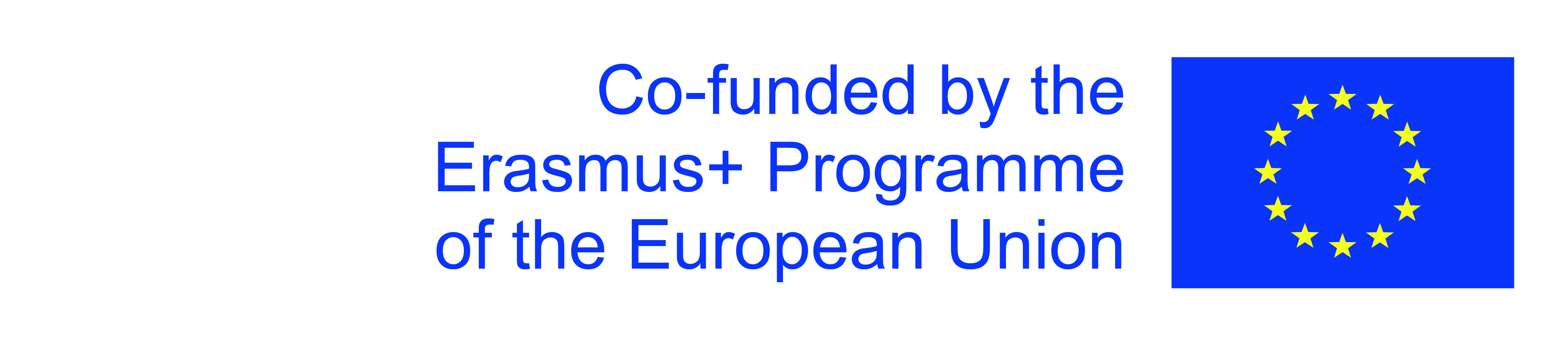 Η υποστήριξη της Ευρωπαϊκής Επιτροπής για την παραγωγή αυτής της έκδοσης δεν αποτελεί έγκριση του περιεχομένου, το οποίο αντικατοπτρίζει τις απόψεις μόνο των συγγραφέων, και η Επιτροπή δεν μπορεί να θεωρηθεί υπεύθυνη για οποιαδήποτε χρήση των πληροφοριών που περιέχονται σε αυτήν.
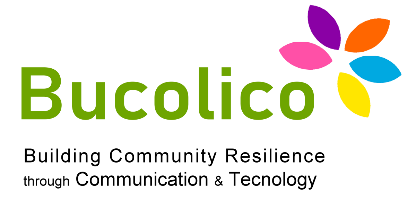 1.3: ΙΣΤΟΣΕΛΙΔΑ & ΚΟΙΝΩΝΙΚΑ ΜΕΣΑ
 ΔΙΑΧΕΙΡΙΣΗ, ΑΝΑΛΥΤΙΚΗ & ΜΑΡΚΕΤΙΝΓΚ
Η δραστηριότητα των Δημοσίων Σχέσεων πρέπει να προσαρμοστεί σε αυτούς τους νέους τρόπους αλληλεπίδρασης και κυκλοφορίας πληροφοριών όχι μόνο στο πλαίσιο των στρατηγικών, αλλά και 
με στόχο την απλή διαχείριση και την οικοδόμηση φήμης.
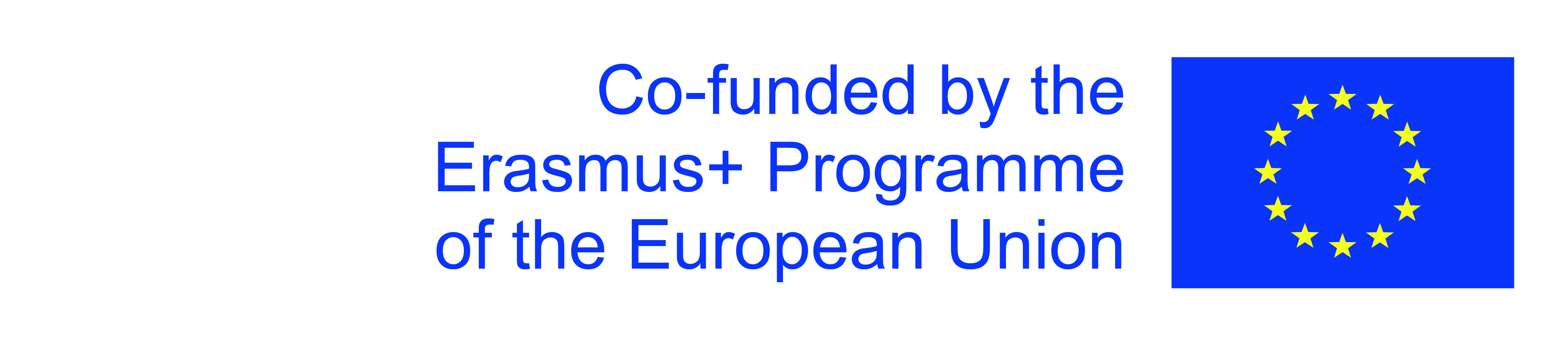 Η υποστήριξη της Ευρωπαϊκής Επιτροπής για την παραγωγή αυτής της έκδοσης δεν αποτελεί έγκριση του περιεχομένου, το οποίο αντικατοπτρίζει τις απόψεις μόνο των συγγραφέων, και η Επιτροπή δεν μπορεί να θεωρηθεί υπεύθυνη για οποιαδήποτε χρήση των πληροφοριών που περιέχονται σε αυτήν.
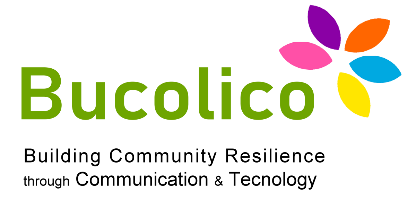 1.3: ΙΣΤΟΣΕΛΙΔΑ & ΚΟΙΝΩΝΙΚΑ ΜΕΣΑ
 ΔΙΑΧΕΙΡΙΣΗ, ΑΝΑΛΥΤΙΚΗ & ΜΑΡΚΕΤΙΝΓΚ
Η ανάλυση των κοινωνικών μέσων διαιρείται γενικά σε 3 φάσεις που υποστηρίζονται από διαφορετικές τεχνολογίες και δεξιότητες
Αυτές οι φάσεις ακολουθούνται από μια τέταρτη, δηλαδή τη διαχείριση όσων έχουν γίνει γνωστά από τα Κοινωνικά Μέσα: για παράδειγμα με την παραγωγή απαντήσεων στις ερωτήσεις που τίθενται από τους χρήστες, δημιουργώντας δέσμευση με τους τελευταίους.
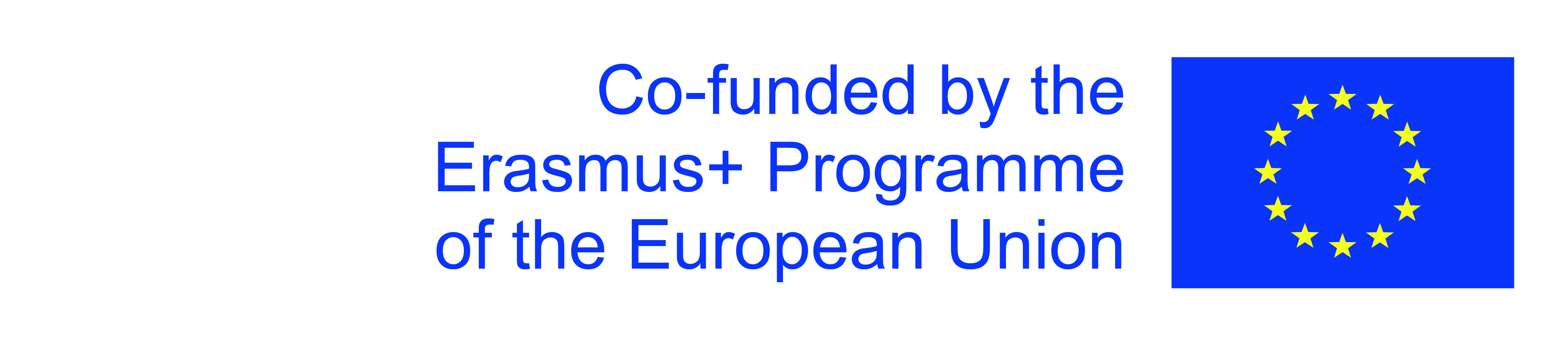 Η υποστήριξη της Ευρωπαϊκής Επιτροπής για την παραγωγή αυτής της έκδοσης δεν αποτελεί έγκριση του περιεχομένου, το οποίο αντικατοπτρίζει τις απόψεις μόνο των συγγραφέων, και η Επιτροπή δεν μπορεί να θεωρηθεί υπεύθυνη για οποιαδήποτε χρήση των πληροφοριών που περιέχονται σε αυτήν.
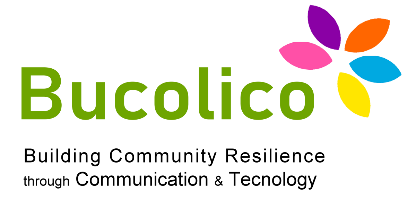 1.3: ΙΣΤΟΣΕΛΙΔΑ & ΚΟΙΝΩΝΙΚΑ ΜΕΣΑ
 ΔΙΑΧΕΙΡΙΣΗ, ΑΝΑΛΥΤΙΚΗ & ΜΑΡΚΕΤΙΝΓΚ
Ακρόαση: όπως ήδη αναφέρθηκε, αυτή είναι η φάση που είναι αφιερωμένη στην απόκτηση δεδομένων χάρη στις πλατφόρμες "Περιεχόμενο που δημιουργείται από χρήστες" (Social Media).


Δεδομένου του αριθμού των Μέσων Κοινωνικής Δικτύωσης, για κάθε πηγή πρέπει να προσδιορίσουμε τον πιο 
κατάλληλο μηχανισμό και τεχνολογία. Οι πιο συνηθισμένες τεχνολογίες είναι οι
"RSS",  που είναι εξοπλισμένα για παράδειγμα τα ιστολόγια και οι ειδησεογραφικοί ιστότοποι (γνωστοί για τις ροές RSS που σας επιτρέπουν να ενημερώνεστε για νέα σχόλια ή άρθρα που δημοσιεύονται στους ιστότοπους ενδιαφέροντος) και το "API" των Κοινωνικών Δικτύων
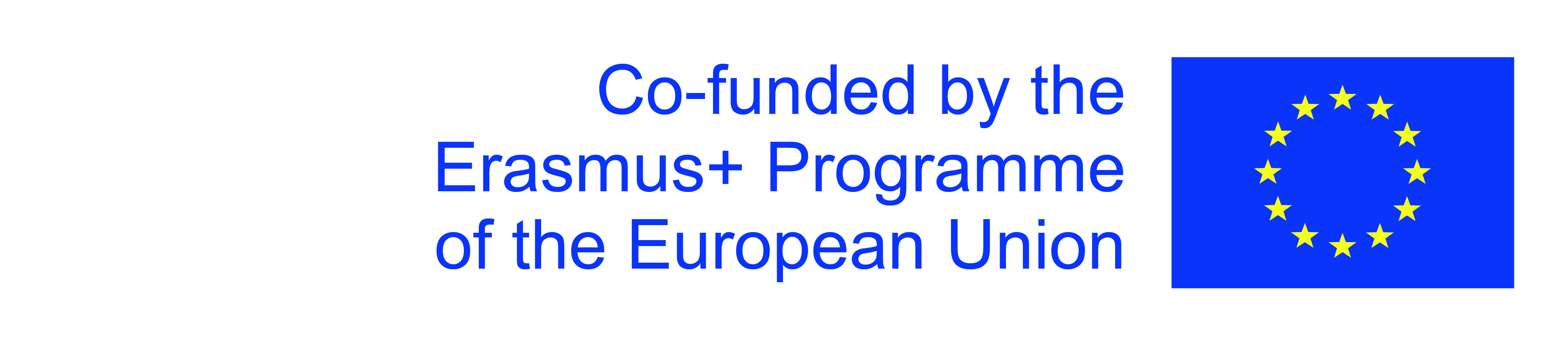 Η υποστήριξη της Ευρωπαϊκής Επιτροπής για την παραγωγή αυτής της έκδοσης δεν αποτελεί έγκριση του περιεχομένου, το οποίο αντικατοπτρίζει τις απόψεις μόνο των συγγραφέων, και η Επιτροπή δεν μπορεί να θεωρηθεί υπεύθυνη για οποιαδήποτε χρήση των πληροφοριών που περιέχονται σε αυτήν.
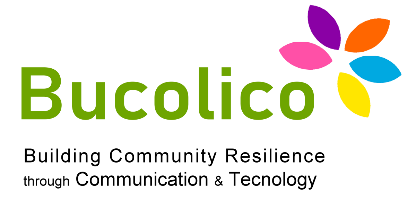 1.3: ΙΣΤΟΣΕΛΙΔΑ & ΚΟΙΝΩΝΙΚΑ ΜΕΣΑ
 ΔΙΑΧΕΙΡΙΣΗ, ΑΝΑΛΥΤΙΚΗ & ΜΑΡΚΕΤΙΝΓΚ
2) Ταξινόμηση: Η κεντρική φάση της διαδικασίας παρακολούθησης είναι η ταξινόμηση και η κατανόηση των συλλεγόμενων δεδομένων. Αυτό απαιτεί τον προσδιορισμό του 
ερευνητικού τομέα, για περιγραφή της περιμέτρου της ανάλυσης: για παράδειγμα, ο 
"Τομέας μόδας":

Θα είναι απαραίτητο να εντοπιστούν οι οδηγοί ανάλυσης, δηλαδή τα κλαδιά του δέντρου (στην περίπτωση της μόδας: μάρκες, προϊόντα, θέματα), ώστε στη συνέχεια να είστε σε θέση να 
ορίσετε "λέξεις -κλειδιά" κατάλληλες για τον εντοπισμό όλων των σχετικών μηνυμάτων 
(για παράδειγμα: "LV", "Louis Vuitton", "Λουί Βιτόν») Για τη συλλογή των μηνυμάτων που 
μιλούν για τη γνωστή μάρκα μόδας.
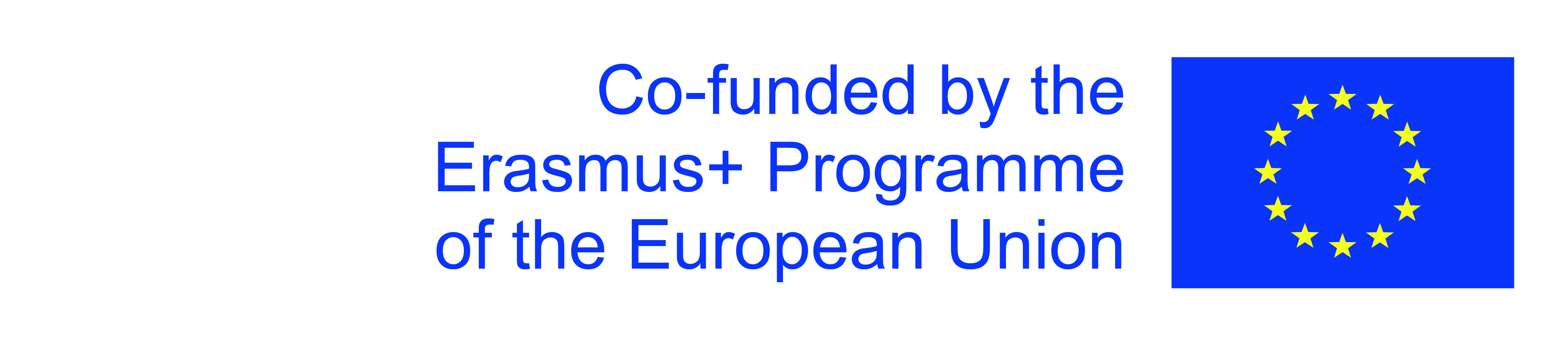 Η υποστήριξη της Ευρωπαϊκής Επιτροπής για την παραγωγή αυτής της έκδοσης δεν αποτελεί έγκριση του περιεχομένου, το οποίο αντικατοπτρίζει τις απόψεις μόνο των συγγραφέων, και η Επιτροπή δεν μπορεί να θεωρηθεί υπεύθυνη για οποιαδήποτε χρήση των πληροφοριών που περιέχονται σε αυτήν.
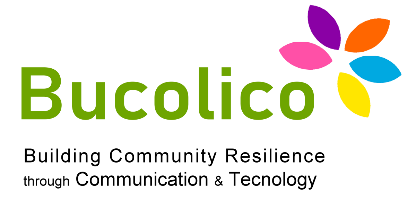 1.3: ΙΣΤΟΣΕΛΙΔΑ & ΚΟΙΝΩΝΙΚΑ ΜΕΣΑ
 ΔΙΑΧΕΙΡΙΣΗ, ΑΝΑΛΥΤΙΚΗ & ΜΑΡΚΕΤΙΝΓΚ
3) Ανάλυση: το τελικό στάδιο στο οποίο τα δεδομένα υποβάλλονται σε ανάλυση. Είναι χρήσιμο να κάνουμε στον εαυτό μας μερικές ερωτήσεις, για παράδειγμα:


Εξωτερική ανάθεση της ανάλυσης;

Πολλά κανάλια ή / και μέσα κοινωνικής δικτύωσης προσφέρουν διαισθητικά εργαλεία που επιτρέπουν στο προσωπικό οποιασδήποτε εταιρείας να παράγει τη δική του ανάλυση και εκτιμήσεις. Ωστόσο, αν αυτό είναι
θετικό για ένα ικανό προσωπικό, γίνεται ένα περαιτέρω εμπόδιο για όσους έχουν 
μικρή ικανότητα στον τομέα.
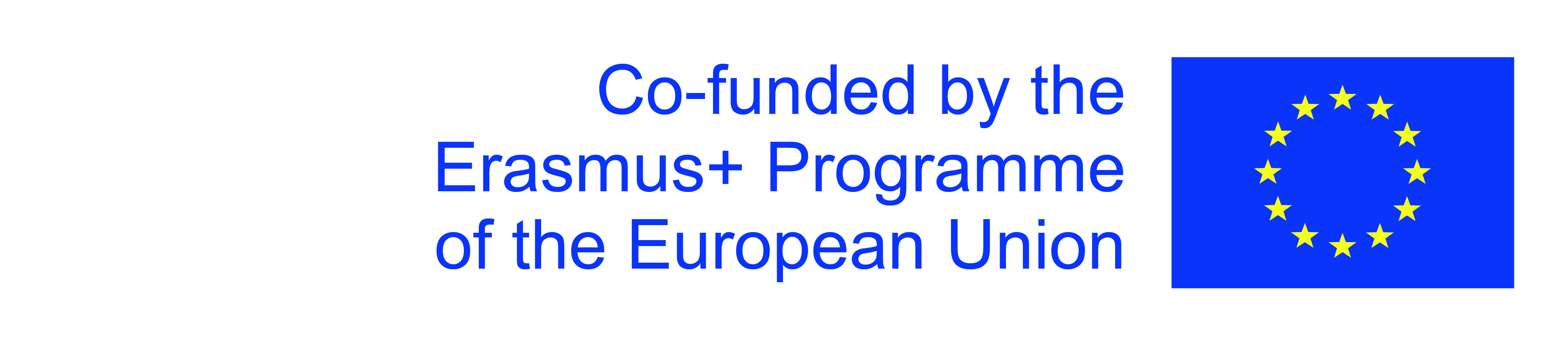 Η υποστήριξη της Ευρωπαϊκής Επιτροπής για την παραγωγή αυτής της έκδοσης δεν αποτελεί έγκριση του περιεχομένου, το οποίο αντικατοπτρίζει τις απόψεις μόνο των συγγραφέων, και η Επιτροπή δεν μπορεί να θεωρηθεί υπεύθυνη για οποιαδήποτε χρήση των πληροφοριών που περιέχονται σε αυτήν.
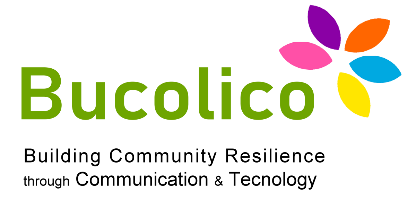 1.3: ΙΣΤΟΣΕΛΙΔΑ & ΚΟΙΝΩΝΙΚΑ ΜΕΣΑ
 ΔΙΑΧΕΙΡΙΣΗ, ΑΝΑΛΥΤΙΚΗ & ΜΑΡΚΕΤΙΝΓΚ
ΔΩΡΕΑΝ ΕΡΓΑΛΕΙΑ ΚΑΙ ΠΛΗΡΩΜΕΝΑ ΕΡΓΑΛΕΙΑ

Δεδομένης της τρέχουσας εξάπλωσης των Κοινωνικών Μέσων, κατά συνέπεια έχουν αυξηθεί
εργαλεία για την «παρακολούθηση» τους: υπάρχουν και δωρεάν εργαλεία και εργαλεία επί πληρωμή. Ενα παράδειγμα
ενός δωρεάν εργαλείου είναι η απλή "μηχανή αναζήτησης": μπορεί επίσης να χρησιμοποιηθεί για παρακολούθηση 
δραστηριότητας. Ωστόσο, τα αποτελέσματα συχνά δεν είναι πολύ ικανοποιητικά.
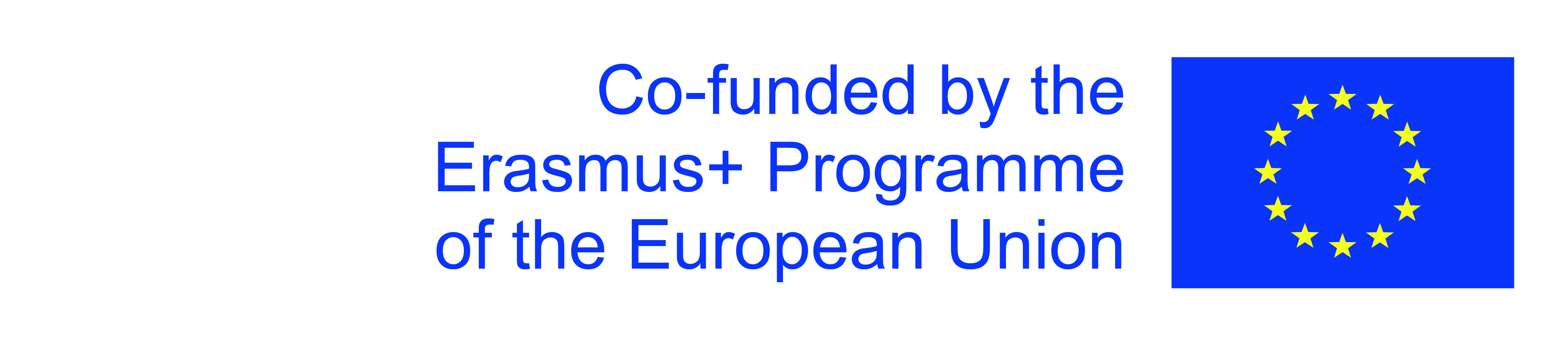 Η υποστήριξη της Ευρωπαϊκής Επιτροπής για την παραγωγή αυτής της έκδοσης δεν αποτελεί έγκριση του περιεχομένου, το οποίο αντικατοπτρίζει τις απόψεις μόνο των συγγραφέων, και η Επιτροπή δεν μπορεί να θεωρηθεί υπεύθυνη για οποιαδήποτε χρήση των πληροφοριών που περιέχονται σε αυτήν.
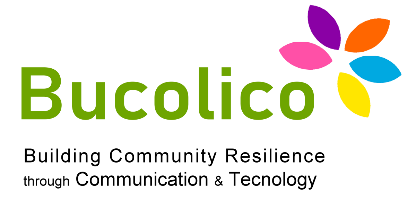 1.3: ΙΣΤΟΣΕΛΙΔΑ & ΚΟΙΝΩΝΙΚΑ ΜΕΣΑ
 ΔΙΑΧΕΙΡΙΣΗ, ΑΝΑΛΥΤΙΚΗ & ΜΑΡΚΕΤΙΝΓΚ
Η ΣΧΕΤΙΚΟΤΗΤΑ ΤΟΥ ΠΕΡΙΕΧΟΜΕΝΟΥ

Δεν έχουν όλα τα μηνύματα στα Social Media την ίδια συνάφεια. Είναι απαραίτητο για
κάθε εταιρεία να κατανοήσει τόσο αυτό όσο και χρήσιμες στρατηγικές για την παραγωγή του πιο σχετικού περιεχομένου: σωστή χρήση των πηγών, επιλογή της πλατφόρμας, συγγραφέας. 

Η συνάφεια μετριέται γενικά χρησιμοποιώντας 4 εργαλεία:
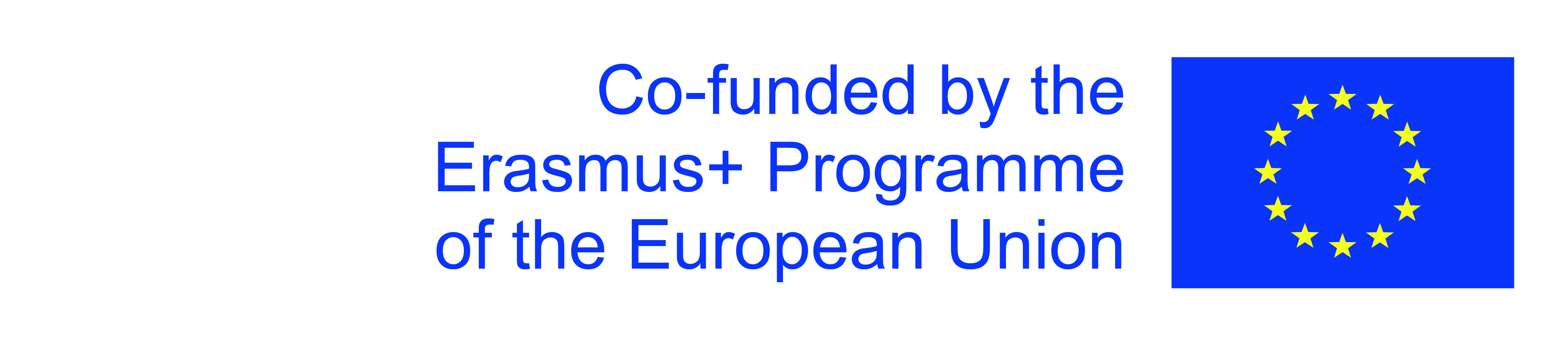 Η υποστήριξη της Ευρωπαϊκής Επιτροπής για την παραγωγή αυτής της έκδοσης δεν αποτελεί έγκριση του περιεχομένου, το οποίο αντικατοπτρίζει τις απόψεις μόνο των συγγραφέων, και η Επιτροπή δεν μπορεί να θεωρηθεί υπεύθυνη για οποιαδήποτε χρήση των πληροφοριών που περιέχονται σε αυτήν.
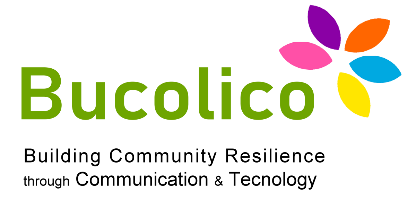 1.3: ΙΣΤΟΣΕΛΙΔΑ & ΚΟΙΝΩΝΙΚΑ ΜΕΣΑ
 ΔΙΑΧΕΙΡΙΣΗ, ΑΝΑΛΥΤΙΚΗ & ΜΑΡΚΕΤΙΝΓΚ
Ποιο είναι το θέμα του μηνύματος:

Αν για παράδειγμα το θέμα του μηνύματος είναι η ίδια η Μάρκα (για παράδειγμα: «Το πρωί πάντα παίρνω πρωινό μαζί μεGocciole, Μου αρέσουν πολύ! ". Σε αυτή την περίπτωση το Brand είναι σαφώς το κεντρικό θέμα).

Ή αν ο χρήστης συμμετέχει άμεσα στην έκφραση απόψεων για άλλα γενικότερα 
ζητήματα που συνδέονται σε κάθε περίπτωση με τον τομέα στον οποίο ανήκει το θέμα ή / και η Μάρκα.
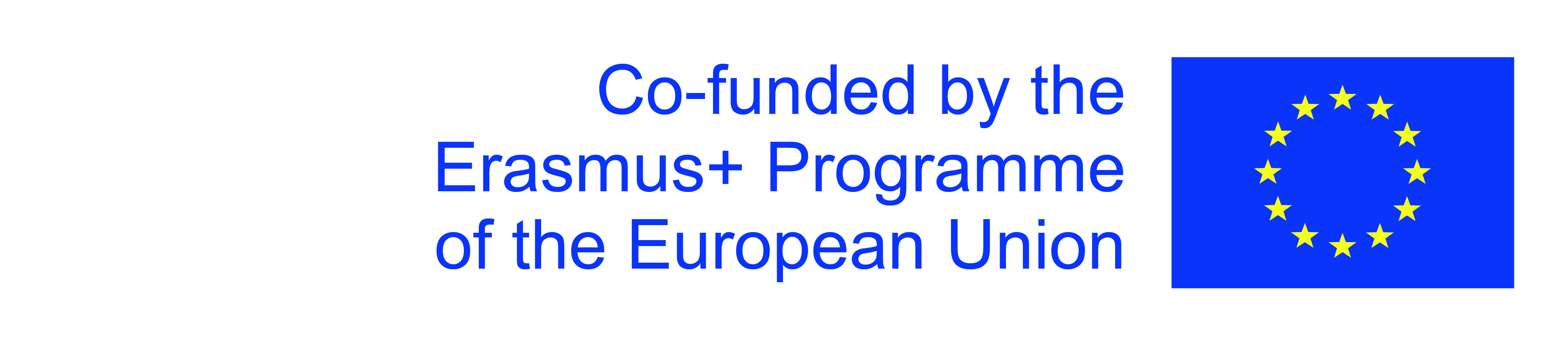 Η υποστήριξη της Ευρωπαϊκής Επιτροπής για την παραγωγή αυτής της έκδοσης δεν αποτελεί έγκριση του περιεχομένου, το οποίο αντικατοπτρίζει τις απόψεις μόνο των συγγραφέων, και η Επιτροπή δεν μπορεί να θεωρηθεί υπεύθυνη για οποιαδήποτε χρήση των πληροφοριών που περιέχονται σε αυτήν.
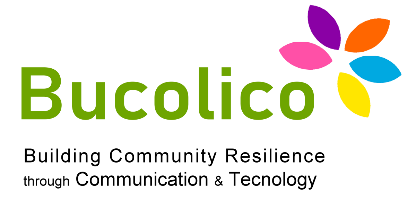 1.3: ΙΣΤΟΣΕΛΙΔΑ & ΚΟΙΝΩΝΙΚΑ ΜΕΣΑ
 ΔΙΑΧΕΙΡΙΣΗ, ΑΝΑΛΥΤΙΚΗ & ΜΑΡΚΕΤΙΝΓΚ
Ποια είναι η θεματική συνάφεια της πηγής: Πώς παράγεται το περιεχόμενο 
σχετίζεται με την πηγή στην οποία ανήκει;

Αναφέρεται ιδίως στον βαθμό συγγένειας της πηγής σε σχέση με τον 
τομέα στην ανάλυση. Για παράδειγμα, μπορείτε να λάβετε μια εκτίμηση συγκρίνοντας τον αριθμό των αναρτήσεων που σχετίζονται με τον τομέα με τον αριθμό των δημοσιεύσεων που παράγονται από την εν λόγω πηγή.
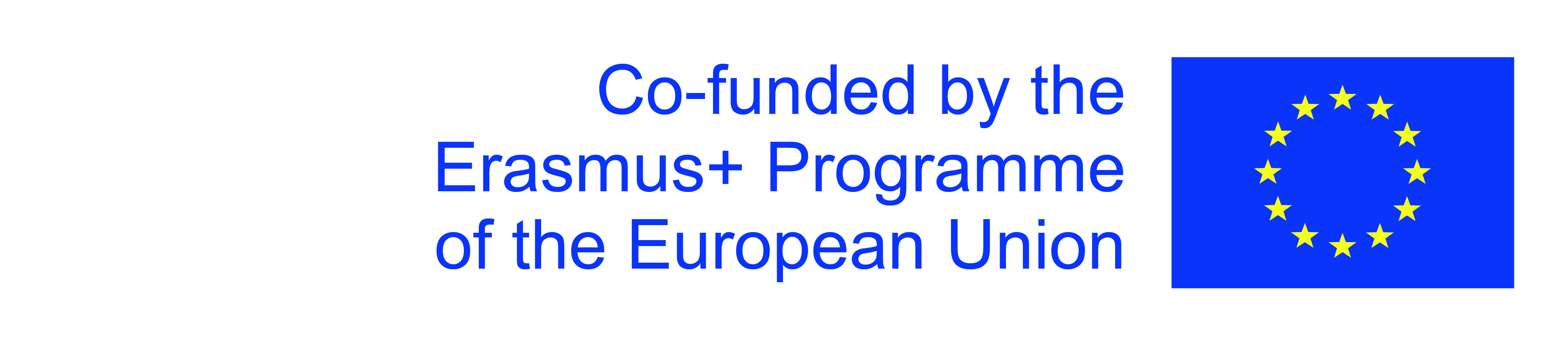 Η υποστήριξη της Ευρωπαϊκής Επιτροπής για την παραγωγή αυτής της έκδοσης δεν αποτελεί έγκριση του περιεχομένου, το οποίο αντικατοπτρίζει τις απόψεις μόνο των συγγραφέων, και η Επιτροπή δεν μπορεί να θεωρηθεί υπεύθυνη για οποιαδήποτε χρήση των πληροφοριών που περιέχονται σε αυτήν.
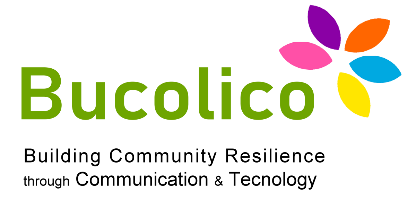 1.3: ΙΣΤΟΣΕΛΙΔΑ & ΚΟΙΝΩΝΙΚΑ ΜΕΣΑ
 ΔΙΑΧΕΙΡΙΣΗ, ΑΝΑΛΥΤΙΚΗ & ΜΑΡΚΕΤΙΝΓΚ
Σύμπλεξη:
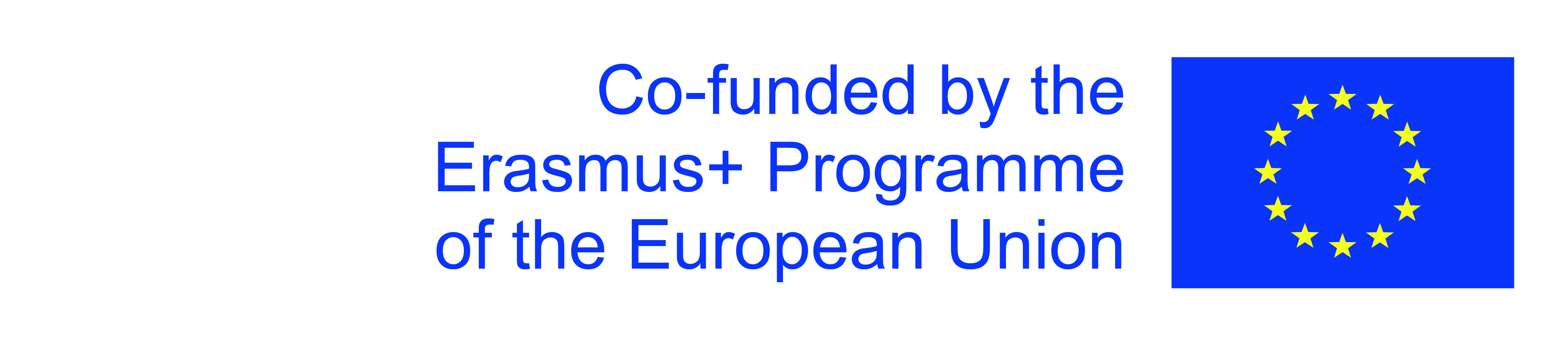 Η υποστήριξη της Ευρωπαϊκής Επιτροπής για την παραγωγή αυτής της έκδοσης δεν αποτελεί έγκριση του περιεχομένου, το οποίο αντικατοπτρίζει τις απόψεις μόνο των συγγραφέων, και η Επιτροπή δεν μπορεί να θεωρηθεί υπεύθυνη για οποιαδήποτε χρήση των πληροφοριών που περιέχονται σε αυτήν.
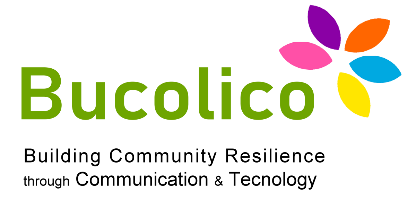 1.3: ΙΣΤΟΣΕΛΙΔΑ & ΚΟΙΝΩΝΙΚΑ ΜΕΣΑ
 ΔΙΑΧΕΙΡΙΣΗ, ΑΝΑΛΥΤΙΚΗ & ΜΑΡΚΕΤΙΝΓΚ
Ορατότητα

Αυτή η παράμετρος θεωρεί ιδανικό το συνολικό "κοινό" του δημοσιευμένου περιεχομένου. 

Ωστόσο, αυτά τα δεδομένα δεν είναι σχεδόν ποτέ διαθέσιμα, αλλά μπορούμε να βασιστούμε σε δείκτες όπως π.χ. Google Page Rank ή τον αριθμό των "ακόλουθων" αν λάβουμε υπόψη το Twitter (ή τον αριθμό των "θαυμαστών" αν μιλάμε για το Facebook).
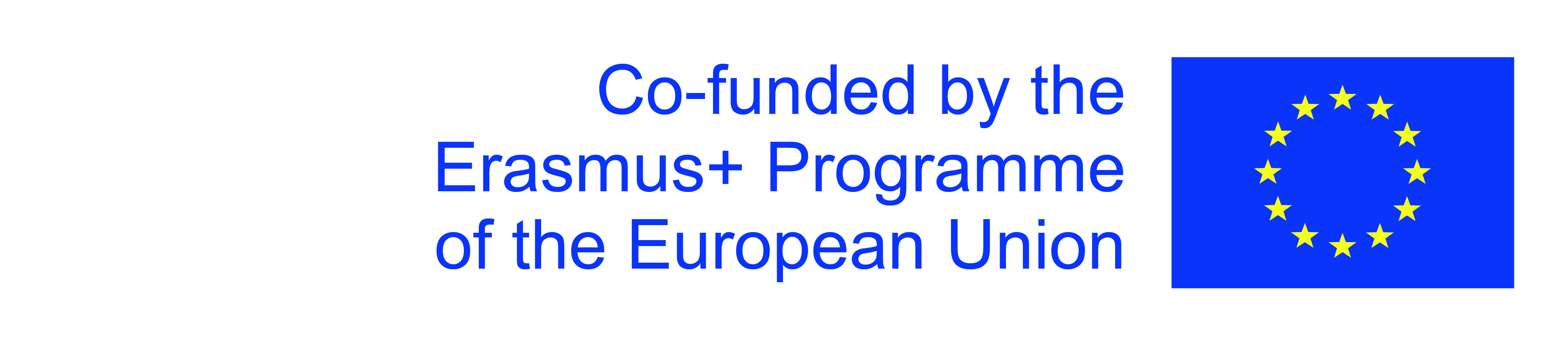 Η υποστήριξη της Ευρωπαϊκής Επιτροπής για την παραγωγή αυτής της έκδοσης δεν αποτελεί έγκριση του περιεχομένου, το οποίο αντικατοπτρίζει τις απόψεις μόνο των συγγραφέων, και η Επιτροπή δεν μπορεί να θεωρηθεί υπεύθυνη για οποιαδήποτε χρήση των πληροφοριών που περιέχονται σε αυτήν.
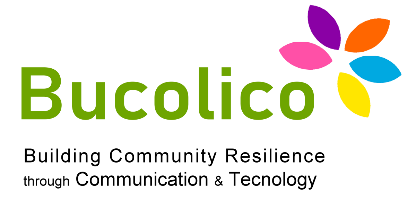 1.3: ΙΣΤΟΣΕΛΙΔΑ & ΚΟΙΝΩΝΙΚΑ ΜΕΣΑ
 ΔΙΑΧΕΙΡΙΣΗ, ΑΝΑΛΥΤΙΚΗ & ΜΑΡΚΕΤΙΝΓΚ
ΜΕΤΡΗΣΤΕ ΤΗΝ ΕΠΙΔΟΣΗ ΤΩΝ ΠΡΟΦΙΛ ΤΗΣ ΕΤΑΙΡΕΙΑΣ ΣΤΑ ΚΟΙΝΩΝΙΚΑ 
ΔΙΚΤΥΑ: ΚΟΙΝΩΝΙΚΕΣ ΑΝΑΛΥΤΙΚΕΣ 

Οι συζητήσεις στα κοινωνικά δίκτυα αυξάνονται συνεχώς. Γίνεται επομένως
απαραίτητο για τις εταιρείες να αναπτύξουν τη δική τους στρατηγική παρουσίας. 

Τι είναι η «ΚΟΙΝΩΝΙΚΗ ΑΝΑΛΥΤΙΚΗ» και σε τι χρησιμεύει;
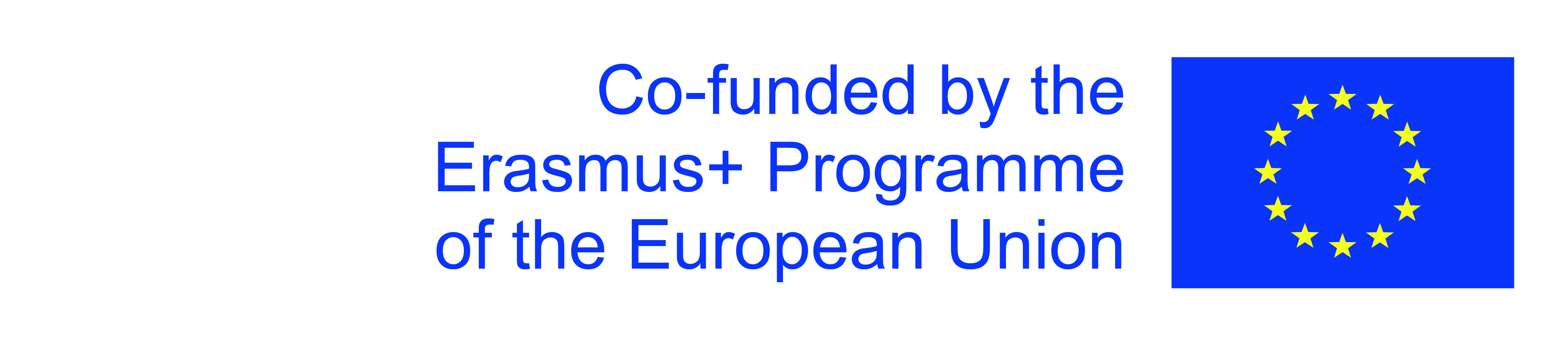 Η υποστήριξη της Ευρωπαϊκής Επιτροπής για την παραγωγή αυτής της έκδοσης δεν αποτελεί έγκριση του περιεχομένου, το οποίο αντικατοπτρίζει τις απόψεις μόνο των συγγραφέων, και η Επιτροπή δεν μπορεί να θεωρηθεί υπεύθυνη για οποιαδήποτε χρήση των πληροφοριών που περιέχονται σε αυτήν.
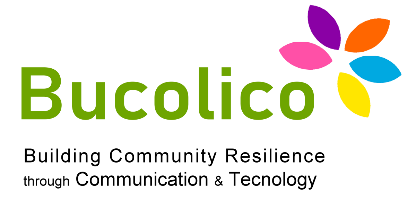 1.3: ΙΣΤΟΣΕΛΙΔΑ & ΚΟΙΝΩΝΙΚΑ ΜΕΣΑ
 ΔΙΑΧΕΙΡΙΣΗ, ΑΝΑΛΥΤΙΚΗ & ΜΑΡΚΕΤΙΝΓΚ
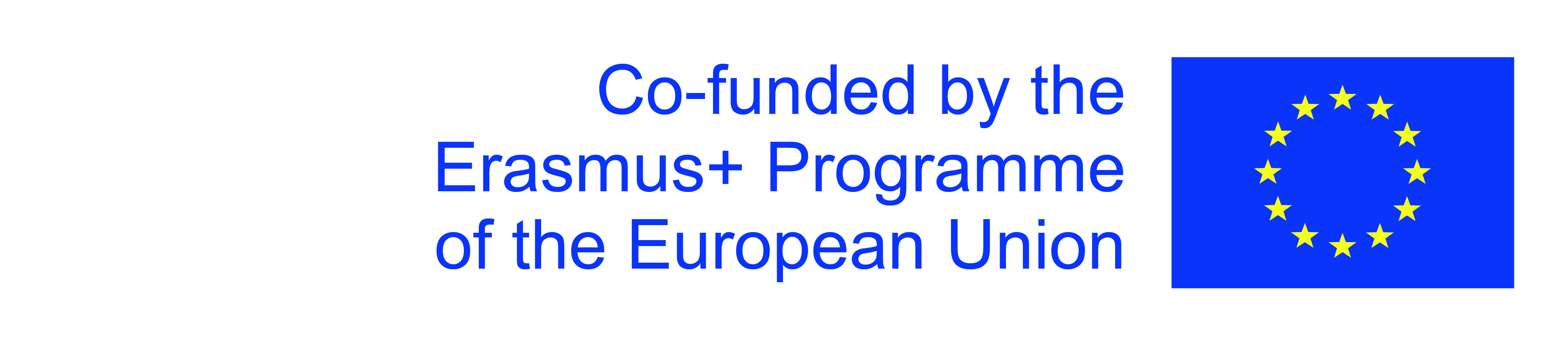 Η υποστήριξη της Ευρωπαϊκής Επιτροπής για την παραγωγή αυτής της έκδοσης δεν αποτελεί έγκριση του περιεχομένου, το οποίο αντικατοπτρίζει τις απόψεις μόνο των συγγραφέων, και η Επιτροπή δεν μπορεί να θεωρηθεί υπεύθυνη για οποιαδήποτε χρήση των πληροφοριών που περιέχονται σε αυτήν.
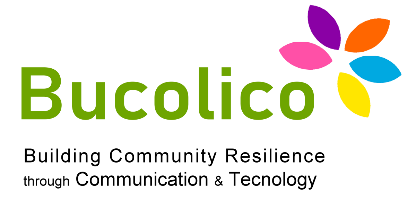 1.3: ΙΣΤΟΣΕΛΙΔΑ & ΚΟΙΝΩΝΙΚΑ ΜΕΣΑ
 ΔΙΑΧΕΙΡΙΣΗ, ΑΝΑΛΥΤΙΚΗ & ΜΑΡΚΕΤΙΝΓΚ
Για παράδειγμα "Facebook Analytics":



Το Facebook έχει αναπτύξει ένα διαισθητικό πάνελ ανάλυσης (δείχνει την "προσέγγιση" του 
περιεχόμενου: εμπλεκόμενοι χρήστες, κοινή χρήση). Ωστόσο, αυτό είναι δυνατό εντός 92 ημερών μετά τη
δημοσιεύση της ανάρτησης.
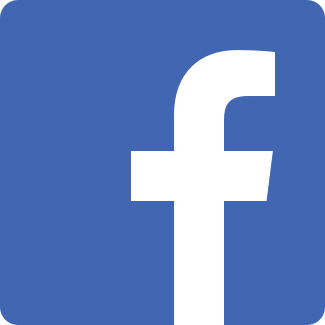 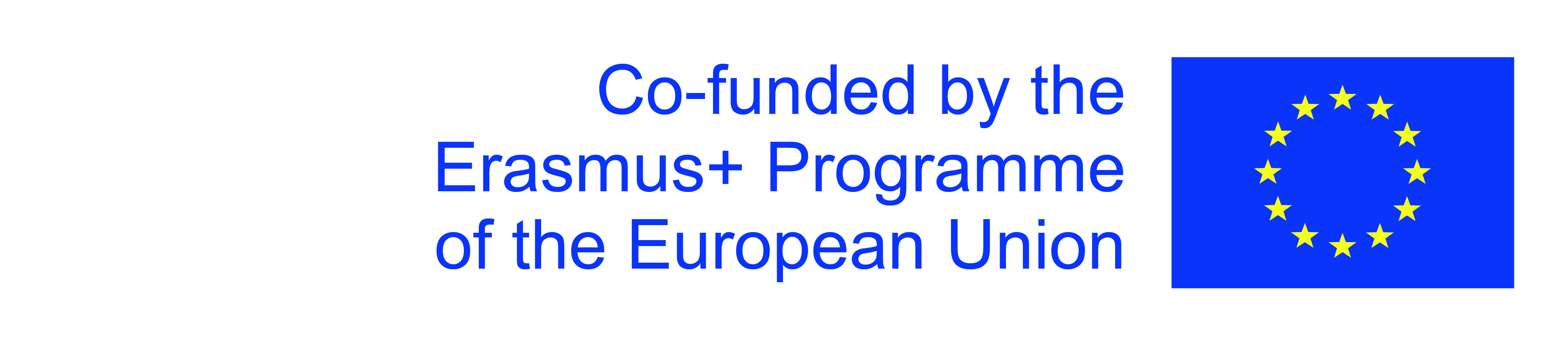 Η υποστήριξη της Ευρωπαϊκής Επιτροπής για την παραγωγή αυτής της έκδοσης δεν αποτελεί έγκριση του περιεχομένου, το οποίο αντικατοπτρίζει τις απόψεις μόνο των συγγραφέων, και η Επιτροπή δεν μπορεί να θεωρηθεί υπεύθυνη για οποιαδήποτε χρήση των πληροφοριών που περιέχονται σε αυτήν.
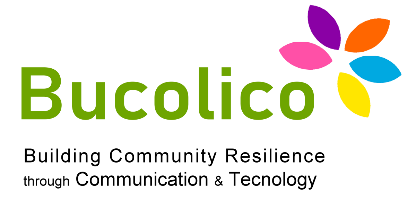 1.3: ΙΣΤΟΣΕΛΙΔΑ & ΚΟΙΝΩΝΙΚΑ ΜΕΣΑ
 ΔΙΑΧΕΙΡΙΣΗ, ΑΝΑΛΥΤΙΚΗ & ΜΑΡΚΕΤΙΝΓΚ
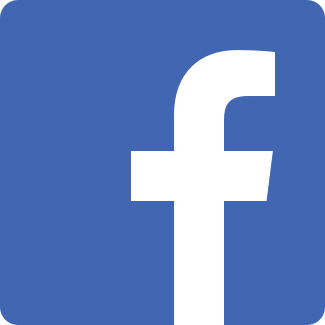 Αναλυτικότερα: Το Facebook Analytics μας προσφέρει πολλές μετρήσεις για 
αξιολόγηση της αποτελεσματικότητας της Στρατηγικής Ψηφιακού Μάρκετινγκ. 

Οι μετρήσεις πρέπει να επιλέγονται με βάση τους στόχους που έχουν τεθεί:
Liker ή fan: Τα πιο λαμβανόμενα υπόψη και τα πιο δημοσιευμένα 
από την ίδια την πλατφόρμα, αλλά όχι τα πιο σχετικά. Υποδεικνύει την ομάδα των
δυνητικών αναγνωστών του δημοσιευμένου περιεχομένου.
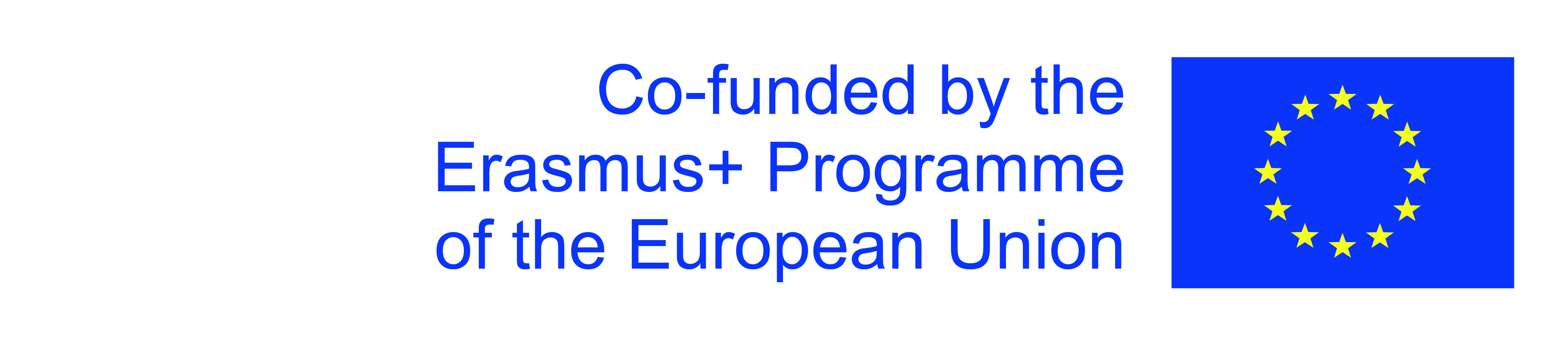 Η υποστήριξη της Ευρωπαϊκής Επιτροπής για την παραγωγή αυτής της έκδοσης δεν αποτελεί έγκριση του περιεχομένου, το οποίο αντικατοπτρίζει τις απόψεις μόνο των συγγραφέων, και η Επιτροπή δεν μπορεί να θεωρηθεί υπεύθυνη για οποιαδήποτε χρήση των πληροφοριών που περιέχονται σε αυτήν.
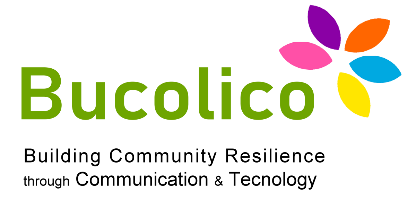 1.3: ΙΣΤΟΣΕΛΙΔΑ & ΚΟΙΝΩΝΙΚΑ ΜΕΣΑ
 ΔΙΑΧΕΙΡΙΣΗ, ΑΝΑΛΥΤΙΚΗ & ΜΑΡΚΕΤΙΝΓΚ
2) Ολική Αφοσίωση: δηλαδή ο αριθμός όλων των αλληλεπιδράσεων που οι δραστηριότητες στη 
σελίδα κατάφεραν να παράγουν
3) Αφοσίωση σελίδας: η σχέση μεταξύ Total Engagement και θαυμαστών και / ή likes. Είναι ο αριθμός των αλληλεπιδράσεων που παράγονται κατά μέσο όρο από κάθε "ακόλουθο" ή "θαυμαστή": αυτή είναι μια εξαιρετική παράμετρος για τη μέτρηση της "εμπλοκής"πιο αποτελεσματικα
4) Συνολική προσέγγιση χρηστών: αριθμός μοναδικών ατόμων που έχουν δει πραγματικά το περιεχόμενο.
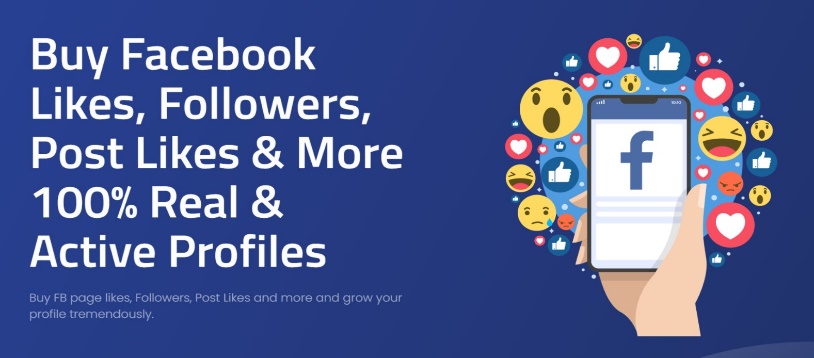 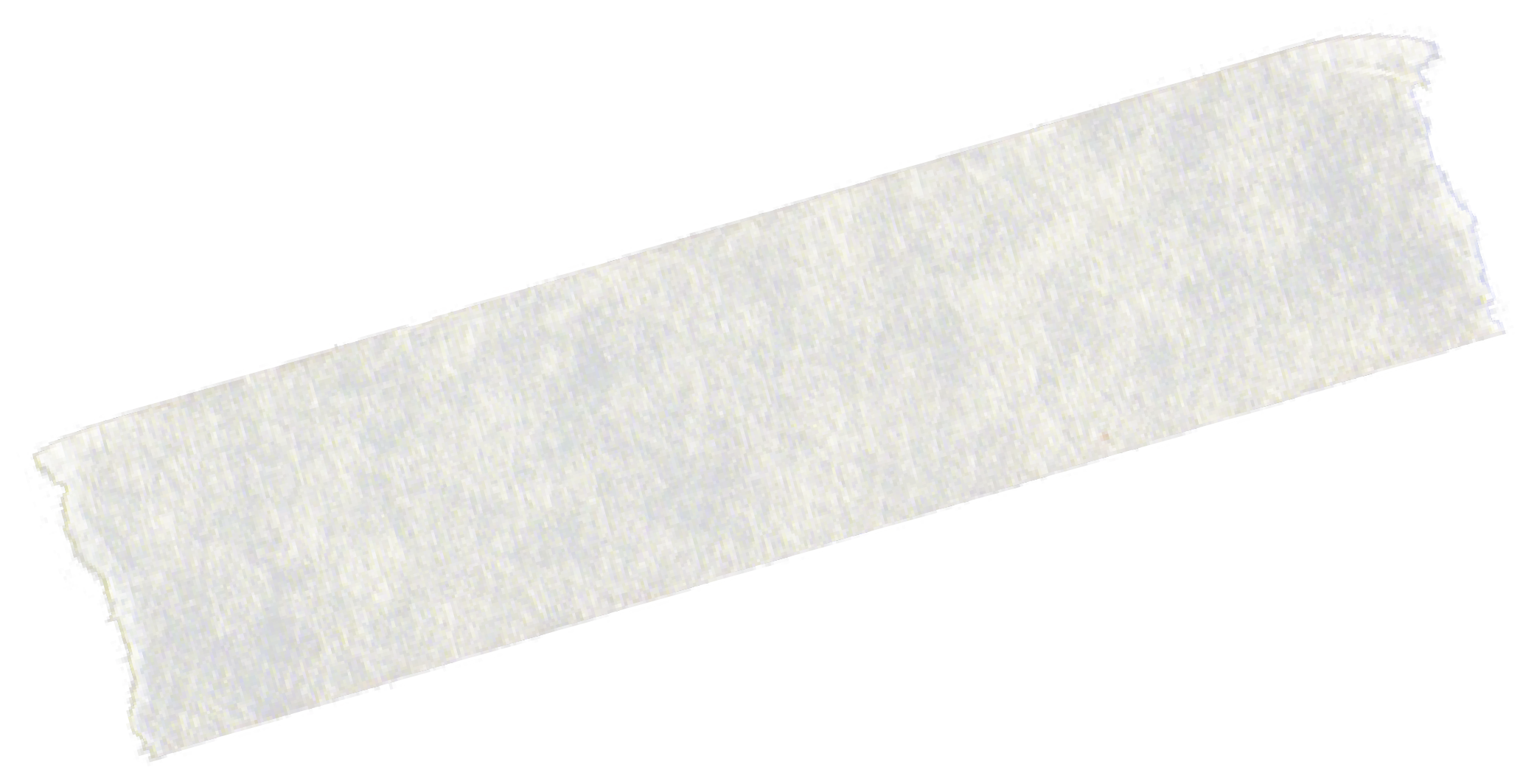 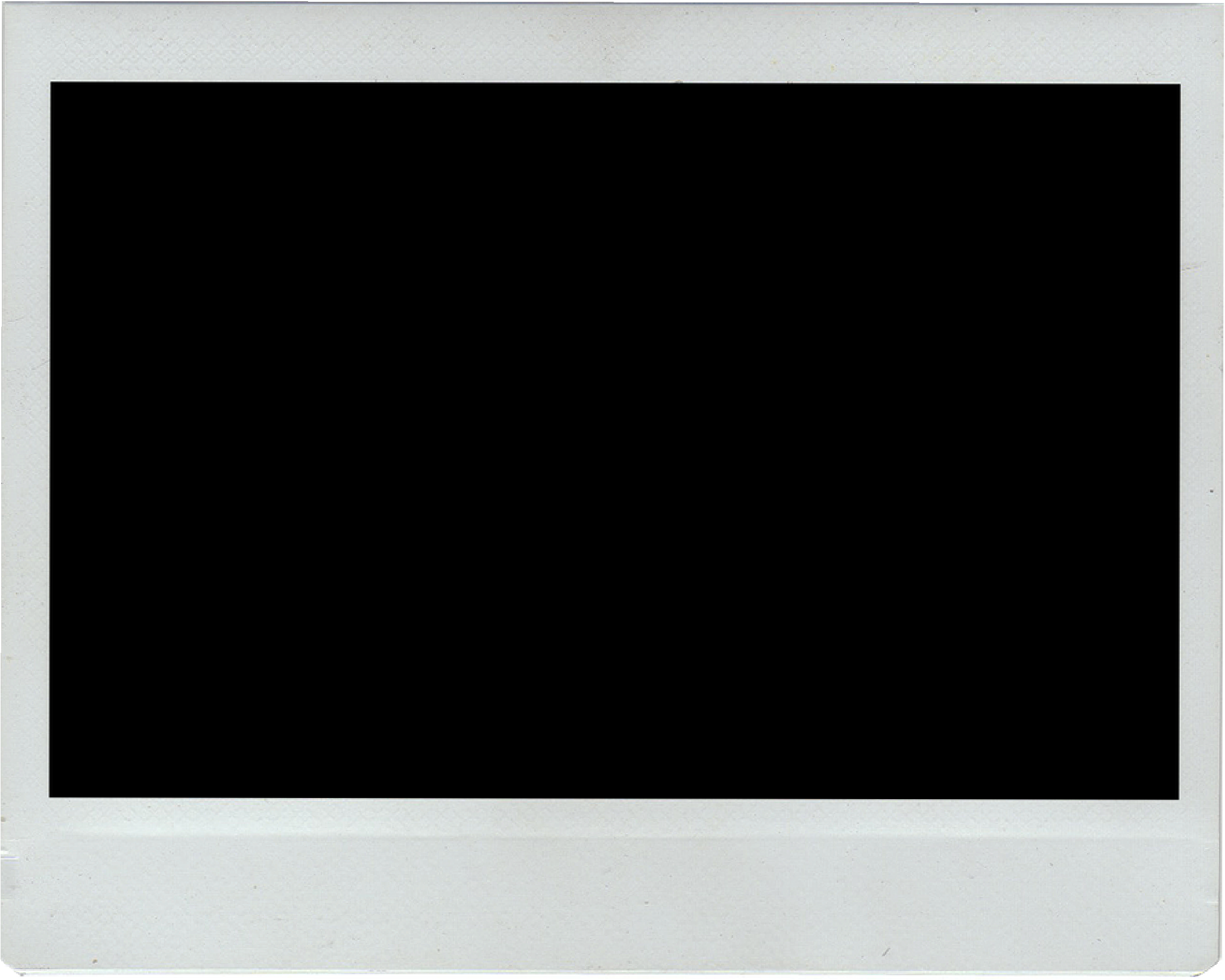 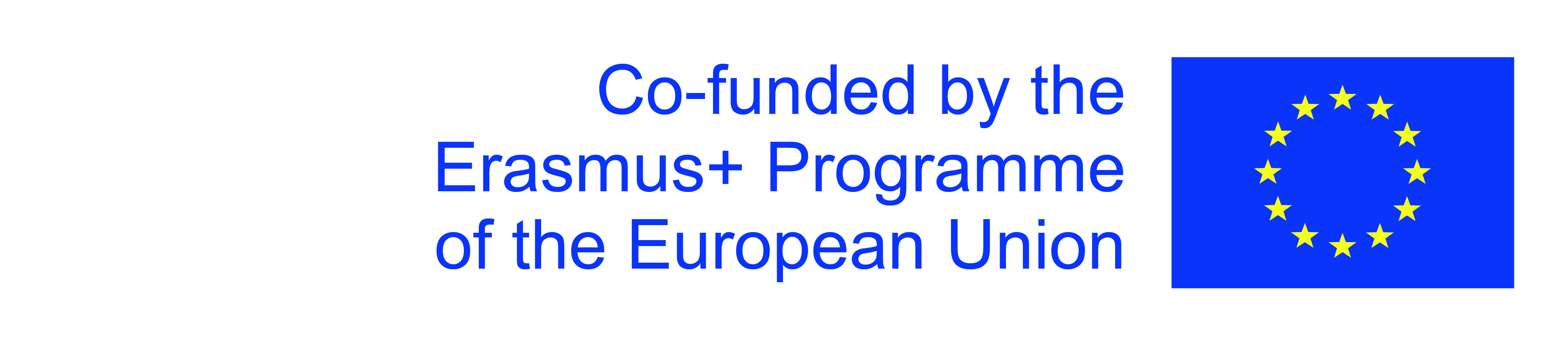 Η υποστήριξη της Ευρωπαϊκής Επιτροπής για την παραγωγή αυτής της έκδοσης δεν αποτελεί έγκριση του περιεχομένου, το οποίο αντικατοπτρίζει τις απόψεις μόνο των συγγραφέων, και η Επιτροπή δεν μπορεί να θεωρηθεί υπεύθυνη για οποιαδήποτε χρήση των πληροφοριών που περιέχονται σε αυτήν.
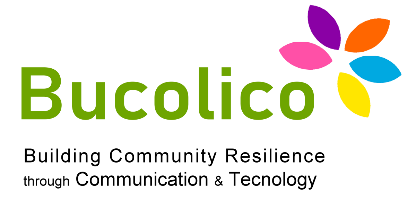 1.3: ΙΣΤΟΣΕΛΙΔΑ & ΚΟΙΝΩΝΙΚΑ ΜΕΣΑ
 ΔΙΑΧΕΙΡΙΣΗ, ΑΝΑΛΥΤΙΚΗ & ΜΑΡΚΕΤΙΝΓΚ
Όλοι αυτοί οι δείκτες γίνονται πιο σημαντικοί αν λάβουμε υπόψη τη χρονική μεταβλητή.
Η σύγκριση πολλών σελίδων Facebook μεταξύ τους μας επιτρέπει, για παράδειγμα να
διαθέτουμε έναν χάρτη δέσμευσης που σχετίζει τον αριθμό των θαυμαστών με αυτόν των  Total Engagement, που αντιπροσωπεύει επίσης τη δέσμευση που αφιερώνεται πραγματικά στη διαχείριση της σελίδας μας.
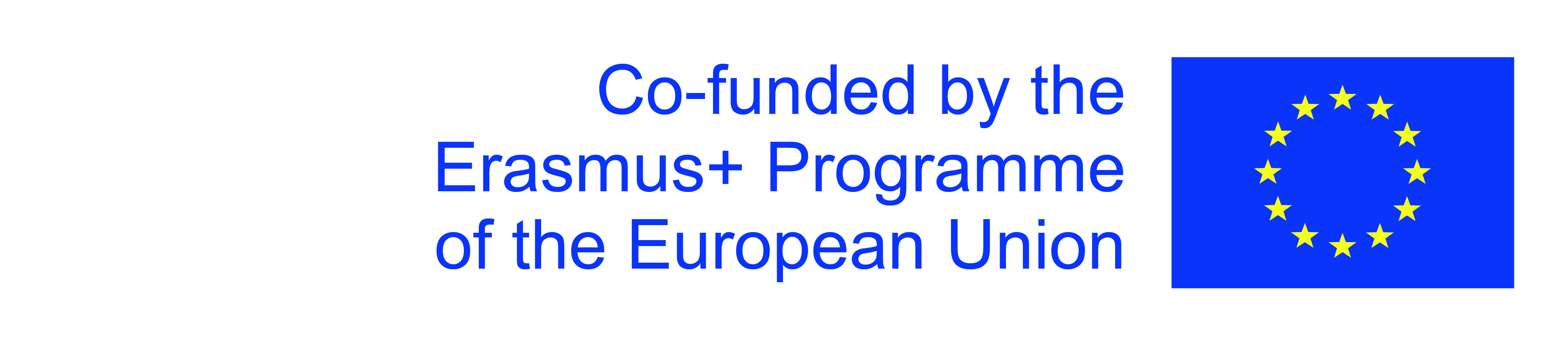 Η υποστήριξη της Ευρωπαϊκής Επιτροπής για την παραγωγή αυτής της έκδοσης δεν αποτελεί έγκριση του περιεχομένου, το οποίο αντικατοπτρίζει τις απόψεις μόνο των συγγραφέων, και η Επιτροπή δεν μπορεί να θεωρηθεί υπεύθυνη για οποιαδήποτε χρήση των πληροφοριών που περιέχονται σε αυτήν.
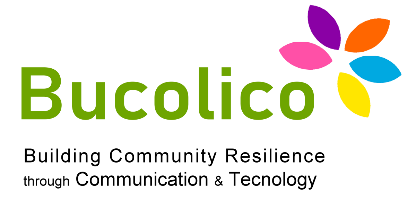 1.3: ΙΣΤΟΣΕΛΙΔΑ & ΚΟΙΝΩΝΙΚΑ ΜΕΣΑ
 ΔΙΑΧΕΙΡΙΣΗ, ΑΝΑΛΥΤΙΚΗ & ΜΑΡΚΕΤΙΝΓΚ
ΨΗΦΙΑΚΑ ΚΑΙ ΚΟΙΝΩΝΙΚΑ ΜΕΣΑ ΜΑΡΚΕΤΙΝΓΚ ΓΙΑ ΜΙΚΡΕΣ ΕΠΙΧΕΙΡΗΣΕΙΣ: 
ΜΕΛΕΤΗ ΠΕΡΙΠΤΩΣΗΣ:

Η υπό εξέταση εταιρεία είναι η FireSec System Srl, , μια μικρή επιχείρηση που δημιουργήθηκε από προσωπικό 10 ατόμων. Ασχολείται με το σχεδιασμό, την εγκατάσταση και τη συντήρηση
συστημάτων ανίχνευσης και κατάσβεσης πυρκαγιάς. Το μεγαλύτερο μέρος του τζίρου της προέρχεται από συμβόλαια
με εταιρείες που βρίσκονται στην ίδια περιοχή (Λομβαρδία) και Βόρεια Ιταλία. 
Ο τομέας στον οποίο δραστηριοποιείται είναι επομένως ένας πολύ εξειδικευμένος τομέας, ακριβώς για αυτό,
γιατί δεν είναι «κορεσμένος» ή ιδιαίτερα ανταγωνιστικός.
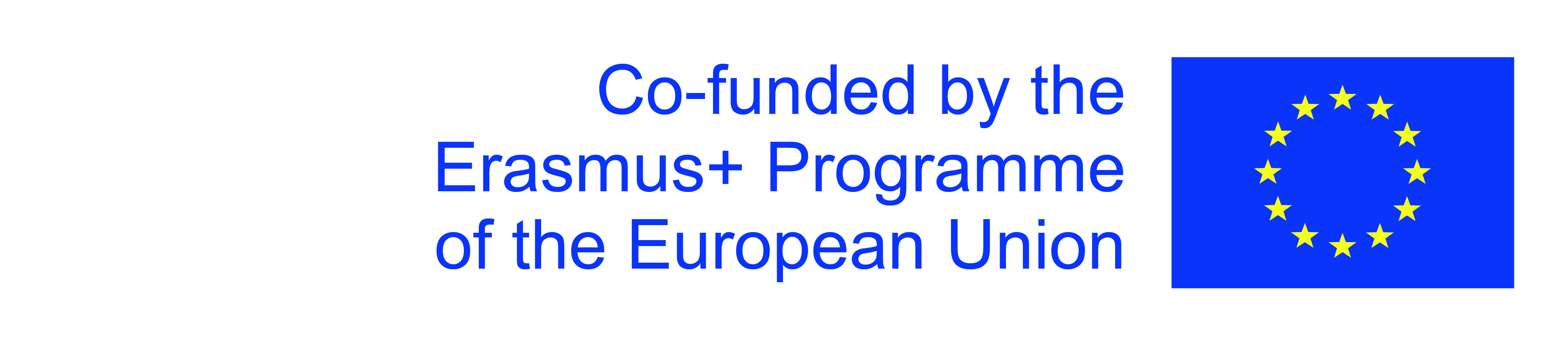 Η υποστήριξη της Ευρωπαϊκής Επιτροπής για την παραγωγή αυτής της έκδοσης δεν αποτελεί έγκριση του περιεχομένου, το οποίο αντικατοπτρίζει τις απόψεις μόνο των συγγραφέων, και η Επιτροπή δεν μπορεί να θεωρηθεί υπεύθυνη για οποιαδήποτε χρήση των πληροφοριών που περιέχονται σε αυτήν.
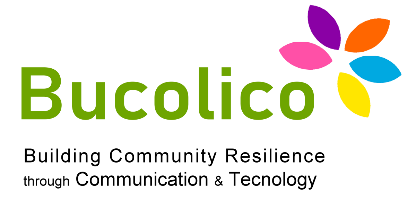 1.3: ΙΣΤΟΣΕΛΙΔΑ & ΚΟΙΝΩΝΙΚΑ ΜΕΣΑ
 ΔΙΑΧΕΙΡΙΣΗ, ΑΝΑΛΥΤΙΚΗ & ΜΑΡΚΕΤΙΝΓΚ
Όπως συμβαίνει στις περισσότερες ΜΜΕ (Μικρές και            Μεσαίες Επιχειρήσεις), το προσωπικό της FireSec System είναι 
δομημένο με απλό τρόπο και δεν έχει υπάλληλο 
με ειδικές δεξιότητες επικοινωνίας ή μάρκετινγκ, 
διανέμοντας αυτά τα καθήκοντα σε πωλητές

Συνεπώς, αυτή η εταιρεία έχει περιορισμένη παρουσία στο διαδίκτυο: μόνο έναν ιστότοπο.
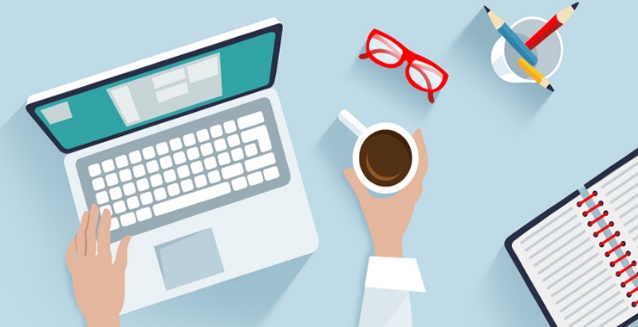 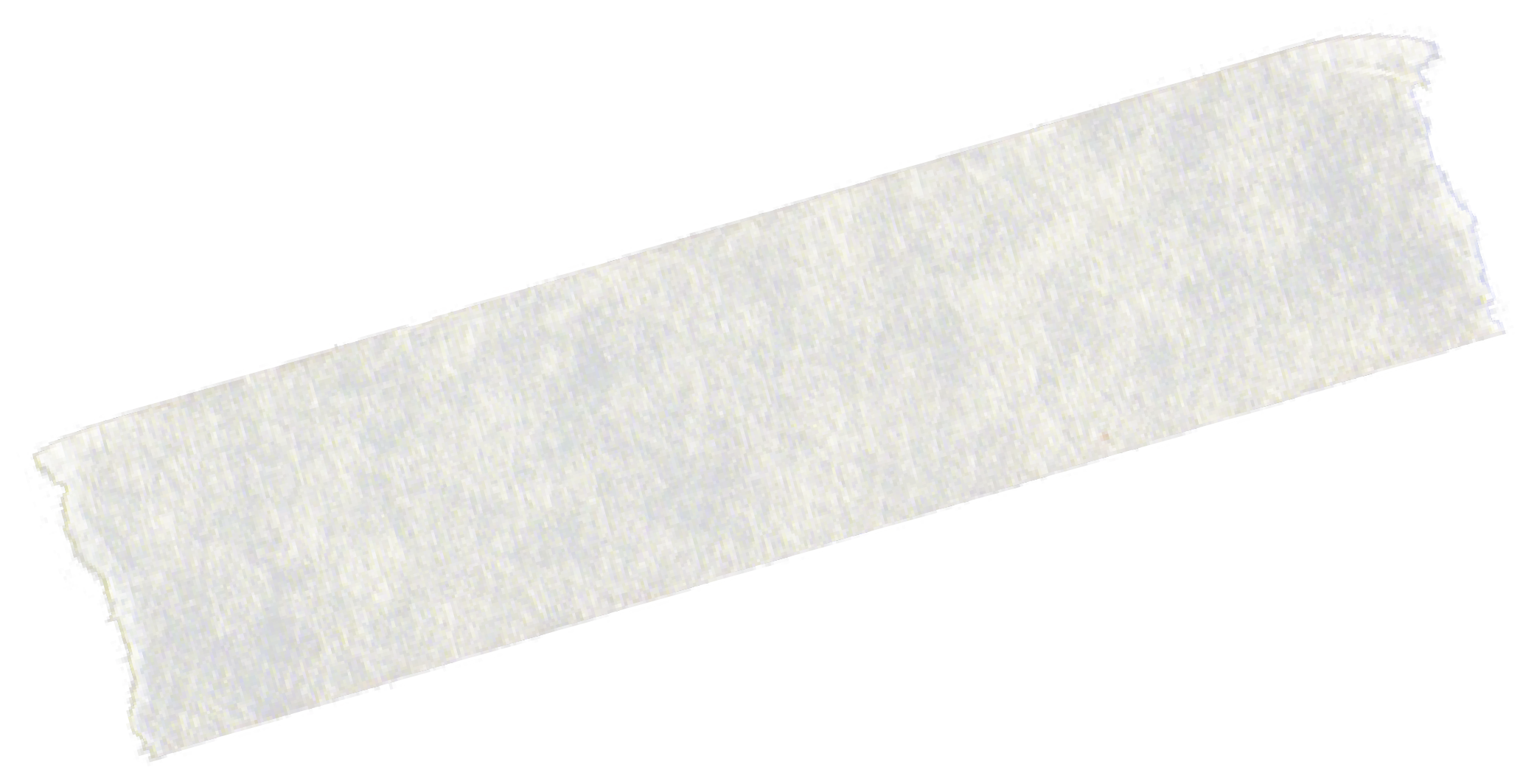 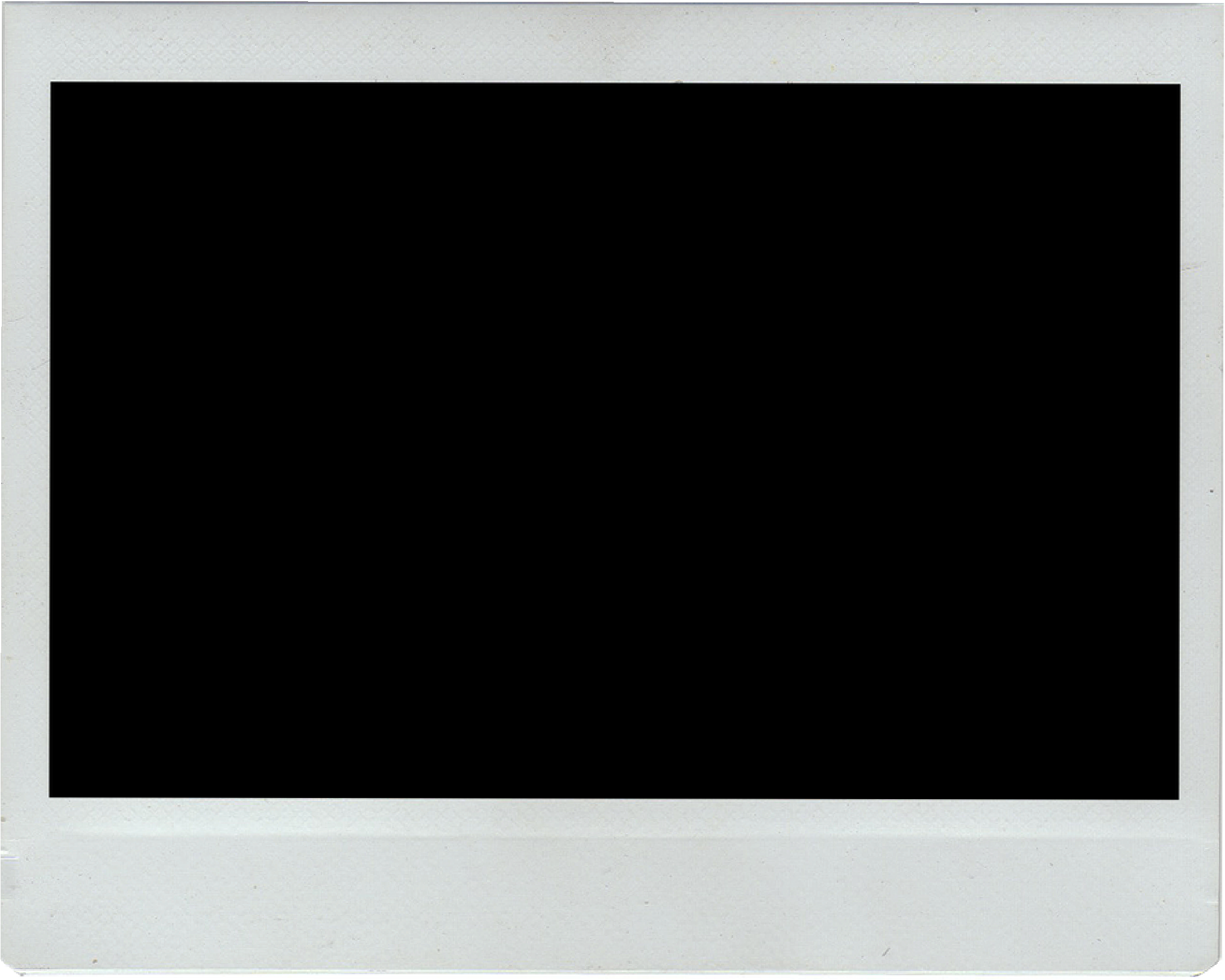 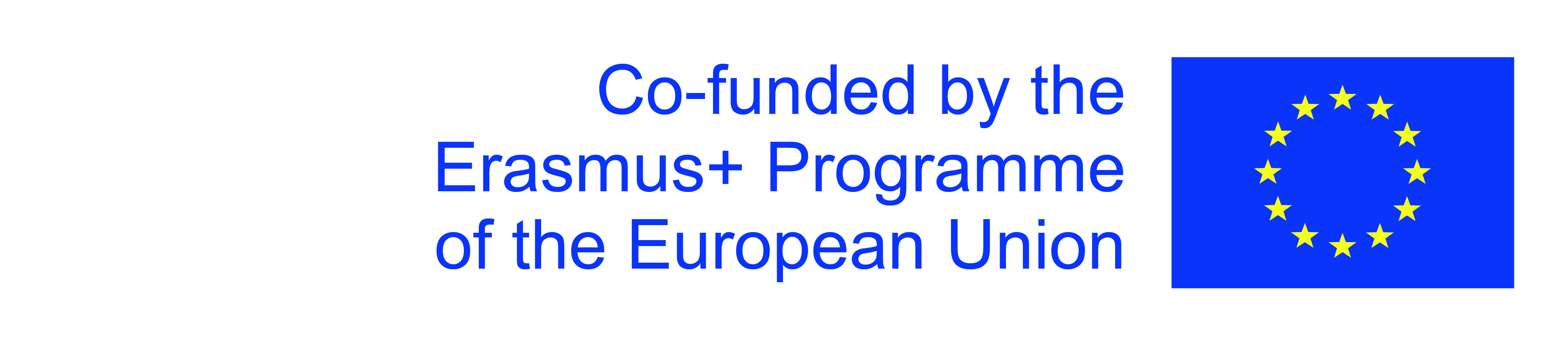 Η υποστήριξη της Ευρωπαϊκής Επιτροπής για την παραγωγή αυτής της έκδοσης δεν αποτελεί έγκριση του περιεχομένου, το οποίο αντικατοπτρίζει τις απόψεις μόνο των συγγραφέων, και η Επιτροπή δεν μπορεί να θεωρηθεί υπεύθυνη για οποιαδήποτε χρήση των πληροφοριών που περιέχονται σε αυτήν.
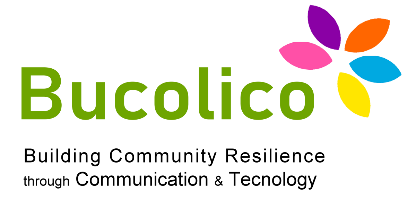 1.3: ΙΣΤΟΣΕΛΙΔΑ & ΚΟΙΝΩΝΙΚΑ ΜΕΣΑ
 ΔΙΑΧΕΙΡΙΣΗ, ΑΝΑΛΥΤΙΚΗ & ΜΑΡΚΕΤΙΝΓΚ
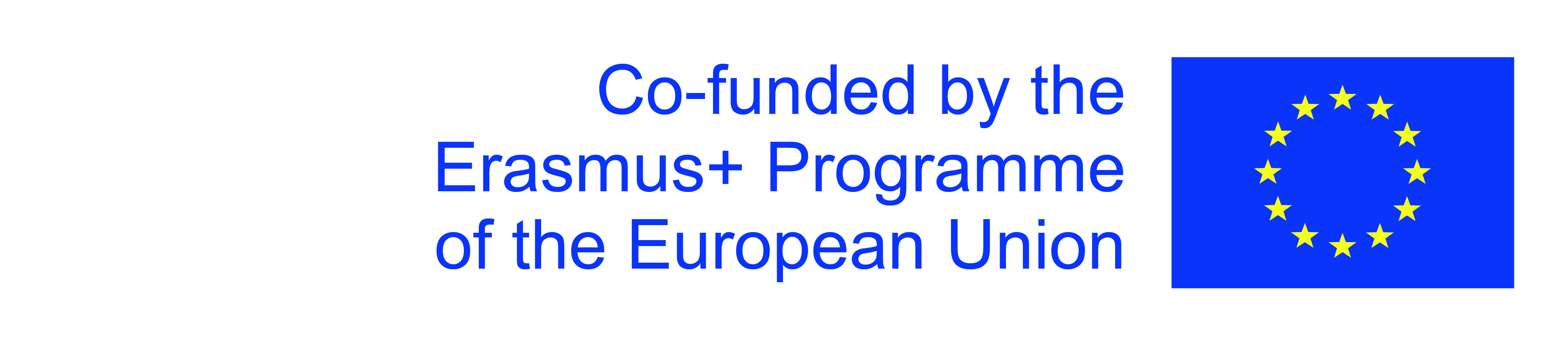 Η υποστήριξη της Ευρωπαϊκής Επιτροπής για την παραγωγή αυτής της έκδοσης δεν αποτελεί έγκριση του περιεχομένου, το οποίο αντικατοπτρίζει τις απόψεις μόνο των συγγραφέων, και η Επιτροπή δεν μπορεί να θεωρηθεί υπεύθυνη για οποιαδήποτε χρήση των πληροφοριών που περιέχονται σε αυτήν.
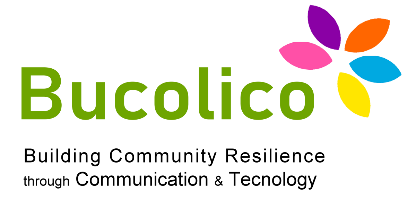 1.3: ΙΣΤΟΣΕΛΙΔΑ & ΚΟΙΝΩΝΙΚΑ ΜΕΣΑ
 ΔΙΑΧΕΙΡΙΣΗ, ΑΝΑΛΥΤΙΚΗ & ΜΑΡΚΕΤΙΝΓΚ
ο στόχος του πελάτη είναι σαφής: να αυξηθεί ο όγκος κατά τουλάχιστον 15%στις ετήσιες πωλήσεις, 
χάρη στην απόκτηση νέων πελατών και το κλείσιμο των οικονομικά 
σημαντικών συμβάσεων. Το σημείο εκκίνησης είναι η εξέταση της διαδικτυακής παρουσίας της εταιρείας, η οποία, όπως ήδη αναφέρθηκε, περιορίζεται σε έναν απλό ιστότοπο και
παραδοσιακό στυλ επικοινωνίας. 







Τα εργαλεία που χρησιμοποιεί ο οργανισμός για τη λήψη αυτών των πληροφοριών είναι:
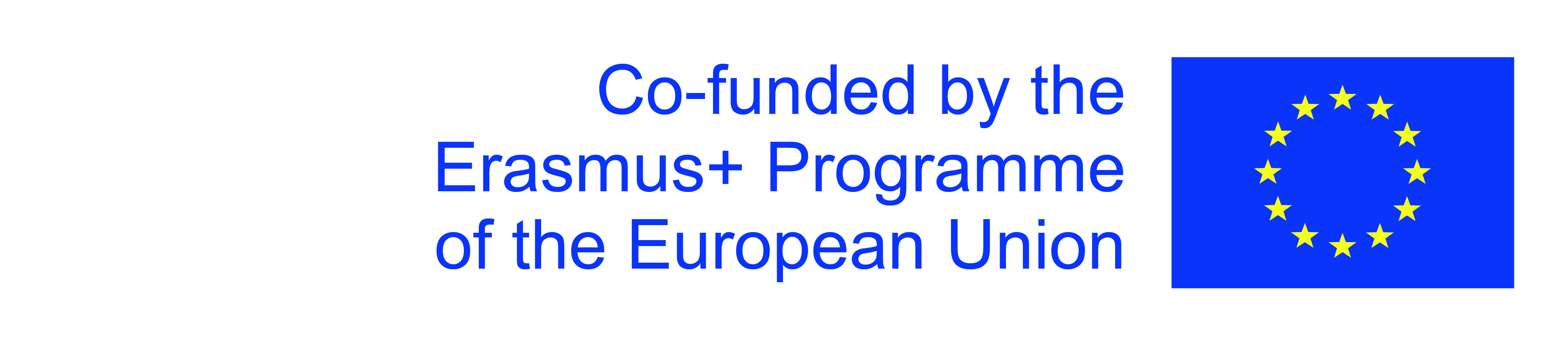 Η υποστήριξη της Ευρωπαϊκής Επιτροπής για την παραγωγή αυτής της έκδοσης δεν αποτελεί έγκριση του περιεχομένου, το οποίο αντικατοπτρίζει τις απόψεις μόνο των συγγραφέων, και η Επιτροπή δεν μπορεί να θεωρηθεί υπεύθυνη για οποιαδήποτε χρήση των πληροφοριών που περιέχονται σε αυτήν.
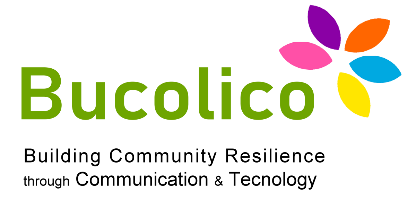 1.3: ΙΣΤΟΣΕΛΙΔΑ & ΚΟΙΝΩΝΙΚΑ ΜΕΣΑ
 ΔΙΑΧΕΙΡΙΣΗ, ΑΝΑΛΥΤΙΚΗ & ΜΑΡΚΕΤΙΝΓΚ
1
2
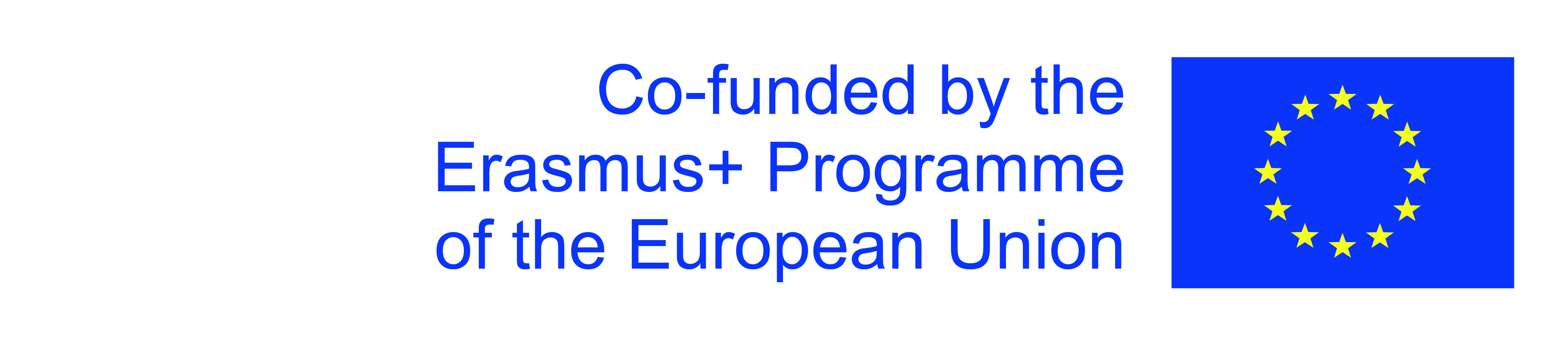 Η υποστήριξη της Ευρωπαϊκής Επιτροπής για την παραγωγή αυτής της έκδοσης δεν αποτελεί έγκριση του περιεχομένου, το οποίο αντικατοπτρίζει τις απόψεις μόνο των συγγραφέων, και η Επιτροπή δεν μπορεί να θεωρηθεί υπεύθυνη για οποιαδήποτε χρήση των πληροφοριών που περιέχονται σε αυτήν.
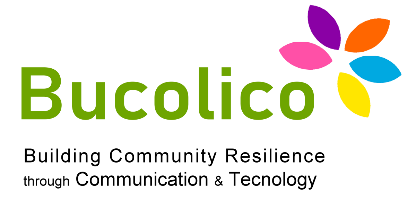 1.3: ΙΣΤΟΣΕΛΙΔΑ & ΚΟΙΝΩΝΙΚΑ ΜΕΣΑ
 ΔΙΑΧΕΙΡΙΣΗ, ΑΝΑΛΥΤΙΚΗ & ΜΑΡΚΕΤΙΝΓΚ
3
4
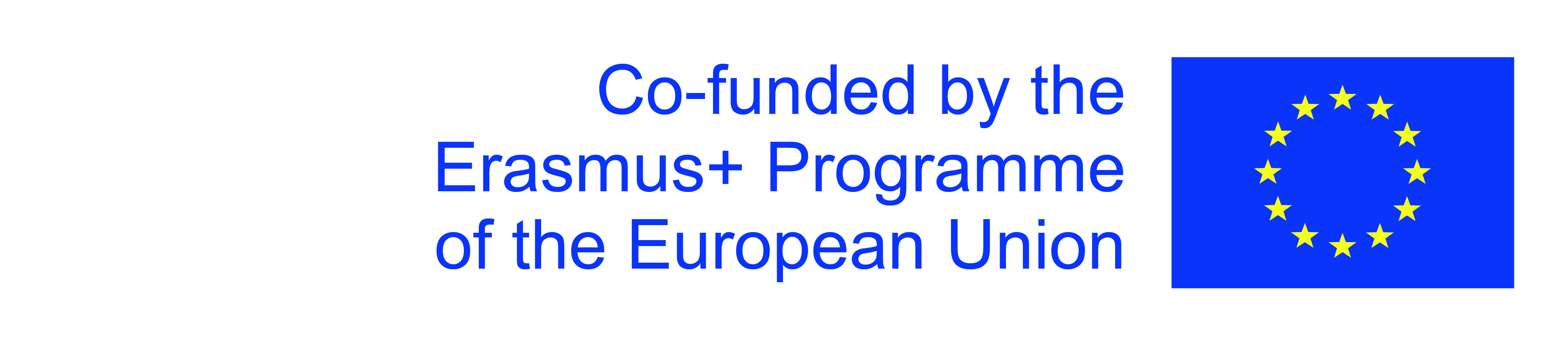 Η υποστήριξη της Ευρωπαϊκής Επιτροπής για την παραγωγή αυτής της έκδοσης δεν αποτελεί έγκριση του περιεχομένου, το οποίο αντικατοπτρίζει τις απόψεις μόνο των συγγραφέων, και η Επιτροπή δεν μπορεί να θεωρηθεί υπεύθυνη για οποιαδήποτε χρήση των πληροφοριών που περιέχονται σε αυτήν.
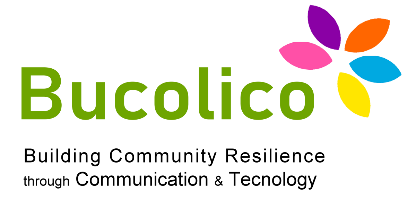 1.3: ΙΣΤΟΣΕΛΙΔΑ & ΚΟΙΝΩΝΙΚΑ ΜΕΣΑ
 ΔΙΑΧΕΙΡΙΣΗ, ΑΝΑΛΥΤΙΚΗ & ΜΑΡΚΕΤΙΝΓΚ
Στην περίπτωση που αναλύθηκε, οι στόχοι μάρκετινγκ πρέπει πάντα να λαμβάνονται υπόψη:
Τοποθετήστε την επωνυμία (σύστημα FireSec) στις μηχανές αναζήτησης μεταξύ των πρώτων αποτελεσμάτων
Αποκτήστε νέους πελάτες
Δημιουργήστε κύρος αναπτύσσοντας σχέσεις στο διαδίκτυο
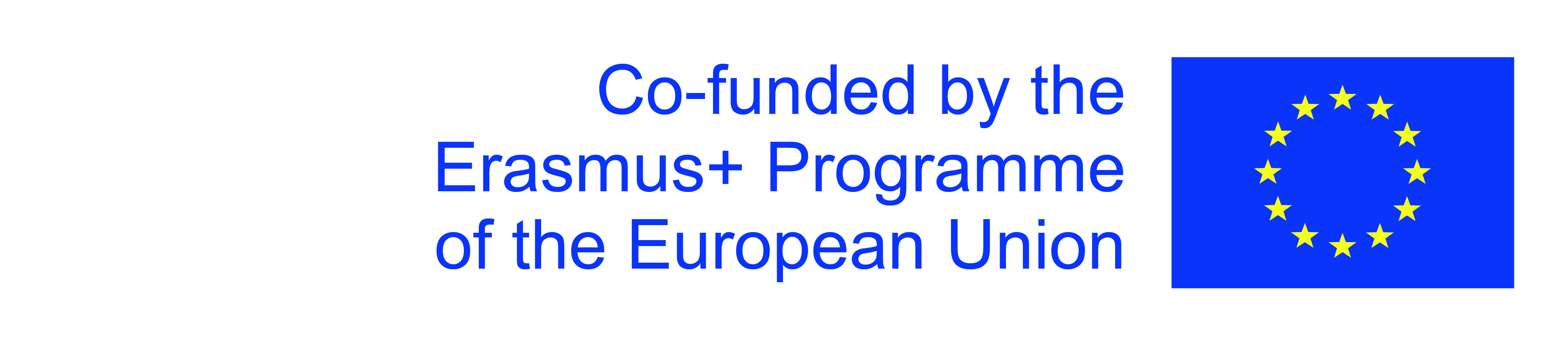 Η υποστήριξη της Ευρωπαϊκής Επιτροπής για την παραγωγή αυτής της έκδοσης δεν αποτελεί έγκριση του περιεχομένου, το οποίο αντικατοπτρίζει τις απόψεις μόνο των συγγραφέων, και η Επιτροπή δεν μπορεί να θεωρηθεί υπεύθυνη για οποιαδήποτε χρήση των πληροφοριών που περιέχονται σε αυτήν.
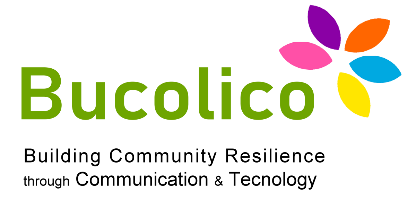 1.3: ΙΣΤΟΣΕΛΙΔΑ & ΚΟΙΝΩΝΙΚΑ ΜΕΣΑ
 ΔΙΑΧΕΙΡΙΣΗ, ΑΝΑΛΥΤΙΚΗ & ΜΑΡΚΕΤΙΝΓΚ
Ως εκ τούτου, ο Οργανισμός βασίζει την ανάλυσή του στο εννοιολογικό σχέδιο που 
διαιρεί τα κανάλια μεταξύ: ιδιοκτησίας, κερδισμένακαι επί πληρωμή
1
2
3
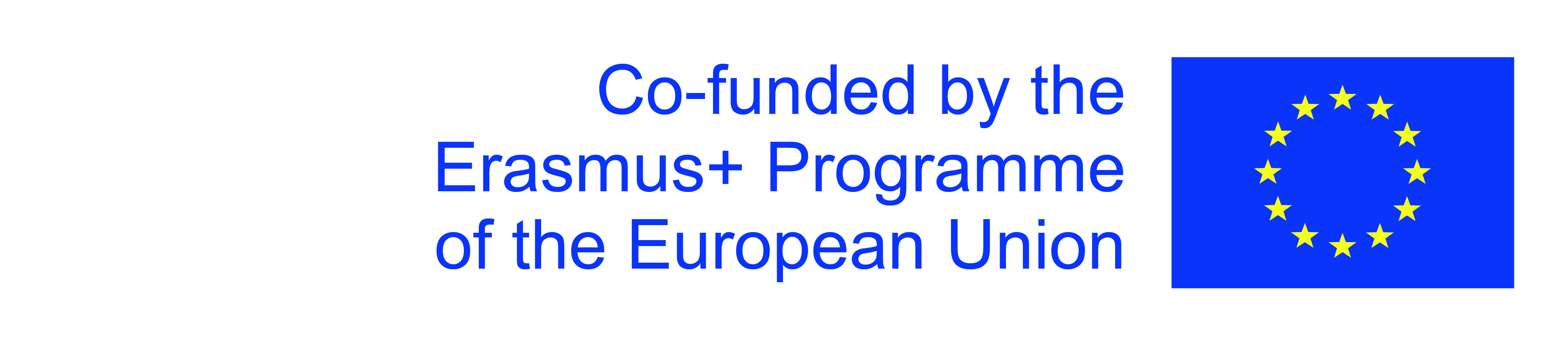 Η υποστήριξη της Ευρωπαϊκής Επιτροπής για την παραγωγή αυτής της έκδοσης δεν αποτελεί έγκριση του περιεχομένου, το οποίο αντικατοπτρίζει τις απόψεις μόνο των συγγραφέων, και η Επιτροπή δεν μπορεί να θεωρηθεί υπεύθυνη για οποιαδήποτε χρήση των πληροφοριών που περιέχονται σε αυτήν.
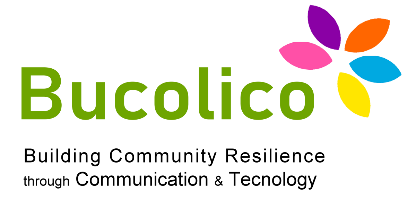 1.3: ΙΣΤΟΣΕΛΙΔΑ & ΚΟΙΝΩΝΙΚΑ ΜΕΣΑ
 ΔΙΑΧΕΙΡΙΣΗ, ΑΝΑΛΥΤΙΚΗ & ΜΑΡΚΕΤΙΝΓΚ
Συνεπώς, ο Οργανισμός μελέτησε μια νέα συνέργεια μεταξύ Ιστοτόπου, Ιστολογίου και 
Καναλιών: ο στόχος είναι να διαφοροποιείται η FireSec System από τους ανταγωνιστές και να είναι σε κατάλληλη θέση
στο δίκτυο. 

Το πρώτο βήμα: ένας νέος δικτυακός τόπος Για τη FireSec System.
 Σύστημα δομημένο σε:
Αρχική σελίδα, Εταιρεία, Πυροσβεστικά συστήματα, Υπηρεσίες, Ειδήσεις, Επαφές.

Το δεύτερο βήμα: "σύνδεση" ενός ιστολογίου στον ιστότοπο.
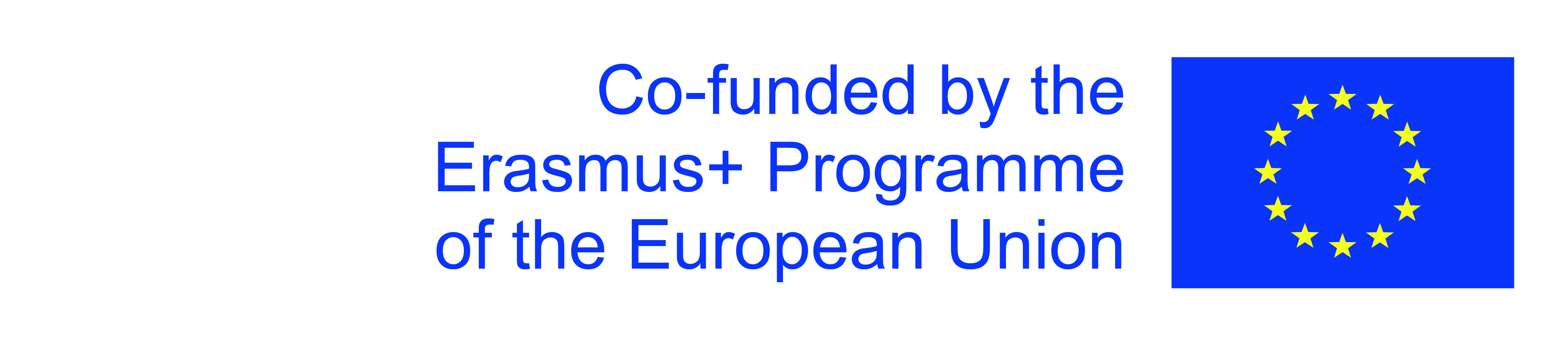 Η υποστήριξη της Ευρωπαϊκής Επιτροπής για την παραγωγή αυτής της έκδοσης δεν αποτελεί έγκριση του περιεχομένου, το οποίο αντικατοπτρίζει τις απόψεις μόνο των συγγραφέων, και η Επιτροπή δεν μπορεί να θεωρηθεί υπεύθυνη για οποιαδήποτε χρήση των πληροφοριών που περιέχονται σε αυτήν.
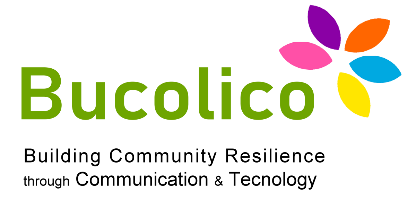 1.3: ΙΣΤΟΣΕΛΙΔΑ & ΚΟΙΝΩΝΙΚΑ ΜΕΣΑ
 ΔΙΑΧΕΙΡΙΣΗ, ΑΝΑΛΥΤΙΚΗ & ΜΑΡΚΕΤΙΝΓΚ
Σε αυτό το Σχέδιο μάρκετινγκ, το Ιστολόγιο κατέχει εξέχουσα θέση επειδή φιλοξενεί όλο το περιεχόμενο που θα διαδοθεί επίσης μέσω των Καναλιών κοινωνικής δικτύωσης και
Ενημερωτικού δελτίου. 

Πρέπει να έχετε ένα σαφές προφίλ των πελατών στους οποίους θέλετε να απευθύνεστε με περιεχόμενο που πρέπει να δημοσιεύεται σε τακτική βάση, αλλά και ποιότητας.
Για παράδειγμα: παρότρυνση για δράση, Ηλεκτρονικό βιβλίο, Webinar.
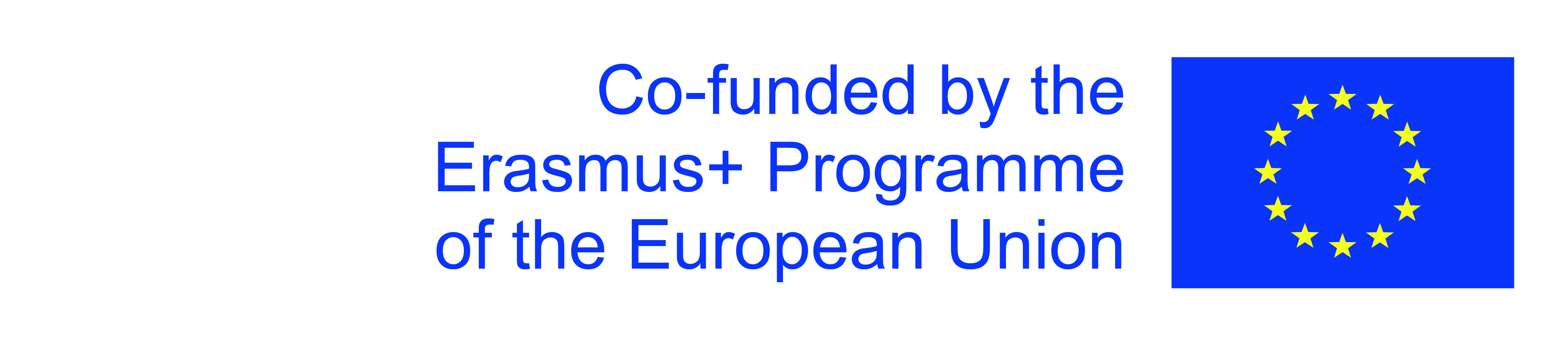 Η υποστήριξη της Ευρωπαϊκής Επιτροπής για την παραγωγή αυτής της έκδοσης δεν αποτελεί έγκριση του περιεχομένου, το οποίο αντικατοπτρίζει τις απόψεις μόνο των συγγραφέων, και η Επιτροπή δεν μπορεί να θεωρηθεί υπεύθυνη για οποιαδήποτε χρήση των πληροφοριών που περιέχονται σε αυτήν.
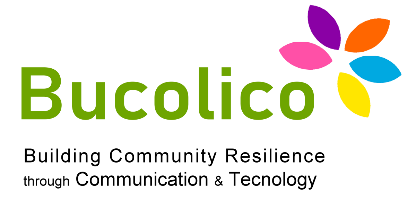 1.3: ΙΣΤΟΣΕΛΙΔΑ & ΚΟΙΝΩΝΙΚΑ ΜΕΣΑ
 ΔΙΑΧΕΙΡΙΣΗ, ΑΝΑΛΥΤΙΚΗ & ΜΑΡΚΕΤΙΝΓΚ
Ένα άλλο εργαλείο που εφαρμόζεται είναι το Ενημερωτικό δελτίο

Στην περίπτωσή μας, έχει ετοιμαστεί ένα μηνιαίο ενημερωτικό δελτίο με κουμπιά για εύκολη κοινοποίηση του περιεχομένου που δημοσιεύεται στα κύρια κοινωνικά κανάλια.

Μια παρότρυνση για δράση τοποθετείται τόσο στον Ιστότοπο όσο και στο Ιστολόγιο με πρόσκληση για εγγραφή στο Ενημερωτικό Δελτίο.
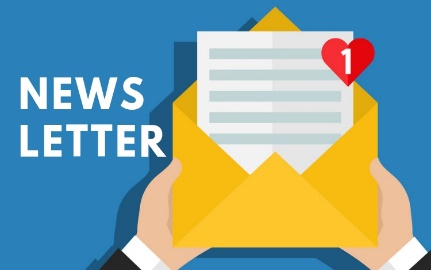 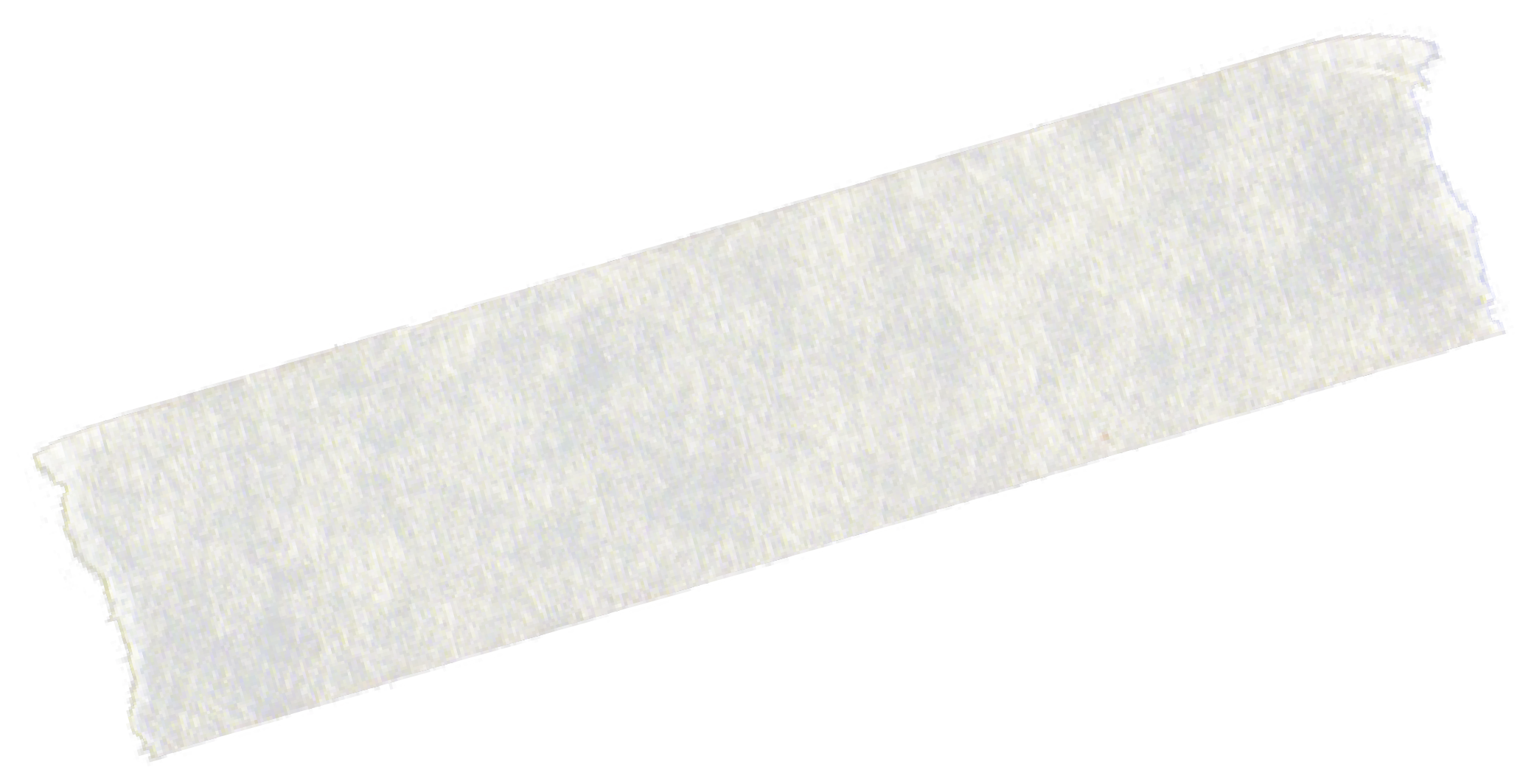 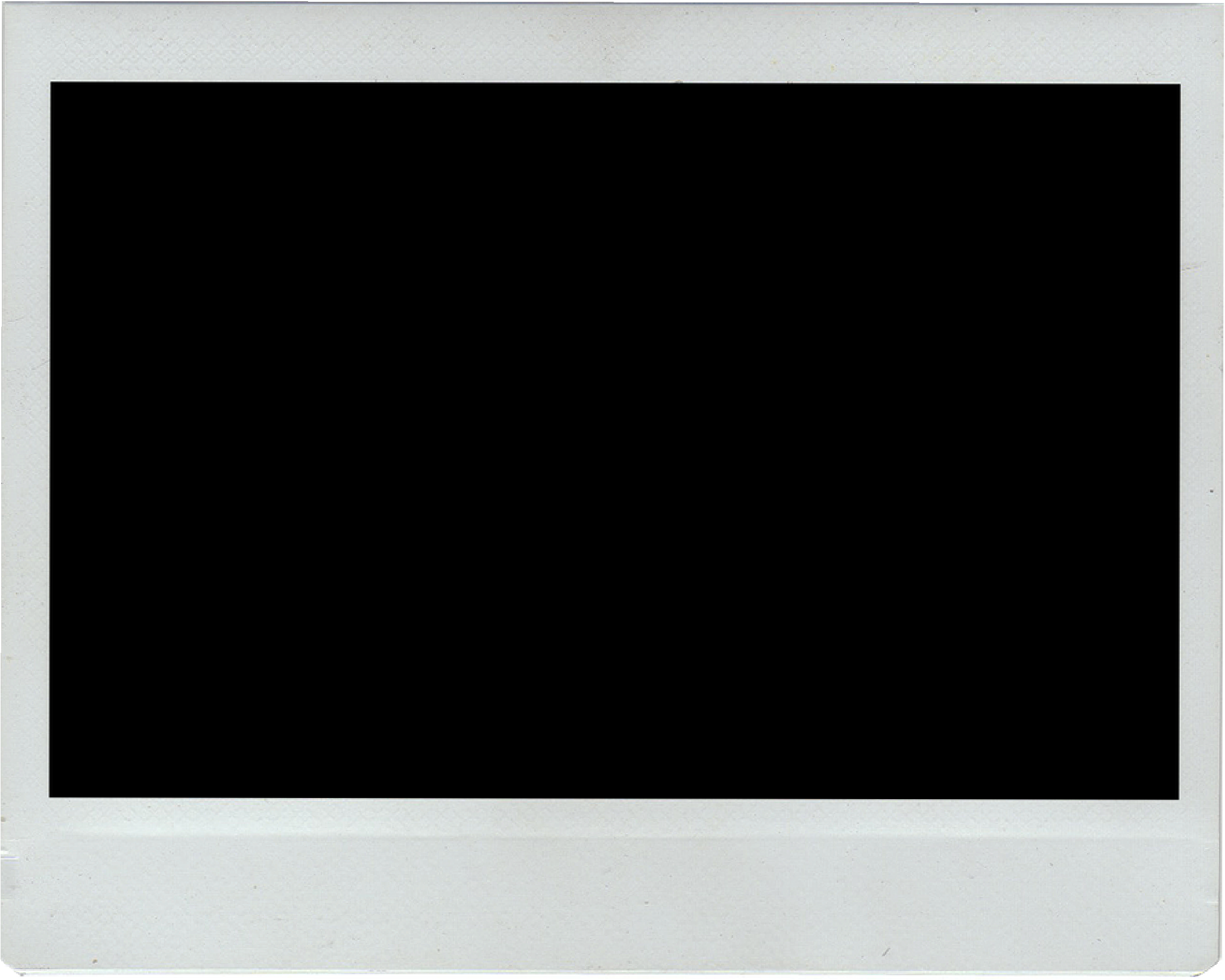 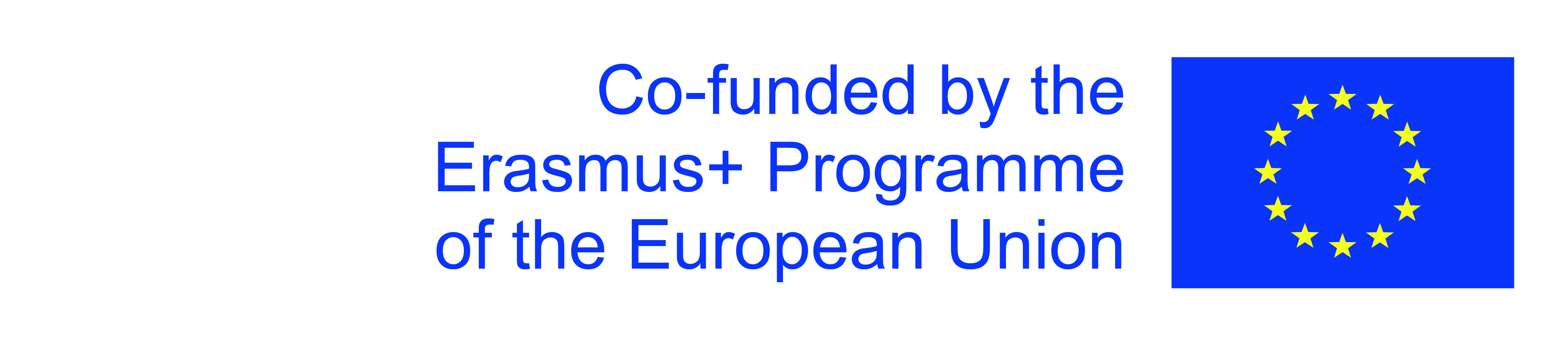 Η υποστήριξη της Ευρωπαϊκής Επιτροπής για την παραγωγή αυτής της έκδοσης δεν αποτελεί έγκριση του περιεχομένου, το οποίο αντικατοπτρίζει τις απόψεις μόνο των συγγραφέων, και η Επιτροπή δεν μπορεί να θεωρηθεί υπεύθυνη για οποιαδήποτε χρήση των πληροφοριών που περιέχονται σε αυτήν.
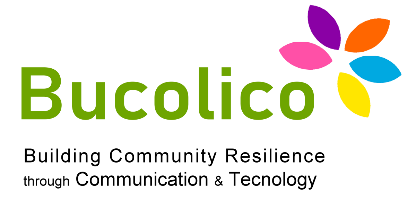 1.3: ΙΣΤΟΣΕΛΙΔΑ & ΚΟΙΝΩΝΙΚΑ ΜΕΣΑ
 ΔΙΑΧΕΙΡΙΣΗ, ΑΝΑΛΥΤΙΚΗ & ΜΑΡΚΕΤΙΝΓΚ
Εν τέλει, ΔΙΕΥΘΥΝΣΕΙΣ (με χρέωση):

Στόχος του Οργανισμού είναι να φέρει αμέσως ένα θετικό "ROI», ακόμη και με αρχικά 
περιορισμένο προϋπολογισμό. 

Η βασική ιδέα είναι απλά να είναι παρών σε διαδικτυακές αναζητήσεις, εστιάζοντας 
σε όρους πολύ κοντά στη δραστηριότητα (στην περίπτωση αυτή «συστήματα πυρόσβεσης» και παρόμοια)

Δημιουργούνται αθροίσματα λέξεων, χωρίζοντάς τα κατά έννοια, προσδιορίζοντας έτσι 
δυνητικούς ερευνητές. Επιπλέον, ο Οργανισμός άνοιξε προφίλ LinkedIn σε όλους τους
υπαλλήλους.
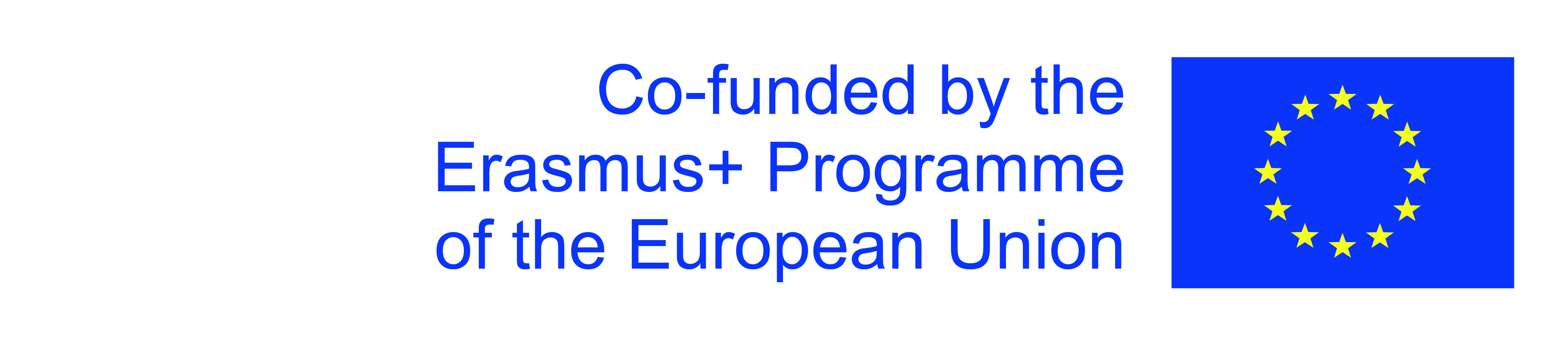 Η υποστήριξη της Ευρωπαϊκής Επιτροπής για την παραγωγή αυτής της έκδοσης δεν αποτελεί έγκριση του περιεχομένου, το οποίο αντικατοπτρίζει τις απόψεις μόνο των συγγραφέων, και η Επιτροπή δεν μπορεί να θεωρηθεί υπεύθυνη για οποιαδήποτε χρήση των πληροφοριών που περιέχονται σε αυτήν.
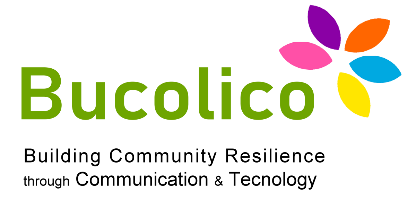 1.3: ΙΣΤΟΣΕΛΙΔΑ & ΚΟΙΝΩΝΙΚΑ ΜΕΣΑ
 ΔΙΑΧΕΙΡΙΣΗ, ΑΝΑΛΥΤΙΚΗ & ΜΑΡΚΕΤΙΝΓΚ
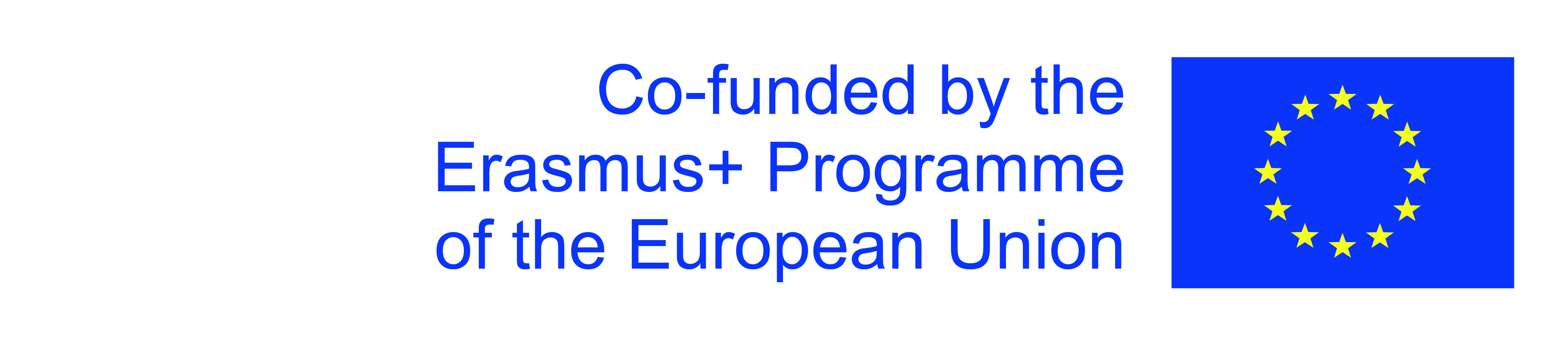 Η υποστήριξη της Ευρωπαϊκής Επιτροπής για την παραγωγή αυτής της έκδοσης δεν αποτελεί έγκριση του περιεχομένου, το οποίο αντικατοπτρίζει τις απόψεις μόνο των συγγραφέων, και η Επιτροπή δεν μπορεί να θεωρηθεί υπεύθυνη για οποιαδήποτε χρήση των πληροφοριών που περιέχονται σε αυτήν.
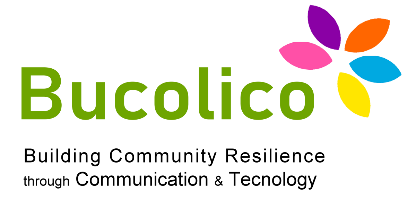 1.3: ΙΣΤΟΣΕΛΙΔΑ & ΚΟΙΝΩΝΙΚΑ ΜΕΣΑ
 ΔΙΑΧΕΙΡΙΣΗ, ΑΝΑΛΥΤΙΚΗ & ΜΑΡΚΕΤΙΝΓΚ
Συνοψίζοντας, ποια είναι τα στοιχεία μιας ανάλυσης όπως αυτή που πραγματοποιήθηκε στη
Μελέτη περίπτωσης της FireSec System;

1) Αναχαίτιση αναφορών: Μια γενική πρώτη ακρόαση με δωρεάν εργαλεία όπως το Google Alerts είναι ένα εξαιρετικό πρώτο βήμα μαζί με άλλες διαδικτυακές υπηρεσίες ειδοποιήσεων όπως το Mention.net και το Google Keyword Planner. Ο στόχος είναι να κατανοήσουμε τις «τάσεις», τα θέματα που ενδιαφέρουν, τις ερευνητικές συνήθειες στον τομέα ενδιαφέροντος.

2) Ακούγοντας τους πελάτες και την αγορά: δηλαδή να προετοιμάσουμε εργαλεία μέσω των οποίων 
Οι πελάτες μπορούν να αλληλεπιδράσουν με την Εταιρεία. Αυτό σημαίνει επίσης να κοιτάξουμε τον
Τομέα αγοράς που μας ενδιαφέρει: προσδιορισμός τομεακών περιοδικών, φόρουμ, ιστολογίων (με Εγγραφή για 
παράδειγμα στις ροές RSS των Τομεακών προγραμματιστών περιεχομένου).
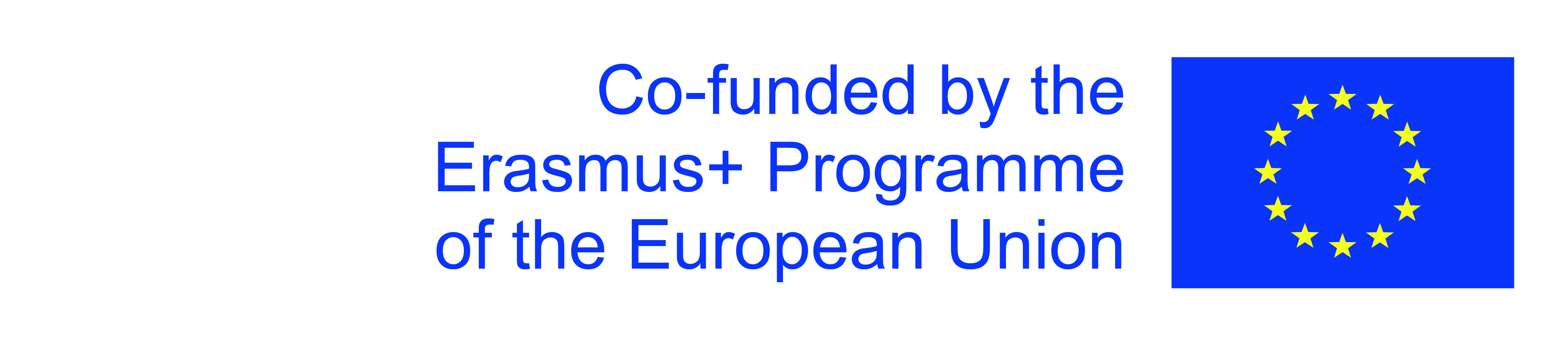 Η υποστήριξη της Ευρωπαϊκής Επιτροπής για την παραγωγή αυτής της έκδοσης δεν αποτελεί έγκριση του περιεχομένου, το οποίο αντικατοπτρίζει τις απόψεις μόνο των συγγραφέων, και η Επιτροπή δεν μπορεί να θεωρηθεί υπεύθυνη για οποιαδήποτε χρήση των πληροφοριών που περιέχονται σε αυτήν.
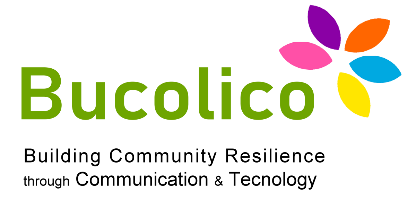 1.3: ΙΣΤΟΣΕΛΙΔΑ & ΚΟΙΝΩΝΙΚΑ ΜΕΣΑ
 ΔΙΑΧΕΙΡΙΣΗ, ΑΝΑΛΥΤΙΚΗ & ΜΑΡΚΕΤΙΝΓΚ
Δημιουργήστε ένα Σχέδιο μάρκετινγκ Περιεχομένου :

Πώς να γίνετε αντιληπτοί από το πιθανό κοινό σας; Στην εποχή όχι μόνο του Ψηφιακού
Μάρκετινγκ, αλλά πάνω απ 'όλα του "εισερχομένου", το κοινό μας θα μπορεί να μας βρει 
μόνο αν παρέχουμε το σωστό περιεχόμενο. 

Με άλλα λόγια, είναι απαραίτητο να δημιουργηθούν περιεχόμενα που ανταποκρίνονται σε ακριβείς ανάγκες πληροφοριών

Αυτό είναι δυνατό με την ακρόαση και την παρακολούθηση συνομιλιών μεταξύ των ατόμων σε
μέρη που προσδιορίζονται στη φάση ακρόασης, γνωρίζοντας τις πιο χρησιμοποιούμενες λέξεις -κλειδιά στις μηχανές αναζήτησης, χρησιμοποιώντας αυτές τις ίδιες λέξεις -κλειδιά σε ετικέτες και περιεχόμενο, και τελικά χρησιμοποιώντας τα Social 
Κανάλια για την εμβάθυνση της γνώσης του Brand και την προσέλκυση νέων ανθρώπων.
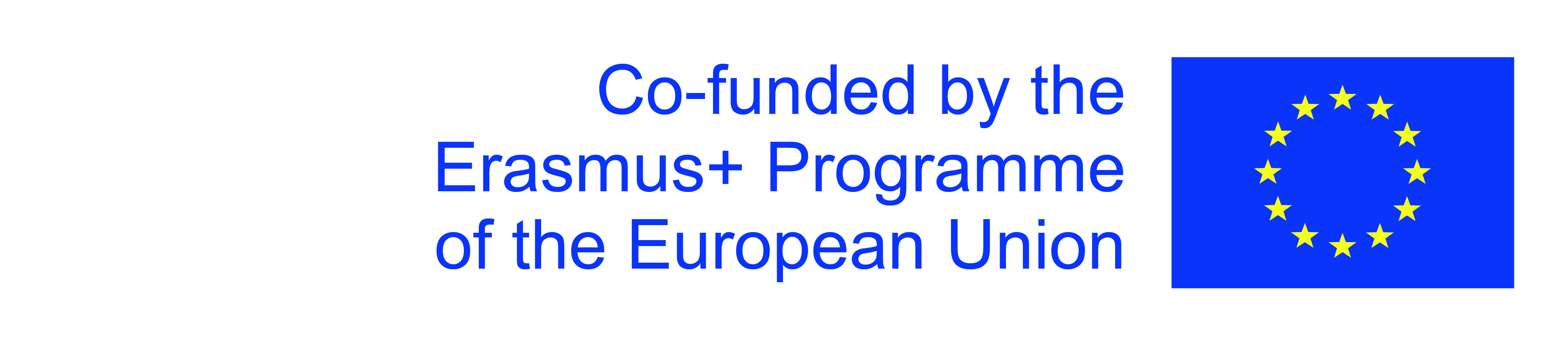 Η υποστήριξη της Ευρωπαϊκής Επιτροπής για την παραγωγή αυτής της έκδοσης δεν αποτελεί έγκριση του περιεχομένου, το οποίο αντικατοπτρίζει τις απόψεις μόνο των συγγραφέων, και η Επιτροπή δεν μπορεί να θεωρηθεί υπεύθυνη για οποιαδήποτε χρήση των πληροφοριών που περιέχονται σε αυτήν.
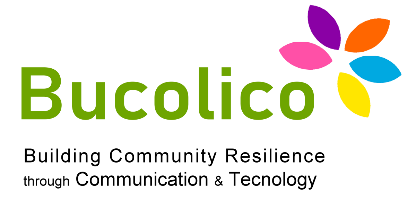 1.3: ΙΣΤΟΣΕΛΙΔΑ & ΚΟΙΝΩΝΙΚΑ ΜΕΣΑ
 ΔΙΑΧΕΙΡΙΣΗ, ΑΝΑΛΥΤΙΚΗ & ΜΑΡΚΕΤΙΝΓΚ
Στη δημιουργία του Συντακτικού Σχεδίου για μετάδοση σε όλα τα Κοινωνικά κανάλια στην κατοχή μας, θα είναι απαραίτητο να προβλεφθεί η τακτική δημοσίευσης του περιεχομένου με θέματα που σχετίζονται με το κοινό μας.

Δεν πρέπει να περιοριστούμε στις τυπικές μορφές κάθε καναλιού (π.χ Twitter 
Tweet, Facebook → post), αλλά όλο το «αντικείμενο περιεχομένου»: Newsletter, Post,Ηλεκτρονικό βιβλίο, 
Infographics. 

Ωστόσο, είναι προτεραιότητα η ενσωμάτωση των Social Media στον Κύκλο Πωλήσεών σας, έτσι ώστε
περισσότεροι χρήστες να γνωρίζουν την εταιρεία μας μέσω αυτών των καναλιών, προκειμένου να διαδίδεται "από στόμα σε στόμα".
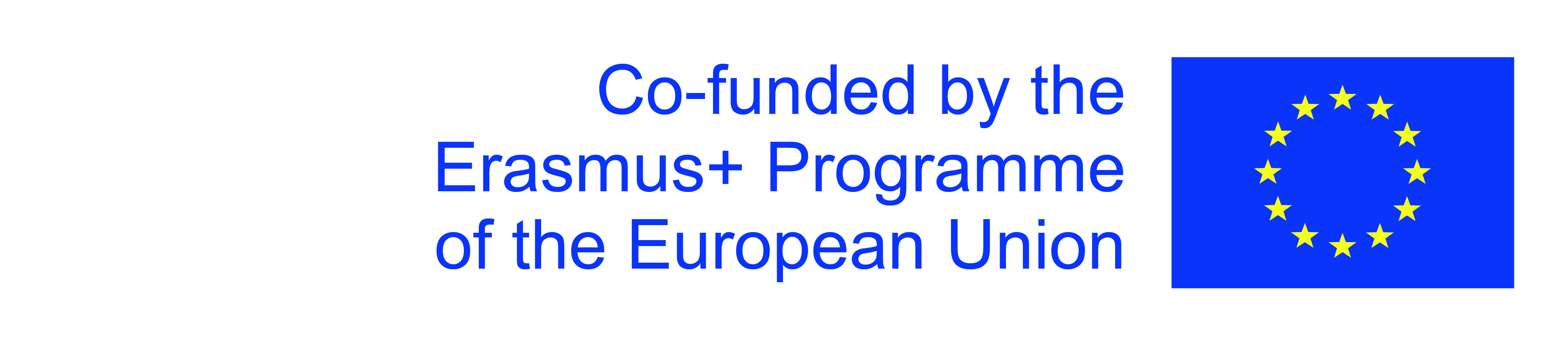 Η υποστήριξη της Ευρωπαϊκής Επιτροπής για την παραγωγή αυτής της έκδοσης δεν αποτελεί έγκριση του περιεχομένου, το οποίο αντικατοπτρίζει τις απόψεις μόνο των συγγραφέων, και η Επιτροπή δεν μπορεί να θεωρηθεί υπεύθυνη για οποιαδήποτε χρήση των πληροφοριών που περιέχονται σε αυτήν.
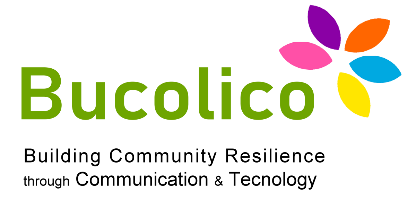 1.3: ΙΣΤΟΣΕΛΙΔΑ & ΚΟΙΝΩΝΙΚΑ ΜΕΣΑ
 ΔΙΑΧΕΙΡΙΣΗ, ΑΝΑΛΥΤΙΚΗ & ΜΑΡΚΕΤΙΝΓΚ
Μόλις φτάσει ο χρήστης, είναι απαραίτητο να τον εμπλέξετε με καλά δημοσιευμένο περιεχόμενο: Εξατομικευμένη συνομιλία


Απαντήστε σε ερωτήσεις αλληλεπιδρώντας ενεργά και ενθαρρύνοντας τους πελάτες να 
ακολουθήσουν τη σελίδα. Ακούστε λοιπόν πρώτα τι λένε οι πελάτες που συμμετέχουν σε συζητήσεις και συμμετέχουν σε φόρουμ του κλάδου

Και πάλι: κοινή χρήση πληροφοριών με άτομα που μας ακολουθούν τώρα ανακοινώνοντας 
προεπισκοπήσεις και αποκλειστικότητες που τους οδηγούν σε διάδοση"από στόμα σε στόμα".
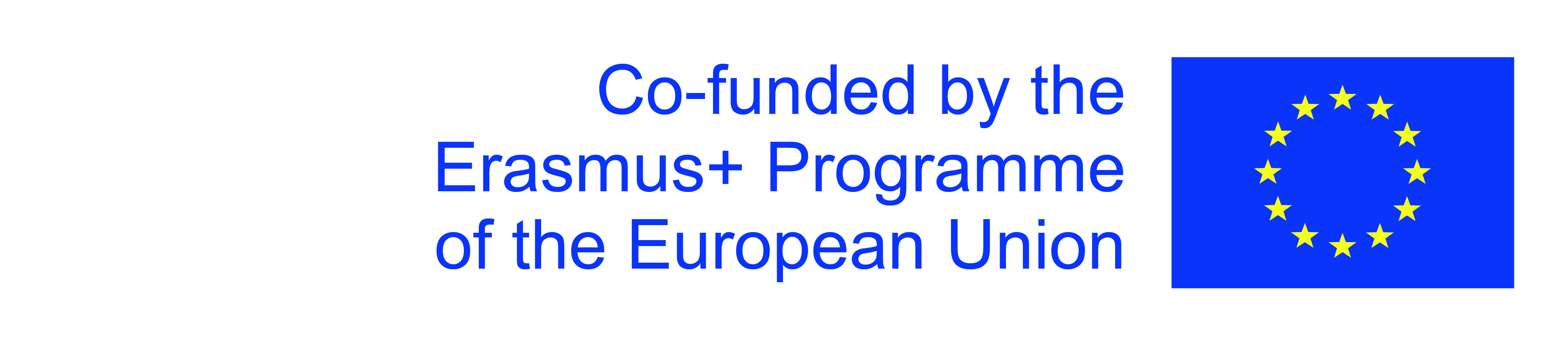 Η υποστήριξη της Ευρωπαϊκής Επιτροπής για την παραγωγή αυτής της έκδοσης δεν αποτελεί έγκριση του περιεχομένου, το οποίο αντικατοπτρίζει τις απόψεις μόνο των συγγραφέων, και η Επιτροπή δεν μπορεί να θεωρηθεί υπεύθυνη για οποιαδήποτε χρήση των πληροφοριών που περιέχονται σε αυτήν.
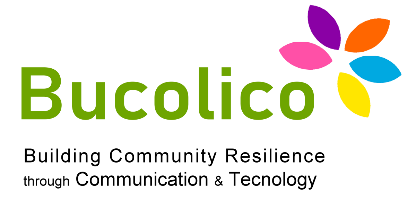 1.3: ΙΣΤΟΣΕΛΙΔΑ & ΚΟΙΝΩΝΙΚΑ ΜΕΣΑ
 ΔΙΑΧΕΙΡΙΣΗ, ΑΝΑΛΥΤΙΚΗ & ΜΑΡΚΕΤΙΝΓΚ
ΜΕΤΡΗΣΗ:

Η ανάλυση των αποτελεσμάτων στοχεύει στη σύνδεση του αρχικού μάρκετινγκ και των στόχων της επιχείρησης με τις δράσεις και τα αποτελέσματα, μεταφρασμένα σε μετρήσεις και KPI που λαμβάνονται στα Social Media. Ο αντίκτυπος αυτός μετριέται με ποσοτικές και ποιοτικές μετρήσεις.
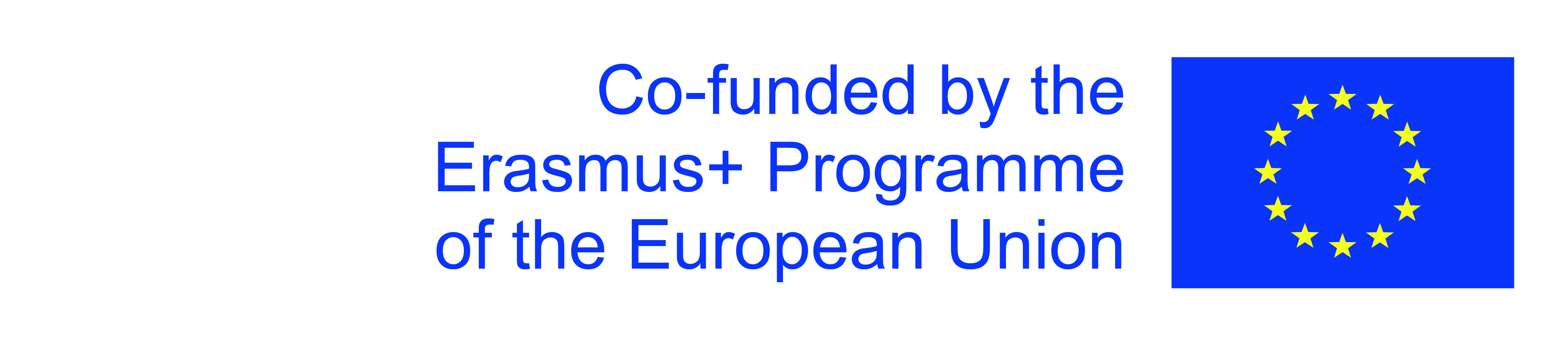 Η υποστήριξη της Ευρωπαϊκής Επιτροπής για την παραγωγή αυτής της έκδοσης δεν αποτελεί έγκριση του περιεχομένου, το οποίο αντικατοπτρίζει τις απόψεις μόνο των συγγραφέων, και η Επιτροπή δεν μπορεί να θεωρηθεί υπεύθυνη για οποιαδήποτε χρήση των πληροφοριών που περιέχονται σε αυτήν.
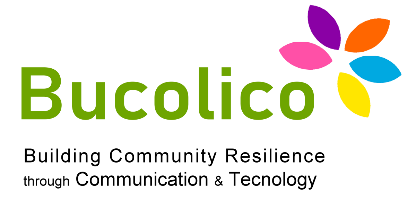 1.3: ΙΣΤΟΣΕΛΙΔΑ & ΚΟΙΝΩΝΙΚΑ ΜΕΣΑ
 ΔΙΑΧΕΙΡΙΣΗ, ΑΝΑΛΥΤΙΚΗ & ΜΑΡΚΕΤΙΝΓΚ
Λαμβάνοντας υπόψη τις πλατφόρμες κοινωνικής δικτύωσης που αναφέραμε (Twitter, Facebook Business, Blog, Youtube) 
για καθένα από αυτά θα υπάρχουν πιο κατάλληλες μέθοδοι υπολογισσμού των μετρήσεων. Συνολικά αυτό που θα μετρηθεί είναι:


Έκθεση: πόσο έχει αυξηθεί το "εύρος" της Εταιρείας χάρη στο Social 
Κανάλι 
Αφοσίωση: επίπεδο συμμετοχής (δημοσιεύσεις, σχόλια, retweets, παραπομπές)
Μετατροπή: αριθμός εγγεγραμμένων συνομιλιών 
Συνηγορία: αριθμός χρηστών που αναφέρουν, συμβουλεύουν, συζητούν το προϊόν / υπηρεσία της εν λόγω εταιρείας.

Ορισμένες παράμετροι μπορούν να αναλυθούν με μεγαλύτερη ακρίβεια μέσω πλατφορμών Social Analytics, όπως π.χ. Tweetreach, Facebook Insight, Youtube Analytics, LinkedIn.
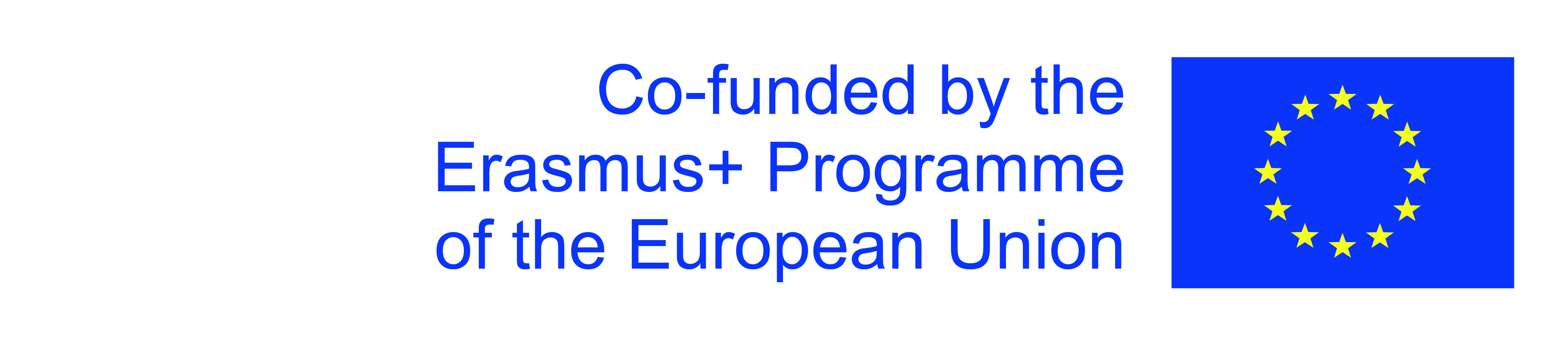 Η υποστήριξη της Ευρωπαϊκής Επιτροπής για την παραγωγή αυτής της έκδοσης δεν αποτελεί έγκριση του περιεχομένου, το οποίο αντικατοπτρίζει τις απόψεις μόνο των συγγραφέων, και η Επιτροπή δεν μπορεί να θεωρηθεί υπεύθυνη για οποιαδήποτε χρήση των πληροφοριών που περιέχονται σε αυτήν.
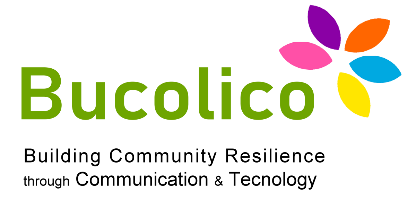 1.3: ΙΣΤΟΣΕΛΙΔΑ & ΚΟΙΝΩΝΙΚΑ ΜΕΣΑ
 ΔΙΑΧΕΙΡΙΣΗ, ΑΝΑΛΥΤΙΚΗ & ΜΑΡΚΕΤΙΝΓΚ
Ένα σχέδιο ψηφιακού μάρκετινγκ για μικρές και μεσαίες εταιρείες "B2C":
Ένα παράδειγμα του τομέα «Μόδα».

Η εν λόγω εταιρεία είναι η LouAnne Srl., μια οικογενειακή εταιρεία κατασκευής 
Γυναικείου ρουχισμού. Η δομή του οργανισμού περιλαμβάνει ένα μικρό γραφείο Πωλήσεων και μάρκετινγκ το οποίο ασχολείται κυρίως με καταλόγους. 
Η παρουσία της εταιρείας στον Ιστό περιορίζεται στον Ιστότοπο.
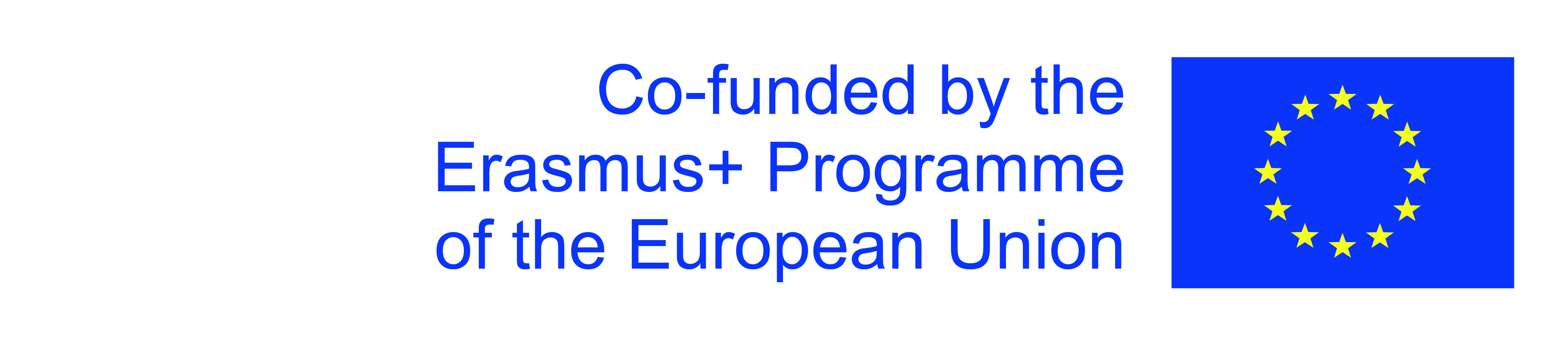 Η υποστήριξη της Ευρωπαϊκής Επιτροπής για την παραγωγή αυτής της έκδοσης δεν αποτελεί έγκριση του περιεχομένου, το οποίο αντικατοπτρίζει τις απόψεις μόνο των συγγραφέων, και η Επιτροπή δεν μπορεί να θεωρηθεί υπεύθυνη για οποιαδήποτε χρήση των πληροφοριών που περιέχονται σε αυτήν.
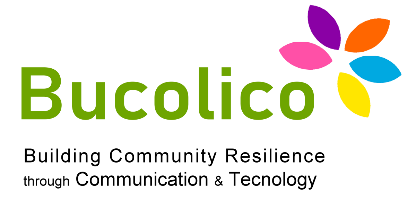 1.3: ΙΣΤΟΣΕΛΙΔΑ & ΚΟΙΝΩΝΙΚΑ ΜΕΣΑ
 ΔΙΑΧΕΙΡΙΣΗ, ΑΝΑΛΥΤΙΚΗ & ΜΑΡΚΕΤΙΝΓΚ
Πρώτου επιπέδου στόχοι:
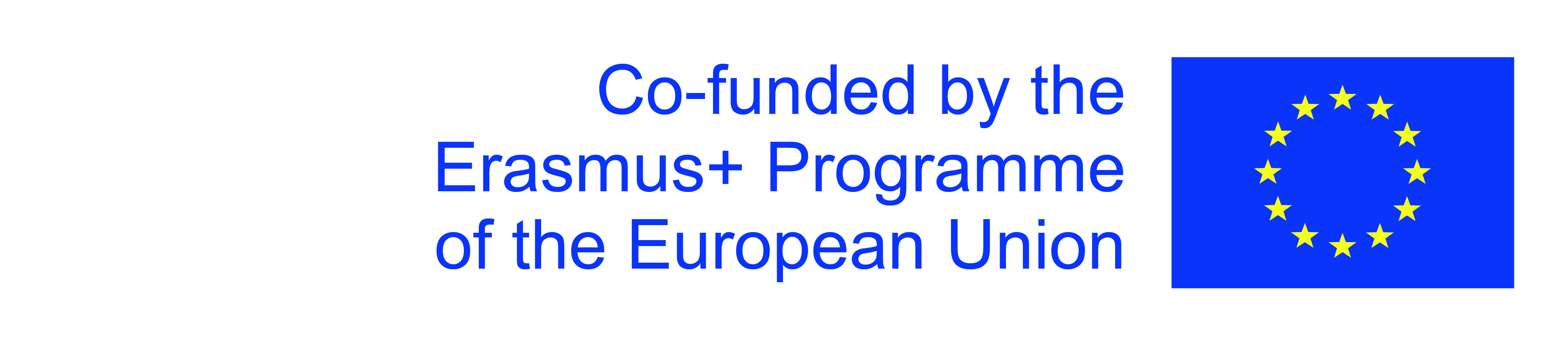 Η υποστήριξη της Ευρωπαϊκής Επιτροπής για την παραγωγή αυτής της έκδοσης δεν αποτελεί έγκριση του περιεχομένου, το οποίο αντικατοπτρίζει τις απόψεις μόνο των συγγραφέων, και η Επιτροπή δεν μπορεί να θεωρηθεί υπεύθυνη για οποιαδήποτε χρήση των πληροφοριών που περιέχονται σε αυτήν.
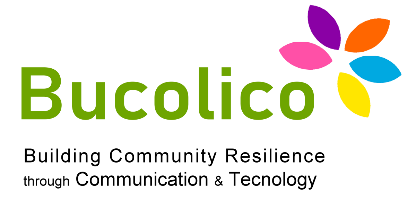 1.3: ΙΣΤΟΣΕΛΙΔΑ & ΚΟΙΝΩΝΙΚΑ ΜΕΣΑ
 ΔΙΑΧΕΙΡΙΣΗ, ΑΝΑΛΥΤΙΚΗ & ΜΑΡΚΕΤΙΝΓΚ
Οι συγκεκριμένοι στόχοι που θέτει η LouAnne S.r.l είναι οι εξής::
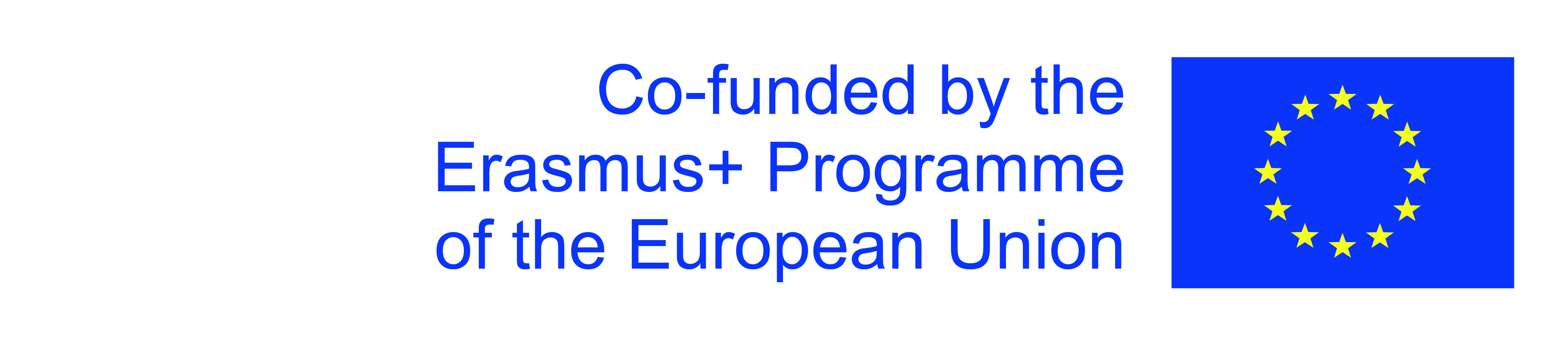 Η υποστήριξη της Ευρωπαϊκής Επιτροπής για την παραγωγή αυτής της έκδοσης δεν αποτελεί έγκριση του περιεχομένου, το οποίο αντικατοπτρίζει τις απόψεις μόνο των συγγραφέων, και η Επιτροπή δεν μπορεί να θεωρηθεί υπεύθυνη για οποιαδήποτε χρήση των πληροφοριών που περιέχονται σε αυτήν.
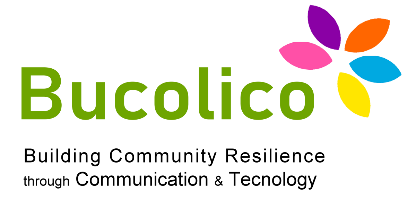 1.3: ΙΣΤΟΣΕΛΙΔΑ & ΚΟΙΝΩΝΙΚΑ ΜΕΣΑ
 ΔΙΑΧΕΙΡΙΣΗ, ΑΝΑΛΥΤΙΚΗ & ΜΑΡΚΕΤΙΝΓΚ
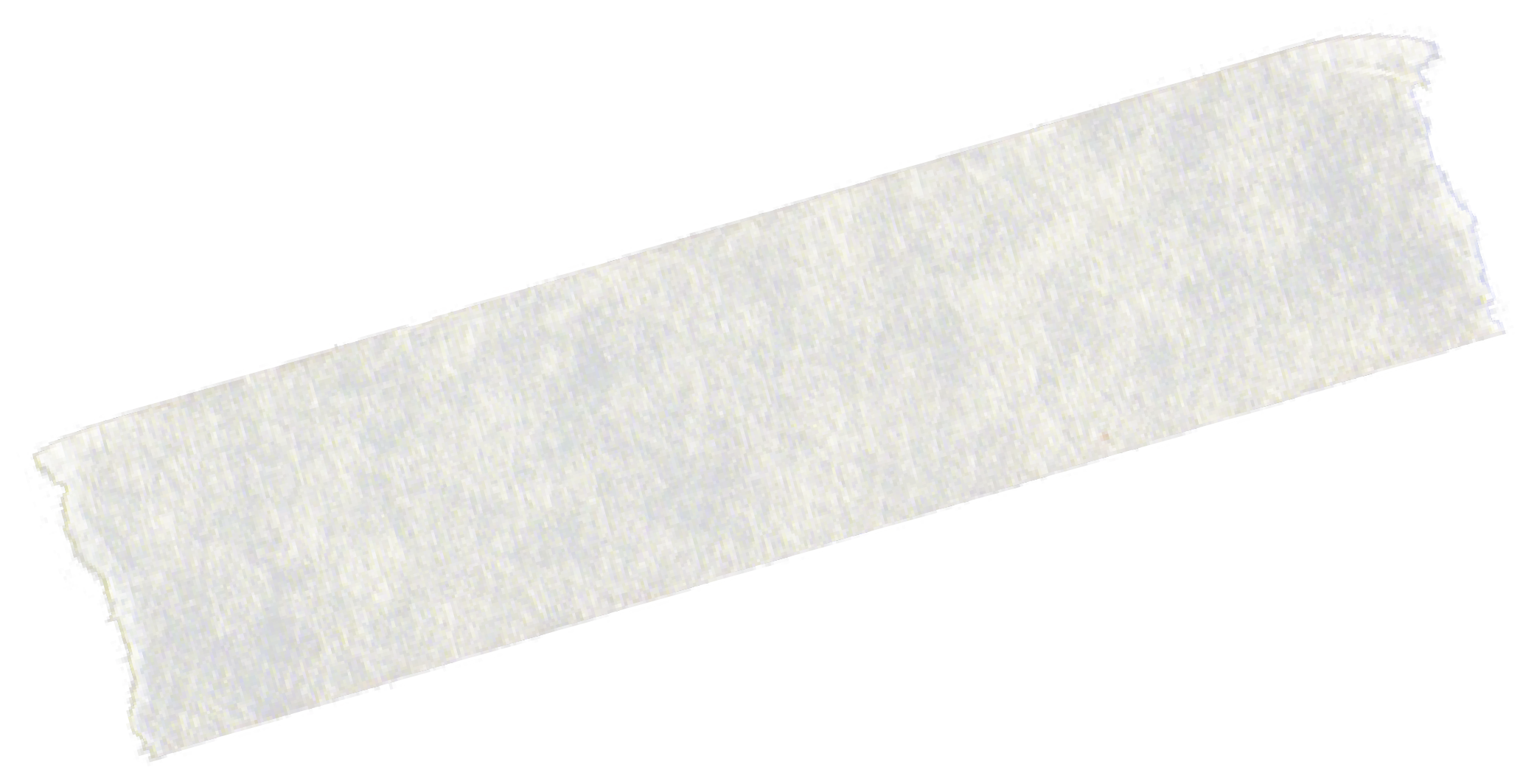 PERSONAS
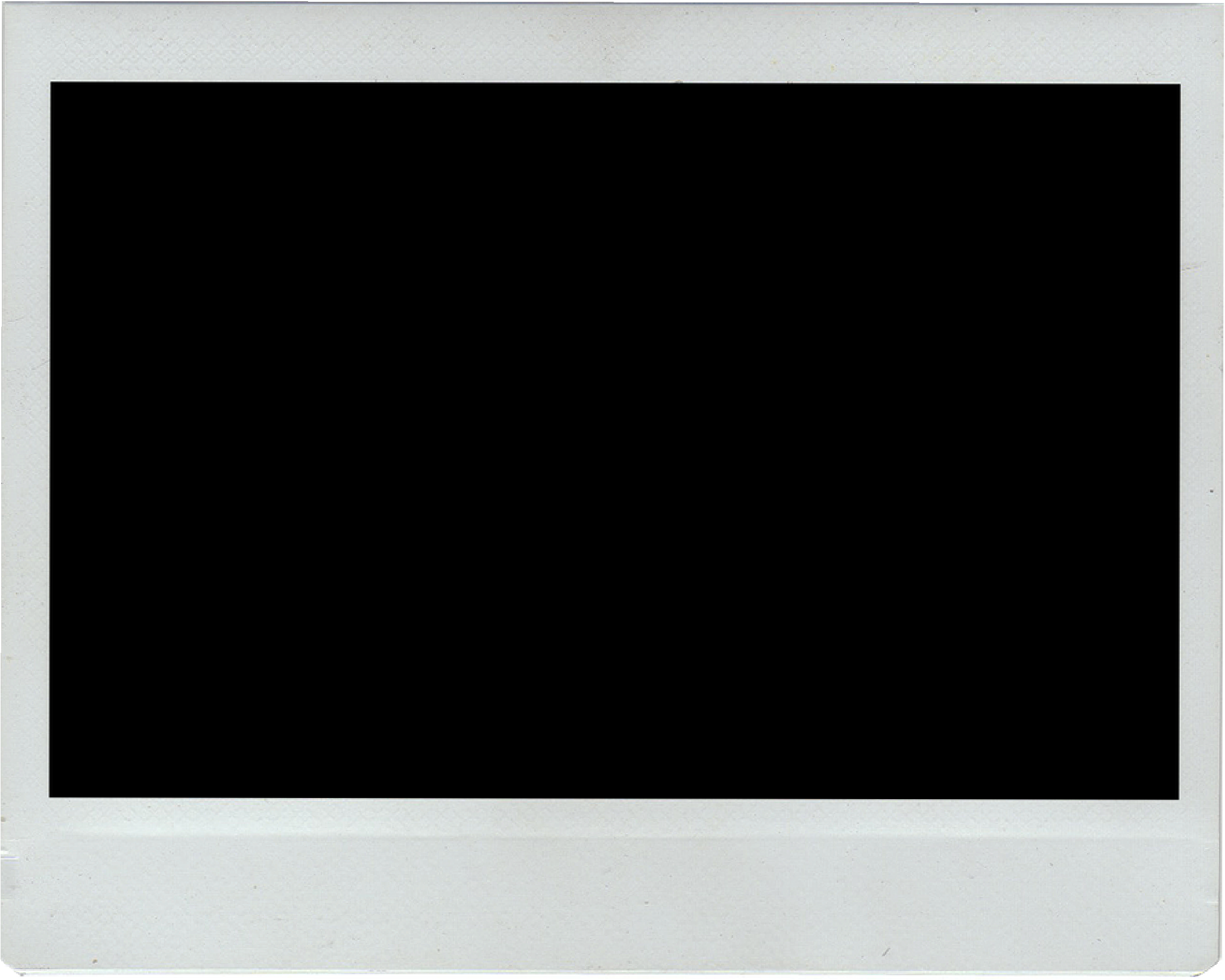 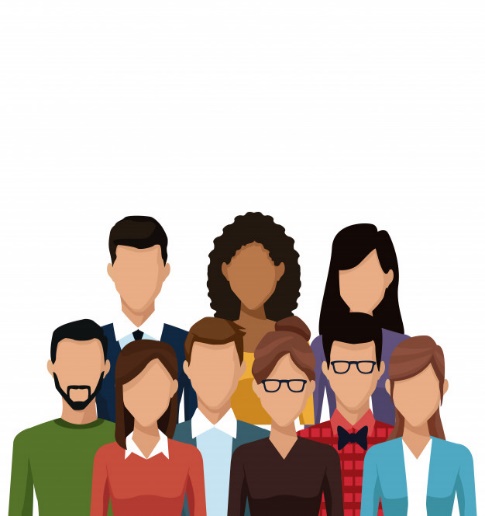 Ταυτοποίηση των " Personas ":

Όπως έχουμε ήδη δει, είναι προτεραιότητα να κατανοήσουμε τις ομάδες χρηστών οι οποίες θέλουμε να επικοινωνήσουμε μαζί μας. Χρειαζόμαστε αυτά τα «πανομοιότυπα» για να καταλάβουμε ποιες είναι οι ανάγκες, ακόμη και πέρα ​​από το προϊόν ή / και την υπηρεσία.

Θα σας βοηθήσουν επίσης να εντοπίσετε τα καλύτερα ψηφιακά μέρη, όπου μπορείτε να αλληλεπιδράσετε αποτελεσματικά με το κοινό. 

Για καθέναν από αυτούς τους " Personas "θα πρέπει να υποδείξουμε ποιες είναι οι συμβολοσειρές λέξεων -κλειδιών με τις οποίες είναι δυνατή η αναζήτηση του προϊόντος.
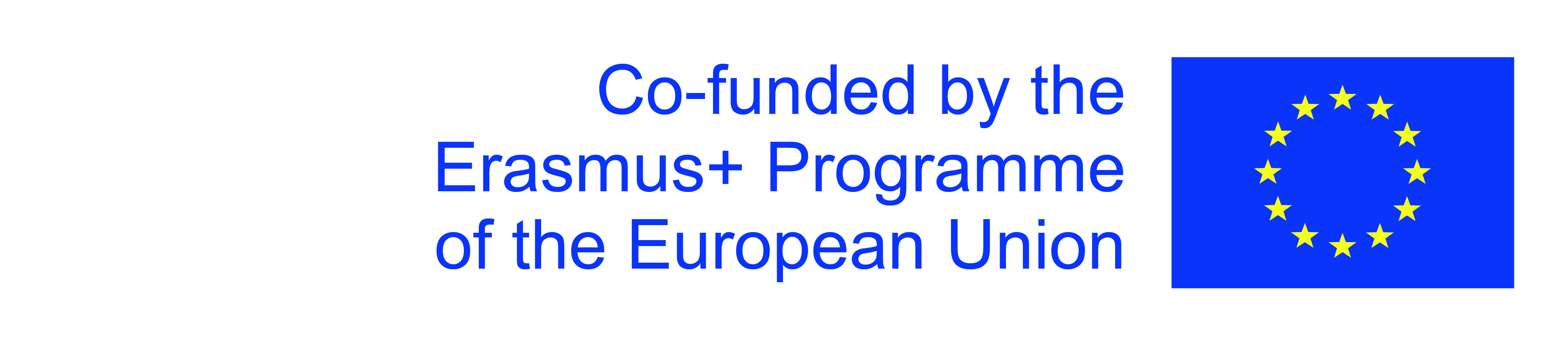 Η υποστήριξη της Ευρωπαϊκής Επιτροπής για την παραγωγή αυτής της έκδοσης δεν αποτελεί έγκριση του περιεχομένου, το οποίο αντικατοπτρίζει τις απόψεις μόνο των συγγραφέων, και η Επιτροπή δεν μπορεί να θεωρηθεί υπεύθυνη για οποιαδήποτε χρήση των πληροφοριών που περιέχονται σε αυτήν.
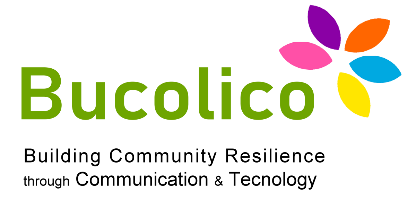 1.3: ΙΣΤΟΣΕΛΙΔΑ & ΚΟΙΝΩΝΙΚΑ ΜΕΣΑ
 ΔΙΑΧΕΙΡΙΣΗ, ΑΝΑΛΥΤΙΚΗ & ΜΑΡΚΕΤΙΝΓΚ
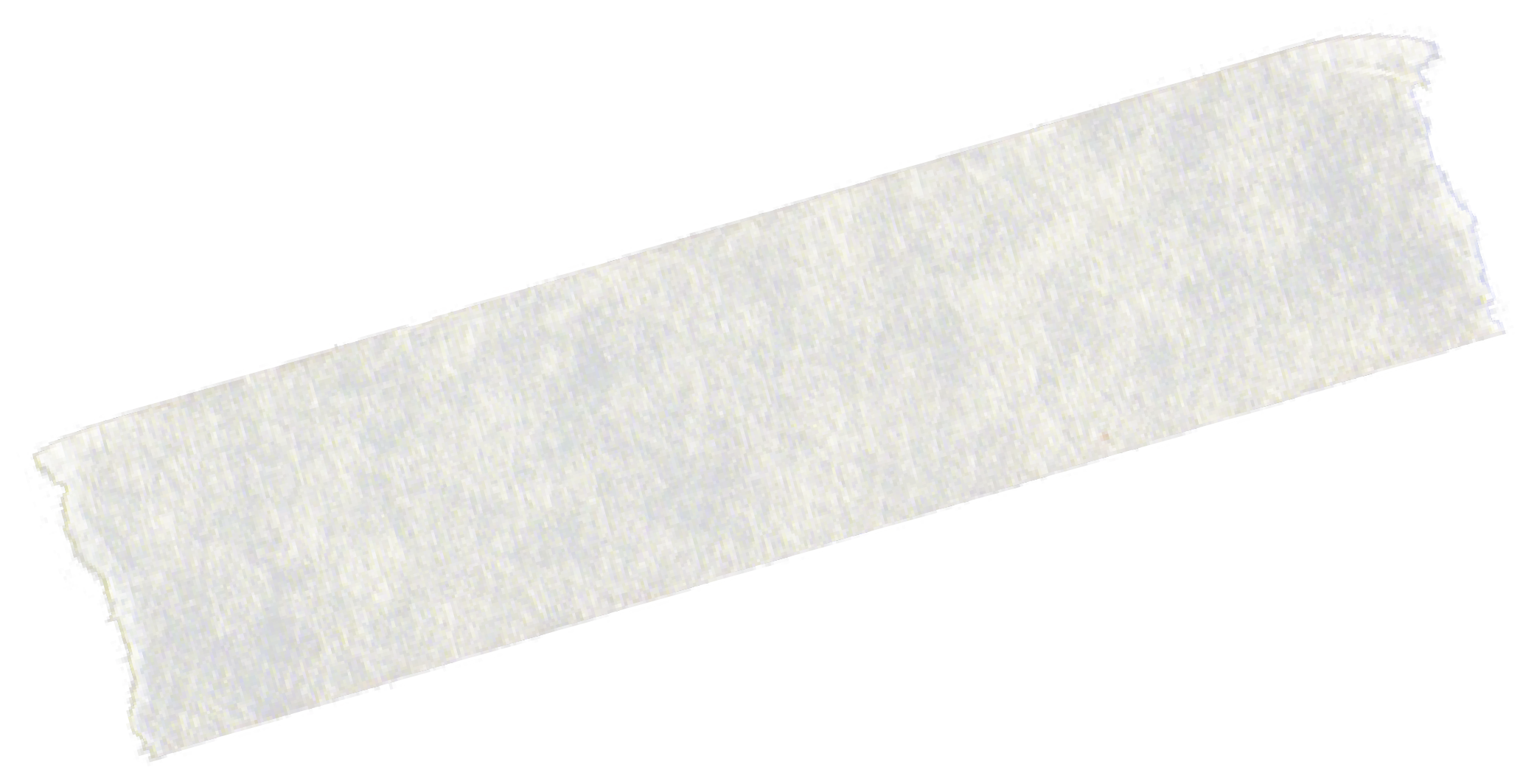 ΤΟΠΟΘΕΤΗΣΗ
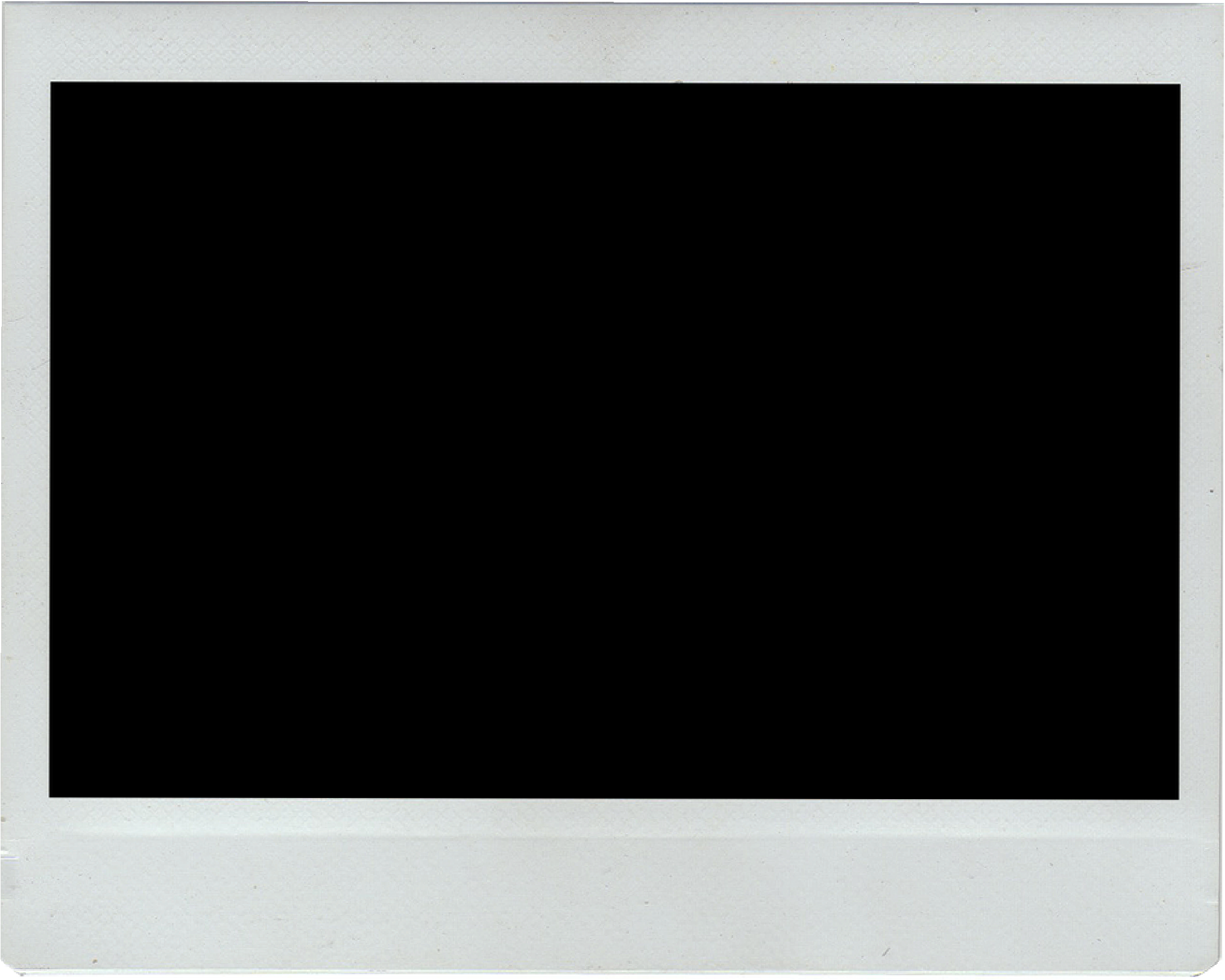 Τοποθέτηση

Είναι απαραίτητο να σκεφτούμε πρώτα την τοποθέτηση 
της εταιρείας σε σχέση με αυτό το Διαδίκτυο (το οποίο είναι 
άμεση συνέπεια του πρώτου). Η εν λόγω εταιρεία αποφάσισε να ανανεώσει τη γκάμα των προϊόντων εστιάζοντας στην κατηγορία από 25 έως 35 χρονών,
τοποθετώντας τον εαυτό της σε αυτήν την εξειδικευμένη αγορά που εκτιμά την ποιότητα με μικρότερη ευαισθησία στις τιμές και προτιμά λιγότερη μαζική παραγωγή. Μια θέση που ελάχιστα αξιοποιείται από την αγορά, στην οποία η εταιρεία θέλει να γίνει ηγέτης.
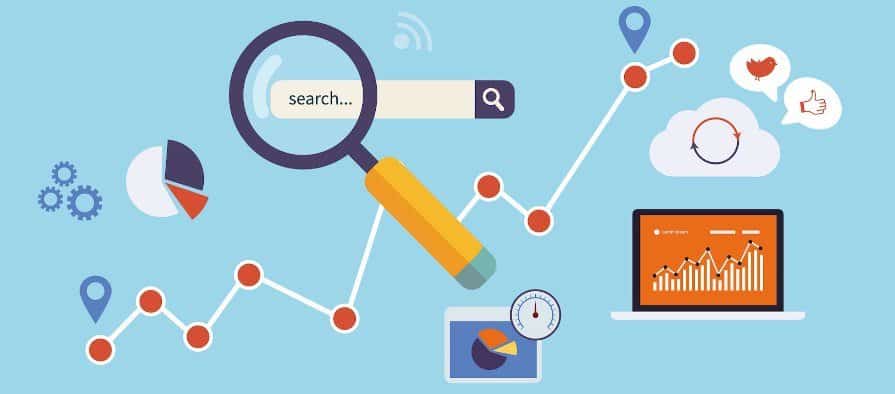 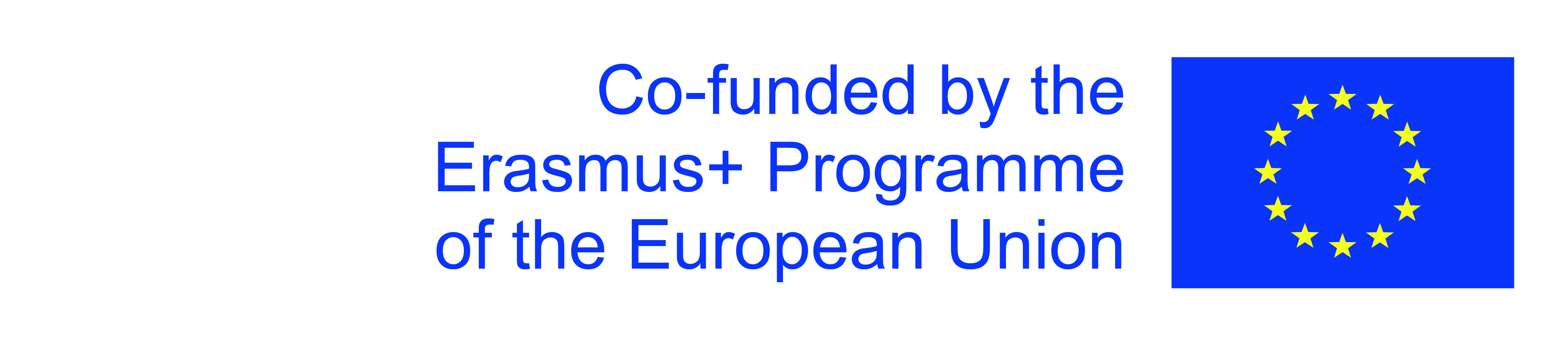 Η υποστήριξη της Ευρωπαϊκής Επιτροπής για την παραγωγή αυτής της έκδοσης δεν αποτελεί έγκριση του περιεχομένου, το οποίο αντικατοπτρίζει τις απόψεις μόνο των συγγραφέων, και η Επιτροπή δεν μπορεί να θεωρηθεί υπεύθυνη για οποιαδήποτε χρήση των πληροφοριών που περιέχονται σε αυτήν.
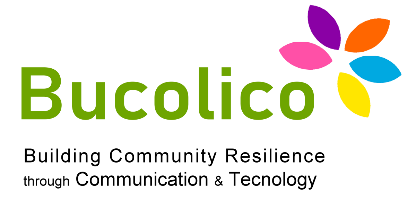 1.3: ΙΣΤΟΣΕΛΙΔΑ & ΚΟΙΝΩΝΙΚΑ ΜΕΣΑ
 ΔΙΑΧΕΙΡΙΣΗ, ΑΝΑΛΥΤΙΚΗ & ΜΑΡΚΕΤΙΝΓΚ
Μπορούμε να ανασυγκροτήσουμε την ψηφιακή διαδρομή των "Personas" στους οποίους απευθυνόμαστε, φανταζόμενοι σε ποια ειδησεογραφικά sites συχνάζουν μέσω ερευνών. Θα χρησιμοποιήσουμε συνδυασμούς λέξεων -κλειδιών που πιστεύουμε ότι μπορεί να χρησιμοποιηθούν. Για δημοσιονομικούς λόγους, μόνο δωρεάν εργαλεία χρησιμοποιούνται σε αυτή την περίπτωση. Δημιουργείται μια λίστα με λέξεις -κλειδιά που θα μπορούσαν να αναζητήσουν οι "Personas" και περιλαμβάνουν το όνομα της επωνυμίας και των προϊόντων, αλλά και τις ανάγκες, Μάρκες, ανταγωνιστές και ονόματα προϊόντων τους, πληροφορίες, αμφιβολίες, ιδιώματα. Με την εισαγωγή τους στο εργαλείο λέξεων -κλειδιών της Google, αυτό θα μας δώσει παραλλαγές στο θέμα χρήσιμες για την κατανόηση τυχόν άλλων σχετικών λέξεων ή εμπορικών σημάτων που σχετίζονται με ανταγωνιστές που δεν είχαμε σκεφτεί.
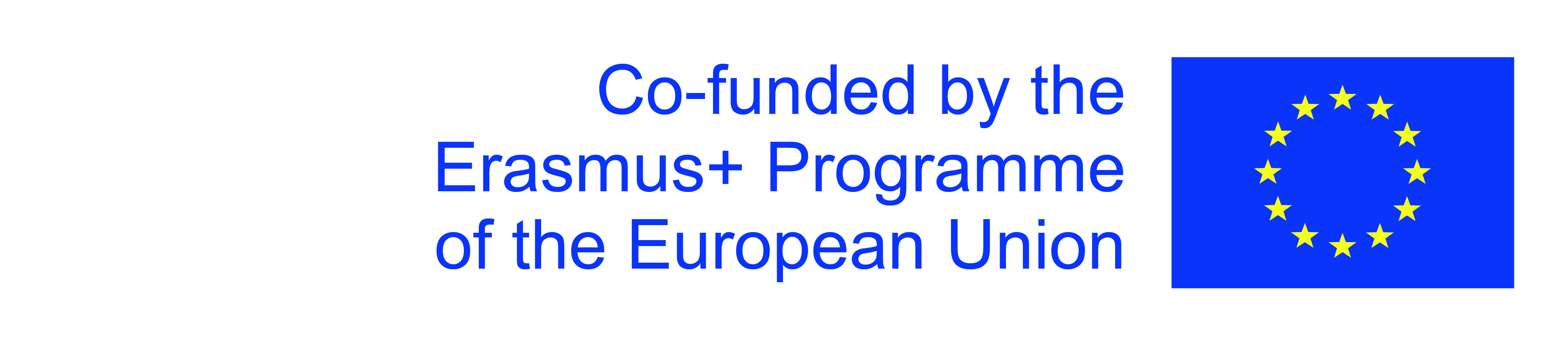 Η υποστήριξη της Ευρωπαϊκής Επιτροπής για την παραγωγή αυτής της έκδοσης δεν αποτελεί έγκριση του περιεχομένου, το οποίο αντικατοπτρίζει τις απόψεις μόνο των συγγραφέων, και η Επιτροπή δεν μπορεί να θεωρηθεί υπεύθυνη για οποιαδήποτε χρήση των πληροφοριών που περιέχονται σε αυτήν.
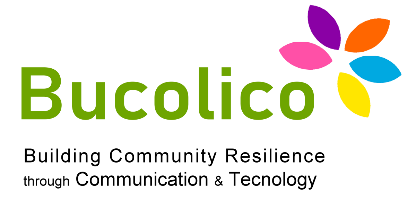 1.3: ΙΣΤΟΣΕΛΙΔΑ & ΚΟΙΝΩΝΙΚΑ ΜΕΣΑ
 ΔΙΑΧΕΙΡΙΣΗ, ΑΝΑΛΥΤΙΚΗ & ΜΑΡΚΕΤΙΝΓΚ
Η ίδια διαδικασία αναζήτησης πρέπει να διεξάγεται σε δημόσια social κανάλια που μας επιτρέπουν να βρίσκουμε ελεύθερα τα περιεχόμενα που δημοσιεύονται από χρήστες: Twitter, Tumblr, Pinterest, Ινσταγκραμ. Αυτό χρησιμοποιείται από την Εταιρεία για να κατανοήσει ποιες γλώσσες και περιεχόμενα είναι πιο συχνά. Δεν είναι δυνατόν να γίνει αυτή η αναζήτηση σε
Ιδιωτικά προφίλ του Facebook, αλλά μόνο σε Σελίδες με μη αυτόματη αναζήτηση.
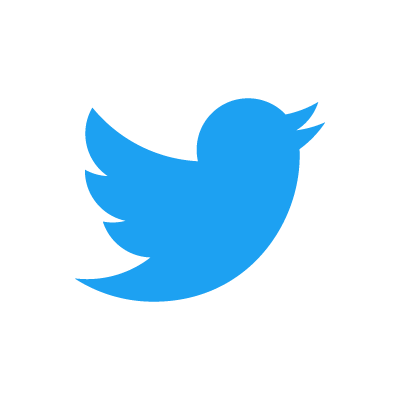 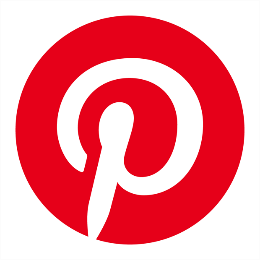 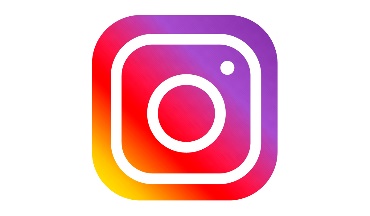 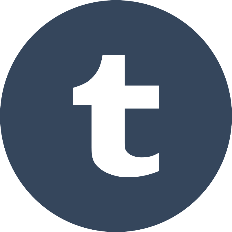 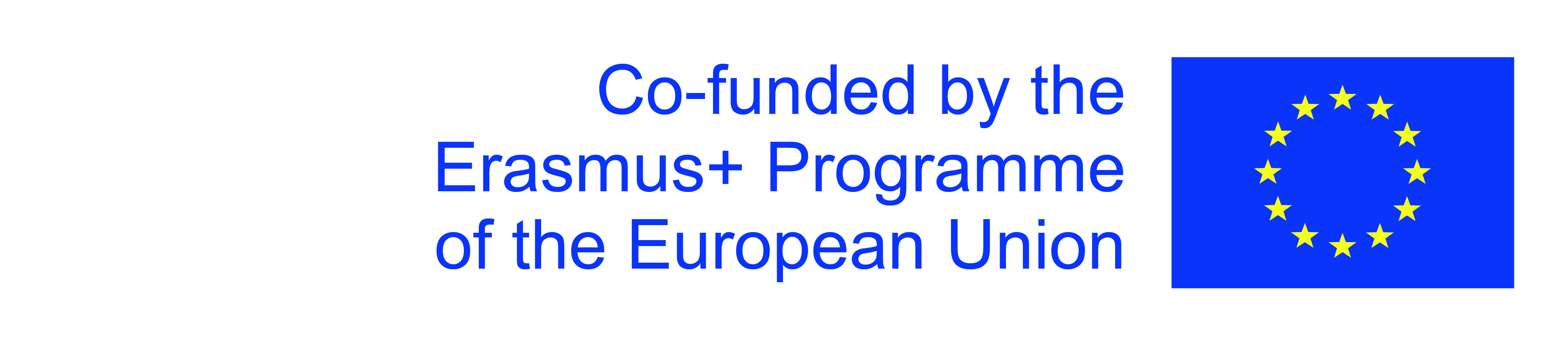 Η υποστήριξη της Ευρωπαϊκής Επιτροπής για την παραγωγή αυτής της έκδοσης δεν αποτελεί έγκριση του περιεχομένου, το οποίο αντικατοπτρίζει τις απόψεις μόνο των συγγραφέων, και η Επιτροπή δεν μπορεί να θεωρηθεί υπεύθυνη για οποιαδήποτε χρήση των πληροφοριών που περιέχονται σε αυτήν.
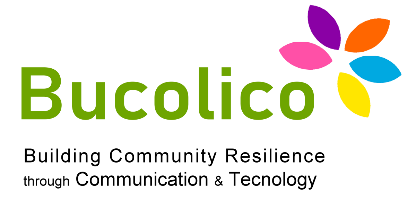 1.3: ΙΣΤΟΣΕΛΙΔΑ & ΚΟΙΝΩΝΙΚΑ ΜΕΣΑ
 ΔΙΑΧΕΙΡΙΣΗ, ΑΝΑΛΥΤΙΚΗ & ΜΑΡΚΕΤΙΝΓΚ
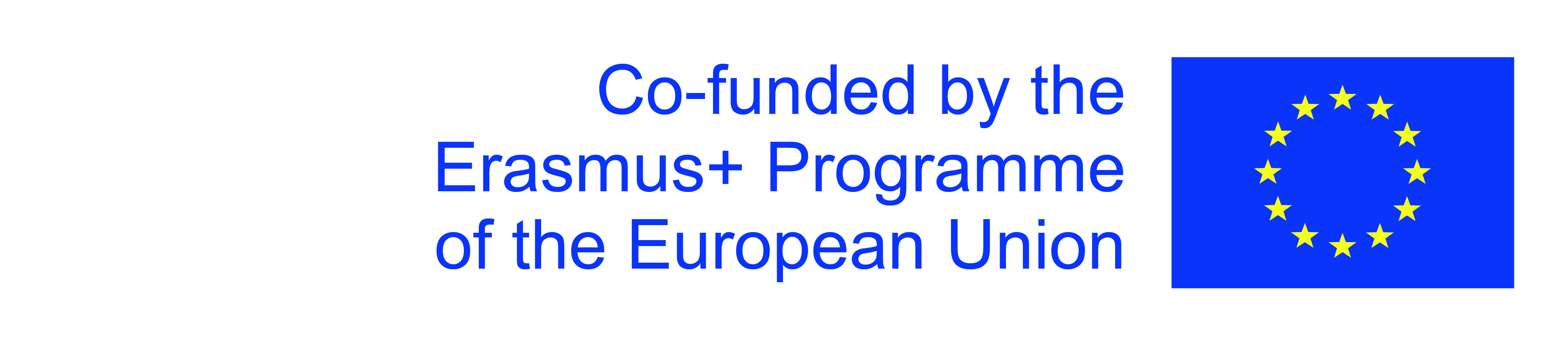 Η υποστήριξη της Ευρωπαϊκής Επιτροπής για την παραγωγή αυτής της έκδοσης δεν αποτελεί έγκριση του περιεχομένου, το οποίο αντικατοπτρίζει τις απόψεις μόνο των συγγραφέων, και η Επιτροπή δεν μπορεί να θεωρηθεί υπεύθυνη για οποιαδήποτε χρήση των πληροφοριών που περιέχονται σε αυτήν.
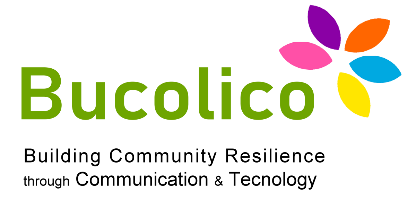 1.3: ΙΣΤΟΣΕΛΙΔΑ & ΚΟΙΝΩΝΙΚΑ ΜΕΣΑ
 ΔΙΑΧΕΙΡΙΣΗ, ΑΝΑΛΥΤΙΚΗ & ΜΑΡΚΕΤΙΝΓΚ
Ο ιστότοπος και το ιστολόγιο θα βρίσκονται επίσης στο επίκεντρο της ψηφιακής στρατηγικής εδώ από την LouAnne S.r.l.

Η Εταιρεία πρέπει να είναι μια διαδικτυακή παρουσία που δεν μιλά τη γλώσσα των
περιοδικών, αλλά αυτή των πελατών. Ο ιστότοπος θα πρέπει να είναι λιγότερο εστιασμένος
στην εταιρεία και δεν θα χρειάζεται πλέον να μιλάει με λιανοπωλητές αλλά με τελικούς πελάτες.

Η δομή της Ιστοσελίδας περιλαμβάνει:
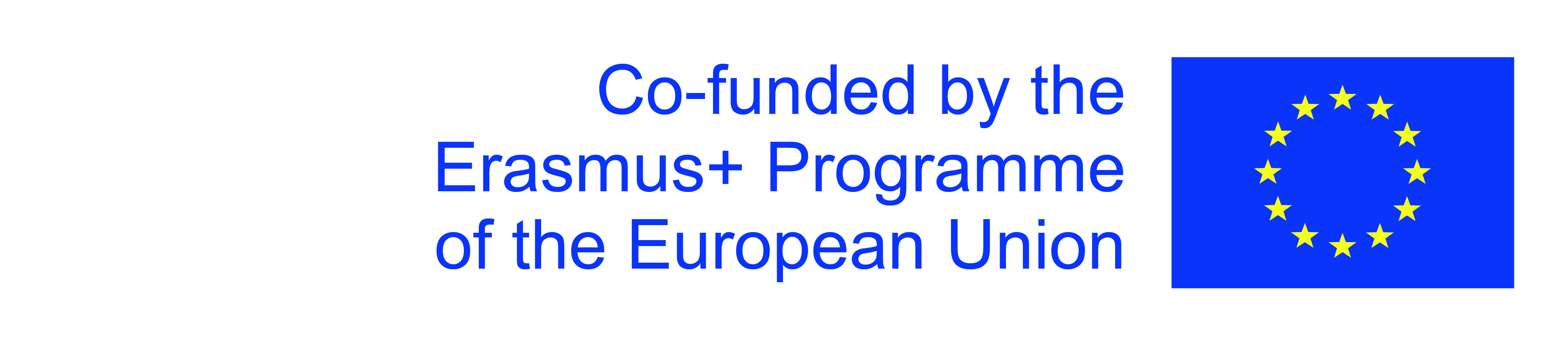 Η υποστήριξη της Ευρωπαϊκής Επιτροπής για την παραγωγή αυτής της έκδοσης δεν αποτελεί έγκριση του περιεχομένου, το οποίο αντικατοπτρίζει τις απόψεις μόνο των συγγραφέων, και η Επιτροπή δεν μπορεί να θεωρηθεί υπεύθυνη για οποιαδήποτε χρήση των πληροφοριών που περιέχονται σε αυτήν.
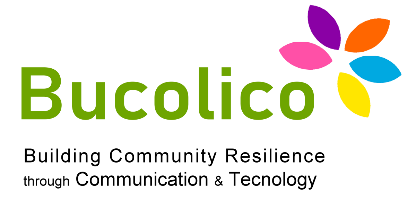 1.3: ΙΣΤΟΣΕΛΙΔΑ & ΚΟΙΝΩΝΙΚΑ ΜΕΣΑ
 ΔΙΑΧΕΙΡΙΣΗ, ΑΝΑΛΥΤΙΚΗ & ΜΑΡΚΕΤΙΝΓΚ
Η δύναμη μιας μικρής οικογενειακής επιχείρησης έγκειται στη μεγαλύτερη προσωπικότητα και 
μοναδικότητα.

Αυτά τα χαρακτηριστικά καθορίζονται επίσης από το περιεχόμενο που δημοσιεύουμε, όχι μόνο από προϊόντα. 

Συνεπώς, το περιεχόμενο πρέπει να βασίζεται στα ενδιαφέροντα των Personas που εμείς 
έχουμε προσδιορίσει (τα περιεχόμενα επομένως βασίζονται σε αυτό που αρέσει στους πελάτες και δεν προέρχονται 
απευθείας από τα προϊόντα της Εταιρείας).
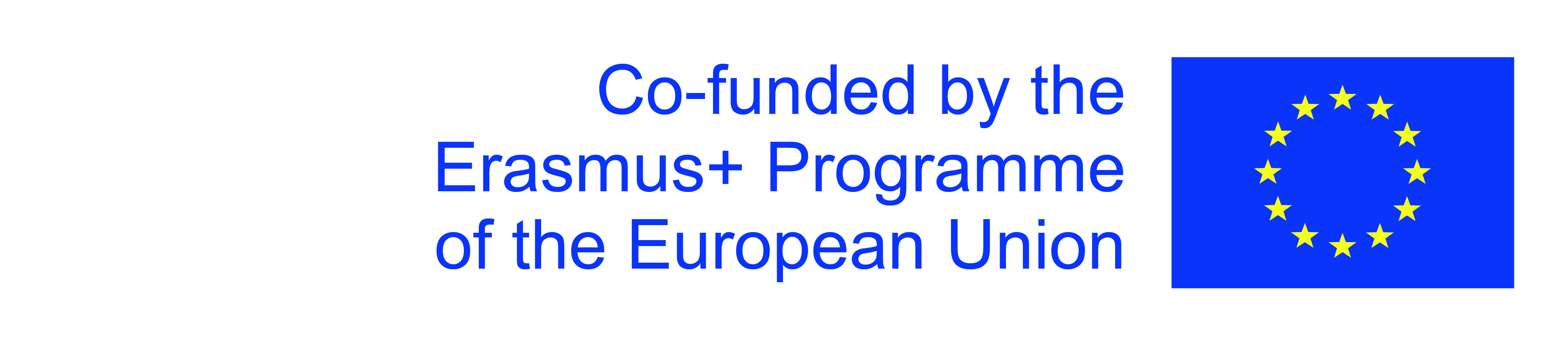 Η υποστήριξη της Ευρωπαϊκής Επιτροπής για την παραγωγή αυτής της έκδοσης δεν αποτελεί έγκριση του περιεχομένου, το οποίο αντικατοπτρίζει τις απόψεις μόνο των συγγραφέων, και η Επιτροπή δεν μπορεί να θεωρηθεί υπεύθυνη για οποιαδήποτε χρήση των πληροφοριών που περιέχονται σε αυτήν.
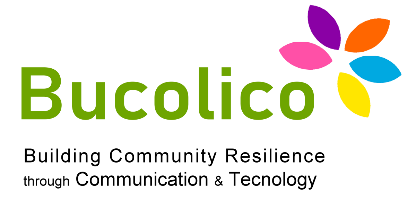 1.3: ΙΣΤΟΣΕΛΙΔΑ & ΚΟΙΝΩΝΙΚΑ ΜΕΣΑ
 ΔΙΑΧΕΙΡΙΣΗ, ΑΝΑΛΥΤΙΚΗ & ΜΑΡΚΕΤΙΝΓΚ
Για αυτό η μελέτη περίπτωσης της LouAnne S.rl δεν θα παράγει πλέον εποχιακό χάρτινο
κατάλογο, αλλά μια καθημερινή και ψηφιακή ιστορία που προσαρμόζεται στην καθημερινή ζωή των πελατών. Η διανομή αυτών των περιεχομένων θα πραγματοποιηθεί στη συνέχεια χρησιμοποιώντας πλατφόρμες όπως το Hub, αλλά κυρίως το Facebook ως κύριο κανάλι διανομής.
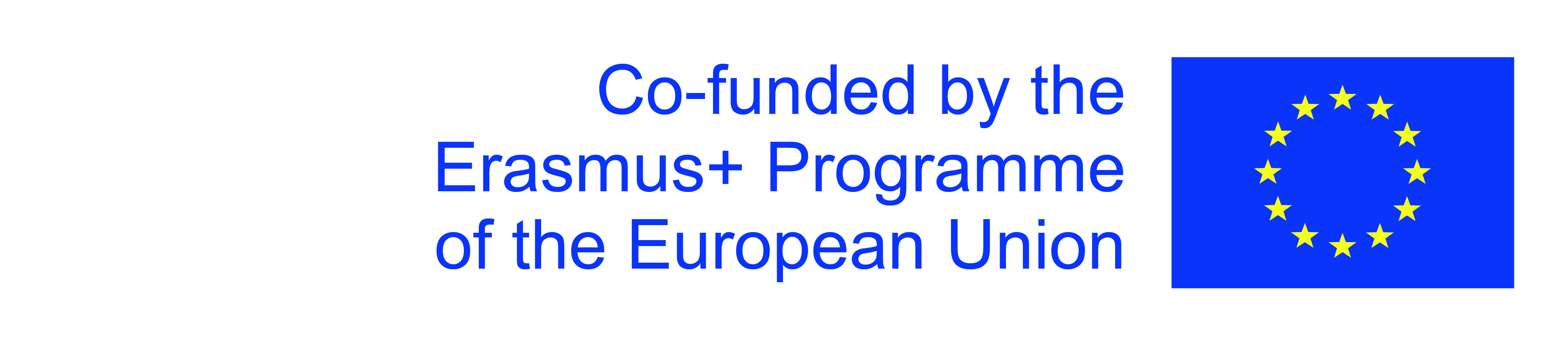 Η υποστήριξη της Ευρωπαϊκής Επιτροπής για την παραγωγή αυτής της έκδοσης δεν αποτελεί έγκριση του περιεχομένου, το οποίο αντικατοπτρίζει τις απόψεις μόνο των συγγραφέων, και η Επιτροπή δεν μπορεί να θεωρηθεί υπεύθυνη για οποιαδήποτε χρήση των πληροφοριών που περιέχονται σε αυτήν.
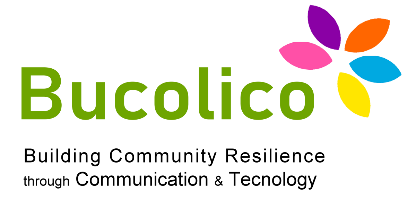 1.3: ΙΣΤΟΣΕΛΙΔΑ & ΚΟΙΝΩΝΙΚΑ ΜΕΣΑ
 ΔΙΑΧΕΙΡΙΣΗ, ΑΝΑΛΥΤΙΚΗ & ΜΑΡΚΕΤΙΝΓΚ
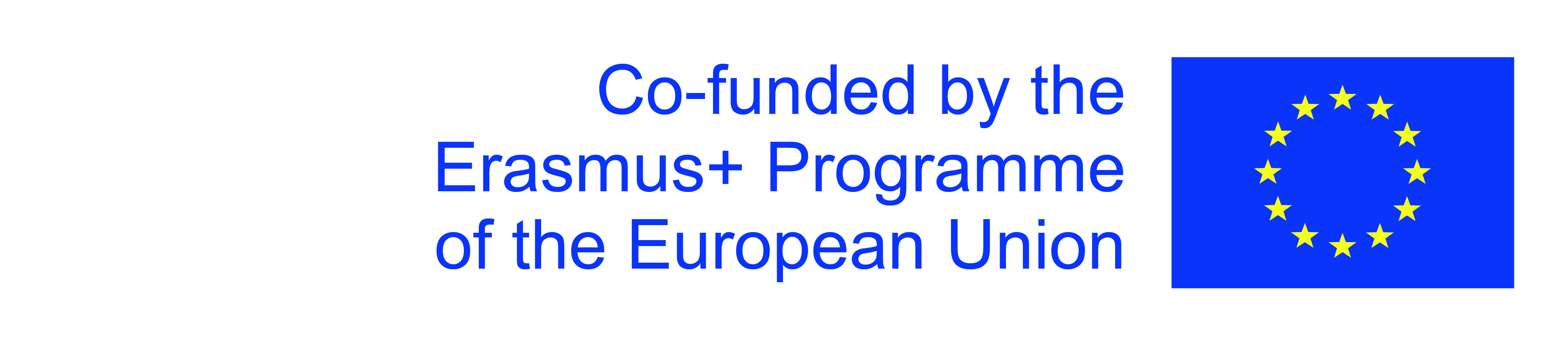 Η υποστήριξη της Ευρωπαϊκής Επιτροπής για την παραγωγή αυτής της έκδοσης δεν αποτελεί έγκριση του περιεχομένου, το οποίο αντικατοπτρίζει τις απόψεις μόνο των συγγραφέων, και η Επιτροπή δεν μπορεί να θεωρηθεί υπεύθυνη για οποιαδήποτε χρήση των πληροφοριών που περιέχονται σε αυτήν.
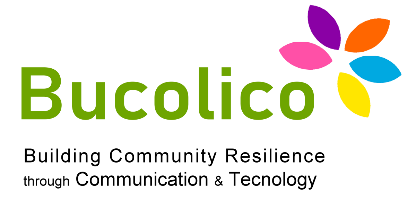 1.3: ΙΣΤΟΣΕΛΙΔΑ & ΚΟΙΝΩΝΙΚΑ ΜΕΣΑ
 ΔΙΑΧΕΙΡΙΣΗ, ΑΝΑΛΥΤΙΚΗ & ΜΑΡΚΕΤΙΝΓΚ
Κοινωνικό δίκτυο:

Τα κοινωνικά κανάλια είναι σίγουρα αυτά που ταιριάζουν καλύτερα σε μια μικρή εταιρεία του τομέα της Μόδας, όπως π.χ. η LouAnne Srl. Η εταιρεία επιλέγει να εστιάσει σε μια σελίδα στο Facebook και στο Instagram, διατηρώντας μια αντιδραστική παρουσία στο Twitter,Youtube, Pinterest 
και το Google Plus. Η προσπάθεια κατανέμεται μεταξύ αυτών των καναλιών, λαμβάνοντας υπόψη
τα ιδιαίτερα χαρακτηριστικά τους και τη διαφορετική ικανότητά τους όσον αφορά στο κοινό.
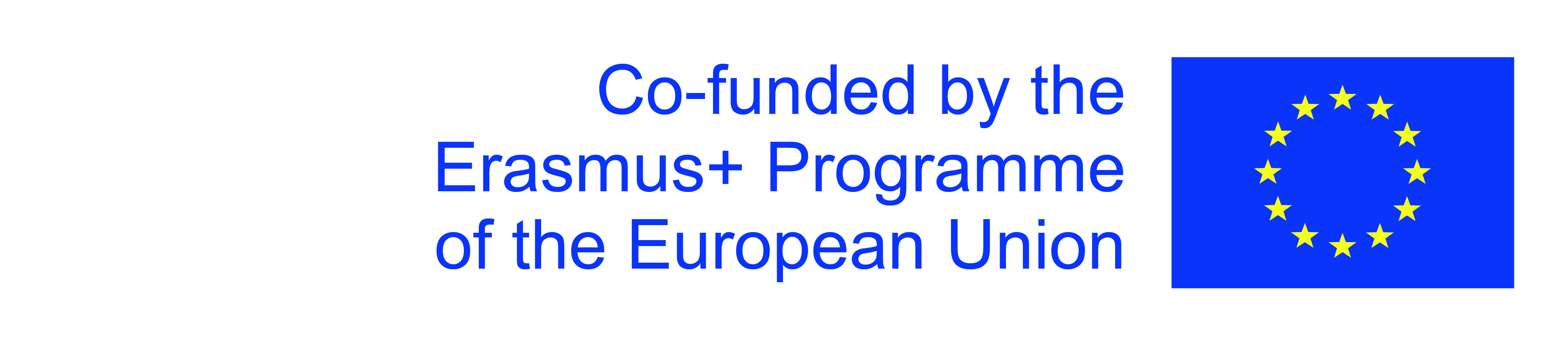 Η υποστήριξη της Ευρωπαϊκής Επιτροπής για την παραγωγή αυτής της έκδοσης δεν αποτελεί έγκριση του περιεχομένου, το οποίο αντικατοπτρίζει τις απόψεις μόνο των συγγραφέων, και η Επιτροπή δεν μπορεί να θεωρηθεί υπεύθυνη για οποιαδήποτε χρήση των πληροφοριών που περιέχονται σε αυτήν.
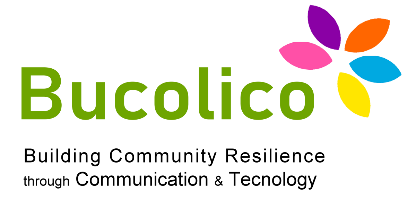 1.3: ΙΣΤΟΣΕΛΙΔΑ & ΚΟΙΝΩΝΙΚΑ ΜΕΣΑ
 ΔΙΑΧΕΙΡΙΣΗ, ΑΝΑΛΥΤΙΚΗ & ΜΑΡΚΕΤΙΝΓΚ
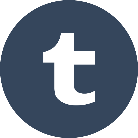 Για παράδειγμα, η Εταιρεία έχει επιλέξει να χρησιμοποιεί ενεργά το Social
Ιστολόγιο "Tumblr", επεξεργασμένο απευθείας από το προσωπικό του LouAnne Srl.


Το "Tumblr" καλωσορίζει τους θαυμαστές που βρίσκονται πιο κοντά στην Εταιρεία και όσους έρχονται σε αυτό από τις μηχανές αναζήτησης. Το "Tumblr" επιλέχθηκε για την ικανότητά του να προσαρμόζεται στο πρότυπο του ιστότοπου, αλλά και επειδή η ιδιαιτερότητά του είναι ότι αποτελεί ένα άκρως οπτικό Κοινωνικό Δίκτυο.
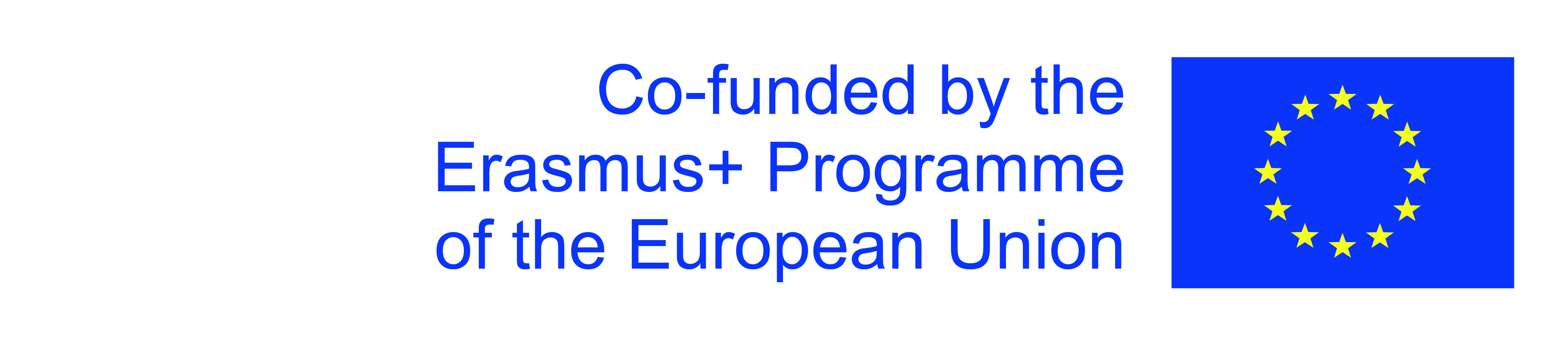 Η υποστήριξη της Ευρωπαϊκής Επιτροπής για την παραγωγή αυτής της έκδοσης δεν αποτελεί έγκριση του περιεχομένου, το οποίο αντικατοπτρίζει τις απόψεις μόνο των συγγραφέων, και η Επιτροπή δεν μπορεί να θεωρηθεί υπεύθυνη για οποιαδήποτε χρήση των πληροφοριών που περιέχονται σε αυτήν.
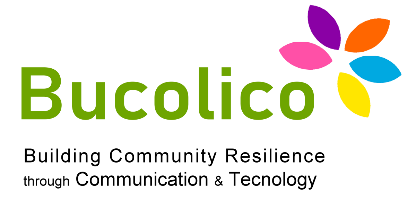 1.3: ΙΣΤΟΣΕΛΙΔΑ & ΚΟΙΝΩΝΙΚΑ ΜΕΣΑ
 ΔΙΑΧΕΙΡΙΣΗ, ΑΝΑΛΥΤΙΚΗ & ΜΑΡΚΕΤΙΝΓΚ
Facebook:
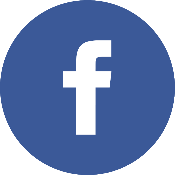 Η κύρια πλατφόρμα. Το Facebook επιλέχθηκε για τη διάδοση της «ενημερότητας» μέσω της κοινής χρήσης περιεχομένου από τους ίδιους τους χρήστες. Η εταιρεία θα χρησιμοποιεί το κανάλι φροντίζοντας:

Να χρησιμοποιεί μια καθημερινή και άμεση γλώσσα, αλλά και ...

Να δίνει προτεραιότητα στο οπτικό περιεχόμενο
Να ενθαρρύνει την ανατροφοδότηση, τονώνοντας το κοινό επίσης μέσω διαγωνισμών και παρότρυνσης για δράση, έρευνες κ.λπ.
Να χρησιμοποιεί κουπόνια και προσφορές που προορίζονται για θαυμαστές
Να δημοσιεύει ψυχαγωγικό υλικό
Να προσδιορίζει και να εκτιμά τους "σούπερ θαυμαστές"
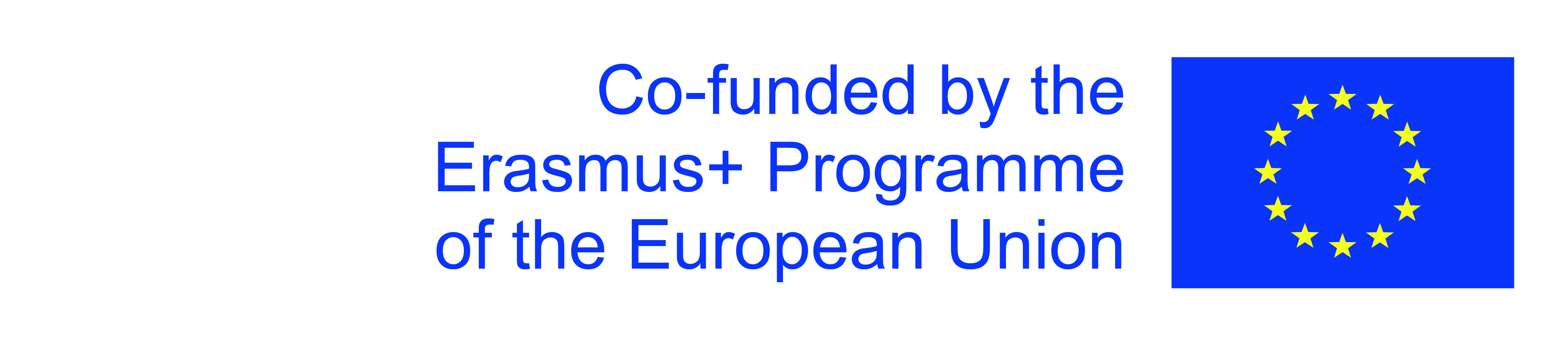 Η υποστήριξη της Ευρωπαϊκής Επιτροπής για την παραγωγή αυτής της έκδοσης δεν αποτελεί έγκριση του περιεχομένου, το οποίο αντικατοπτρίζει τις απόψεις μόνο των συγγραφέων, και η Επιτροπή δεν μπορεί να θεωρηθεί υπεύθυνη για οποιαδήποτε χρήση των πληροφοριών που περιέχονται σε αυτήν.
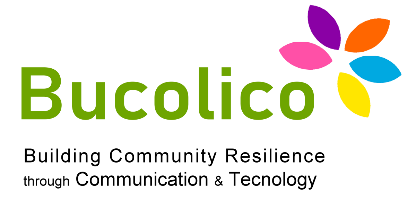 1.3: ΙΣΤΟΣΕΛΙΔΑ & ΚΟΙΝΩΝΙΚΑ ΜΕΣΑ
 ΔΙΑΧΕΙΡΙΣΗ, ΑΝΑΛΥΤΙΚΗ & ΜΑΡΚΕΤΙΝΓΚ
Ίνσταγκραμ:

Δεδομένης της έντονης εκφραστικής και οπτικής φόρτισης, το Instagram είναι ένα βασικό εργαλείο 
στη στρατηγική περιεχομένου για μια εταιρεία όπως η LouAnne Srl



Το κανάλι θα προτείνει:
Εταιρική ζωή (ιστορίες)
Ζωντανές εκδηλώσεις
Εικόνες Τόπων και Αντικειμένων που εμπνέουν ή ενδιαφέρουν το κοινό μας

Ένα μέρος του προϋπολογισμού θα χρησιμοποιηθεί επίσης για διαφημίσεις με δυνατότητα άμεσου κλικ.
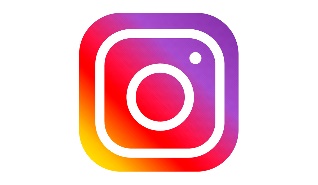 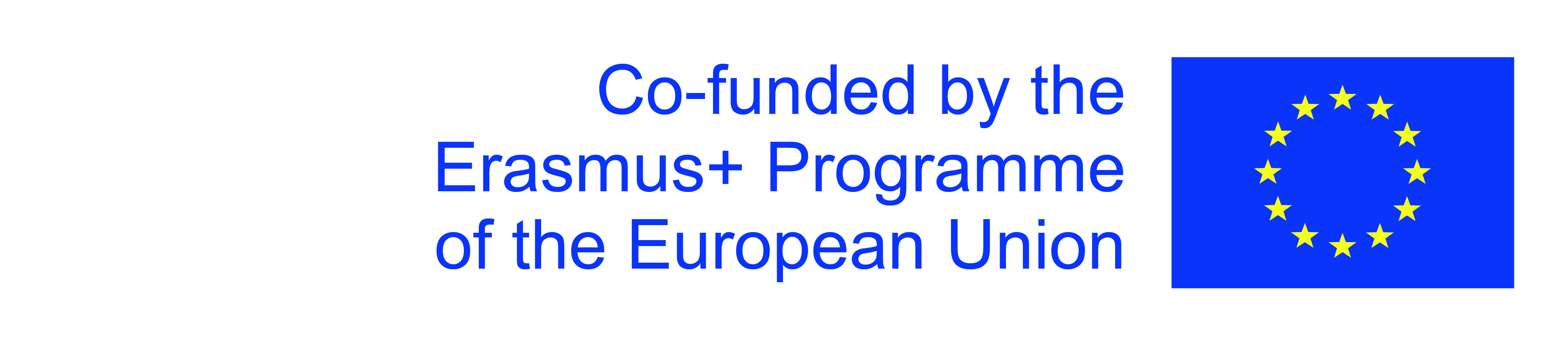 Η υποστήριξη της Ευρωπαϊκής Επιτροπής για την παραγωγή αυτής της έκδοσης δεν αποτελεί έγκριση του περιεχομένου, το οποίο αντικατοπτρίζει τις απόψεις μόνο των συγγραφέων, και η Επιτροπή δεν μπορεί να θεωρηθεί υπεύθυνη για οποιαδήποτε χρήση των πληροφοριών που περιέχονται σε αυτήν.
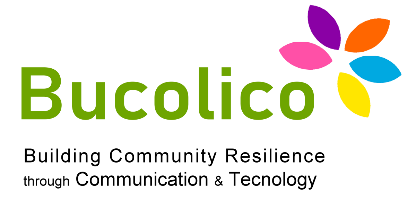 1.3: ΙΣΤΟΣΕΛΙΔΑ & ΚΟΙΝΩΝΙΚΑ ΜΕΣΑ
 ΔΙΑΧΕΙΡΙΣΗ, ΑΝΑΛΥΤΙΚΗ & ΜΑΡΚΕΤΙΝΓΚ
Twitter :

Σε αυτήν την περίπτωση, το "Twitter" θα χρησιμοποιηθεί απλώς για να προσφέρει μια επιπλέον ανάγνωση εκτός του Ιστολογίου, δημοσιεύοντας το ίδιο περιεχόμενο. Ο σκοπός του «Twitter» για μια μικρή εταιρεία τεχνιτών θα μπορούσε να είναι πάνω από όλα η «ακρόαση» και η συλλογή δεδομένων.
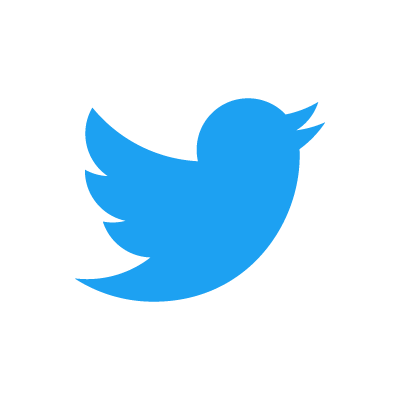 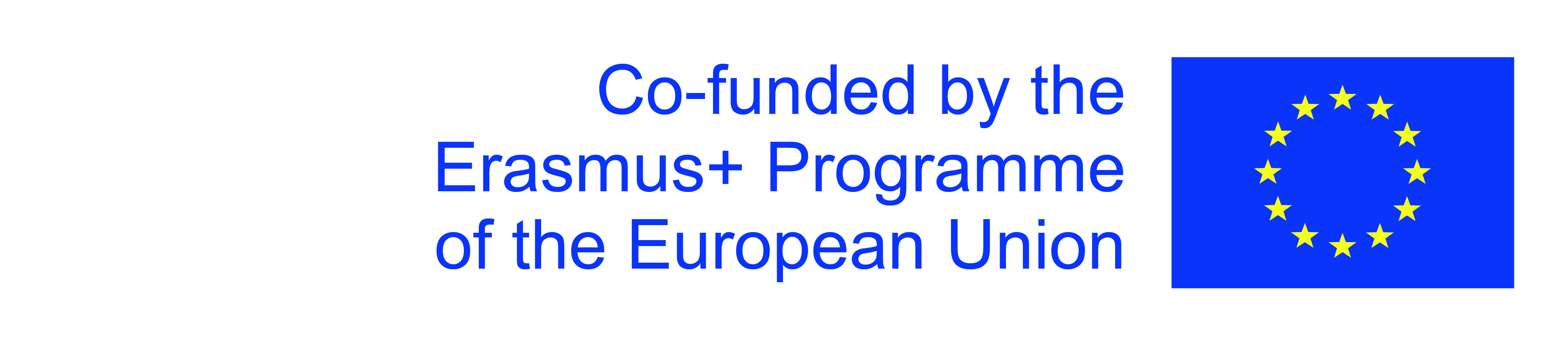 Η υποστήριξη της Ευρωπαϊκής Επιτροπής για την παραγωγή αυτής της έκδοσης δεν αποτελεί έγκριση του περιεχομένου, το οποίο αντικατοπτρίζει τις απόψεις μόνο των συγγραφέων, και η Επιτροπή δεν μπορεί να θεωρηθεί υπεύθυνη για οποιαδήποτε χρήση των πληροφοριών που περιέχονται σε αυτήν.
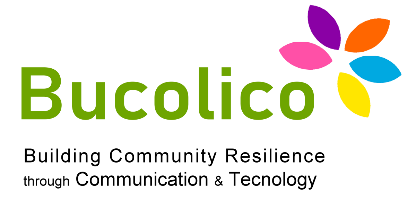 1.3: ΙΣΤΟΣΕΛΙΔΑ & ΚΟΙΝΩΝΙΚΑ ΜΕΣΑ
 ΔΙΑΧΕΙΡΙΣΗ, ΑΝΑΛΥΤΙΚΗ & ΜΑΡΚΕΤΙΝΓΚ
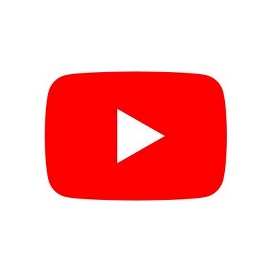 Youtube:
Λόγω έλλειψης πόρων, η εταιρεία δεν σκοπεύει να αφιερώσει μία 
πραγματική στρατηγική σε αυτό το κανάλι.

Pinterest:
Η Εταιρεία αποφασίζει να μην διαχειρίζεται ενεργά το δικό της προφίλ, λόγω 
της έλλειψης πόρων και λαμβάνοντας υπόψη τη μικρή χρήση αυτού του καναλιού στην
Ιταλία. Η ψηφιακή ομάδα, αν μη τι άλλο, θα χρησιμοποιήσει το Pinterest για να βρει έμπνευση για το δικό της περιεχόμενο.
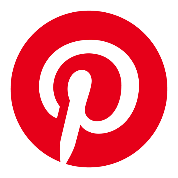 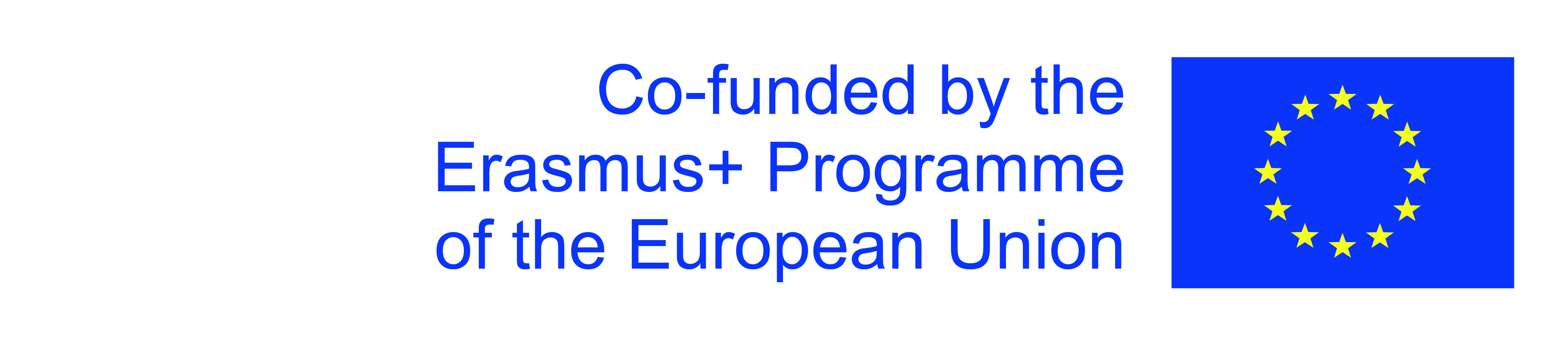 Η υποστήριξη της Ευρωπαϊκής Επιτροπής για την παραγωγή αυτής της έκδοσης δεν αποτελεί έγκριση του περιεχομένου, το οποίο αντικατοπτρίζει τις απόψεις μόνο των συγγραφέων, και η Επιτροπή δεν μπορεί να θεωρηθεί υπεύθυνη για οποιαδήποτε χρήση των πληροφοριών που περιέχονται σε αυτήν.
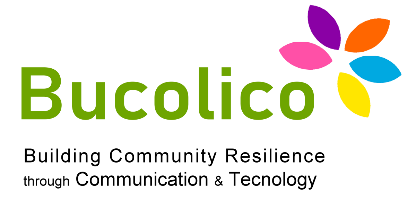 1.3: ΙΣΤΟΣΕΛΙΔΑ & ΚΟΙΝΩΝΙΚΑ ΜΕΣΑ
 ΔΙΑΧΕΙΡΙΣΗ, ΑΝΑΛΥΤΙΚΗ & ΜΑΡΚΕΤΙΝΓΚ
Στη δική μας μελέτη περίπτωσης, θα είναι σημαντικό να εντοπίσουμε Bloggers ή Ψηφιακούς " influencers " που μπορούν να εισάγουν τη LouAnne Srl στις κοινότητες αναφοράς τους. Πρόκειται για τη δημιουργία συνεχιζόμενων σχέσεων και όχι την απόκτηση likes ή followers σε ένα
σύντομο χρονικό διάστημα. Χάρη στα συστήματα παρακολούθησης όπως το Mention, μπορούμε να εντοπίσουμε μια λίστα με
ανθρώπους να πραγματοποιούν ενέργειες για εμάς. Η Εταιρεία μπορεί για παράδειγμα να τους προσκαλέσει σε
ιδιωτικές εκδηλώσεις ή προεπισκοπήσεις παρουσιάσεων, που επιτρέπουν τη δοκιμή ενδυμάτων, ενσωματώνοντας αυτούς τους δημιουργούς περιεχομένου στα ίδια κανάλια της Εταιρείας.
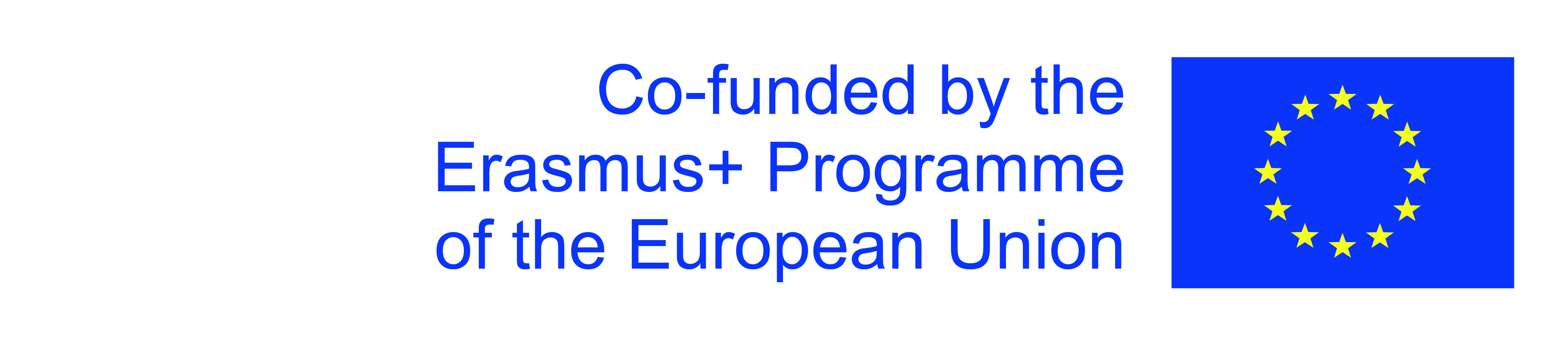 Η υποστήριξη της Ευρωπαϊκής Επιτροπής για την παραγωγή αυτής της έκδοσης δεν αποτελεί έγκριση του περιεχομένου, το οποίο αντικατοπτρίζει τις απόψεις μόνο των συγγραφέων, και η Επιτροπή δεν μπορεί να θεωρηθεί υπεύθυνη για οποιαδήποτε χρήση των πληροφοριών που περιέχονται σε αυτήν.
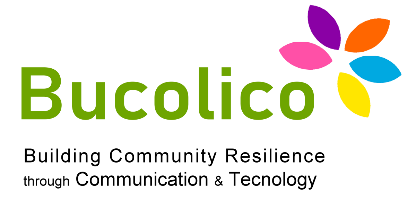 1.3: ΙΣΤΟΣΕΛΙΔΑ & ΚΟΙΝΩΝΙΚΑ ΜΕΣΑ
 ΔΙΑΧΕΙΡΙΣΗ, ΑΝΑΛΥΤΙΚΗ & ΜΑΡΚΕΤΙΝΓΚ
ΗΛΕΚΤΡΟΝΙΚΟ ΕΜΠΟΡΙΟ:

Για να εκτιμηθεί αν θα ανοίξει η πλατφόρμα ηλεκτρονικού εμπορίου, λήφθηκαν υπόψη αρκετοί παράγοντες : η κίνηση που δημιουργείται στον ιστότοπο, οι απαραίτητοι πόροι, 
τα logistics της αποθήκης, τα πλεονεκτήματα που σχετίζονται με την κάλυψη της επικράτειας αλλά και με τα φυσικά καταστήματα. Σε αυτήν την περίπτωση η LouAnne Srl αποφασίζει να ξεκινήσει 
σταδιακά και να δημοσιεύσει μια πλατφόρμα ηλεκτρονικού εμπορίου μόνο όταν οι ψηφιακές επιχειρήσεις 
θα έχουν φτάσει σε καλή συχνότητα και αποτελεσματικότητα. Αντίθετα, η εταιρεία
επιλέγει να κατευθύνει τους πελάτες στα φυσικά καταστήματα, μέσω Ιστού και 
γεω-τοπική ψηφιακή διαφήμιση.
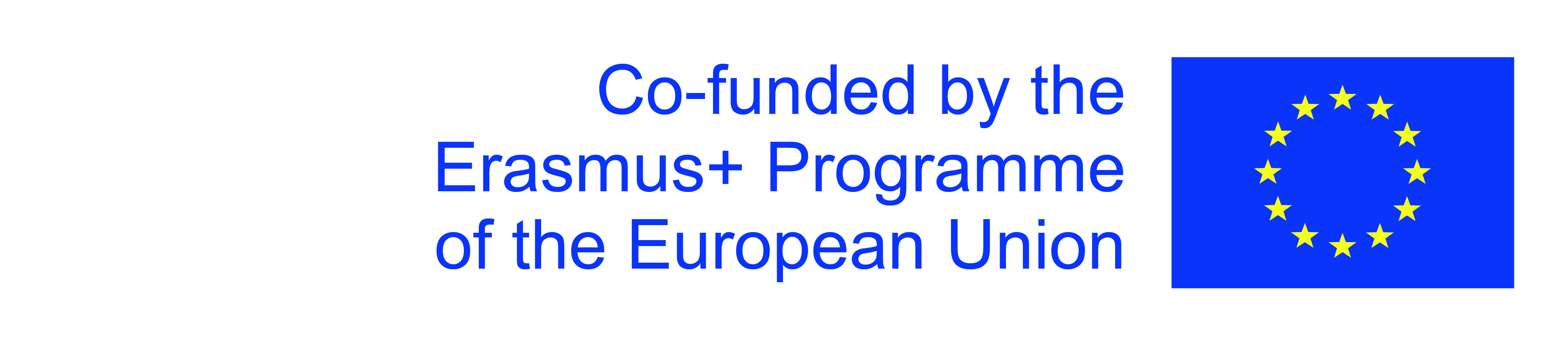 Η υποστήριξη της Ευρωπαϊκής Επιτροπής για την παραγωγή αυτής της έκδοσης δεν αποτελεί έγκριση του περιεχομένου, το οποίο αντικατοπτρίζει τις απόψεις μόνο των συγγραφέων, και η Επιτροπή δεν μπορεί να θεωρηθεί υπεύθυνη για οποιαδήποτε χρήση των πληροφοριών που περιέχονται σε αυτήν.
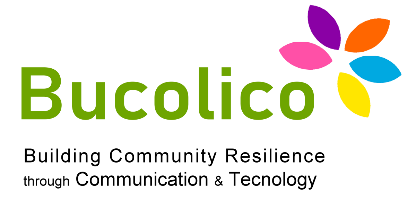 1.3: ΙΣΤΟΣΕΛΙΔΑ & ΚΟΙΝΩΝΙΚΑ ΜΕΣΑ
 ΔΙΑΧΕΙΡΙΣΗ, ΑΝΑΛΥΤΙΚΗ & ΜΑΡΚΕΤΙΝΓΚ
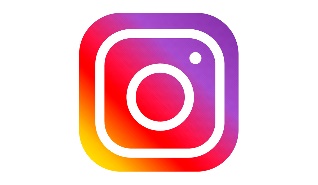 Μια εις βάθος μελέτη: INSTAGRAM

Το Instagram ιδρύθηκε από τους Kevin Systrom και Mike Krieger το 2010 ως όργανο που χαρακτηρίζεται από το στιγμιαίο. Αυτή η εις βάθος μελέτη παρέχει αναφορές για προσανατολισμό και κατανόηση σχετικά με τον τρόπο εύρεσης
επαρκούς και επομένως λειτουργικής προσέγγιση στο πλαίσιο του Instagram: 
ένα εξαιρετικά συγκεκριμένο και πολύ μακριά από την απλή ετικέτα του «διασκεδαστικού εργαλείου» Κοινωνικών Μέσων.
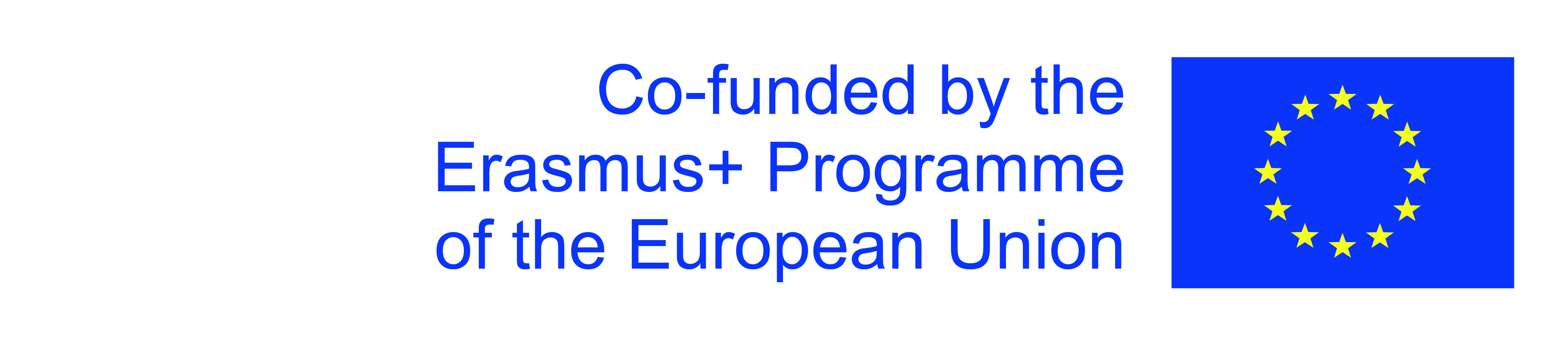 Η υποστήριξη της Ευρωπαϊκής Επιτροπής για την παραγωγή αυτής της έκδοσης δεν αποτελεί έγκριση του περιεχομένου, το οποίο αντικατοπτρίζει τις απόψεις μόνο των συγγραφέων, και η Επιτροπή δεν μπορεί να θεωρηθεί υπεύθυνη για οποιαδήποτε χρήση των πληροφοριών που περιέχονται σε αυτήν.
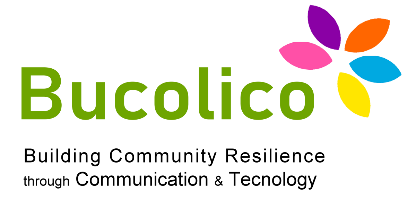 1.3: ΙΣΤΟΣΕΛΙΔΑ & ΚΟΙΝΩΝΙΚΑ ΜΕΣΑ
 ΔΙΑΧΕΙΡΙΣΗ, ΑΝΑΛΥΤΙΚΗ & ΜΑΡΚΕΤΙΝΓΚ
Υπήρχαν ήδη πολλές πλατφόρμες για κοινή χρήση εικόνων όπως το Pinterest, 
Flickr και Tumblr. Η κύρια διαφορά του Instagram είναι ότι δεν είναι πλατφόρμα,
αλλά ένα Κοινωνικό δίκτυο.

Το Instagram βγαίνει σε μια καθοριστική στιγμή: τα smartphone ήταν ήδη
διαδεδομένα, ασύρματα δίκτυα και 3g ήταν προσβάσιμα, οι ενσωματωμένες κάμερες 
των smartphones ήταν ποιοτικά καλές. 

Το Facebook απέκτησε το Instagram το 2012.
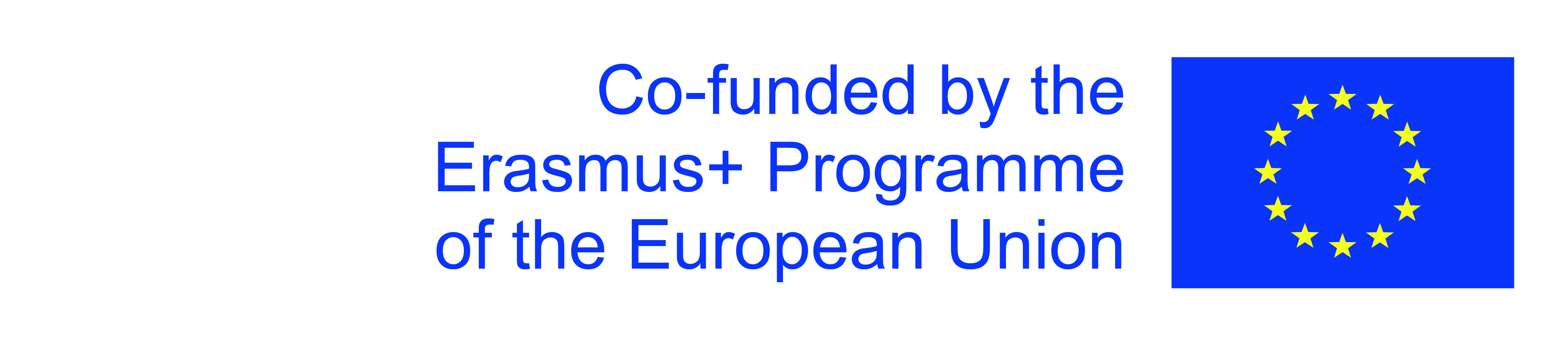 Η υποστήριξη της Ευρωπαϊκής Επιτροπής για την παραγωγή αυτής της έκδοσης δεν αποτελεί έγκριση του περιεχομένου, το οποίο αντικατοπτρίζει τις απόψεις μόνο των συγγραφέων, και η Επιτροπή δεν μπορεί να θεωρηθεί υπεύθυνη για οποιαδήποτε χρήση των πληροφοριών που περιέχονται σε αυτήν.
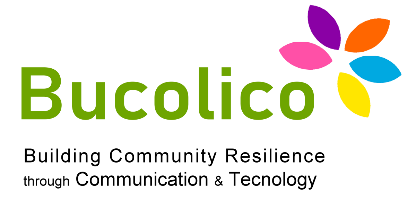 1.3: ΙΣΤΟΣΕΛΙΔΑ & ΚΟΙΝΩΝΙΚΑ ΜΕΣΑ
 ΔΙΑΧΕΙΡΙΣΗ, ΑΝΑΛΥΤΙΚΗ & ΜΑΡΚΕΤΙΝΓΚ
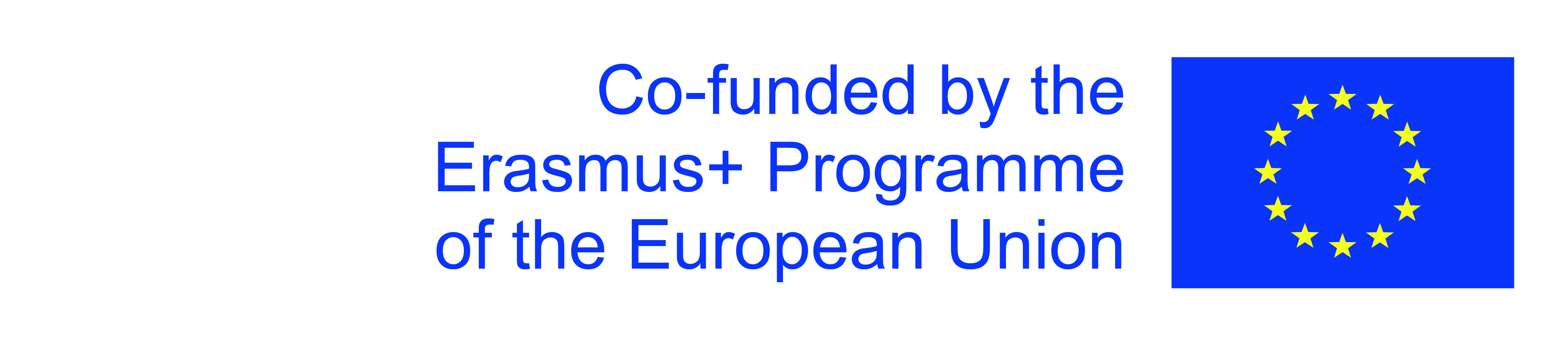 Η υποστήριξη της Ευρωπαϊκής Επιτροπής για την παραγωγή αυτής της έκδοσης δεν αποτελεί έγκριση του περιεχομένου, το οποίο αντικατοπτρίζει τις απόψεις μόνο των συγγραφέων, και η Επιτροπή δεν μπορεί να θεωρηθεί υπεύθυνη για οποιαδήποτε χρήση των πληροφοριών που περιέχονται σε αυτήν.
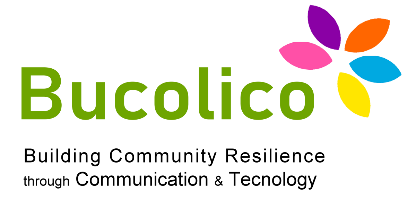 1.3: ΙΣΤΟΣΕΛΙΔΑ & ΚΟΙΝΩΝΙΚΑ ΜΕΣΑ
 ΔΙΑΧΕΙΡΙΣΗ, ΑΝΑΛΥΤΙΚΗ & ΜΑΡΚΕΤΙΝΓΚ
Το Επιχειρηματικό προφίλ είναι κατάλληλο για όσους σκοπεύουν να χρησιμοποιήσουν το Instagram ως 
υποστήριξη για επαγγελματική δραστηριότητα. Είναι επομένως δυνατή η προώθηση περιεχομένου με
αμοιβή και η χρήση της εφαρμογή ως διαφημιστικού εργαλείου χάρη στη χορηγούμενη διαφήμιση.

Η χρήση του Instagram θεωρείται πλέον θεμελιώδης από εμπορική άποψη: 

Πρέπει να το συμπεριλάβουμε στο σχέδιο επικοινωνίας μας και στο γενικό μάρκετινγκ οποιασδήποτε
εταιρείας, μάρκας ή επιχείρησης.
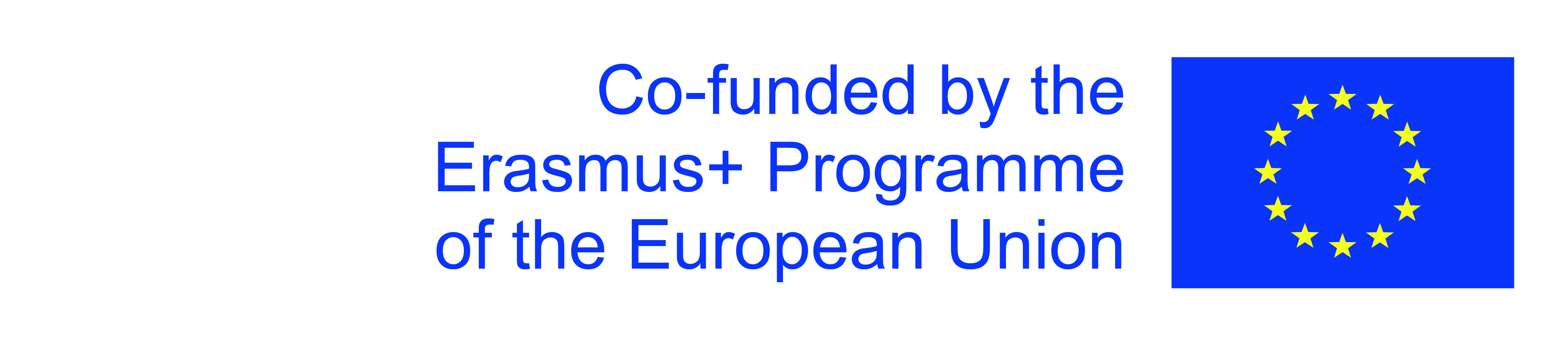 Η υποστήριξη της Ευρωπαϊκής Επιτροπής για την παραγωγή αυτής της έκδοσης δεν αποτελεί έγκριση του περιεχομένου, το οποίο αντικατοπτρίζει τις απόψεις μόνο των συγγραφέων, και η Επιτροπή δεν μπορεί να θεωρηθεί υπεύθυνη για οποιαδήποτε χρήση των πληροφοριών που περιέχονται σε αυτήν.
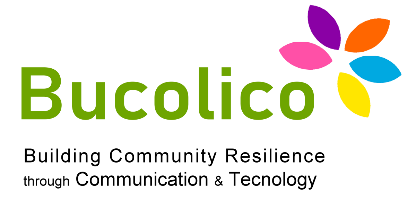 1.3: ΙΣΤΟΣΕΛΙΔΑ & ΚΟΙΝΩΝΙΚΑ ΜΕΣΑ
 ΔΙΑΧΕΙΡΙΣΗ, ΑΝΑΛΥΤΙΚΗ & ΜΑΡΚΕΤΙΝΓΚ
Το Instagram πρώτα απ 'όλα προσφέρει εργαλεία για "τον εξανθρωπισμό της μάρκας":

Τα προϊόντα εμφανίζονται ως προσβάσιμα και πιο επιθυμητά. Το Instagram προσφέρει επίσης
συγκεκριμένα χαρακτηριστικά για «Φήμη» και «Ευαισθητοποίηση» : 


Η φήμη του εμπορικού σήματος είναι η σκέψη, η φήμη μιας μάρκας, η δραστηριότητά της.

Το Instagram προσφέρει μια σειρά από εργαλεία για την ανάλυση και την κατανόηση της "φήμης".
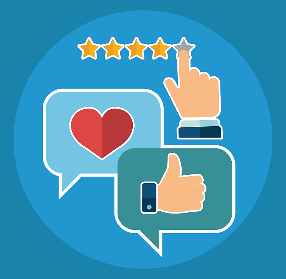 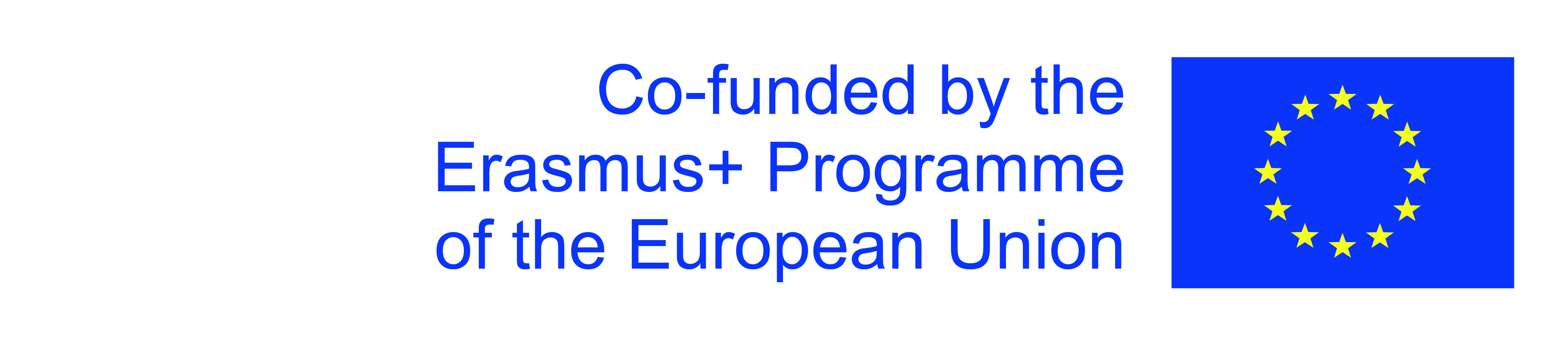 Η υποστήριξη της Ευρωπαϊκής Επιτροπής για την παραγωγή αυτής της έκδοσης δεν αποτελεί έγκριση του περιεχομένου, το οποίο αντικατοπτρίζει τις απόψεις μόνο των συγγραφέων, και η Επιτροπή δεν μπορεί να θεωρηθεί υπεύθυνη για οποιαδήποτε χρήση των πληροφοριών που περιέχονται σε αυτήν.
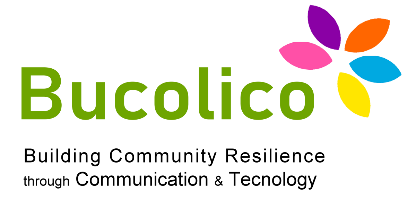 1.3: ΙΣΤΟΣΕΛΙΔΑ & ΚΟΙΝΩΝΙΚΑ ΜΕΣΑ
 ΔΙΑΧΕΙΡΙΣΗ, ΑΝΑΛΥΤΙΚΗ & ΜΑΡΚΕΤΙΝΓΚ
Η δομή ενός προφίλ επιχείρησης:

Βιογραφία, η βιτρίνα μας 

Το βιογραφικό προφίλ της εταιρείας είναι ένα ουσιαστικό μέρος. Όπως ένα εισιτήριο για μια εικονική επίσκεψη, αυτό
πρέπει να είναι σαφές και αξιόπιστο. 

Τα στοιχεία του είναι:
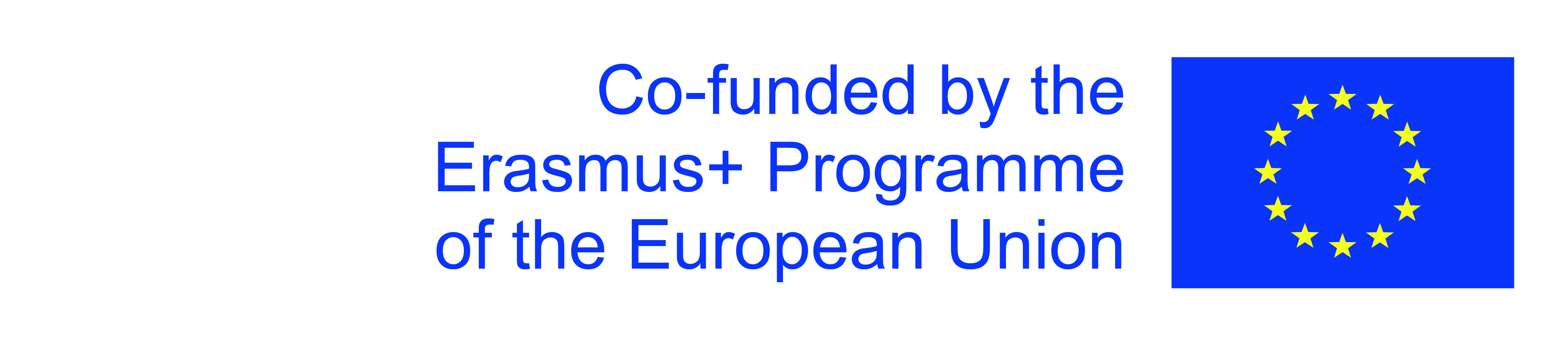 Η υποστήριξη της Ευρωπαϊκής Επιτροπής για την παραγωγή αυτής της έκδοσης δεν αποτελεί έγκριση του περιεχομένου, το οποίο αντικατοπτρίζει τις απόψεις μόνο των συγγραφέων, και η Επιτροπή δεν μπορεί να θεωρηθεί υπεύθυνη για οποιαδήποτε χρήση των πληροφοριών που περιέχονται σε αυτήν.
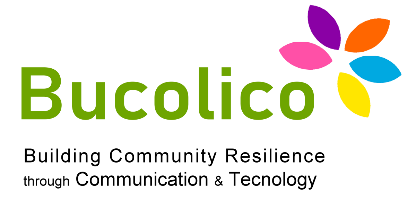 1.3: ΙΣΤΟΣΕΛΙΔΑ & ΚΟΙΝΩΝΙΚΑ ΜΕΣΑ
 ΔΙΑΧΕΙΡΙΣΗ, ΑΝΑΛΥΤΙΚΗ & ΜΑΡΚΕΤΙΝΓΚ
Όνομα χρήστη 
Ονομα
Εικόνα προφίλ
Βιογραφία

Το όνομα χρήστη και το όνομα είναι θεμελιώδη πεδία για αναγνώριση, ταυτοποίηση
και στη συνέχεια «αξιοπιστία" από τους χρήστες. Το ίδιο ισχύει και για την εικόνα προφίλ:
το οπτικό περιεχόμενο της βιογραφίας.

Εάν η εταιρεία ή η επιχείρηση διαθέτει ιστότοπο ή ηλεκτρονικό εμπόριο, ο σύνδεσμος πρέπει να προστεθεί στο πεδίο Ιστότοπος.
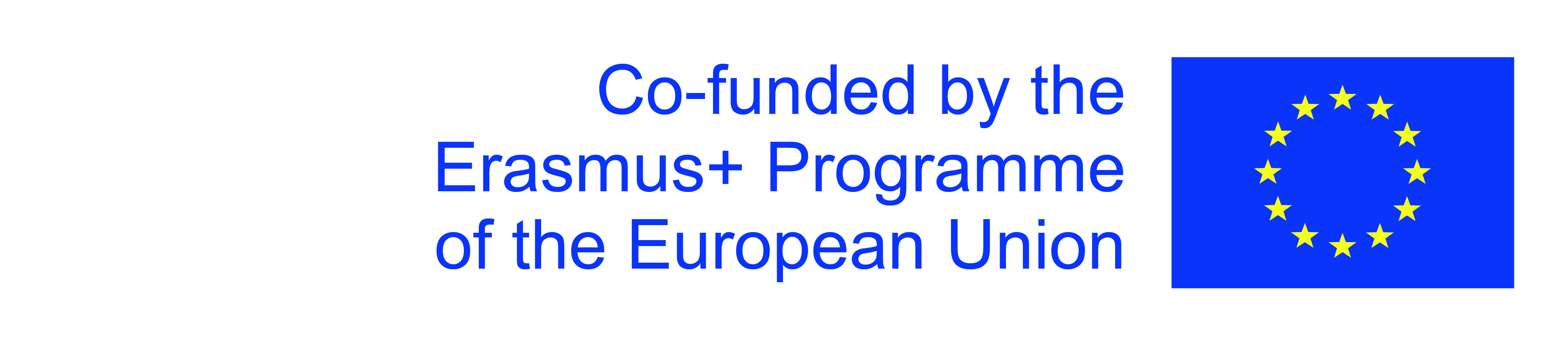 Η υποστήριξη της Ευρωπαϊκής Επιτροπής για την παραγωγή αυτής της έκδοσης δεν αποτελεί έγκριση του περιεχομένου, το οποίο αντικατοπτρίζει τις απόψεις μόνο των συγγραφέων, και η Επιτροπή δεν μπορεί να θεωρηθεί υπεύθυνη για οποιαδήποτε χρήση των πληροφοριών που περιέχονται σε αυτήν.
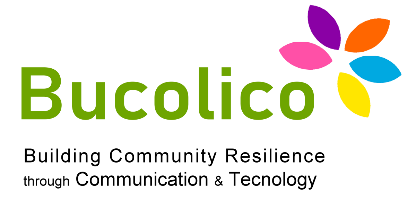 1.3: ΙΣΤΟΣΕΛΙΔΑ & ΚΟΙΝΩΝΙΚΑ ΜΕΣΑ
 ΔΙΑΧΕΙΡΙΣΗ, ΑΝΑΛΥΤΙΚΗ & ΜΑΡΚΕΤΙΝΓΚ
Τα περιεχόμενα του Instagram έχουν μια μορφή που προσφέρεται για πολλές πραγματικότητες, ακόμη και για μικρές εταιρείες. Χωρίζονται σε «Αναρτήσεις" και "Ιστορίες».

Το «Post» είναι το δημοσιευμένο περιεχόμενο: 

Εικόνες
Καρουζέλ, ένα σύνολο έως δέκα εικόνων ή / και βίντεο που έχουν φορτωθεί με τη σειρά
3) Βίντεο με μέγιστη διάρκεια 1 λεπτό

Η επιλογή Εξώφυλλο σάς επιτρέπει να επιλέξετε την εικόνα που θα εμφανίζεται στην αρχή. 

Το πρώτο πράγμα που πρέπει να κάνετε είναι να γράψετε μια λεζάντα: το κείμενο που θα δημοσιευτεί κάτω από τη φωτογραφία. Η εντολή "ετικέτα ατόμων" σάς επιτρέπει να αναφέρετε άλλους χρήστες. 
Συνιστάται η εισαγωγή του "geotag", δηλαδή του γεωγραφικού σημείου όπου 
η φωτογραφία τραβήχτηκε και / ή δημοσιεύτηκε, για λόγους προβολής.
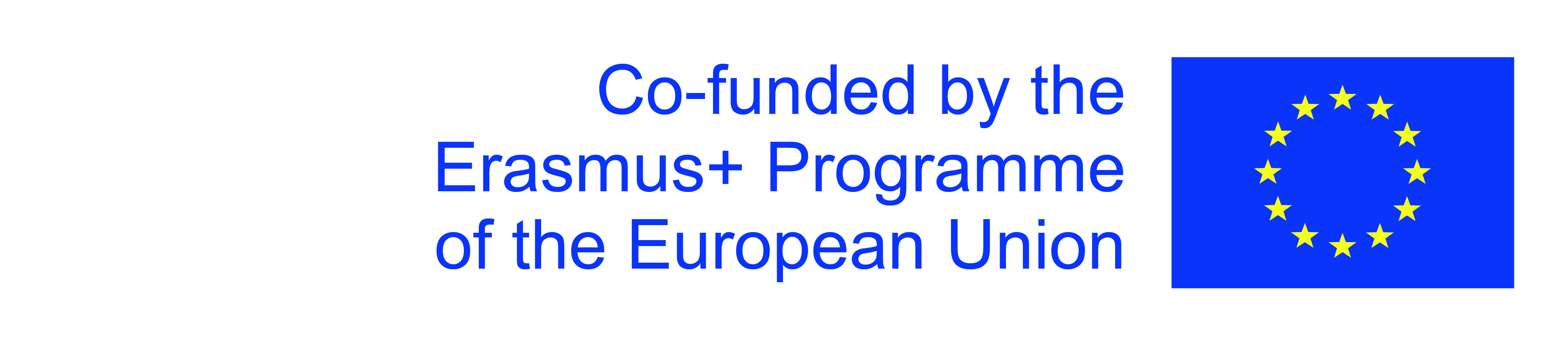 Η υποστήριξη της Ευρωπαϊκής Επιτροπής για την παραγωγή αυτής της έκδοσης δεν αποτελεί έγκριση του περιεχομένου, το οποίο αντικατοπτρίζει τις απόψεις μόνο των συγγραφέων, και η Επιτροπή δεν μπορεί να θεωρηθεί υπεύθυνη για οποιαδήποτε χρήση των πληροφοριών που περιέχονται σε αυτήν.
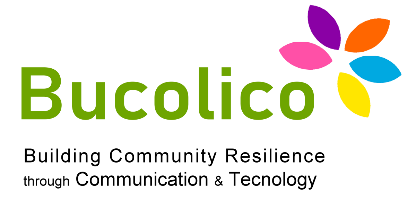 1.3: ΙΣΤΟΣΕΛΙΔΑ & ΚΟΙΝΩΝΙΚΑ ΜΕΣΑ
 ΔΙΑΧΕΙΡΙΣΗ, ΑΝΑΛΥΤΙΚΗ & ΜΑΡΚΕΤΙΝΓΚ
Ο "Ιστορίες» κυκλοφόρησαν στο Instagram το 2016 και έγιναν μέρος της
πλατφόρμας σε λίγους μήνες. Οι ιστορίες είναι η καρδιά του Instagram και η χρήση τους είναι
απαραίτητη για έναν επαγγελματικό λογαριασμό. 

Οι ιστορίες αποτελούνται από εικόνες και / ή βίντεο με μέγιστη διάρκεια 
15 δευτερόλεπτα που εμφανίζονται διαδοχικά για 24 ώρες το μέγιστο. Στη συνέχεια εξαφανίζονται από τη γκαλερί.

Σε πραγματικό χρόνο και άμεση κοινή χρήση. Οι Ιστορίες διαρκούν 24 ώρες και δεν περιλαμβάνονται στην κύρια συλλογή του λογαριασμού.

Ένα εργαλείο επικοινωνίας που σχεδιάστηκε ως "σε πραγματικό χρόνο".
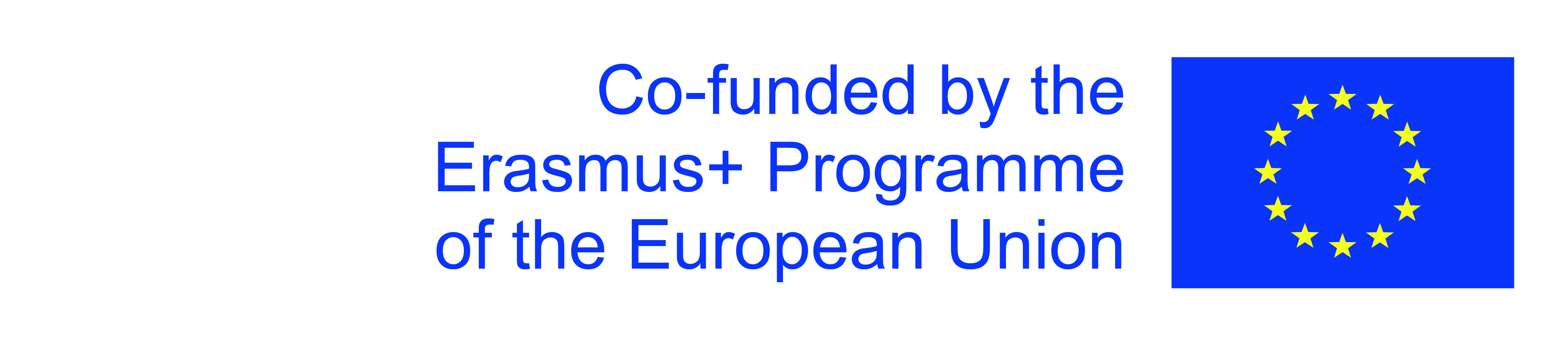 Η υποστήριξη της Ευρωπαϊκής Επιτροπής για την παραγωγή αυτής της έκδοσης δεν αποτελεί έγκριση του περιεχομένου, το οποίο αντικατοπτρίζει τις απόψεις μόνο των συγγραφέων, και η Επιτροπή δεν μπορεί να θεωρηθεί υπεύθυνη για οποιαδήποτε χρήση των πληροφοριών που περιέχονται σε αυτήν.
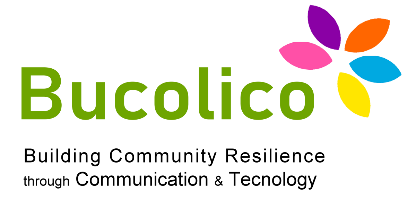 1.3: ΙΣΤΟΣΕΛΙΔΑ & ΚΟΙΝΩΝΙΚΑ ΜΕΣΑ
 ΔΙΑΧΕΙΡΙΣΗ, ΑΝΑΛΥΤΙΚΗ & ΜΑΡΚΕΤΙΝΓΚ
Οι «Ιστορίες» για ένα προφίλ επιχειρήσεων είναι ένα «εργαλείο αφήγησης ιστοριών», ένα δυναμικό εργαλείο, μια μικρή διαφήμιση. 

Το αποτέλεσμα μιας Ιστορίας θα είναι διαθέσιμο αργότερα: αριθμός προβολών, αλληλεπιδράσεων, στατιστικά δεδομένα (αριθμός προβολών, εμφανίσεων, κερδισμένων θαυμαστών).
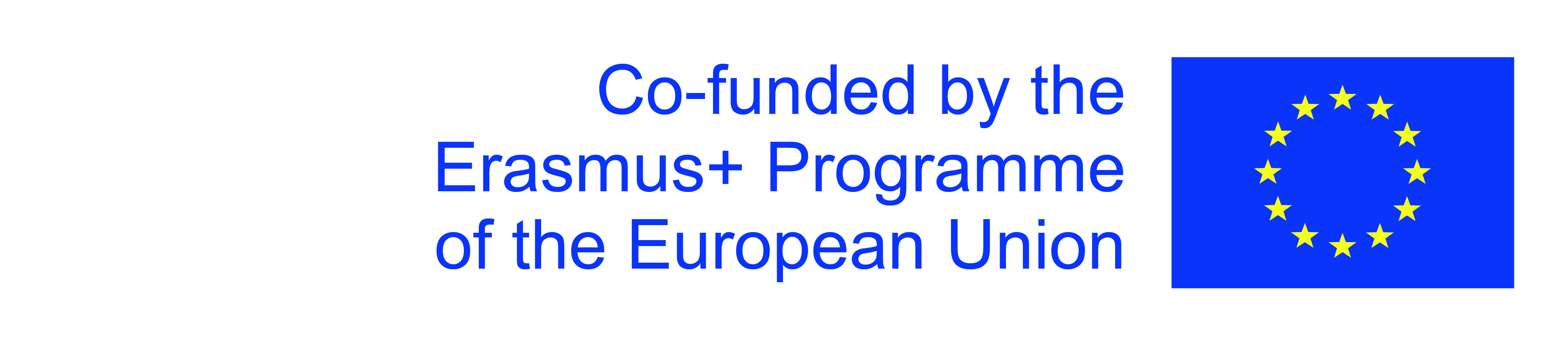 Η υποστήριξη της Ευρωπαϊκής Επιτροπής για την παραγωγή αυτής της έκδοσης δεν αποτελεί έγκριση του περιεχομένου, το οποίο αντικατοπτρίζει τις απόψεις μόνο των συγγραφέων, και η Επιτροπή δεν μπορεί να θεωρηθεί υπεύθυνη για οποιαδήποτε χρήση των πληροφοριών που περιέχονται σε αυτήν.
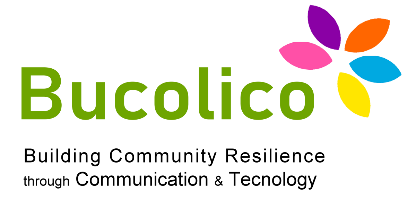 1.3: ΙΣΤΟΣΕΛΙΔΑ & ΚΟΙΝΩΝΙΚΑ ΜΕΣΑ
 ΔΙΑΧΕΙΡΙΣΗ, ΑΝΑΛΥΤΙΚΗ & ΜΑΡΚΕΤΙΝΓΚ
Προσωπικά Μηνύματα 

Εργαλείο ιδιωτικών και άμεσων μηνυμάτων στο Instagram. Όπως ήδη επισημάνθηκε, τα άμεσα μηνύματα είναι ένα εξαιρετικό και σημαντικό εργαλείο για ένα επιχειρηματικό προφίλ, όχι μόνο στο
Ινσταγκραμ. Επικοινωνήστε και προσελκύστε πελάτες, καλέστε απευθείας σε εκδηλώσεις και προωθήσεις. Με λίγα λόγια: Εξυπηρέτηση πελατών.
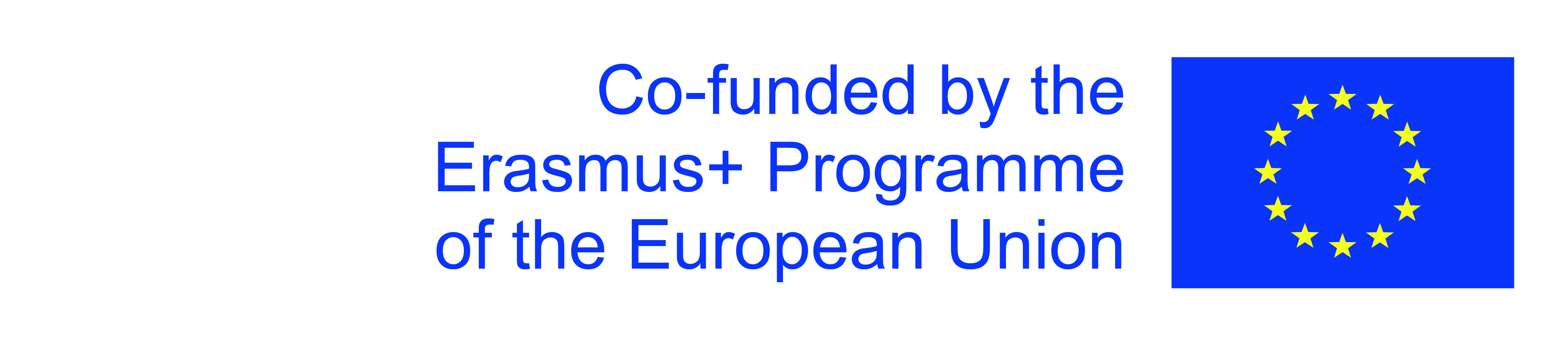 Η υποστήριξη της Ευρωπαϊκής Επιτροπής για την παραγωγή αυτής της έκδοσης δεν αποτελεί έγκριση του περιεχομένου, το οποίο αντικατοπτρίζει τις απόψεις μόνο των συγγραφέων, και η Επιτροπή δεν μπορεί να θεωρηθεί υπεύθυνη για οποιαδήποτε χρήση των πληροφοριών που περιέχονται σε αυτήν.
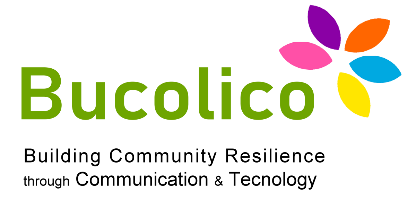 1.3: ΙΣΤΟΣΕΛΙΔΑ & ΚΟΙΝΩΝΙΚΑ ΜΕΣΑ
 ΔΙΑΧΕΙΡΙΣΗ, ΑΝΑΛΥΤΙΚΗ & ΜΑΡΚΕΤΙΝΓΚ
Ο αλγόριθμος του Instagram

Μέχρι το 2016, τα περιεχόμενα των προφίλ εμφανίζονταν με χρονολογική σειρά. 
Αργότερα, οι προγραμματιστές του Instagram έκαναν αλλαγές. Σήμερα η σειρά προβολής είναι:
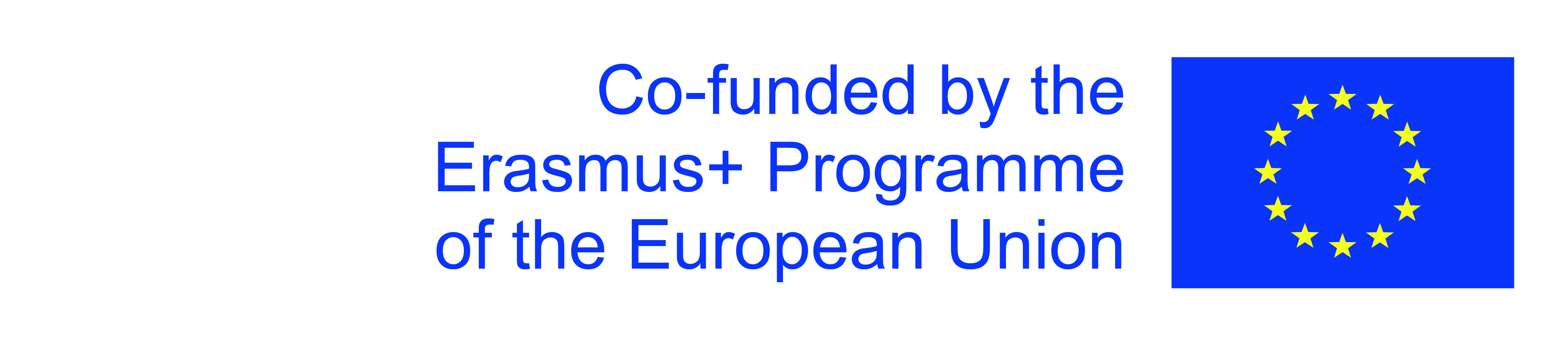 Η υποστήριξη της Ευρωπαϊκής Επιτροπής για την παραγωγή αυτής της έκδοσης δεν αποτελεί έγκριση του περιεχομένου, το οποίο αντικατοπτρίζει τις απόψεις μόνο των συγγραφέων, και η Επιτροπή δεν μπορεί να θεωρηθεί υπεύθυνη για οποιαδήποτε χρήση των πληροφοριών που περιέχονται σε αυτήν.
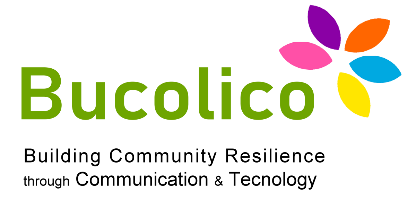 1.3: ΙΣΤΟΣΕΛΙΔΑ & ΚΟΙΝΩΝΙΚΑ ΜΕΣΑ
 ΔΙΑΧΕΙΡΙΣΗ, ΑΝΑΛΥΤΙΚΗ & ΜΑΡΚΕΤΙΝΓΚ
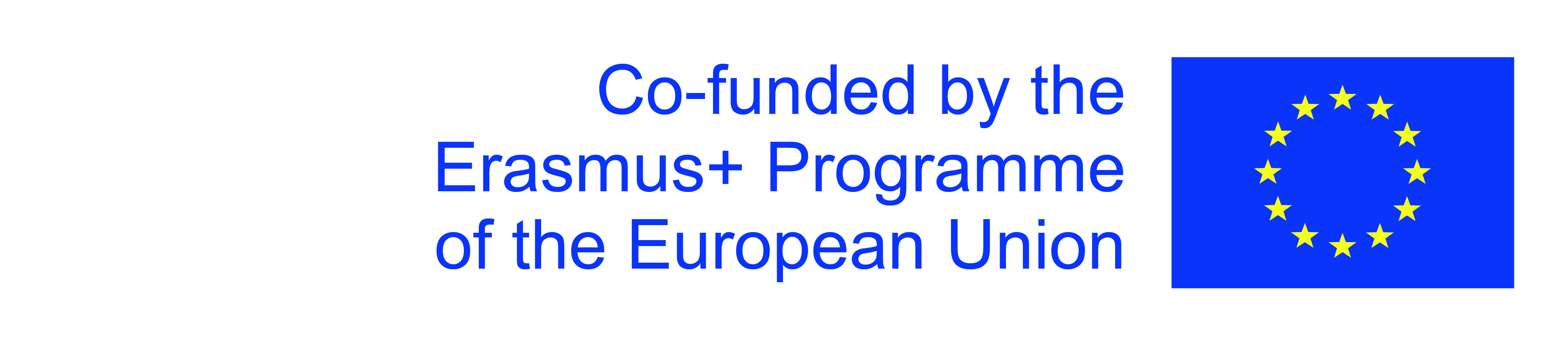 Η υποστήριξη της Ευρωπαϊκής Επιτροπής για την παραγωγή αυτής της έκδοσης δεν αποτελεί έγκριση του περιεχομένου, το οποίο αντικατοπτρίζει τις απόψεις μόνο των συγγραφέων, και η Επιτροπή δεν μπορεί να θεωρηθεί υπεύθυνη για οποιαδήποτε χρήση των πληροφοριών που περιέχονται σε αυτήν.
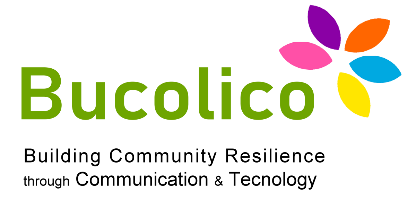 1.3: ΙΣΤΟΣΕΛΙΔΑ & ΚΟΙΝΩΝΙΚΑ ΜΕΣΑ
 ΔΙΑΧΕΙΡΙΣΗ, ΑΝΑΛΥΤΙΚΗ & ΜΑΡΚΕΤΙΝΓΚ
Εμπλοκή

Η λέξη "εμπλοκή" καθορίζει την ικανότητα ενός θέματος (για παράδειγμα, μια δραστηριότητα, 
μια εταιρεία) να δημιουργεί σταθερές και θετικές σχέσεις με το κοινό -στόχο τους. 
Η πιο σημαντική δραστηριότητα στο Instagram είναι στην πραγματικότητα η συζήτηση, δηλαδή 
δραστηριότητες που τονώνουν και ενθαρρύνουν τη συμμετοχή του κοινού. 

Υπάρχουν διαφορετικές στρατηγικές για τη "δημιουργία εμπλοκής":

Απάντηση στα σχόλια
Αναζήτηση προφίλ ή / και παρόμοιους χρήστες
Κάλεσμα για δράση: φράσεις, ερωτήσεις σε λεζάντες που διεγείρουν αλληλεπιδράσεις
 
Η ομαδοποίηση είναι επίσης σημαντική: η παρακολούθηση και η αλληλεπίδραση με ένα καλά καθορισμένο κοινό σύμφωνα με τα προϊόντα ή / και τις υπηρεσίες μας
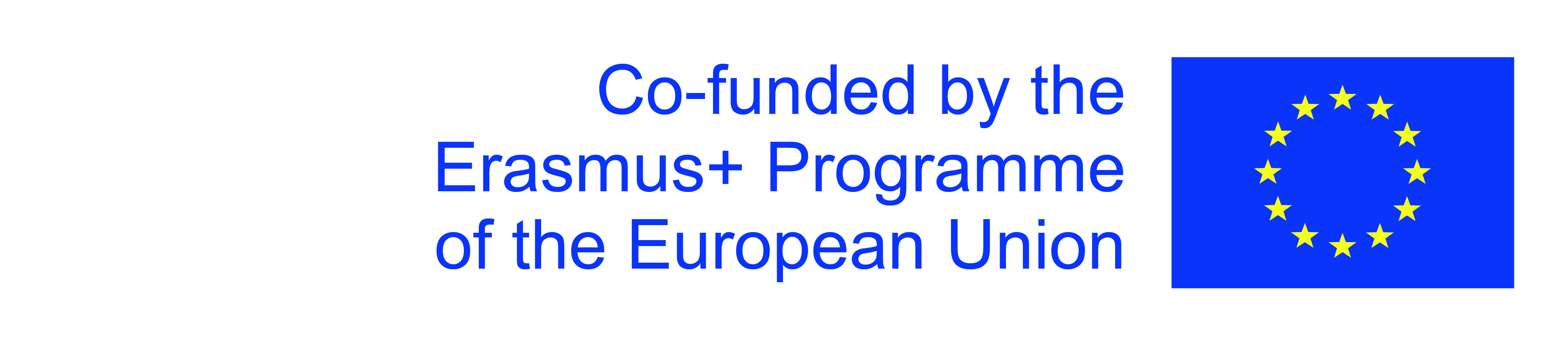 Η υποστήριξη της Ευρωπαϊκής Επιτροπής για την παραγωγή αυτής της έκδοσης δεν αποτελεί έγκριση του περιεχομένου, το οποίο αντικατοπτρίζει τις απόψεις μόνο των συγγραφέων, και η Επιτροπή δεν μπορεί να θεωρηθεί υπεύθυνη για οποιαδήποτε χρήση των πληροφοριών που περιέχονται σε αυτήν.
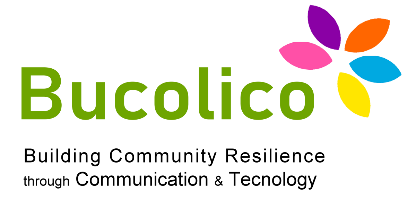 1.3: ΙΣΤΟΣΕΛΙΔΑ & ΚΟΙΝΩΝΙΚΑ ΜΕΣΑ
 ΔΙΑΧΕΙΡΙΣΗ, ΑΝΑΛΥΤΙΚΗ & ΜΑΡΚΕΤΙΝΓΚ
Το έργο και το περιεχόμενο

Μόλις κατανοήσουμε τον αλγόριθμο του Instagram, το επόμενο βήμα είναι να παράγουμε και να
δημοσιεύσουμε ποιοτικό περιεχόμενο που είναι πρωτότυπο, αναγνωρίσιμο, αξέχαστο.

Το Συντακτικό Σχέδιο είναι επομένως ένα θεμελιώδες στοιχείο: περιεχόμενο που καθιστά μια μάρκα αναγνωρίσιμη. 

Με τον όρο «απομνημόνευση» εννοούμε τη δυνατότητα να έχουμε ηχώ ακόμη και έξω από 
Ινσταγκραμ.
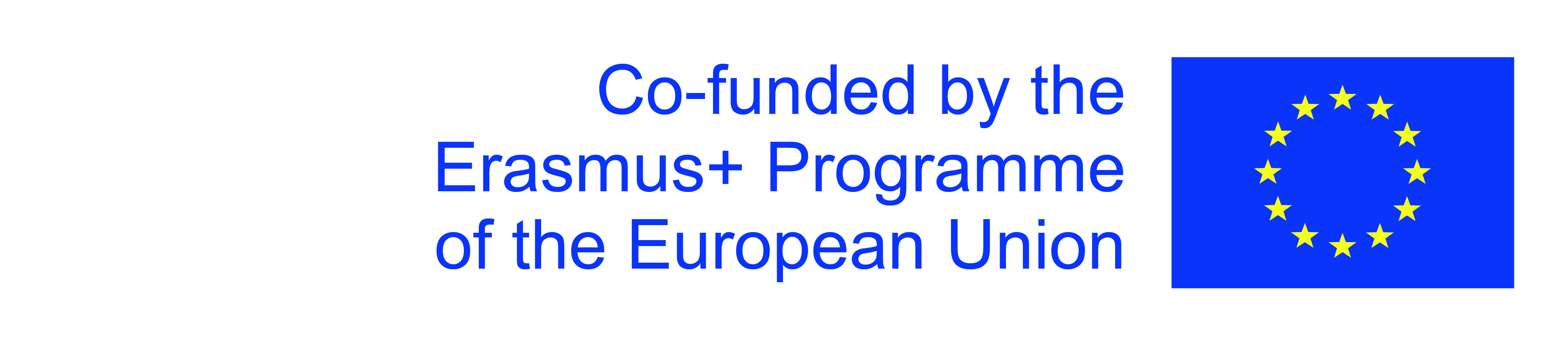 Η υποστήριξη της Ευρωπαϊκής Επιτροπής για την παραγωγή αυτής της έκδοσης δεν αποτελεί έγκριση του περιεχομένου, το οποίο αντικατοπτρίζει τις απόψεις μόνο των συγγραφέων, και η Επιτροπή δεν μπορεί να θεωρηθεί υπεύθυνη για οποιαδήποτε χρήση των πληροφοριών που περιέχονται σε αυτήν.
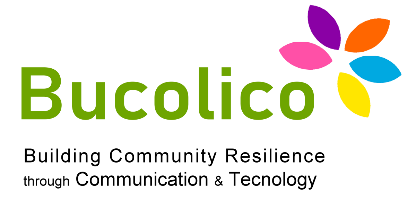 1.3: ΙΣΤΟΣΕΛΙΔΑ & ΚΟΙΝΩΝΙΚΑ ΜΕΣΑ
 ΔΙΑΧΕΙΡΙΣΗ, ΑΝΑΛΥΤΙΚΗ & ΜΑΡΚΕΤΙΝΓΚ
Στρατηγική χρήση Ιστοριών

Το 32% των Ιταλών προτιμούν να βλέπουν Ιστορίες παρά να διαβάζουν μια ανάρτηση. Ένα ποσοστό που
αυξάνεται έως και 52-54% εάν οι χρήστες είναι ηλικίας 15-24 ετών. 

Επίσης σε αυτή την περίπτωση η "εμπλοκή" και η "πρωτοτυπία" είναι βασικά στοιχεία, μαζί με 
Την «ταχύτητα» και το «δυναμισμό». 

Οι Ιστορίες προσφέρουν επίσης διάφορα εργαλεία εμπλοκής. Είναι "κουτιά" ή ετικέτες που
μπορούν να τοποθετηθούν οπουδήποτε στην οθόνη:
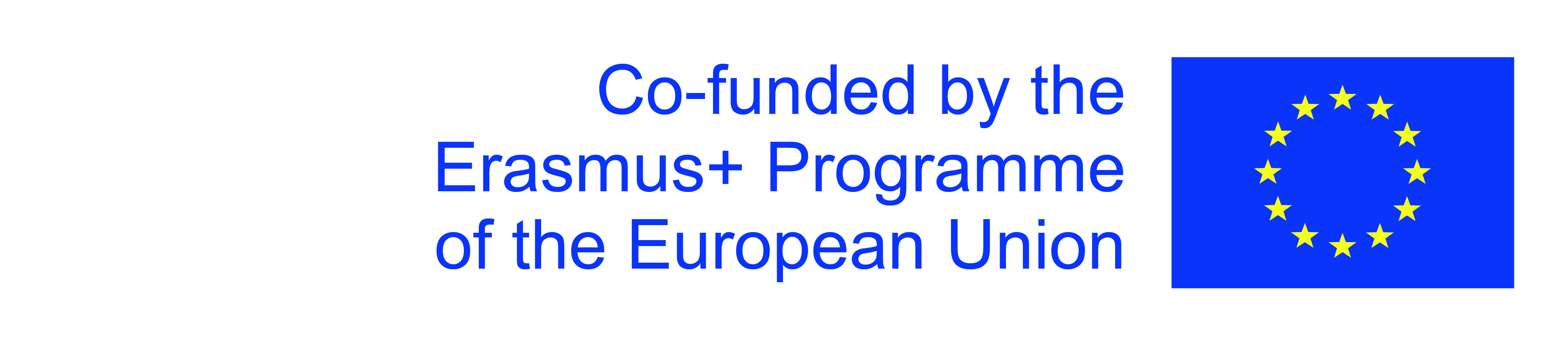 Η υποστήριξη της Ευρωπαϊκής Επιτροπής για την παραγωγή αυτής της έκδοσης δεν αποτελεί έγκριση του περιεχομένου, το οποίο αντικατοπτρίζει τις απόψεις μόνο των συγγραφέων, και η Επιτροπή δεν μπορεί να θεωρηθεί υπεύθυνη για οποιαδήποτε χρήση των πληροφοριών που περιέχονται σε αυτήν.
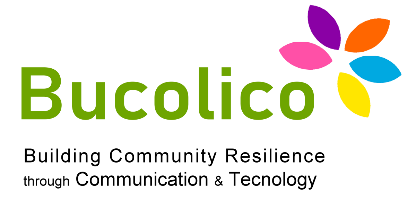 1.3: ΙΣΤΟΣΕΛΙΔΑ & ΚΟΙΝΩΝΙΚΑ ΜΕΣΑ
 ΔΙΑΧΕΙΡΙΣΗ, ΑΝΑΛΥΤΙΚΗ & ΜΑΡΚΕΤΙΝΓΚ
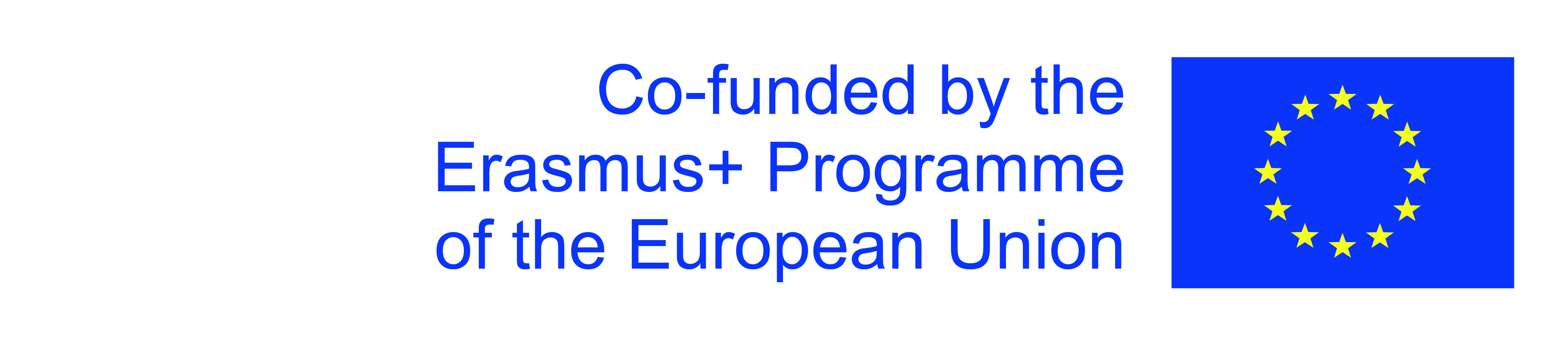 Η υποστήριξη της Ευρωπαϊκής Επιτροπής για την παραγωγή αυτής της έκδοσης δεν αποτελεί έγκριση του περιεχομένου, το οποίο αντικατοπτρίζει τις απόψεις μόνο των συγγραφέων, και η Επιτροπή δεν μπορεί να θεωρηθεί υπεύθυνη για οποιαδήποτε χρήση των πληροφοριών που περιέχονται σε αυτήν.
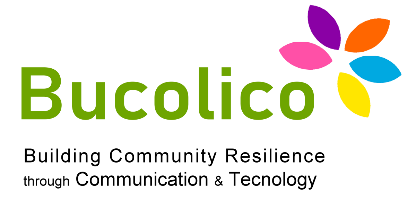 1.3: ΙΣΤΟΣΕΛΙΔΑ & ΚΟΙΝΩΝΙΚΑ ΜΕΣΑ
 ΔΙΑΧΕΙΡΙΣΗ, ΑΝΑΛΥΤΙΚΗ & ΜΑΡΚΕΤΙΝΓΚ
Hashtag, αναφορά, geotag:

Hashtag, αναφορά και geotag είναι οι λειτουργίες εμπλοκής που προσφέρει το Instagram και μπορούν να συσχετιστούν τόσο με δημοσιεύσεις όσο και με ιστορίες. Εάν χρησιμοποιηθούν σωστά μπορούν να
πολλαπλασιάσουν την προβολή του περιεχομένου, εκτός του δικού μας κύκλου χρηστών που ήδη 
ακολουθούν τον λογαριασμό. 

1) Hashtag: ένας θεματικός συγκεντρωτής για τη διευκόλυνση των αναζητήσεων σε συγκεκριμένο περιεχόμενο
2) Αναφορά: άμεση αναφορά σε άλλους χρήστες και λογαριασμούς 
Τα hashtag είναι ένα εξαιρετικό εργαλείο για την κατηγοριοποίηση του περιεχομένου μας. Οι άμεσες αναφορές είναι μια πιο στρατηγική δραστηριότητα. 
3) Geotag: γεωτοποθεσία
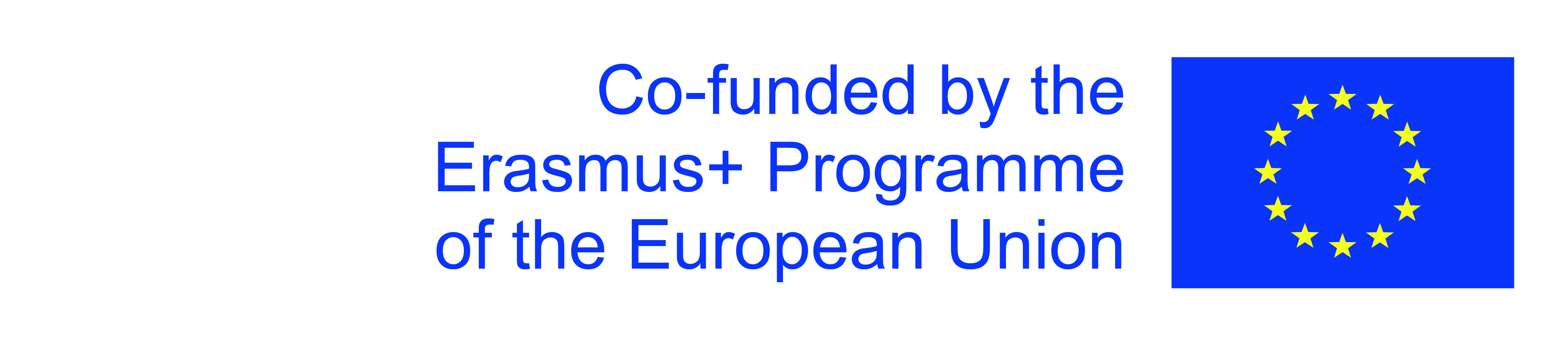 Η υποστήριξη της Ευρωπαϊκής Επιτροπής για την παραγωγή αυτής της έκδοσης δεν αποτελεί έγκριση του περιεχομένου, το οποίο αντικατοπτρίζει τις απόψεις μόνο των συγγραφέων, και η Επιτροπή δεν μπορεί να θεωρηθεί υπεύθυνη για οποιαδήποτε χρήση των πληροφοριών που περιέχονται σε αυτήν.
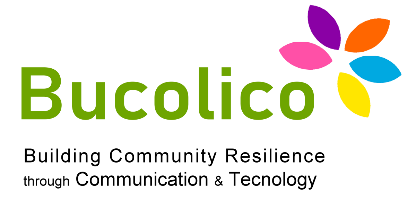 1.3: ΙΣΤΟΣΕΛΙΔΑ & ΚΟΙΝΩΝΙΚΑ ΜΕΣΑ
 ΔΙΑΧΕΙΡΙΣΗ, ΑΝΑΛΥΤΙΚΗ & ΜΑΡΚΕΤΙΝΓΚ
SEO στο Instagram:

Η δυνατότητα εισαγωγής περιγραφής κειμένου του δημοσιευμένου περιεχομένου(εικόνες). Ενα
"εναλλακτικό κείμενο" στη λεζάντα που εμφανίζεται όταν η εικόνα δεν είναι διαθέσιμη.
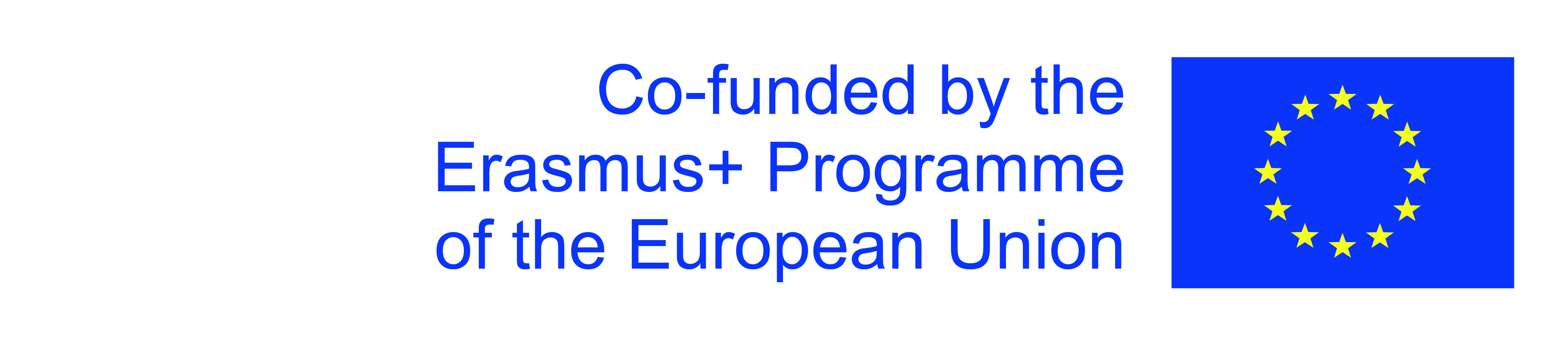 Η υποστήριξη της Ευρωπαϊκής Επιτροπής για την παραγωγή αυτής της έκδοσης δεν αποτελεί έγκριση του περιεχομένου, το οποίο αντικατοπτρίζει τις απόψεις μόνο των συγγραφέων, και η Επιτροπή δεν μπορεί να θεωρηθεί υπεύθυνη για οποιαδήποτε χρήση των πληροφοριών που περιέχονται σε αυτήν.
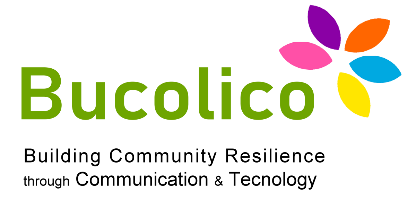 1.3: ΙΣΤΟΣΕΛΙΔΑ & ΚΟΙΝΩΝΙΚΑ ΜΕΣΑ
 ΔΙΑΧΕΙΡΙΣΗ, ΑΝΑΛΥΤΙΚΗ & ΜΑΡΚΕΤΙΝΓΚ
Η μελέτη του κοινού:

Ακόμη και στο πλαίσιο του Instagram είναι σκόπιμο να ορίσουμε τον στόχο 
αναφοράς μας, δηλαδή να μελετήσουμε το πραγματικό και το πιθανό κοινό, επίσης με βάση τη γεωγραφική θέση και τη δραστηριότητά του. Πώς «αναχαιτίζετε» αυτόν τον πιθανό χρήστη;

Το Instagram είναι ένα κοινωνικό δίκτυο, ωστόσο βασίζεται σε οπτικά δεδομένα: εικόνες και / ή 
Βίντεο. Κατά μέσο όρο, οι χρήστες δίνουν μεγάλη προσοχή στις δημοσιευμένες εικόνες. Δεύτερον, αυτό
μπορεί να είναι κατάλληλο για να περιορίσουμε τους χρήστες που αλληλεπιδρούν με τον λογαριασμό και στη συνέχεια, να συνδεθούμε στο προφίλ τους για να παρατηρήσουμε τι είδους περιεχόμενο δημοσιεύουν και μοιράζονται.
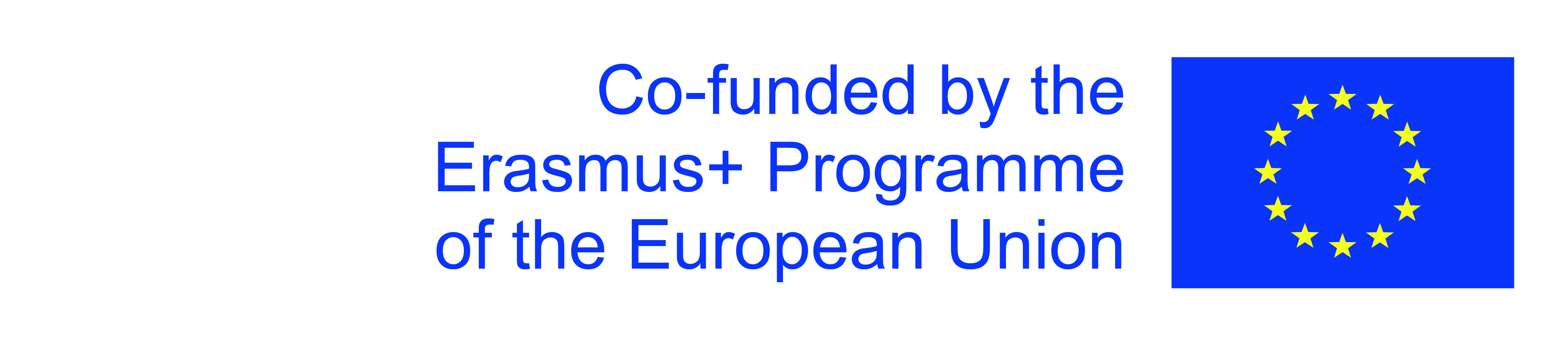 Η υποστήριξη της Ευρωπαϊκής Επιτροπής για την παραγωγή αυτής της έκδοσης δεν αποτελεί έγκριση του περιεχομένου, το οποίο αντικατοπτρίζει τις απόψεις μόνο των συγγραφέων, και η Επιτροπή δεν μπορεί να θεωρηθεί υπεύθυνη για οποιαδήποτε χρήση των πληροφοριών που περιέχονται σε αυτήν.
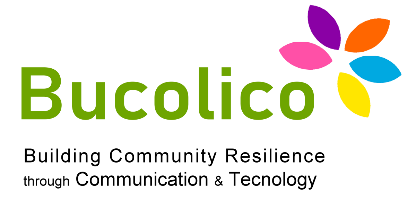 1.3: ΙΣΤΟΣΕΛΙΔΑ & ΚΟΙΝΩΝΙΚΑ ΜΕΣΑ
 ΔΙΑΧΕΙΡΙΣΗ, ΑΝΑΛΥΤΙΚΗ & ΜΑΡΚΕΤΙΝΓΚ
Ένα επιπλέον στοιχείο θα μπορούσε να είναι η μελέτη του ανταγωνισμού: ο προσδιορισμός των λογαριασμών των 
άμεσων ανταγωνιστών, ειδικά εκείνων με μεγάλη επισκεψιμότητα, για να κατανοήσουμε τη συντακτική
γραμμή. 

Μια στρατηγική που κρίνεται αποτελεσματική είναι η χρήση του "call to action - CTC": ρωτήστε απευθείας 
ερωτήσεις προς το κοινό, χρησιμοποιώντας επίσης τα εργαλεία "Engagement" των Ιστοριών. 

Αυτό περιλαμβάνει τη χρήση hashtags.
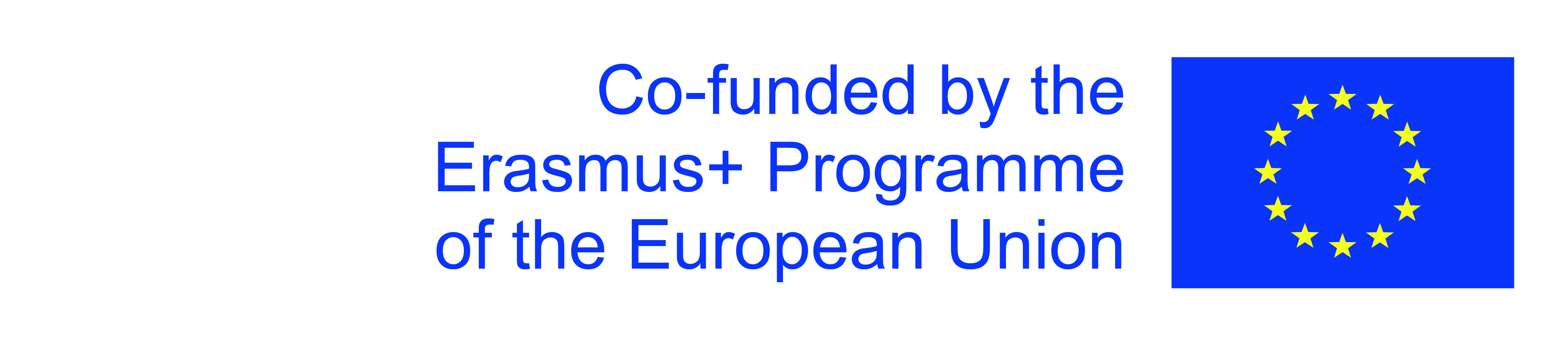 Η υποστήριξη της Ευρωπαϊκής Επιτροπής για την παραγωγή αυτής της έκδοσης δεν αποτελεί έγκριση του περιεχομένου, το οποίο αντικατοπτρίζει τις απόψεις μόνο των συγγραφέων, και η Επιτροπή δεν μπορεί να θεωρηθεί υπεύθυνη για οποιαδήποτε χρήση των πληροφοριών που περιέχονται σε αυτήν.
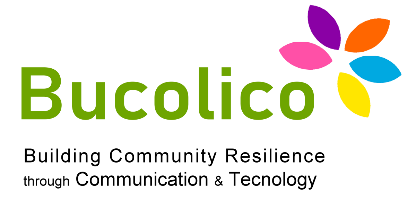 1.3: ΙΣΤΟΣΕΛΙΔΑ & ΚΟΙΝΩΝΙΚΑ ΜΕΣΑ
 ΔΙΑΧΕΙΡΙΣΗ, ΑΝΑΛΥΤΙΚΗ & ΜΑΡΚΕΤΙΝΓΚ
Διαφήμιση:

Η δημιουργία διαφημίσεων επί πληρωμή είναι μια δραστηριότητα την οποία κανένα προφίλ  Επιχείρησης δεν μπορεί να αποφύγει πια. 

Απαραίτητη προϋπόθεση είναι προφανώς η εγγραφή μεθόδου πληρωμής (πιστωτική κάρτα, PayPal και τα λοιπά). Μπορείτε να προωθήσετε οποιοδήποτε περιεχόμενο επιλέγοντάς το και 
κάνοντας κλικ στο «highlight». 

Μόλις η διαφήμιση τοποθετηθεί σε γεωγραφικό σημείο, θα πρέπει να επιλέξετε τα ενδιαφέροντα του κοινού: η βάση δεδομένων του Instagram είναι πολύ πλήρης. 

Επιλέγοντας συγκεκριμένα, ο αριθμός των χρηστών που θα προσεγγίσετε θα μειωθεί. 
Είναι πάντα καλύτερο να "κατανέμετε" τον προϋπολογισμό για αρκετές ημέρες αντί να τον συγκεντρώνετε. Οι διαφημίσεις στο Instagram λειτουργούν με βάση την «αξία»: περισσότερες αλληλεπιδράσεις παράγουν περισσότερη κίνηση.
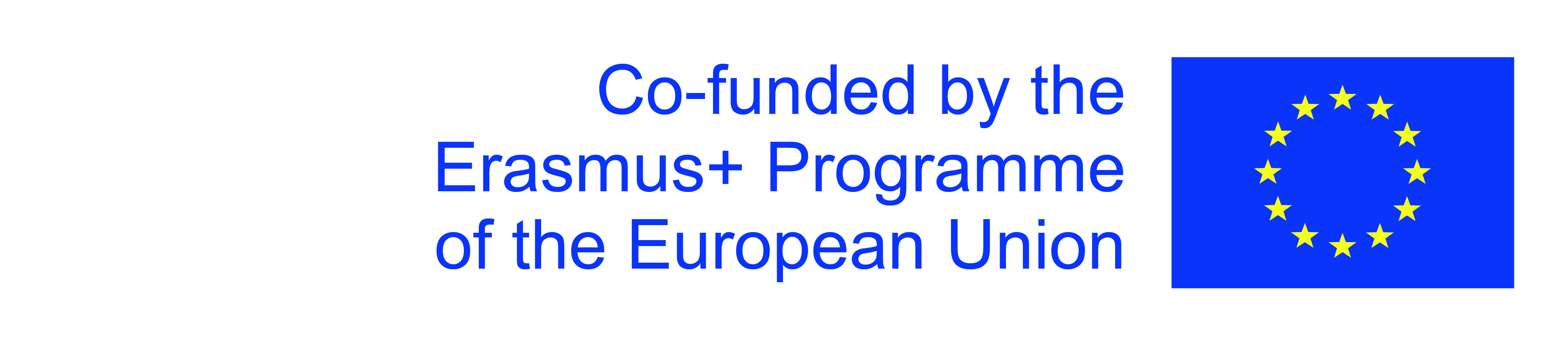 Η υποστήριξη της Ευρωπαϊκής Επιτροπής για την παραγωγή αυτής της έκδοσης δεν αποτελεί έγκριση του περιεχομένου, το οποίο αντικατοπτρίζει τις απόψεις μόνο των συγγραφέων, και η Επιτροπή δεν μπορεί να θεωρηθεί υπεύθυνη για οποιαδήποτε χρήση των πληροφοριών που περιέχονται σε αυτήν.
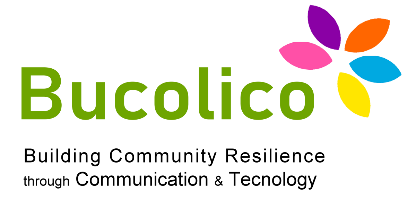 1.3: ΙΣΤΟΣΕΛΙΔΑ & ΚΟΙΝΩΝΙΚΑ ΜΕΣΑ
 ΔΙΑΧΕΙΡΙΣΗ, ΑΝΑΛΥΤΙΚΗ & ΜΑΡΚΕΤΙΝΓΚ
Οι ιστορίες μπορούν επίσης να χρηματοδοτηθούν, με μερικές μικρές διαφορές: Οι ιστορίες πάντα 
να είναι διαθέσιμες για 24 ώρες. Είναι πραγματικά βολικό να κάνετε διαφημίσεις επί πληρωμή;

Αυτό εξαρτάται από πολλούς παράγοντες, ειδικά από το ποιος είναι ο στόχος: η απόκτηση ενός 
κοινού, για να το κατευθύνει σε μια συγκεκριμένη και εξωτερική ιστοσελίδα και ούτω καθεξής.

Πρόσφατα το Instagram μείωσε σημαντικά την ορατότητα των αναρτήσεων και των Stories που δεν προωθούνται μέσω διαφημίσεων, όπως το Facebook. Η  επένδυση ενός προϋπολογισμού λοιπόν είναι η μόνη λύση για ορατότητα.
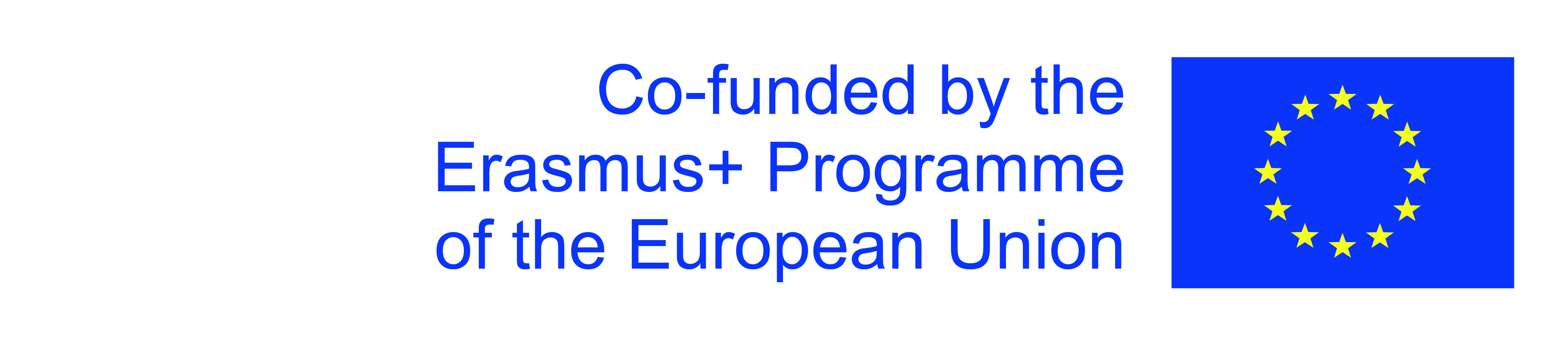 Η υποστήριξη της Ευρωπαϊκής Επιτροπής για την παραγωγή αυτής της έκδοσης δεν αποτελεί έγκριση του περιεχομένου, το οποίο αντικατοπτρίζει τις απόψεις μόνο των συγγραφέων, και η Επιτροπή δεν μπορεί να θεωρηθεί υπεύθυνη για οποιαδήποτε χρήση των πληροφοριών που περιέχονται σε αυτήν.
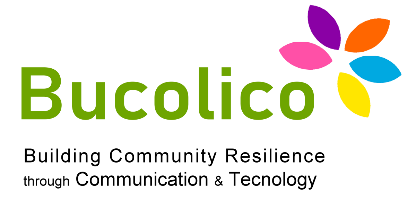 1.3: ΙΣΤΟΣΕΛΙΔΑ & ΚΟΙΝΩΝΙΚΑ ΜΕΣΑ
 ΔΙΑΧΕΙΡΙΣΗ, ΑΝΑΛΥΤΙΚΗ & ΜΑΡΚΕΤΙΝΓΚ
Περιεχόμενο που δημιουργείται από χρήστες:

Με αυτό εννοούμε το σύνολο του "αυθόρμητου" περιεχομένου που μπορεί ένας ή περισσότεροι χρήστες να
παράγουν προς όφελος μιας μάρκας. Τα UGC παρουσιάζουν μεγάλο ενδιαφέρον για τις εταιρείες:
αυτόνομα στοιχεία, μη χρηματοδοτούμενα, «αυθόρμητα» και πρωτότυπα. Πολύ συχνά
εταιρίες "συν-επιλέγουν" χρήστες, αποκτώντας τη λίστα επαφών τους, οι οποίοι πιθανώς μοιράζονται 
τα ίδια ενδιαφέροντα. Μια υποενότητα Περιεχομένου που δημιουργείται από χρήστες αποτελείται από περιεχόμενο που
δημιουργήθηκε και δημοσιεύτηκε "αυθόρμητα" από υπαλλήλους μιας εταιρείας υπέρ 
της μάρκας. Επιπλέον στοιχεία ενδιαφέροντος για τη διαφήμιση είναι επίσης οι διαγωνισμοί και συχνά το «give away».
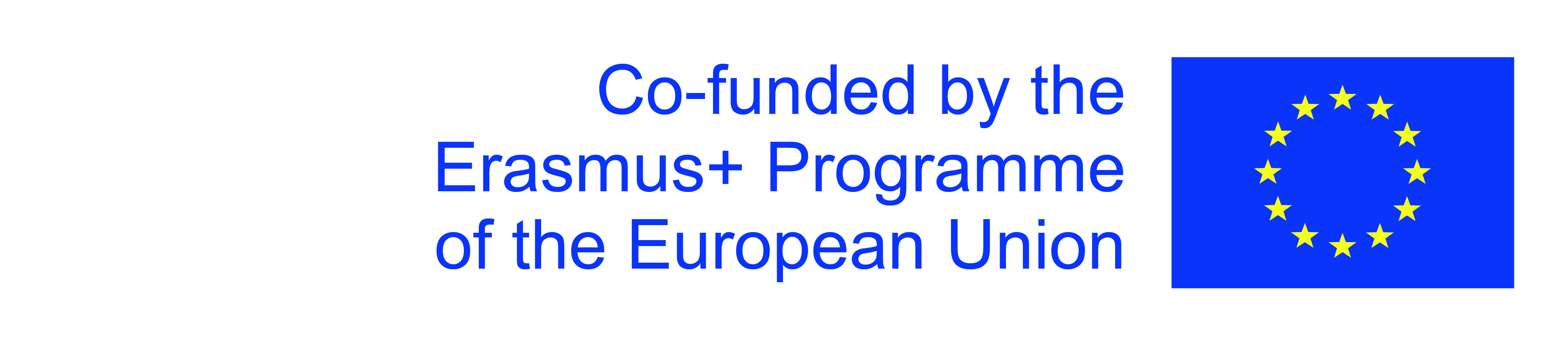 Η υποστήριξη της Ευρωπαϊκής Επιτροπής για την παραγωγή αυτής της έκδοσης δεν αποτελεί έγκριση του περιεχομένου, το οποίο αντικατοπτρίζει τις απόψεις μόνο των συγγραφέων, και η Επιτροπή δεν μπορεί να θεωρηθεί υπεύθυνη για οποιαδήποτε χρήση των πληροφοριών που περιέχονται σε αυτήν.
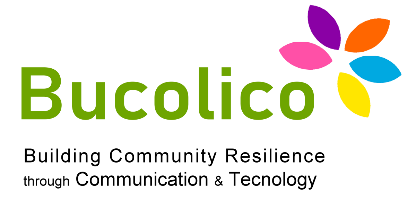 1.3: ΙΣΤΟΣΕΛΙΔΑ & ΚΟΙΝΩΝΙΚΑ ΜΕΣΑ
 ΔΙΑΧΕΙΡΙΣΗ, ΑΝΑΛΥΤΙΚΗ & ΜΑΡΚΕΤΙΝΓΚ
Ένα επιπλέον στοιχείο θα μπορούσε να είναι η μελέτη του ανταγωνισμού: ο προσδιορισμός των λογαριασμών των 
άμεσων ανταγωνιστών, ειδικά εκείνων με μεγάλη επισκεψιμότητα, για να κατανοήσουμε τη συντακτική
γραμμή. 

Μια στρατηγική που κρίνεται αποτελεσματική είναι η χρήση του "call to action - CTC": ρωτήστε απευθείας 
ερωτήσεις προς το κοινό, χρησιμοποιώντας επίσης τα εργαλεία "Engagement" των Ιστοριών. 
Αυτό περιλαμβάνει τη χρήση hashtags.
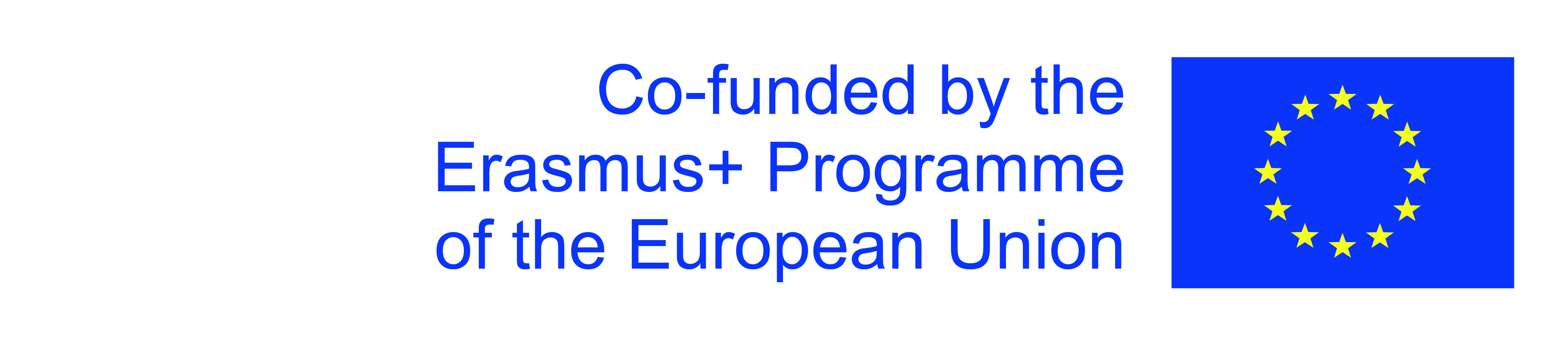 Η υποστήριξη της Ευρωπαϊκής Επιτροπής για την παραγωγή αυτής της έκδοσης δεν αποτελεί έγκριση του περιεχομένου, το οποίο αντικατοπτρίζει τις απόψεις μόνο των συγγραφέων, και η Επιτροπή δεν μπορεί να θεωρηθεί υπεύθυνη για οποιαδήποτε χρήση των πληροφοριών που περιέχονται σε αυτήν.
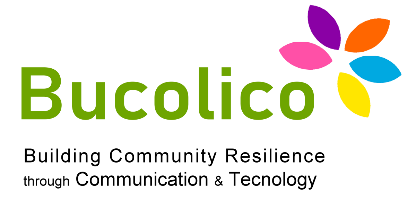 1.3: ΙΣΤΟΣΕΛΙΔΑ & ΚΟΙΝΩΝΙΚΑ ΜΕΣΑ
 ΔΙΑΧΕΙΡΙΣΗ, ΑΝΑΛΥΤΙΚΗ & ΜΑΡΚΕΤΙΝΓΚ
Τεχνικές τεχνητής ανάπτυξης

Η επίτευξη ορισμένων στόχων (ακολούθων, προβολών) είναι συχνά μια επίπονη πρόκληση. Πολύ
συχνά οι μικρές επιχειρήσεις ή οι μικρές μάρκες, λόγω έλλειψης προϋπολογισμού και χρόνου, δεν είναι σε θέση να δημιουργήσουν ένα οργανικό σχέδιο επικοινωνίας, ούτε να δημιουργήσουν μία συνεχώς αναπτυσσόμενη 
κοινότητα. Το Instagram δεν είναι, όπως αναφέρθηκε, ένα εργαλείο "κοινής χρήσης φωτογραφιών", αλλά ένα Κοινωνικό
Δίκτυο, αν και βασίζεται σε εικόνες ή / και βίντεο.

Αυτό σημαίνει ότι η συζήτηση είναι το στοιχείο πρωταρχικής σημασίας. Τα Bots,
προγράμματα ανταλλαγής, είναι ευρέως χρησιμοποιούμενα εργαλεία για την επιτάχυνση της πορείας (με ορισμένες 
αντενδείξεις).
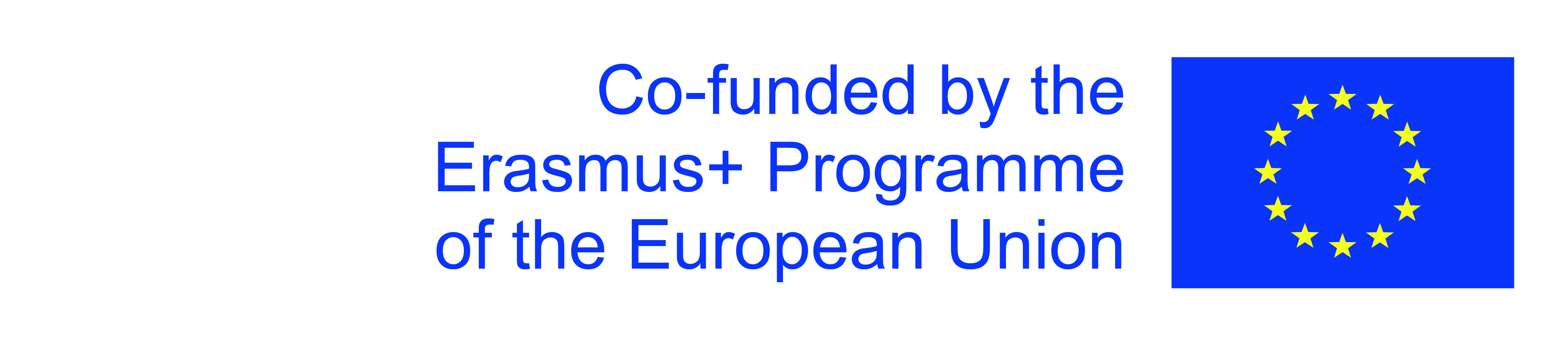 Η υποστήριξη της Ευρωπαϊκής Επιτροπής για την παραγωγή αυτής της έκδοσης δεν αποτελεί έγκριση του περιεχομένου, το οποίο αντικατοπτρίζει τις απόψεις μόνο των συγγραφέων, και η Επιτροπή δεν μπορεί να θεωρηθεί υπεύθυνη για οποιαδήποτε χρήση των πληροφοριών που περιέχονται σε αυτήν.
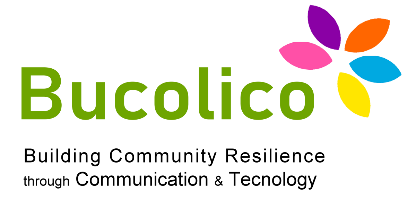 1.3: ΙΣΤΟΣΕΛΙΔΑ & ΚΟΙΝΩΝΙΚΑ ΜΕΣΑ
 ΔΙΑΧΕΙΡΙΣΗ, ΑΝΑΛΥΤΙΚΗ & ΜΑΡΚΕΤΙΝΓΚ
Τα στατιστικά στοιχεία και το Blackout των Likes

Όπως κάθε άλλη δραστηριότητα μάρκετινγκ, ακόμη και αυτές που σχεδιάστηκαν και εφαρμόστηκαν στο Instagram απαιτούν προσεκτική παρακολούθηση, για παράδειγμα μέσω παρατήρησης των δεδομένων που προσφέρει η ίδια πλατφόρμα μέσω της σελίδας «Insight» κάθε επιχειρηματικού λογαριασμού. 

Η επιλογή εμφάνισης των "Μου αρέσει" των δημοσιεύσεων και περιεχομένου άλλων. 
Μια επιλογή των προγραμματιστών για να "μειώσουν" την πίεση στους χρήστες. Όσον αφορά την αποτελεσματικότητα, η έλλειψη των likes και άλλων δημόσιων δεδομένων θα κάνει την αξιολόγηση ενός λογαριασμού πιο δύσκολη.

Τέλος, είναι σκόπιμο να ληφθούν υπόψη οι κρίσιμες πτυχές μιας προωθητικής
δραστηριότητας στο Instagram: αναπτύσσεται, εμπλέκει, δημιουργεί έσοδα.
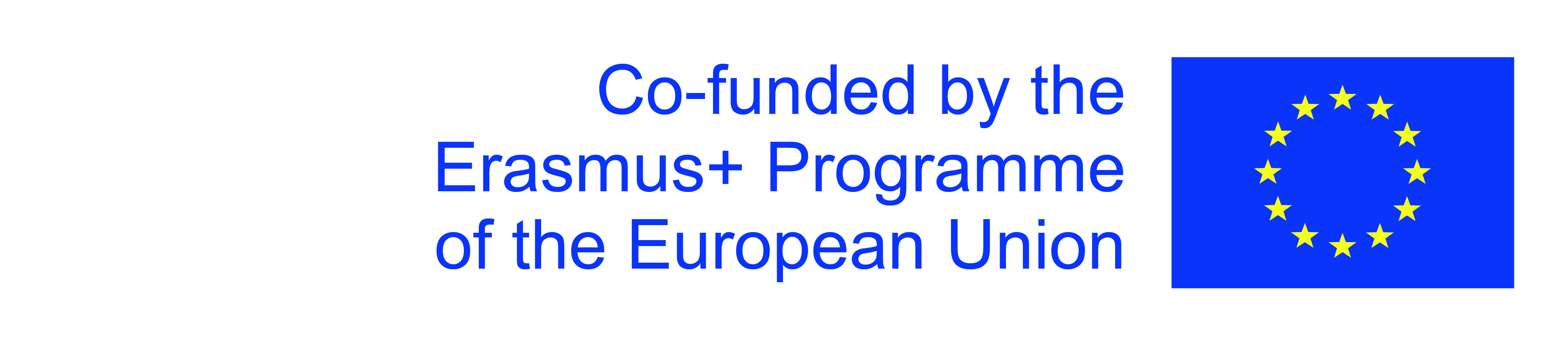 Η υποστήριξη της Ευρωπαϊκής Επιτροπής για την παραγωγή αυτής της έκδοσης δεν αποτελεί έγκριση του περιεχομένου, το οποίο αντικατοπτρίζει τις απόψεις μόνο των συγγραφέων, και η Επιτροπή δεν μπορεί να θεωρηθεί υπεύθυνη για οποιαδήποτε χρήση των πληροφοριών που περιέχονται σε αυτήν.
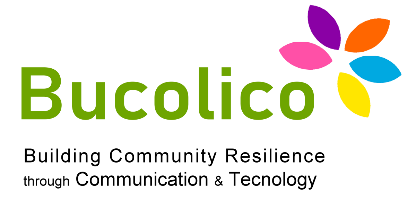 1.3: ΙΣΤΟΣΕΛΙΔΑ & ΚΟΙΝΩΝΙΚΑ ΜΕΣΑ
 ΔΙΑΧΕΙΡΙΣΗ, ΑΝΑΛΥΤΙΚΗ & ΜΑΡΚΕΤΙΝΓΚ
Βιβλιογραφία: 

1) Laurita G., Venturini R., Strategia Digitale, Hoepli 2016 (seconda edizione)
2) Di Fraia G. (a cura di), Social Media Marketing - Strategie e tecniche per 
aziende B2B e B2C, Hoepli 2015 (seconda edizione)
3) Di Costanzo F., PA Social. Viaggio nell'Italia della nuova comunicazione
tra lavoro, servizi e innovazione, ΦράνκοΑγγέλη, 2017
4) F. Matteucci, Instagram non è fotografia, Dario Flaccovio Editore, 2019
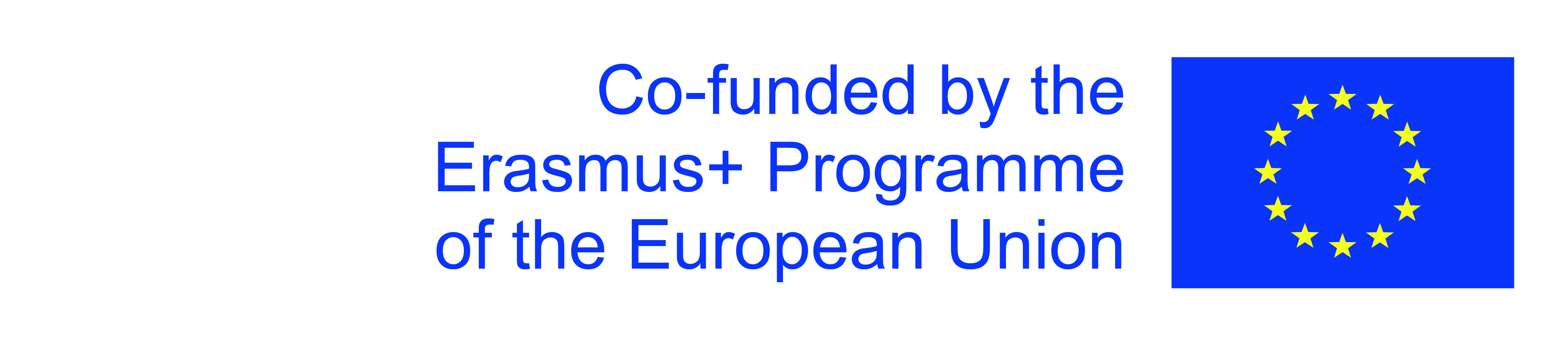 Η υποστήριξη της Ευρωπαϊκής Επιτροπής για την παραγωγή αυτής της έκδοσης δεν αποτελεί έγκριση του περιεχομένου, το οποίο αντικατοπτρίζει τις απόψεις μόνο των συγγραφέων, και η Επιτροπή δεν μπορεί να θεωρηθεί υπεύθυνη για οποιαδήποτε χρήση των πληροφοριών που περιέχονται σε αυτήν.
Σας ευχαριστώ
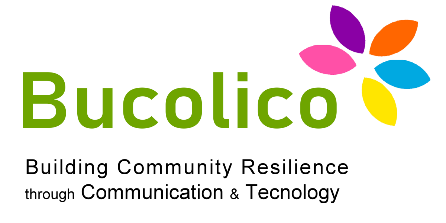 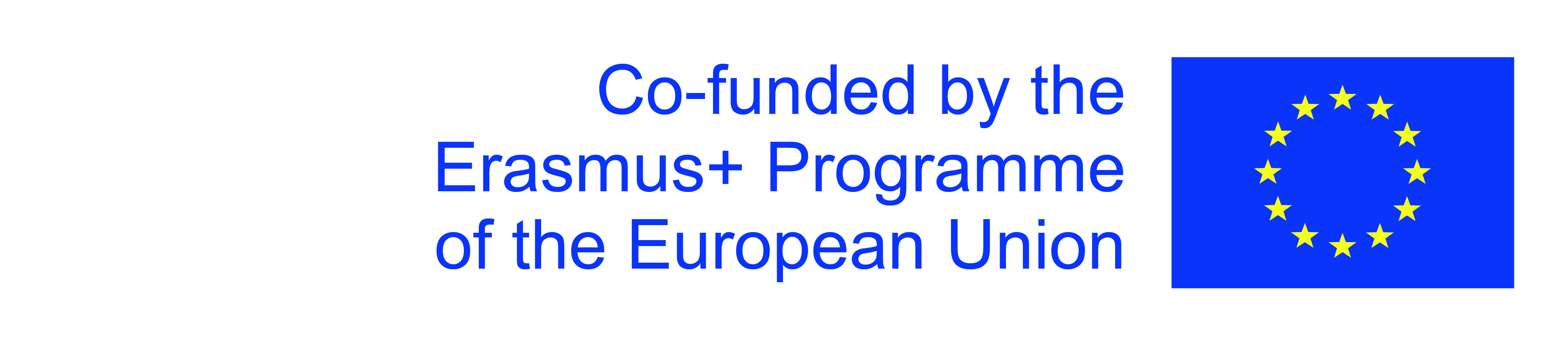 Η υποστήριξη της Ευρωπαϊκής Επιτροπής για την παραγωγή αυτής της έκδοσης δεν αποτελεί έγκριση του περιεχομένου, το οποίο αντικατοπτρίζει τις απόψεις μόνο των συγγραφέων, και η Επιτροπή δεν μπορεί να θεωρηθεί υπεύθυνη για οποιαδήποτε χρήση των πληροφοριών που περιέχονται σε αυτήν.